2019 Intertidal Seaweed Photos Table of Contents
June 2019 Cover
Four Tree Island………..………………………….. Slide 3-4
Adams Point…………………………………………. Slide 5
Depot Road………………………………………….. Slide 6
Hilton Park……………………………………………. Slide 7-8
Sunset Hill Farm……………………………………. Slide 9
August 2019 Cover + Biomass
Adams Point Cover……………………………….. Slide 11
Adams Point Biomass……………………………. Slide 12
Depot Road Cover…………………………………. Slide 13
Depot Road Biomass……………………………… Slide 14
Hilton Park Cover…………………………………… Slide 15-16
Hilton Park Biomass……………………………….. Slide 17-18
Four Tree Island Cover……………………………. Slide 19-20
Four Tree Island Biomass……………………….. Slide 21-22
Sunset Hill Farm Cover…………………………… Slide 23
Sunset Hill Farm Biomass……………………….. Slide 24
October 2019 Cover
Adams Point…………………………………………… Slide 26
Depot Road……………………………………………. Slide 27
Four Tree Island……………………………………… Slide 28-29
Sunset Hill Farm……………………………………… Slide 30
Hilton Park……………………………………………… Slide 31-32
June 2019
Site: Four Tree Island
A
C-0.0
A-0.0
B-0.0
C
B
Date:
6/17/2019
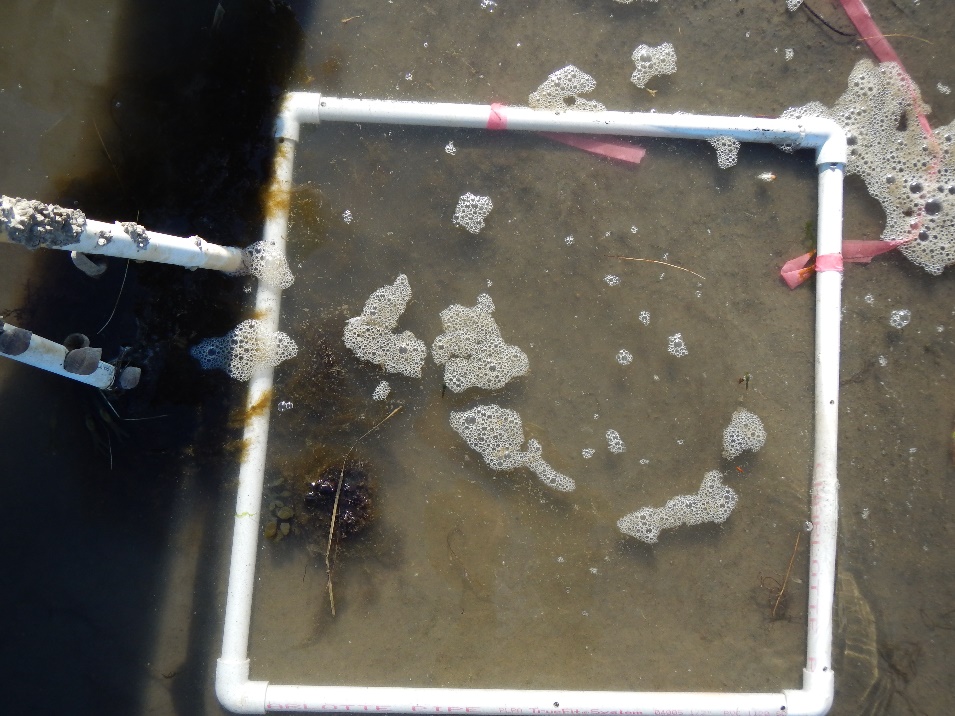 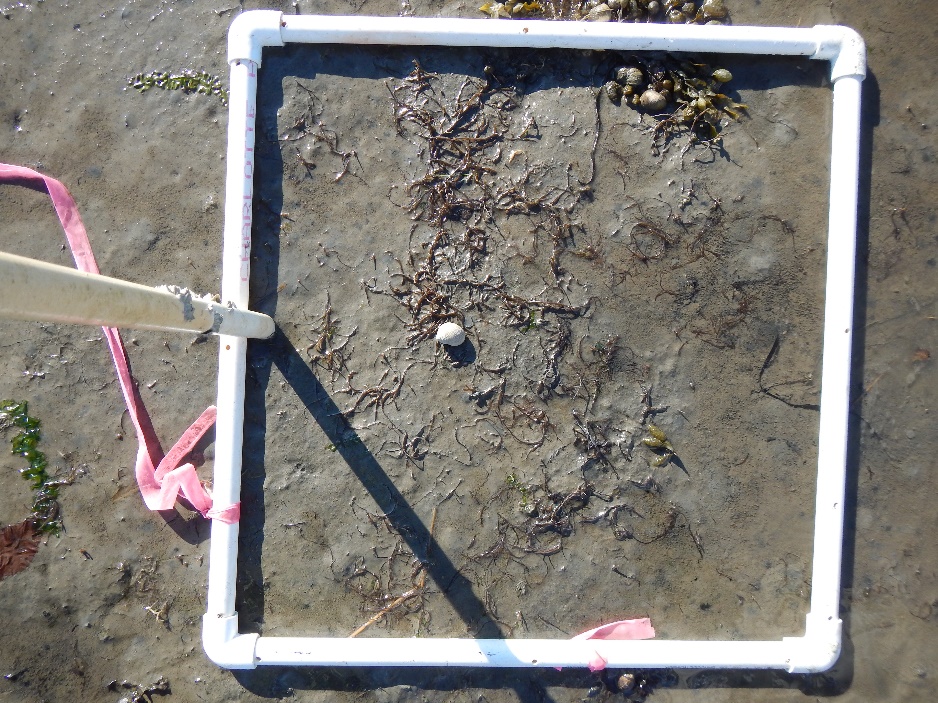 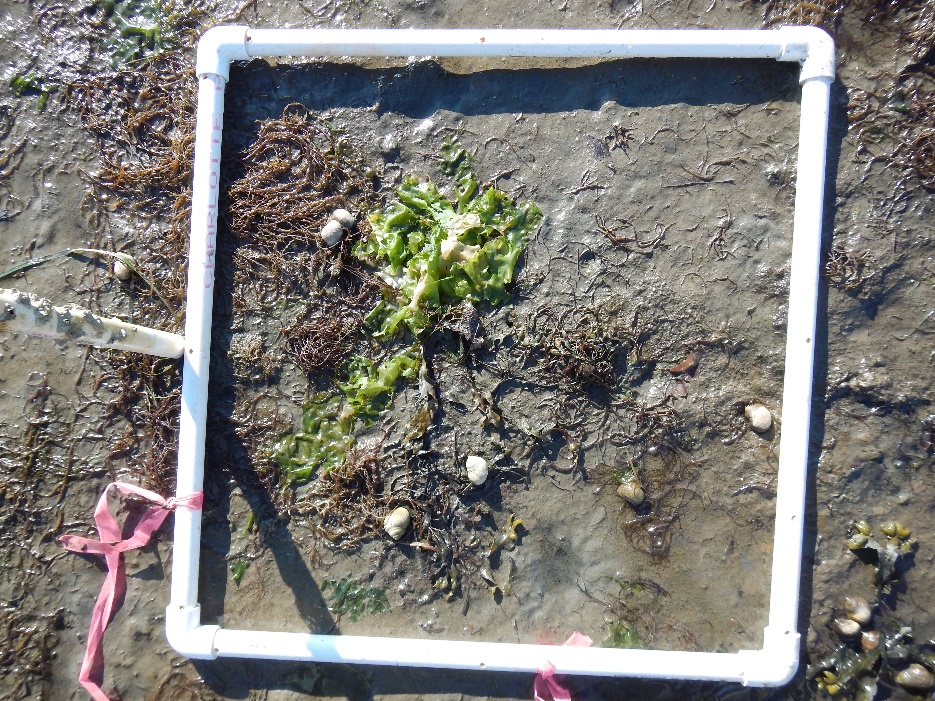 A-0.5
C-0.5
B-0.5
0.0
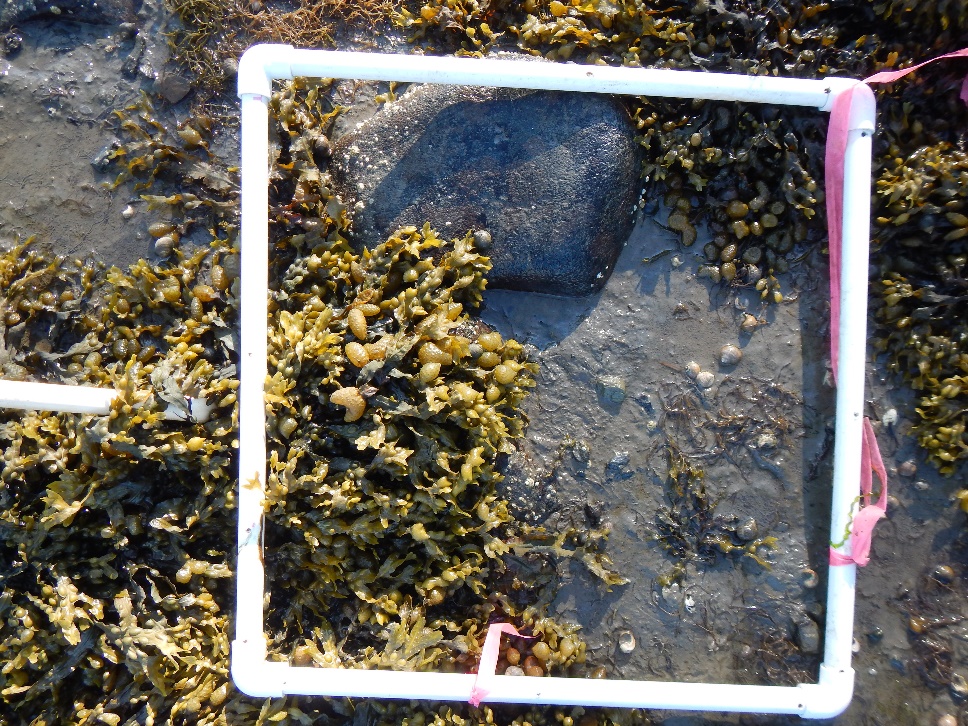 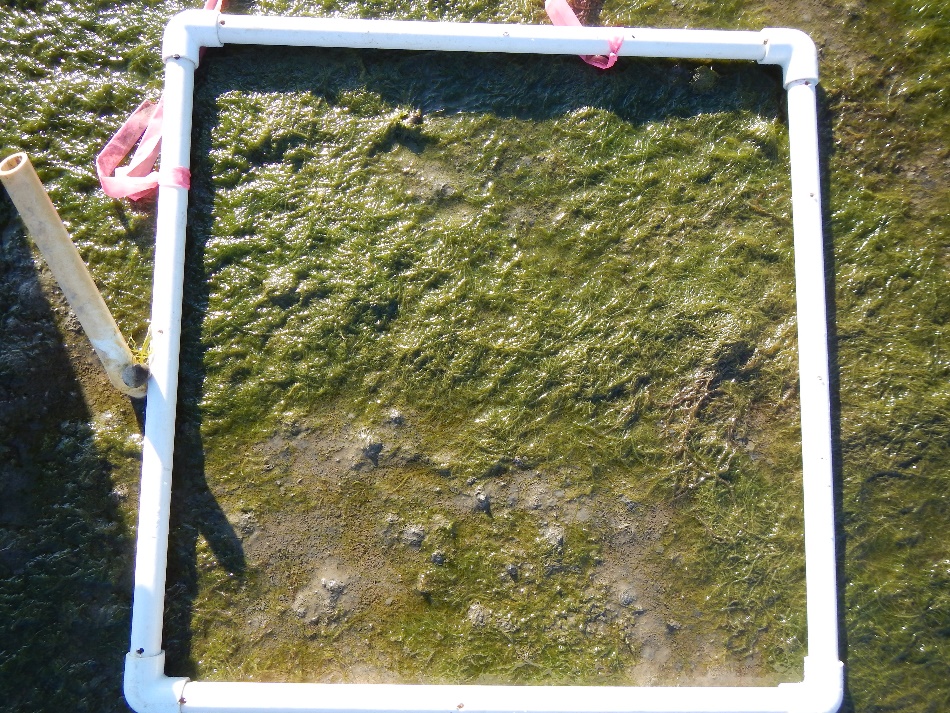 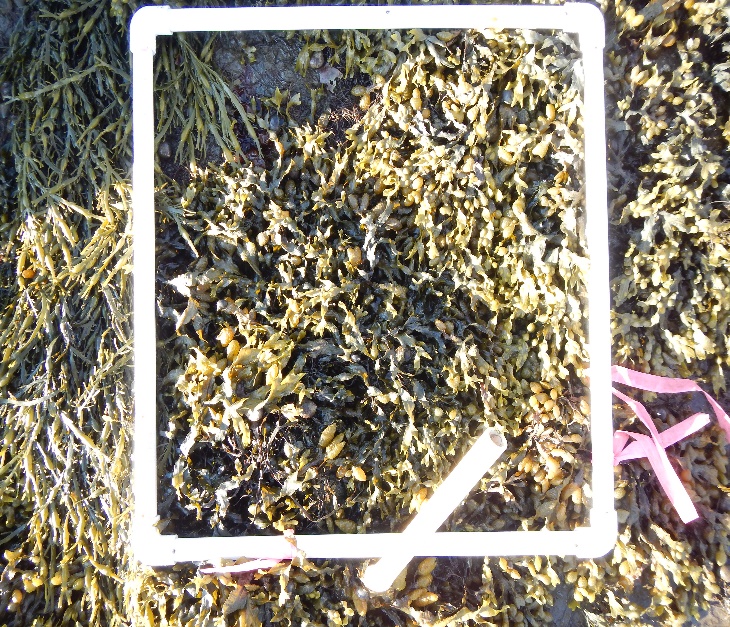 A-1.0
C-1.0
B-1.0
0.5
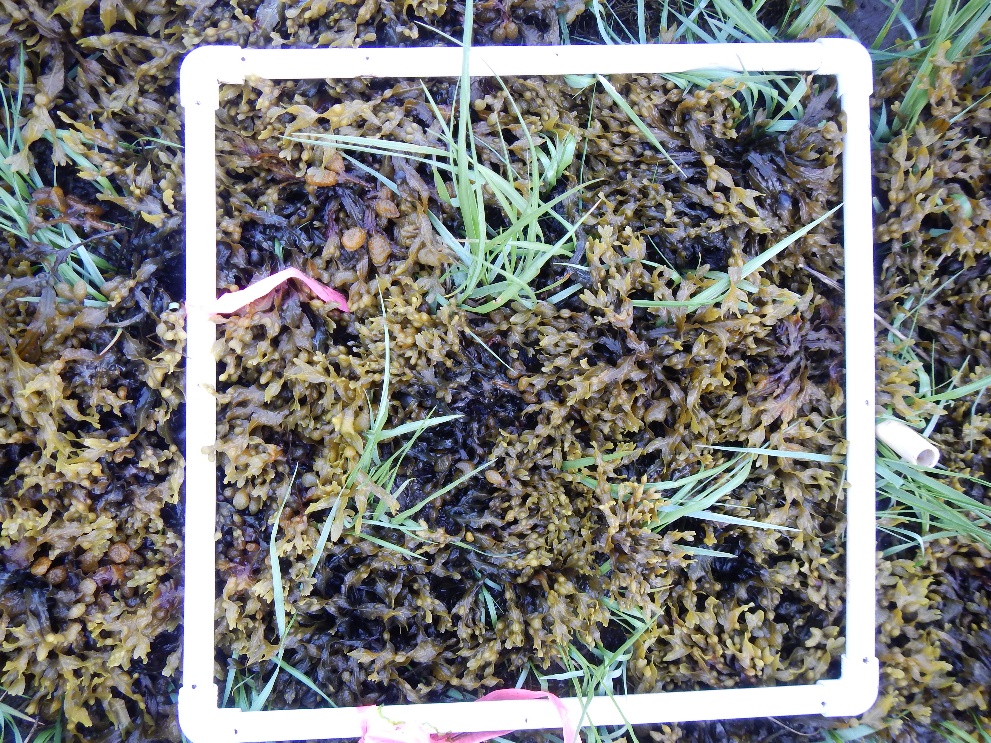 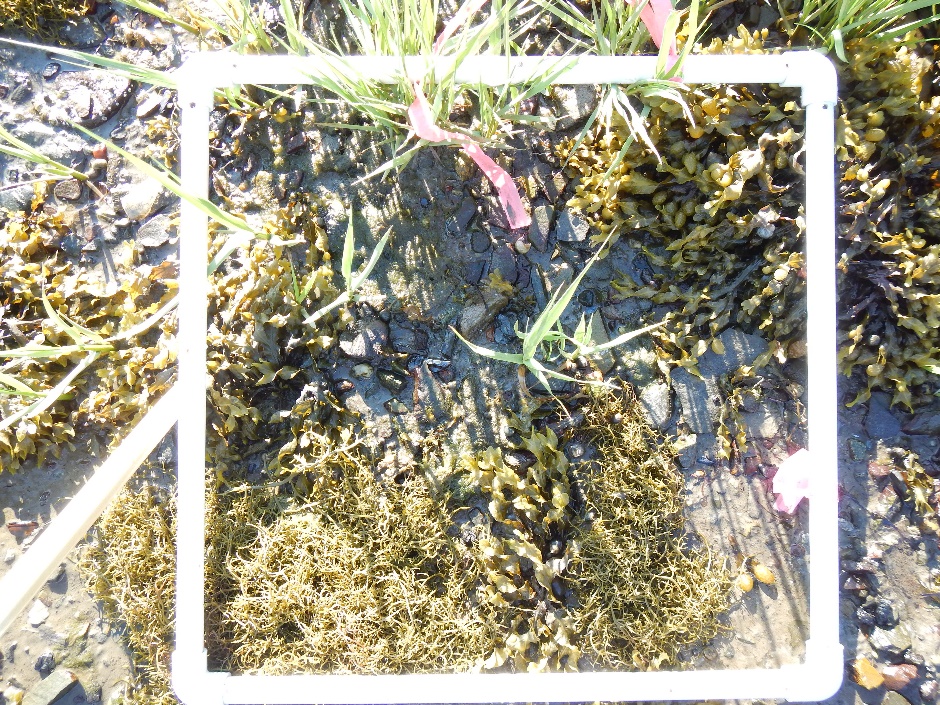 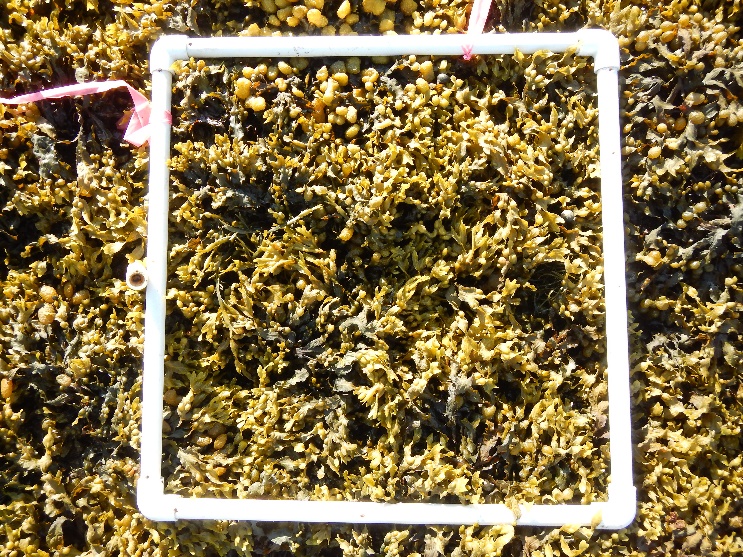 1.0
A
C-1.5
A-1.5
B-1.5
C
B
Site: 4TI
Date:
6/17/2019
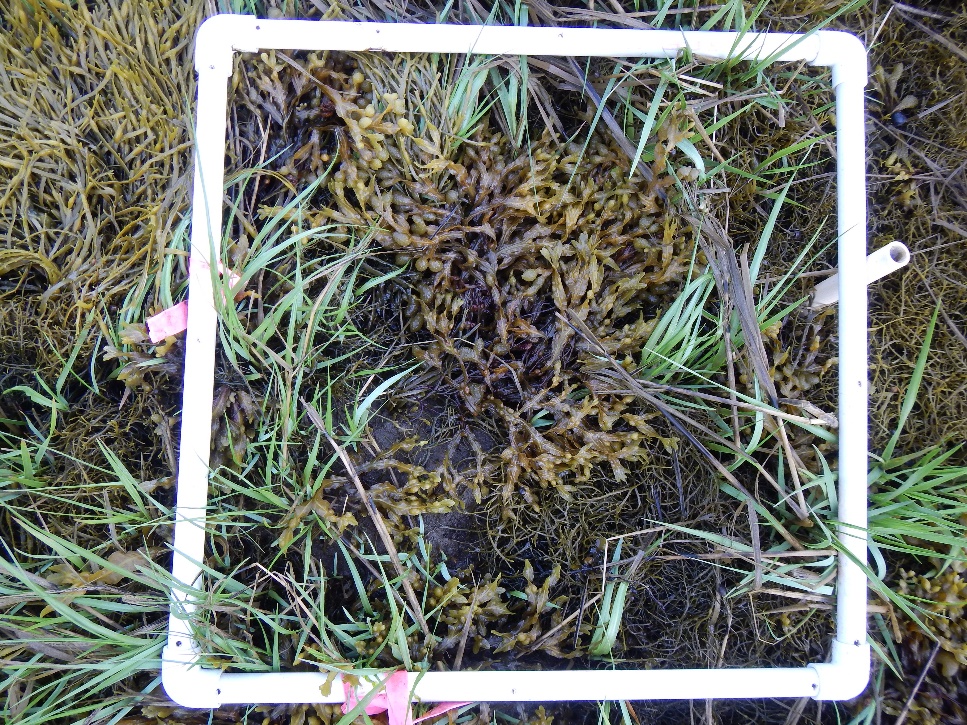 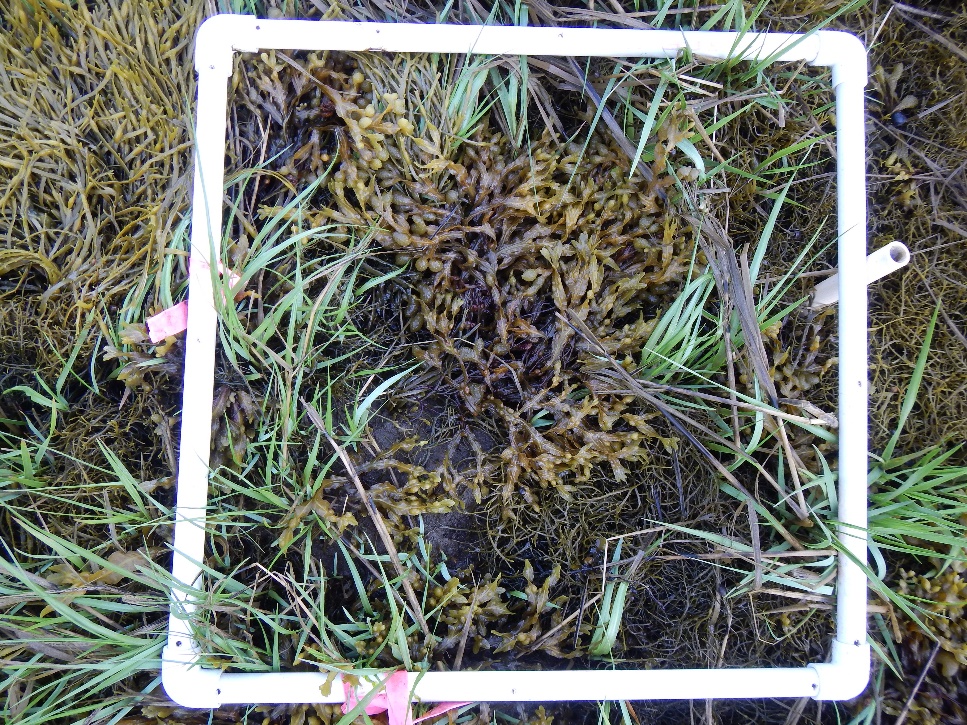 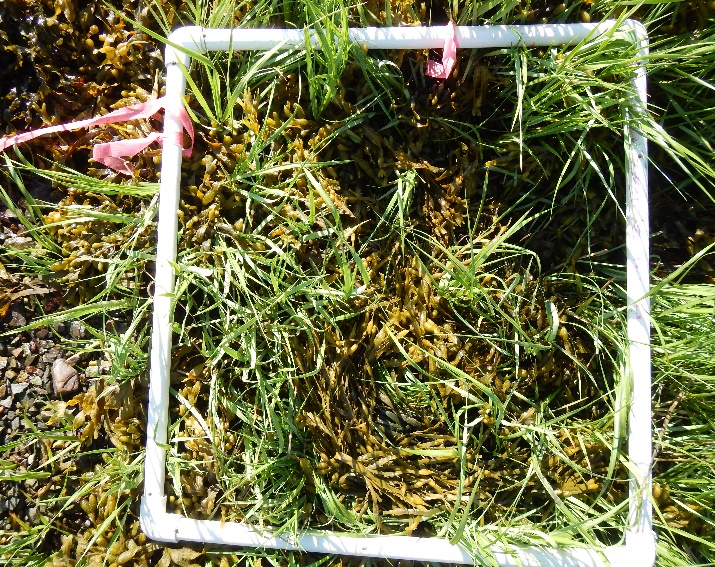 1.5
A-2.0
C-2.0
B-2.0
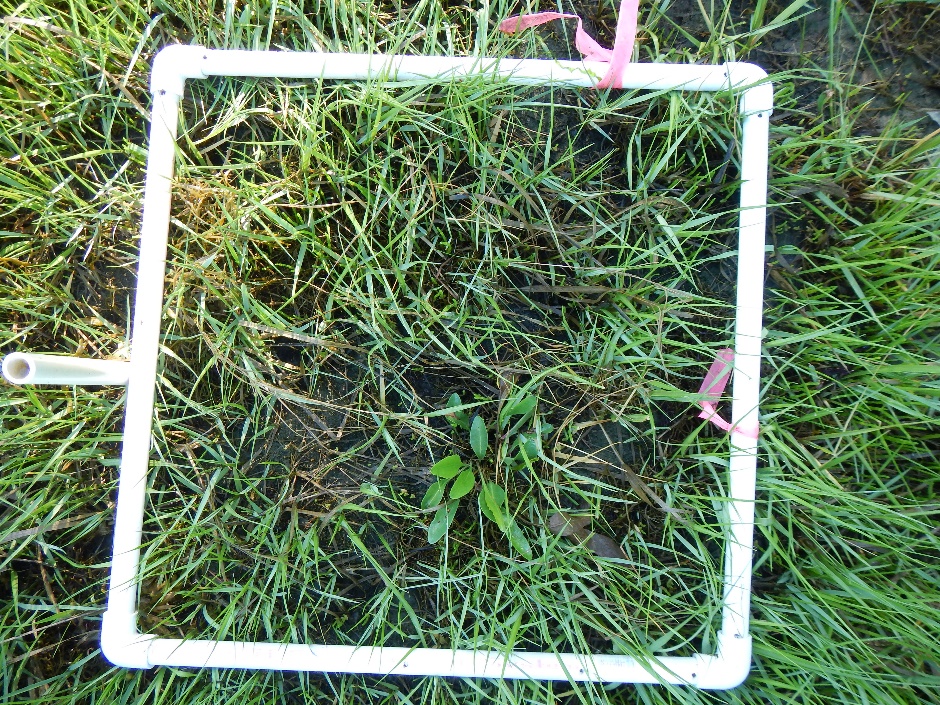 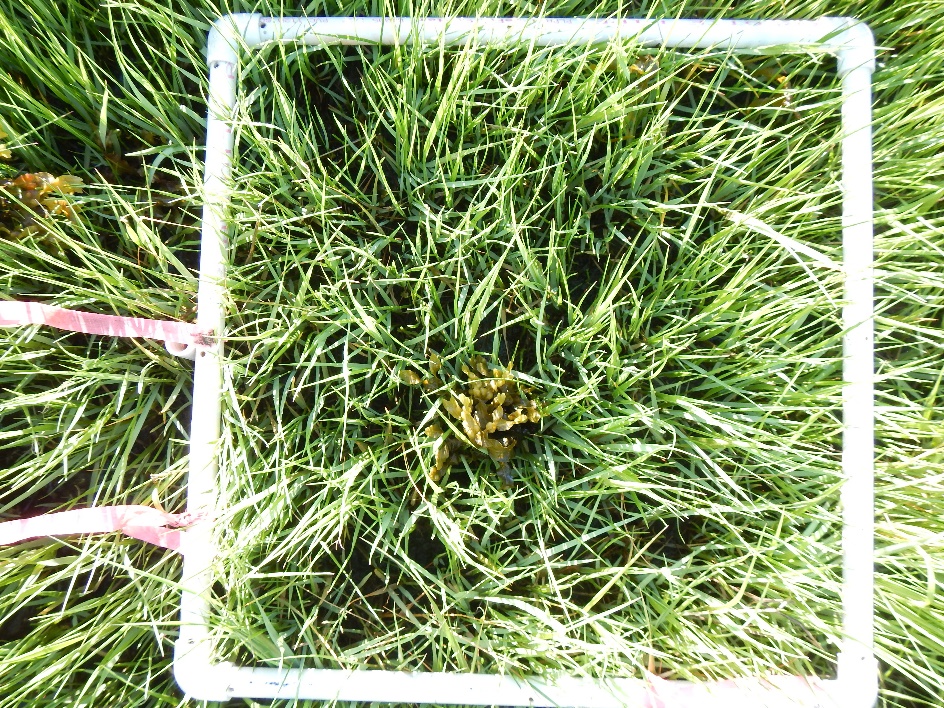 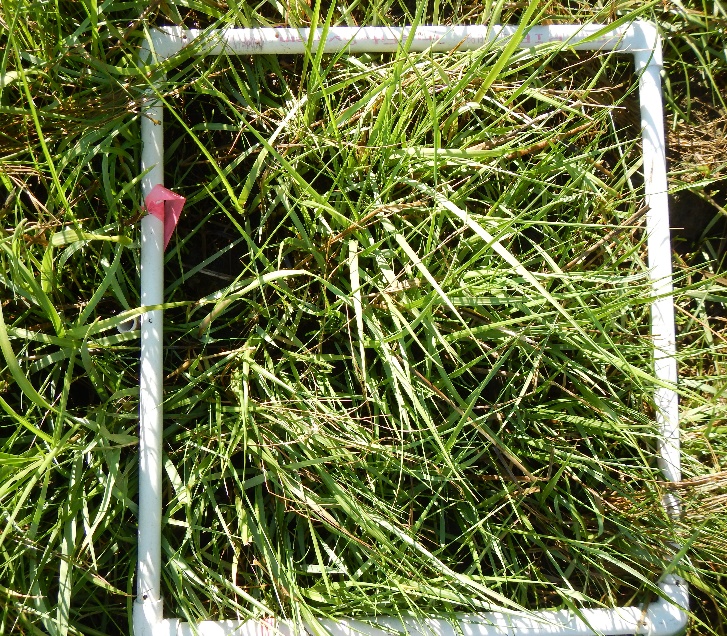 2.0
A-2.5
C-2.5
B-2..5
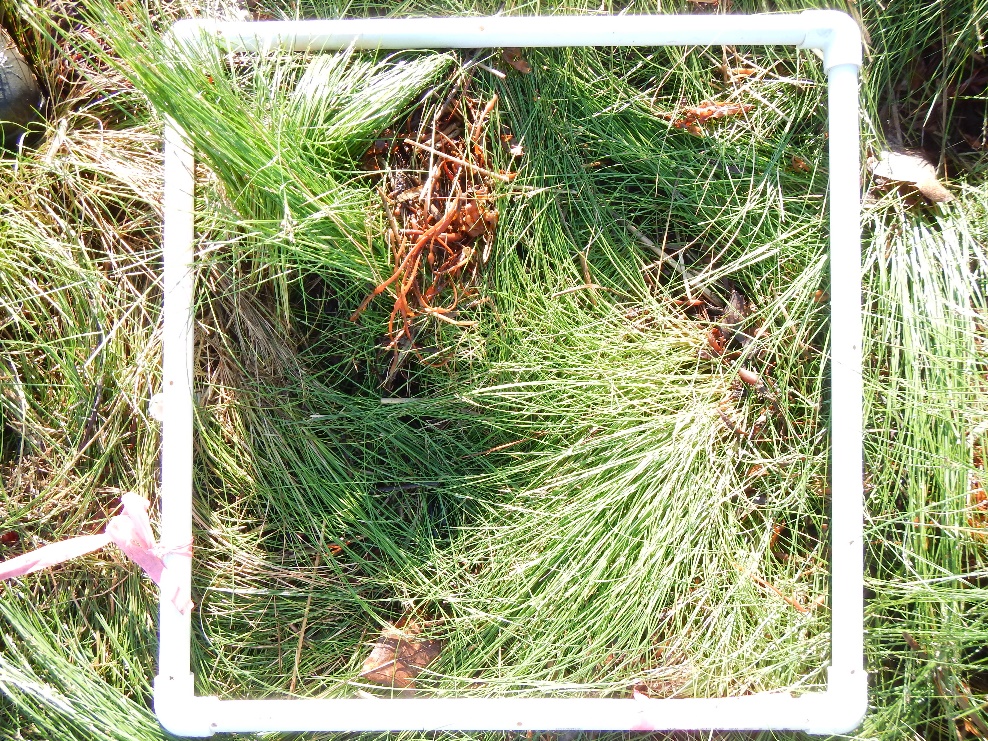 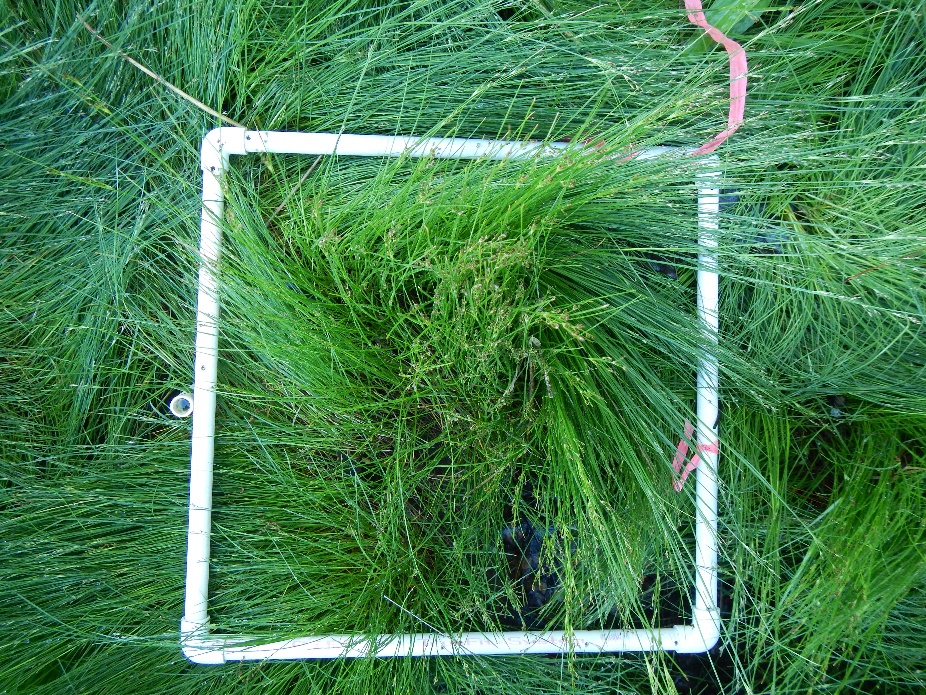 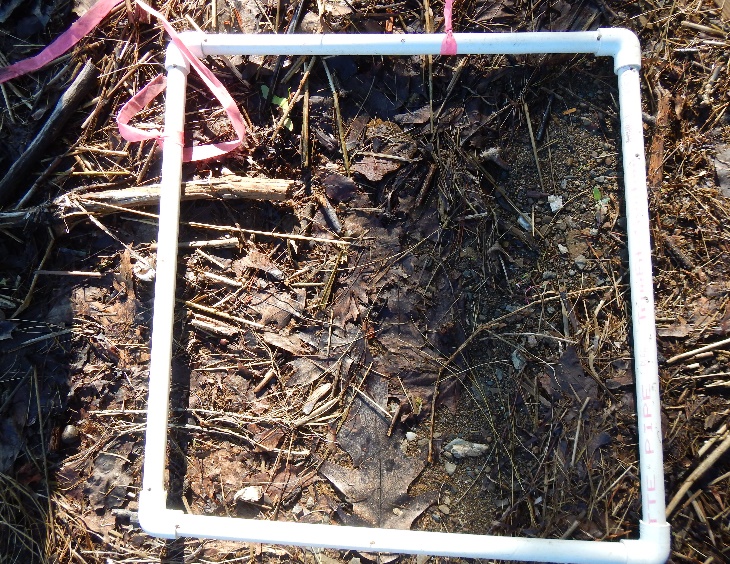 2.5
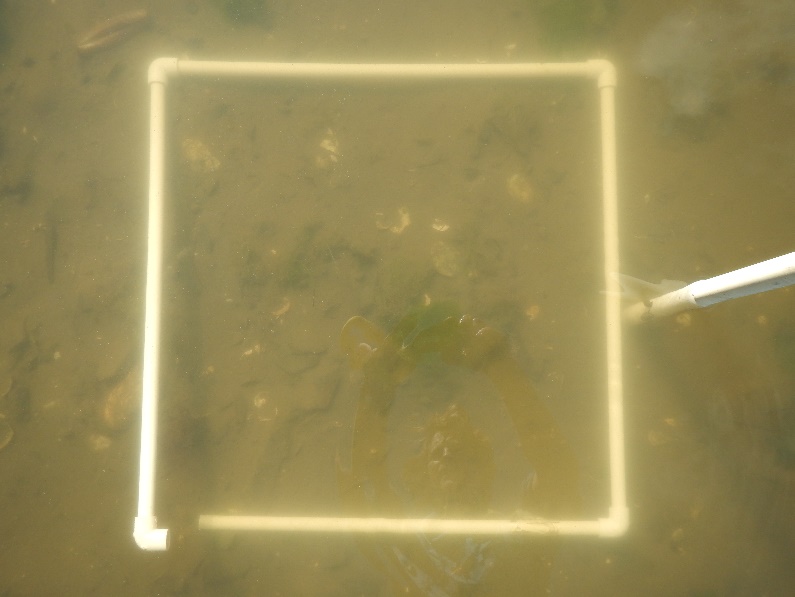 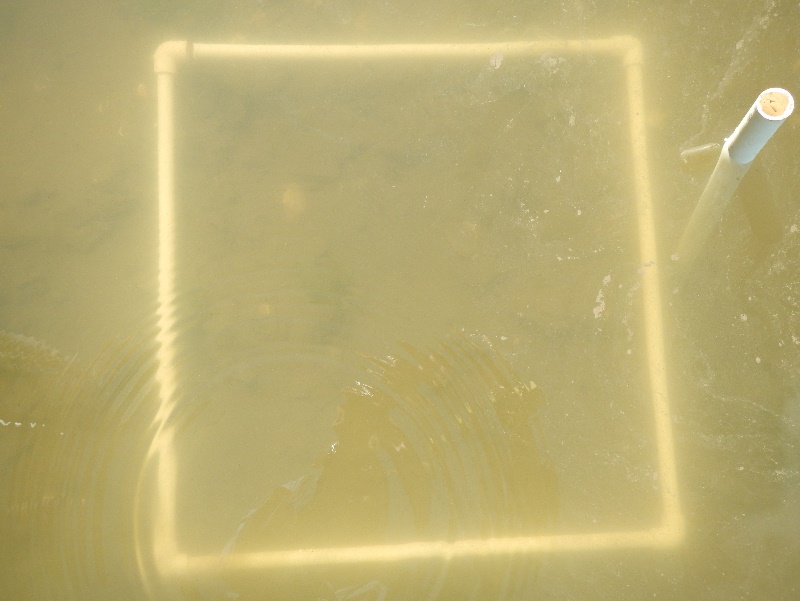 A
C-1
B-1
C
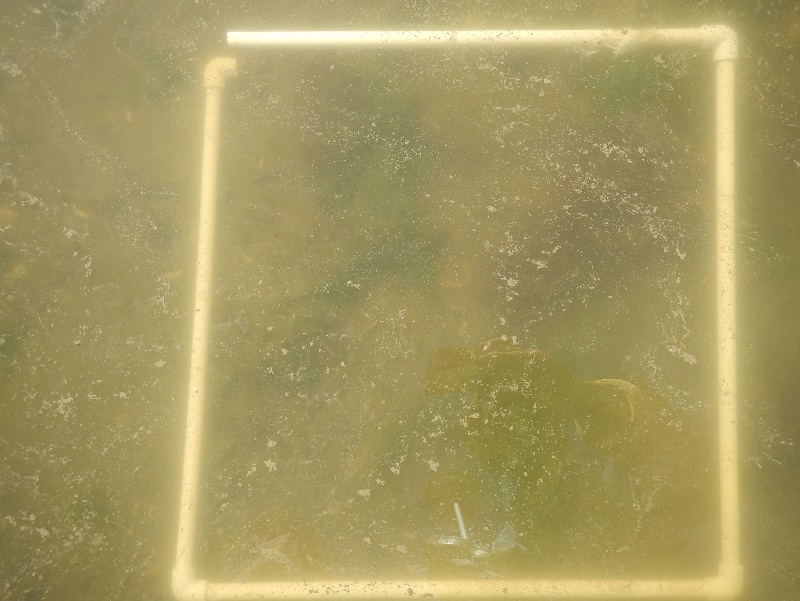 B
A-1
Date:
17June2019
Site: AP
Adams Pt
0.0
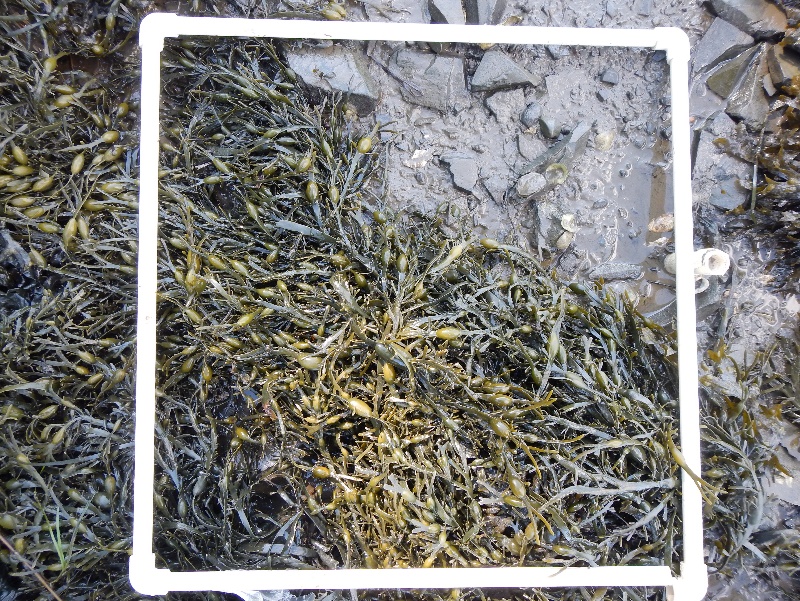 C-2
B-2
A-2
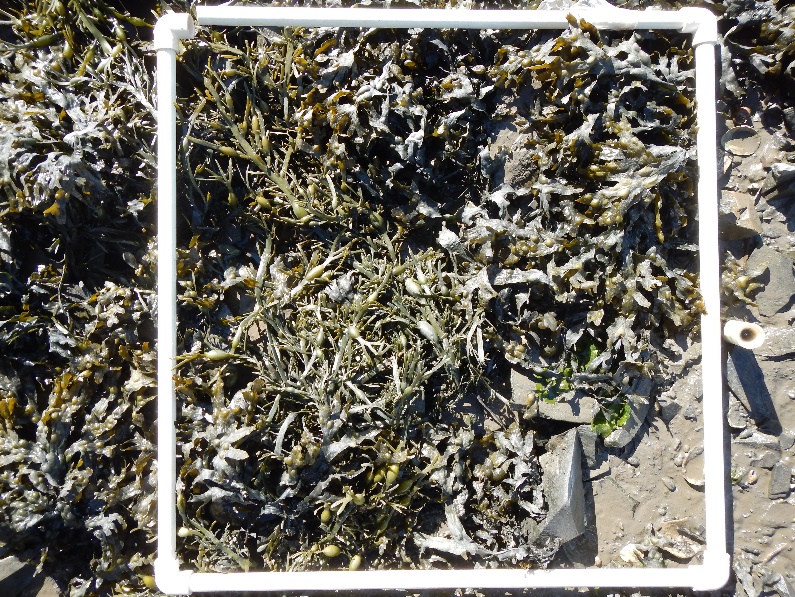 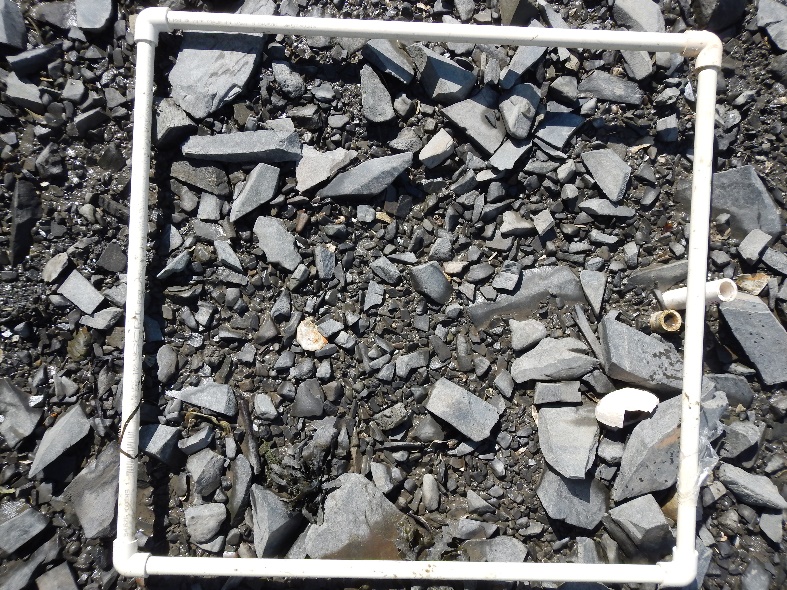 0.5
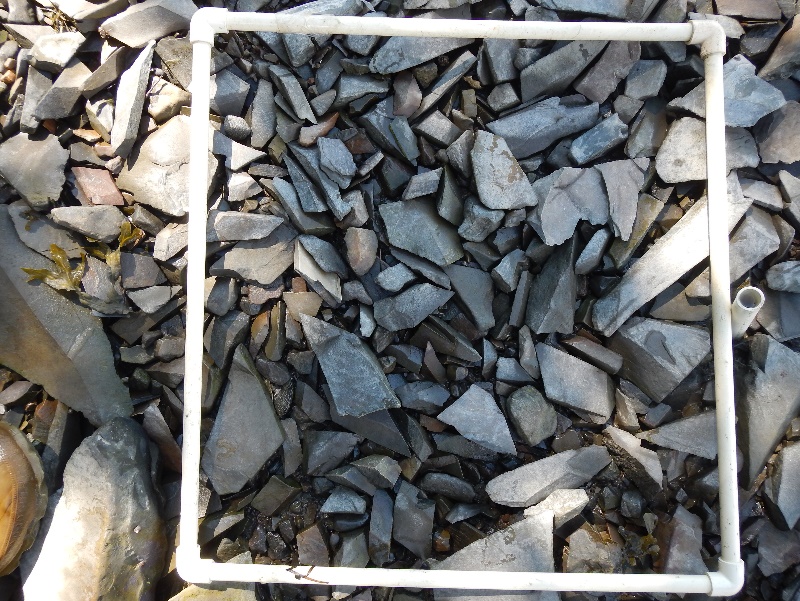 A-3
C-3
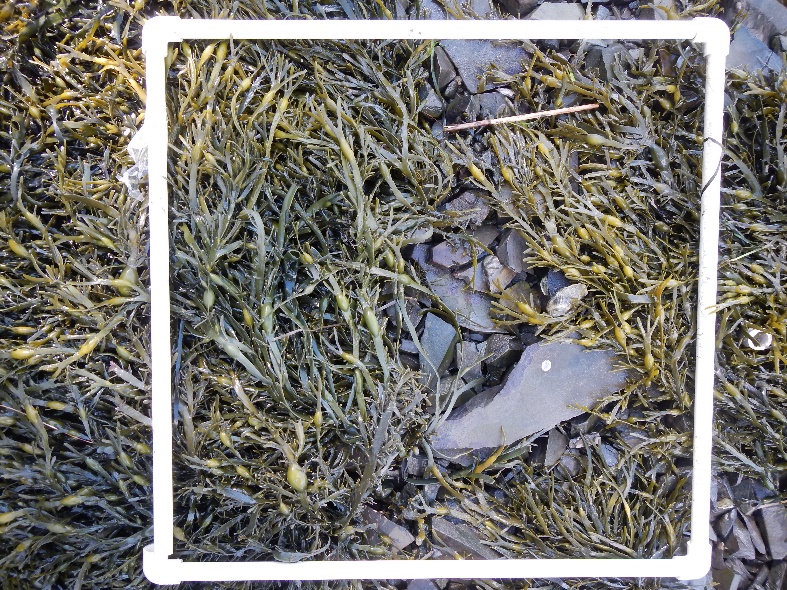 B-3
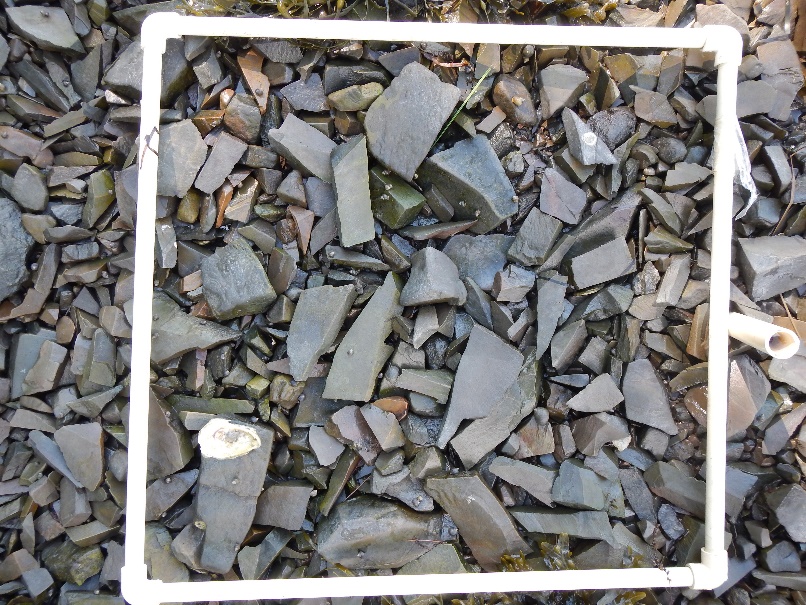 1.0
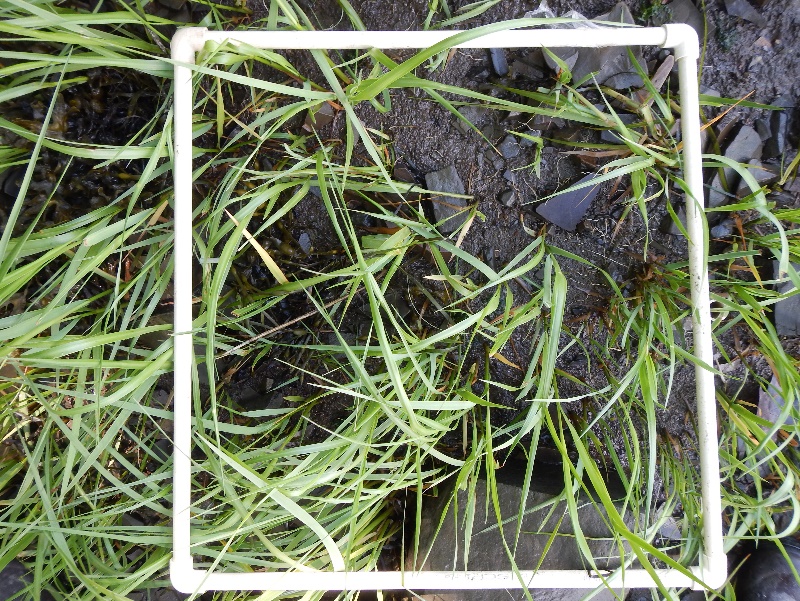 C-4
B-4
A-4
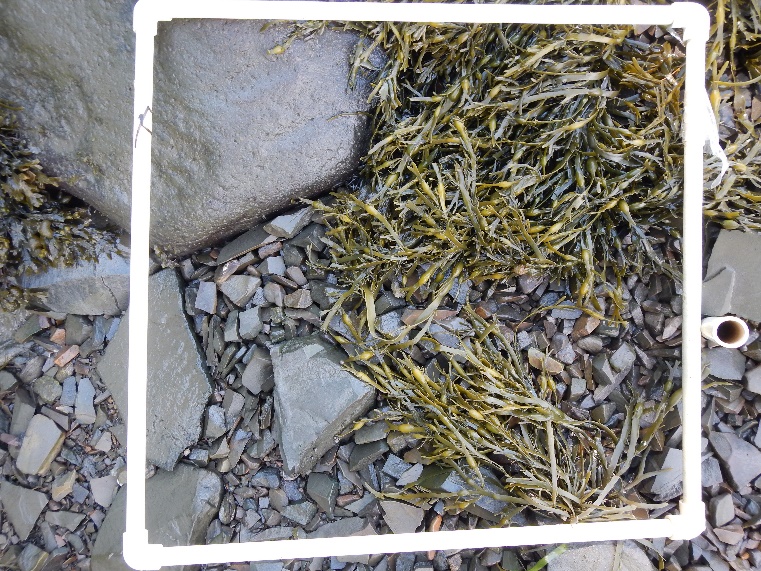 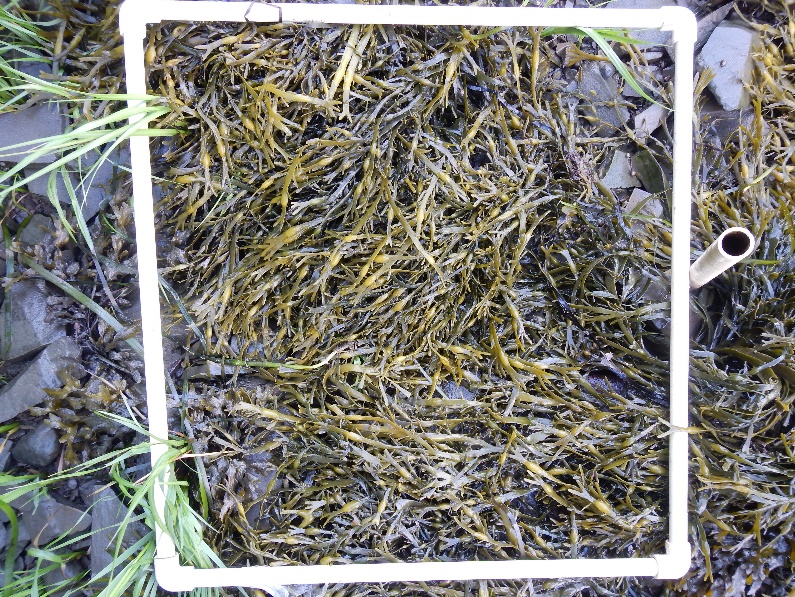 1.5
A
C
B
C-1
A-1
B-1
Date:
6/17/19
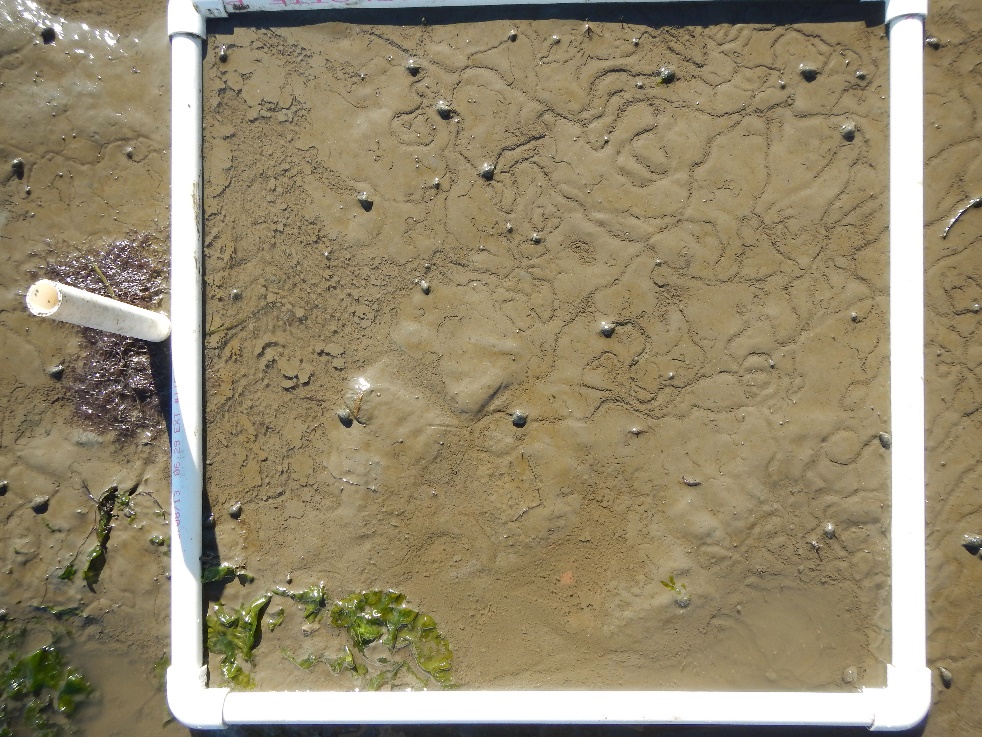 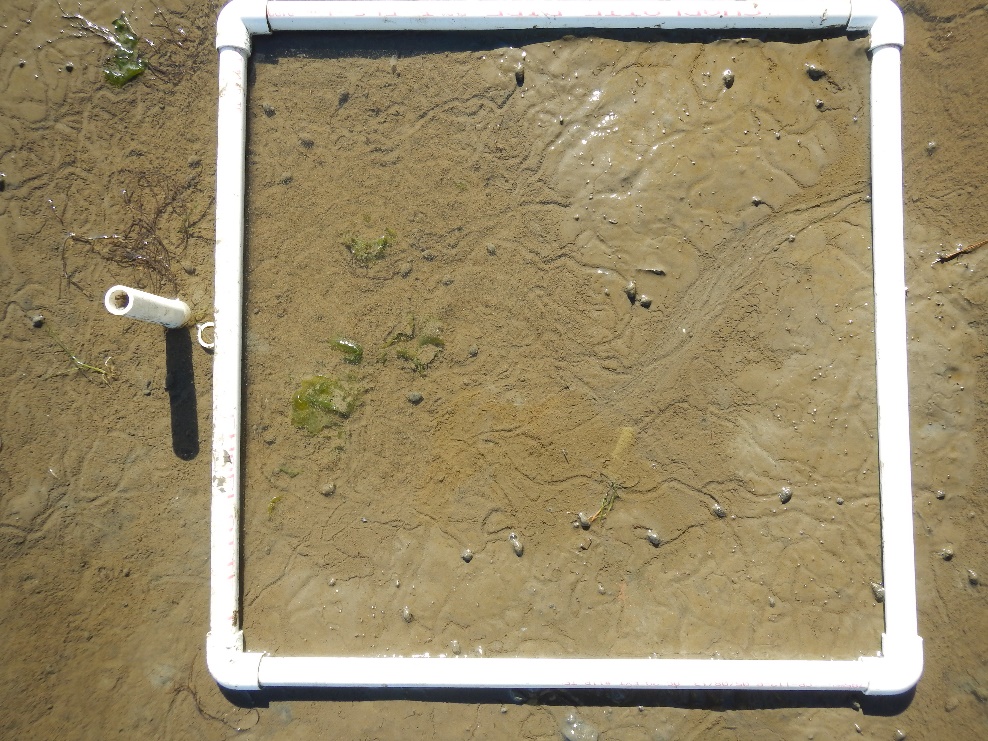 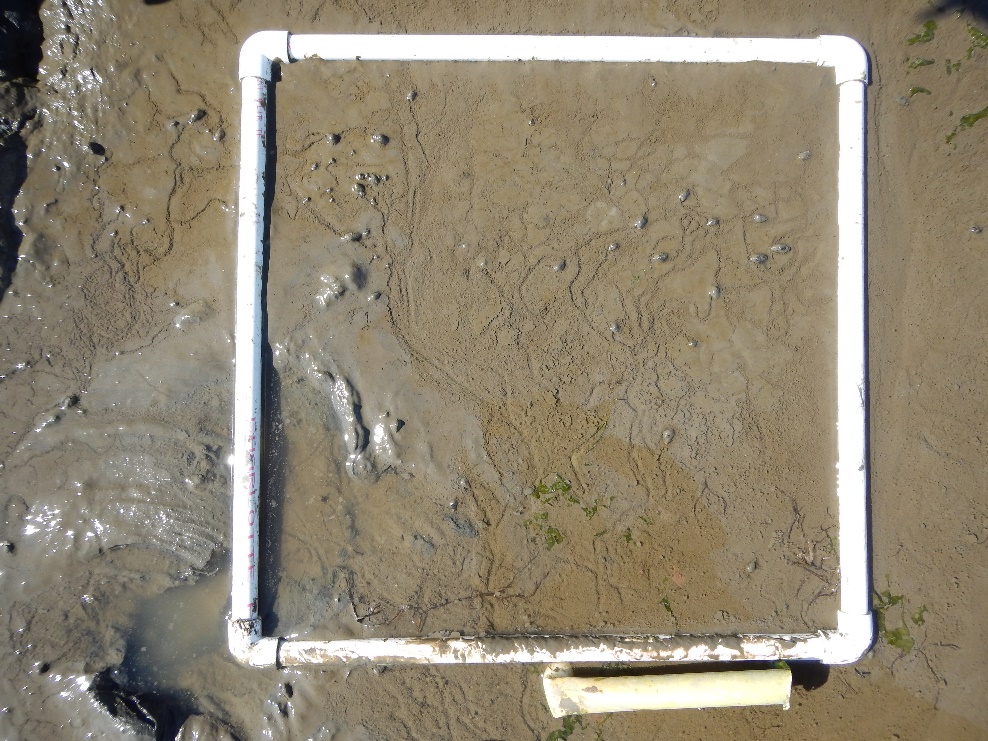 Site:
Depot Road
0.5







1.0






1.5
A-2
C-2
B-2
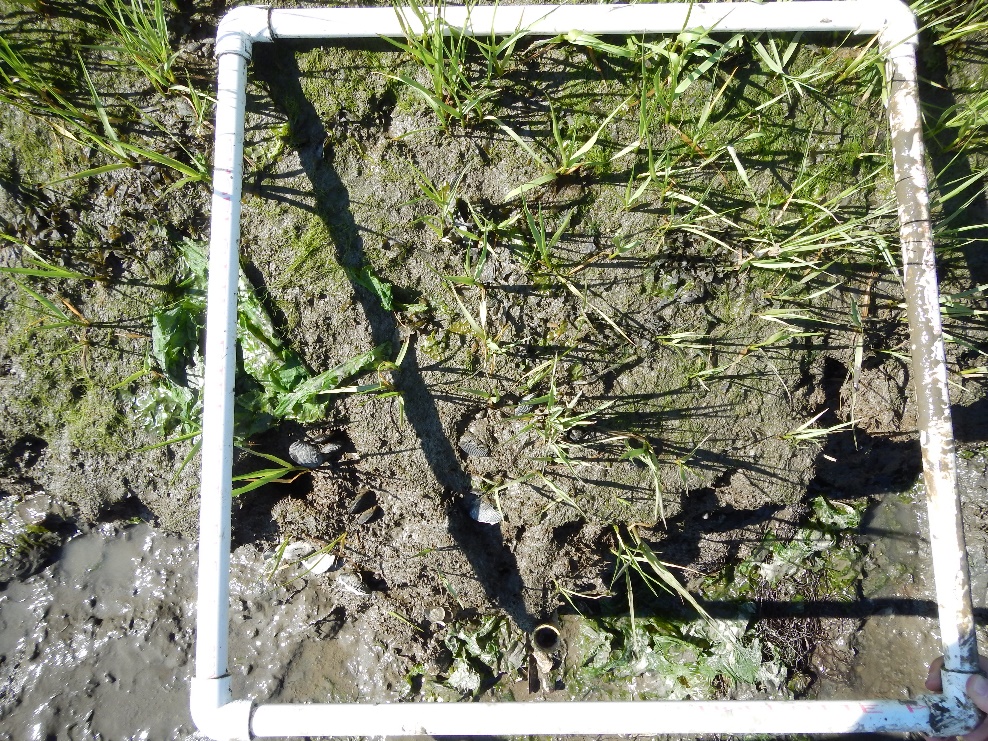 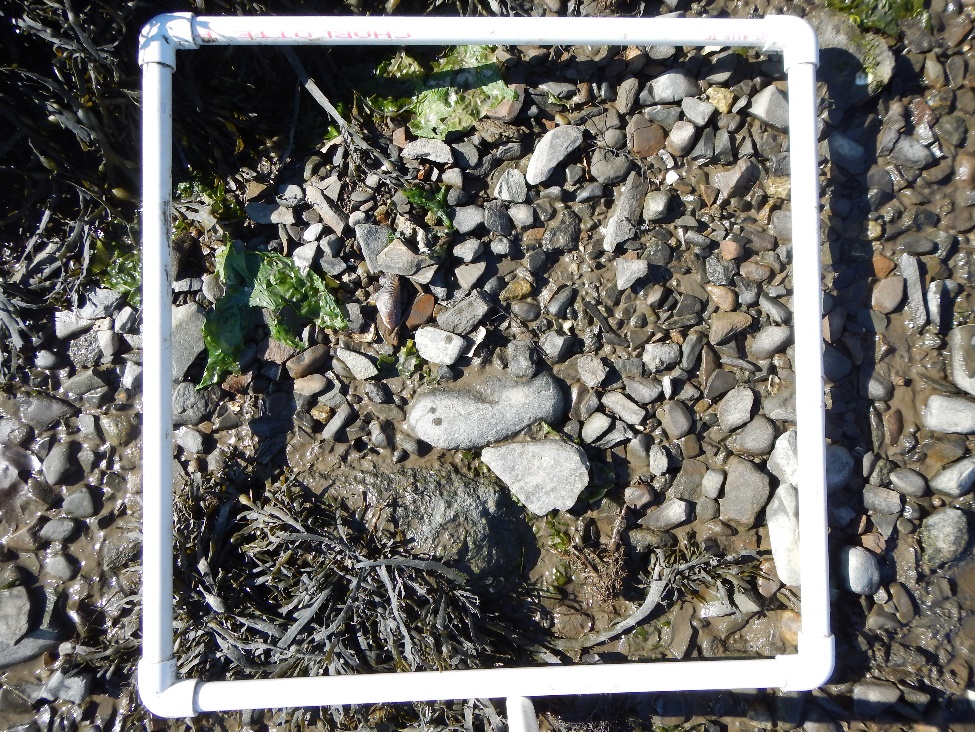 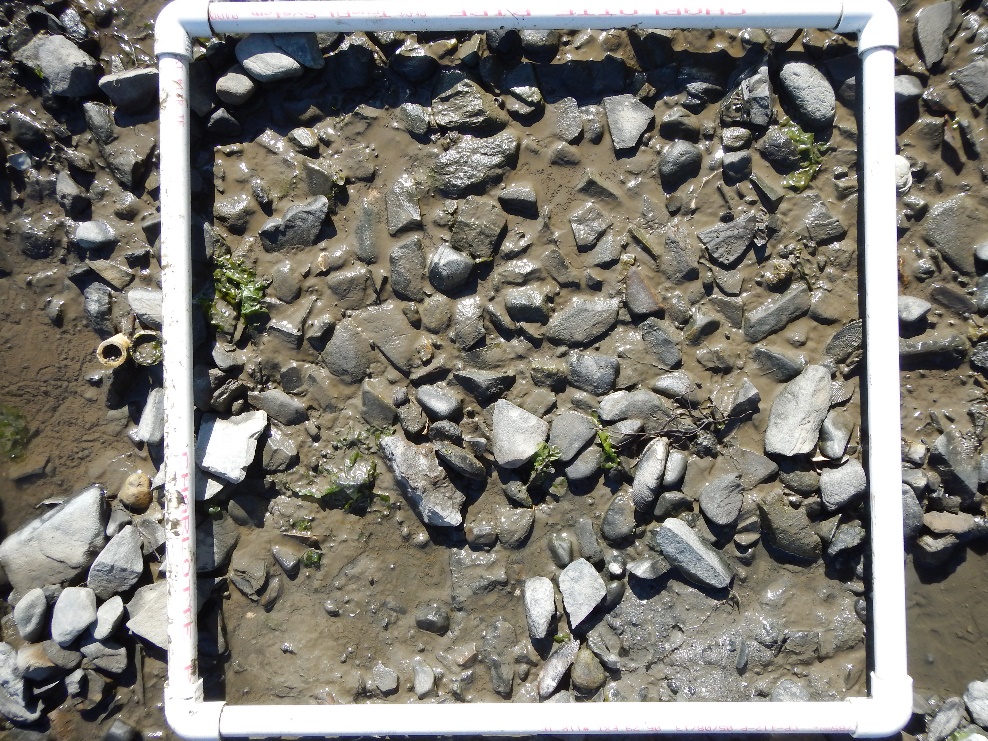 A-3
C-3
B-3
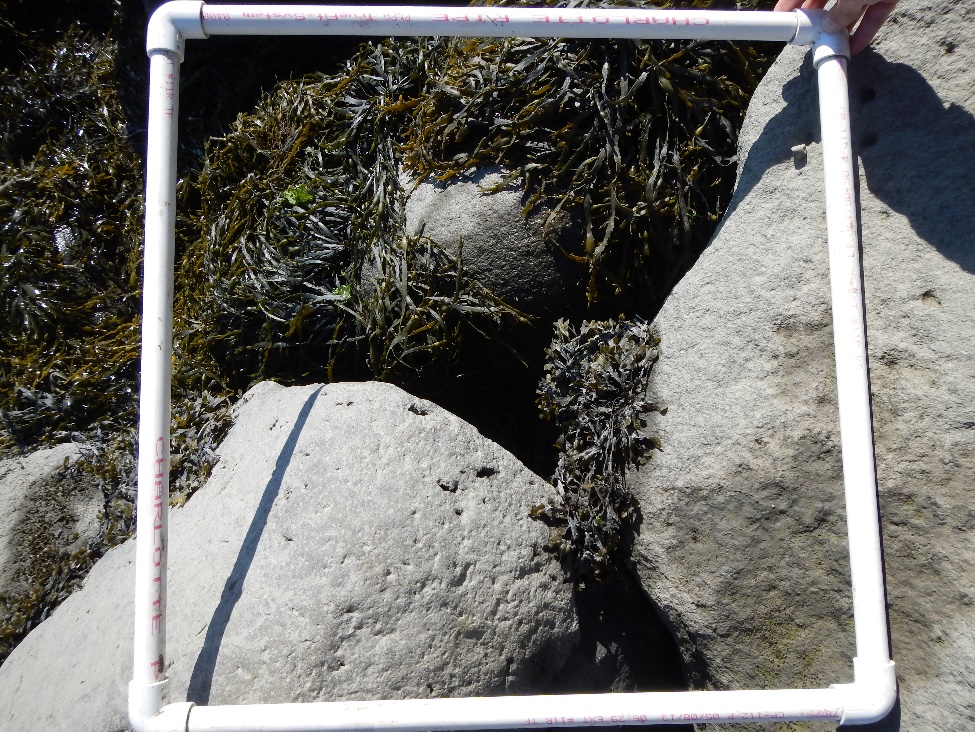 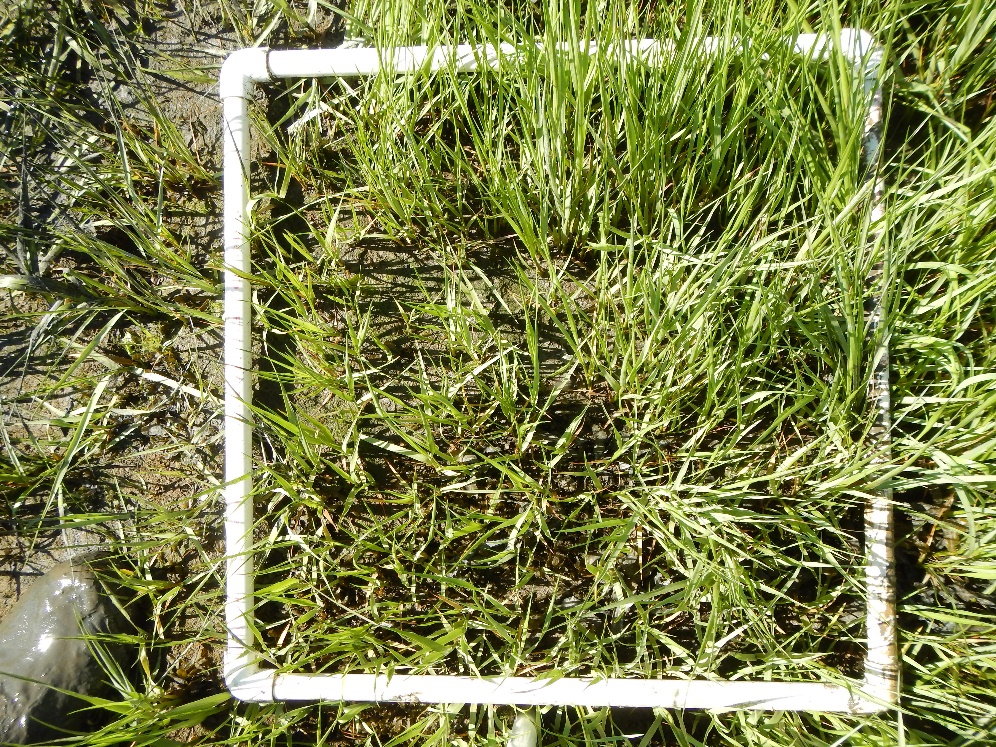 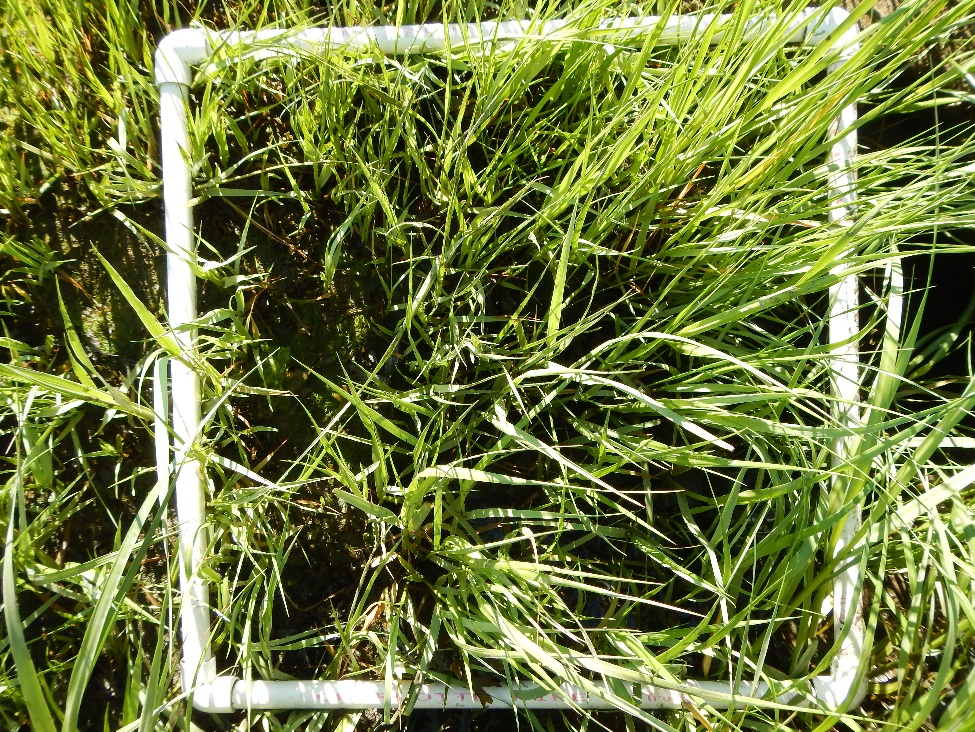 A                                                                                     B                                                                             C
C-1
A-1
B-1
Date:
6/18/19
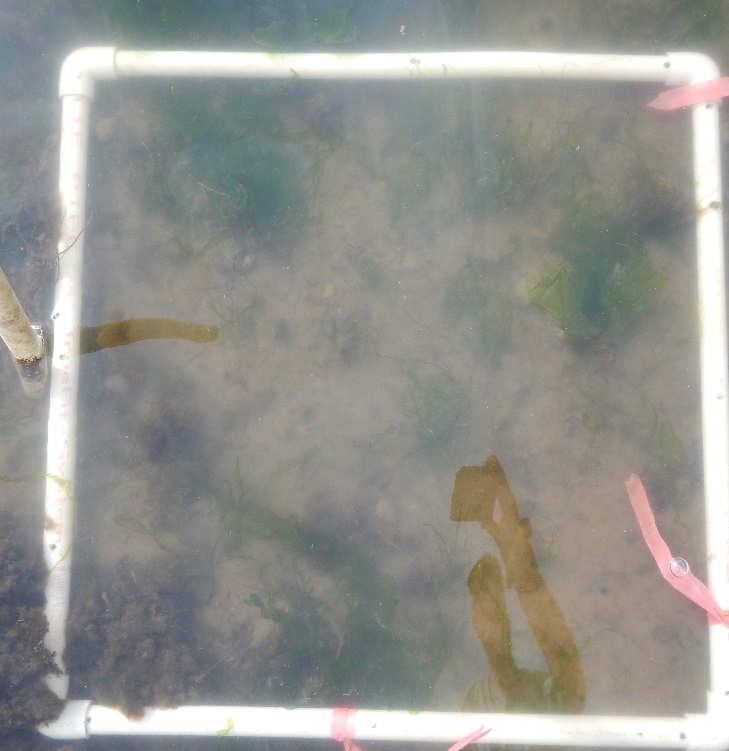 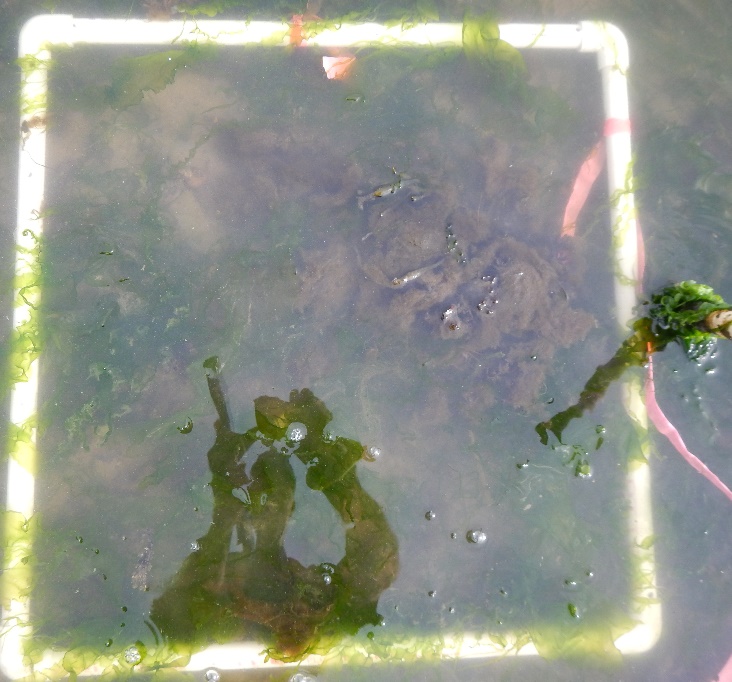 Site: 
Hilton Park
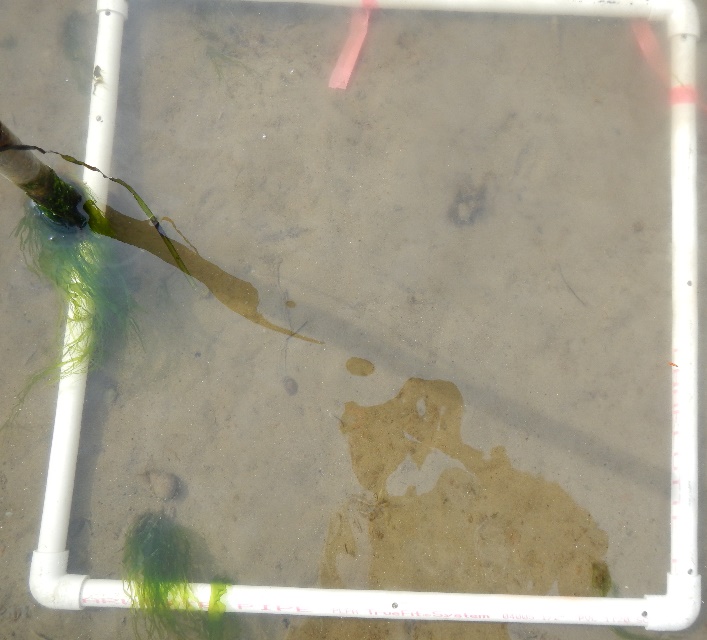 0.0






0.5







1.0
A-2
C-2
B-2
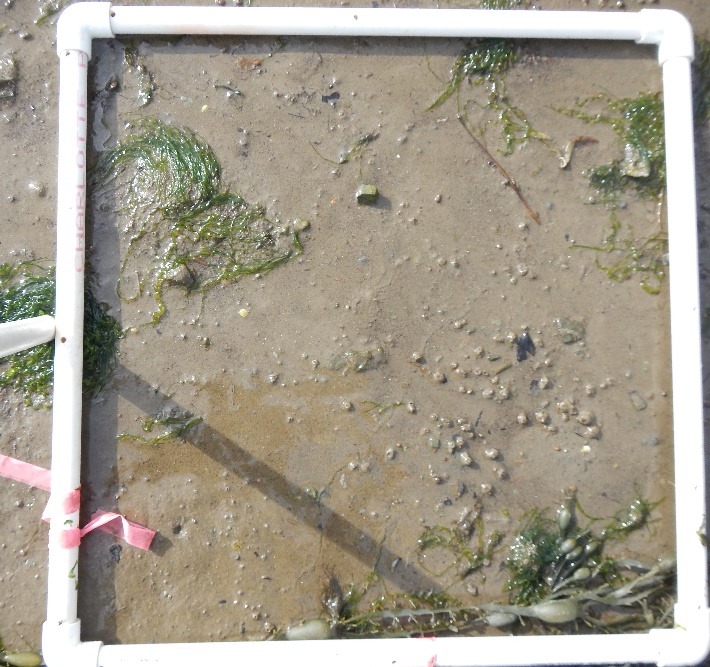 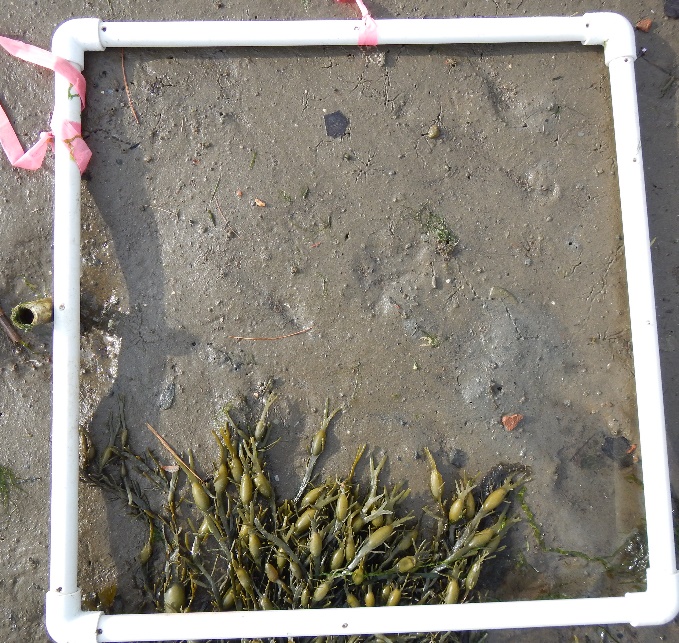 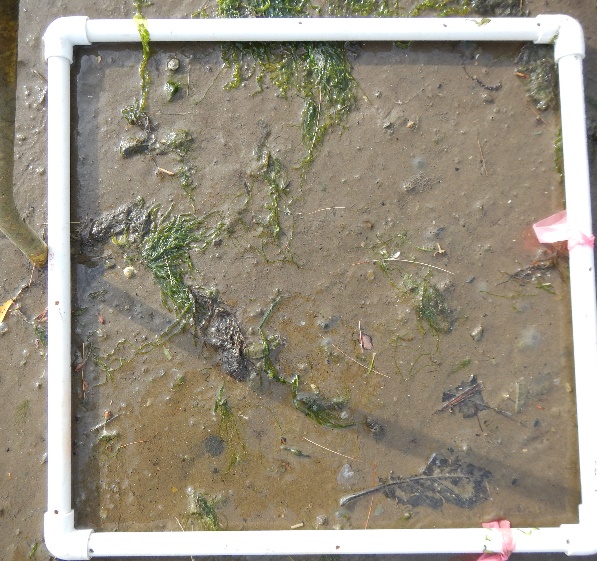 A-3
C-3
B-3
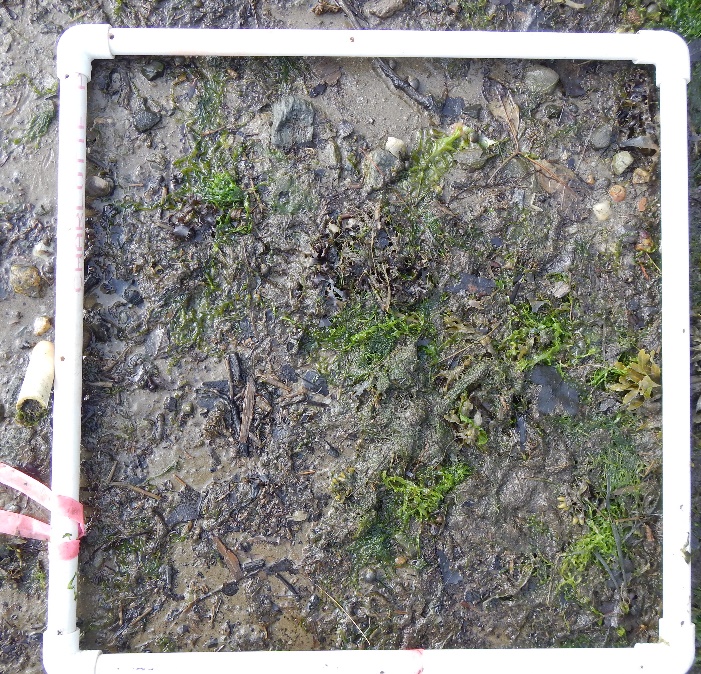 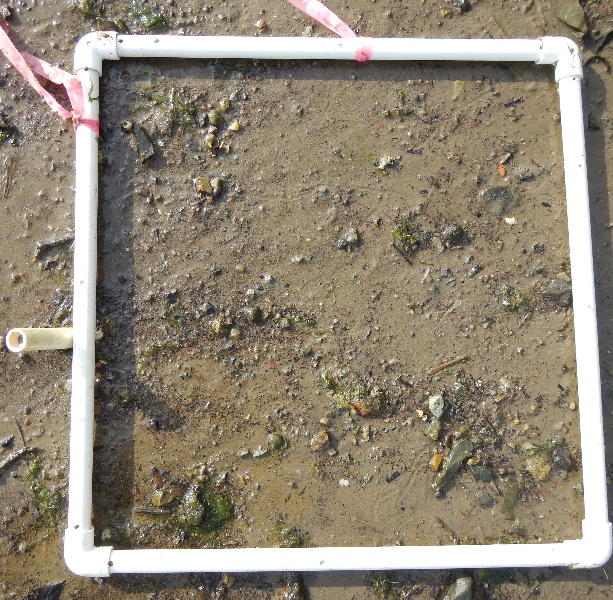 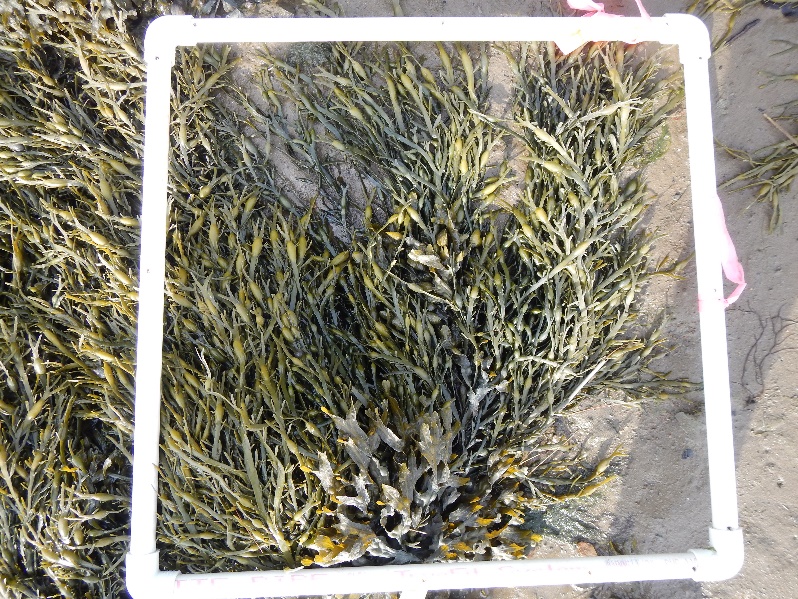 A                                                                                     B                                                                             C
C-4
A-4
B-4
Site:  HP
Date:
6/18/19
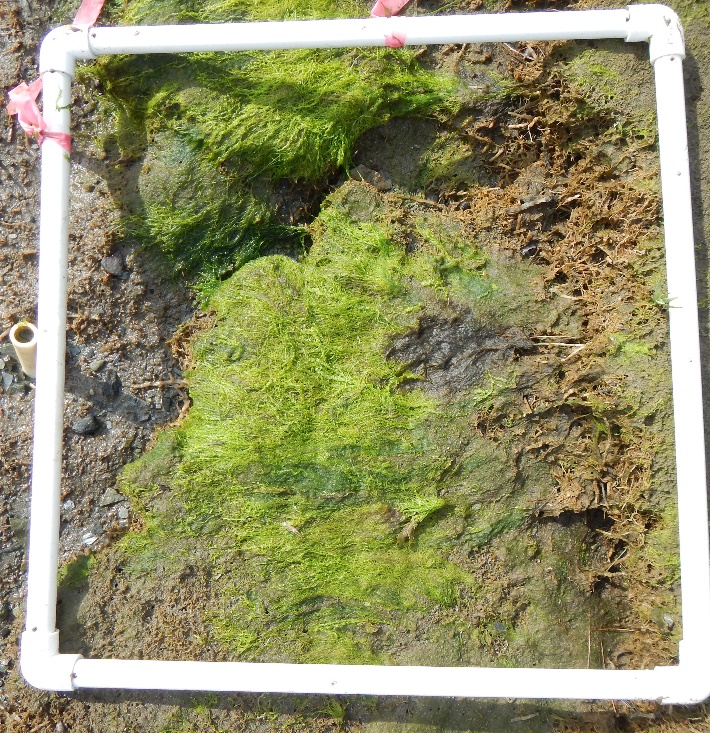 1.5







2.0
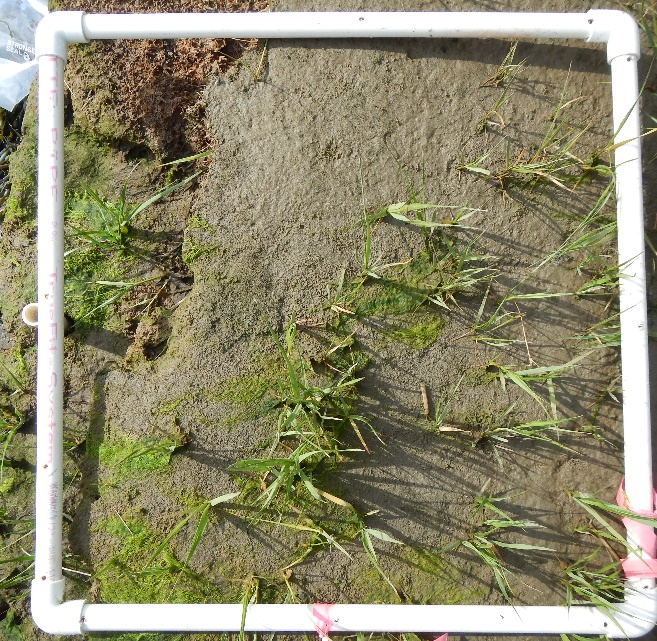 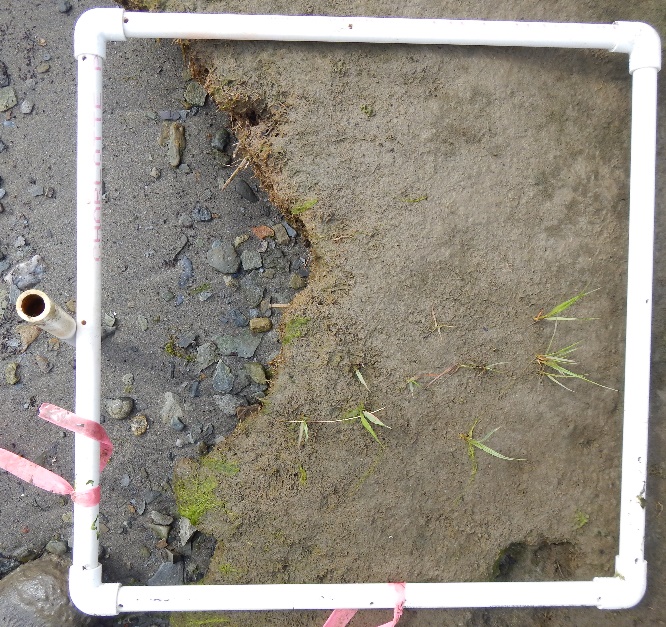 A-5
C-5
B-5
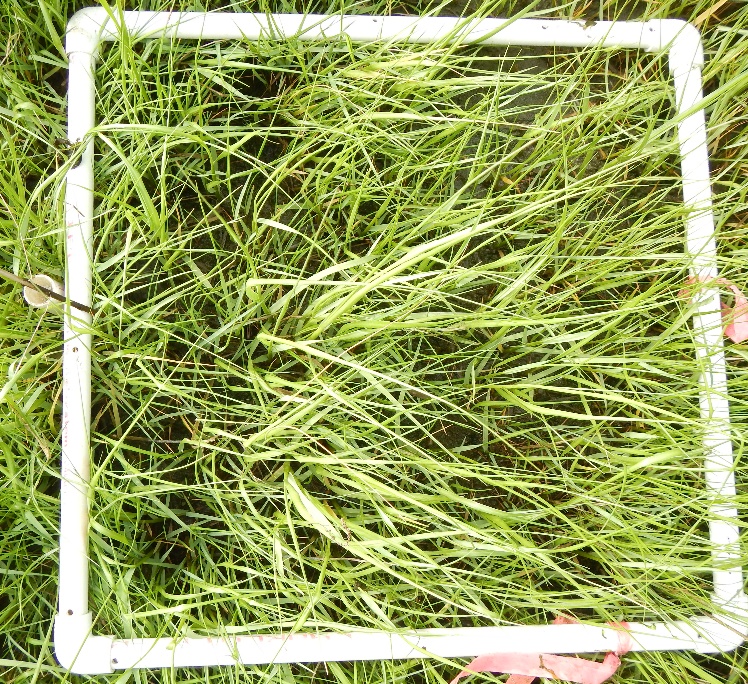 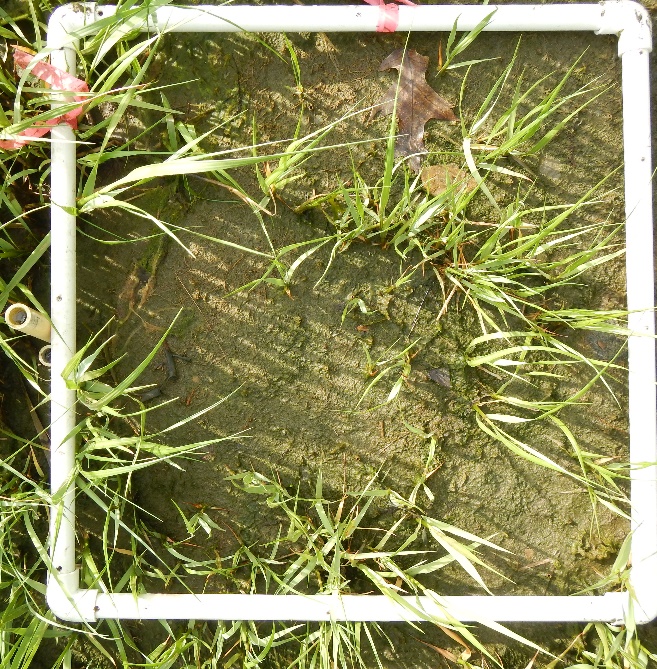 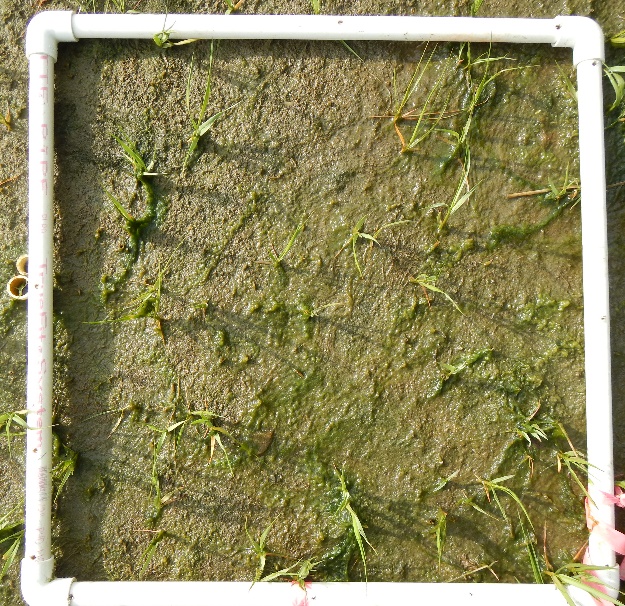 A                                                                                     B                                                                             C
C-0.5
A-0.5
B-0.5
Site:
Sunset Hill Farm
Date:
6/19/19
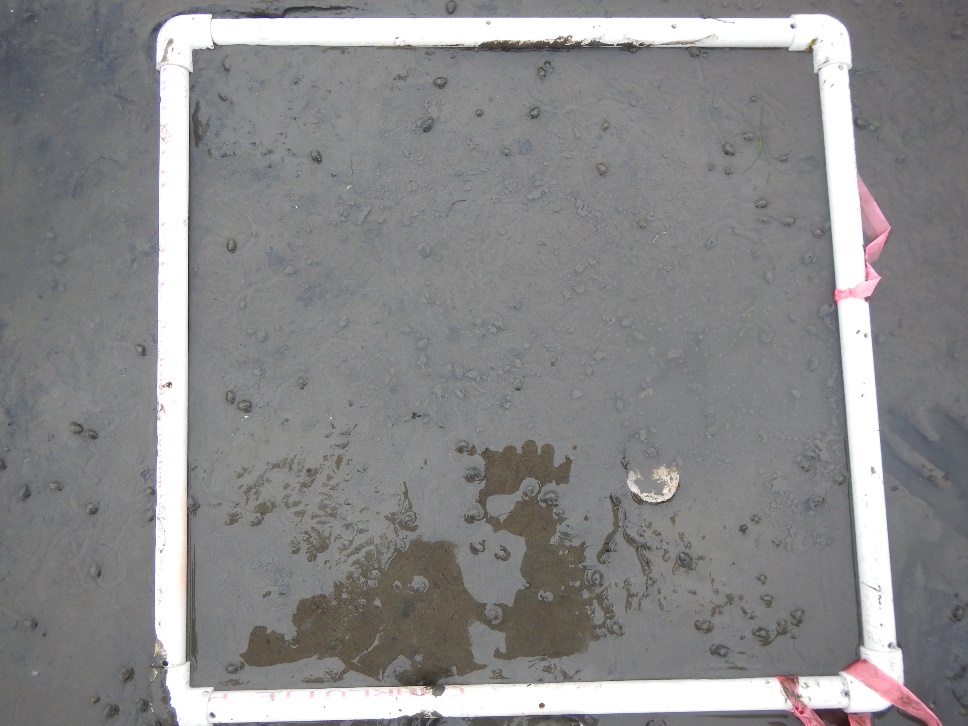 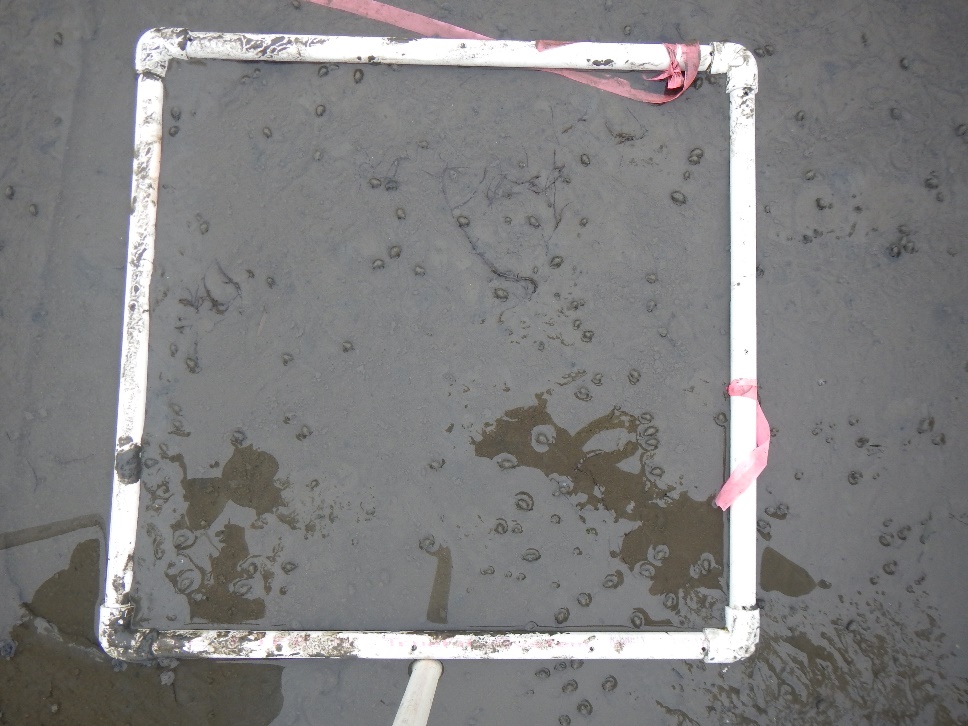 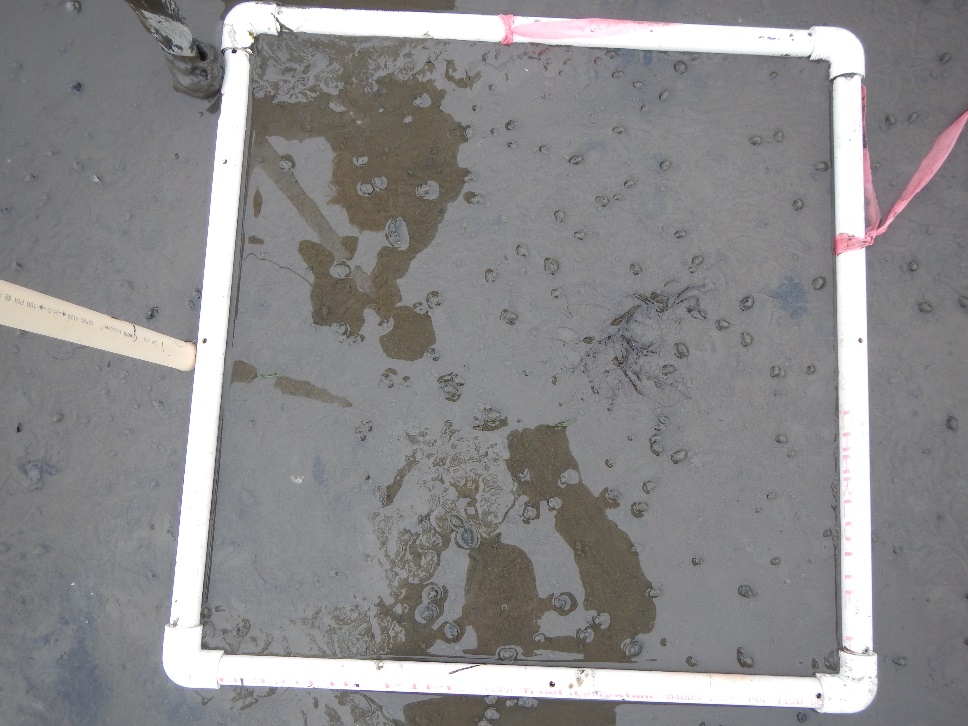 0.75








1.0








1.5
A-1.0
C-1.0
B-1.0
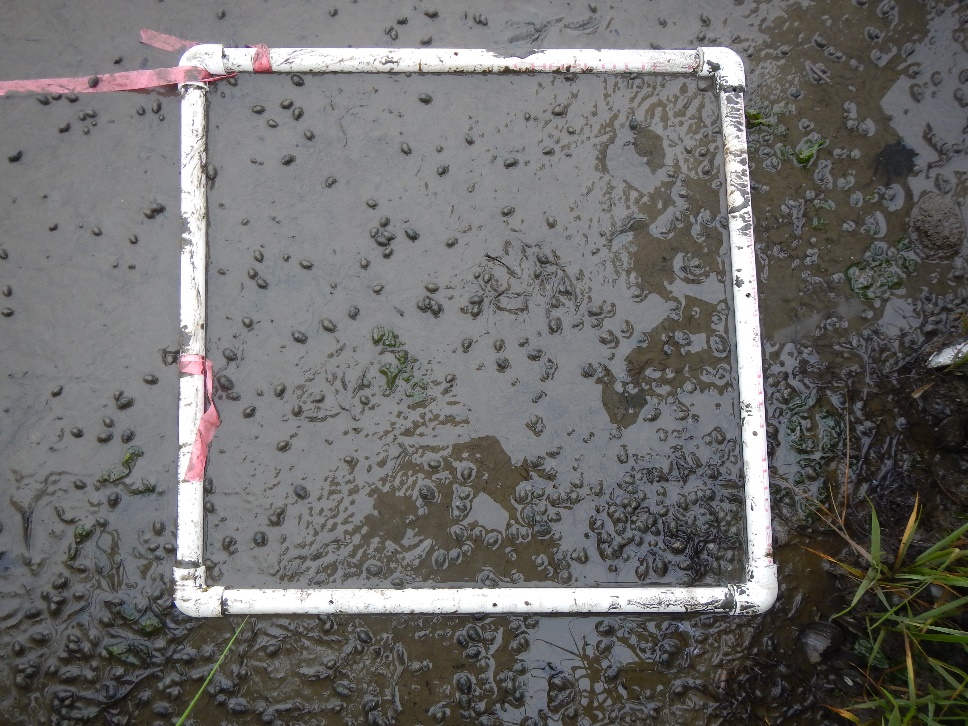 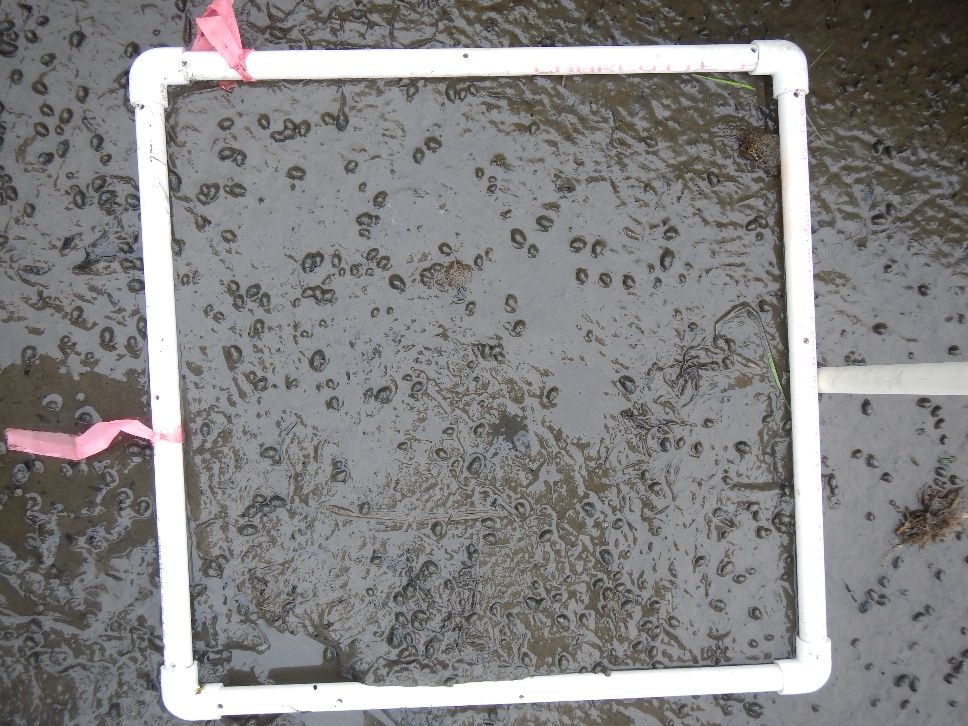 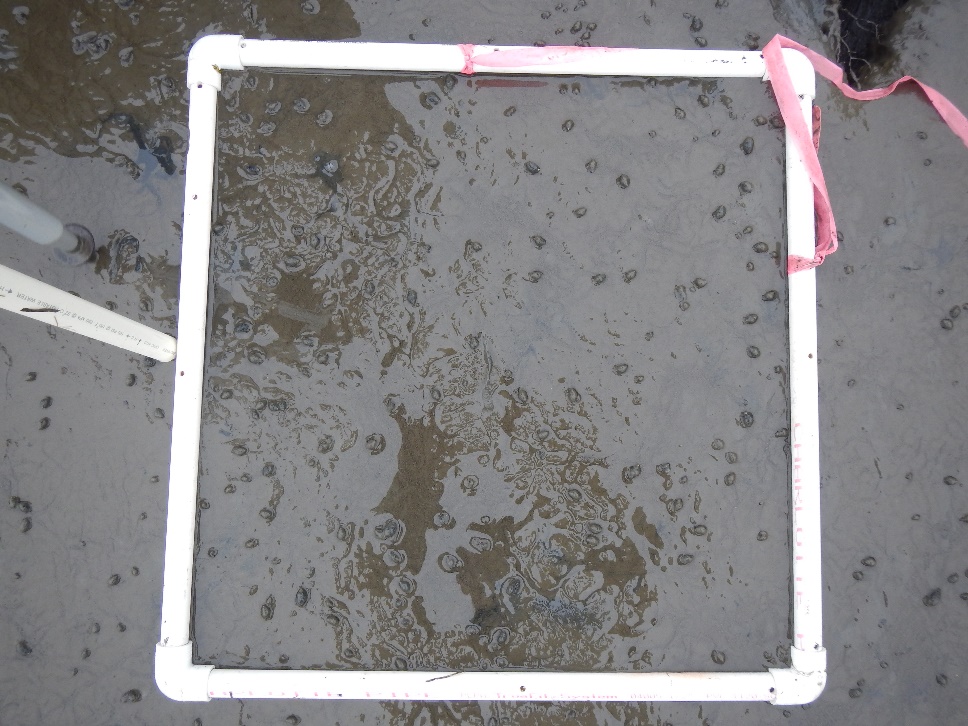 A-1.5
C-1.5
B-1.5
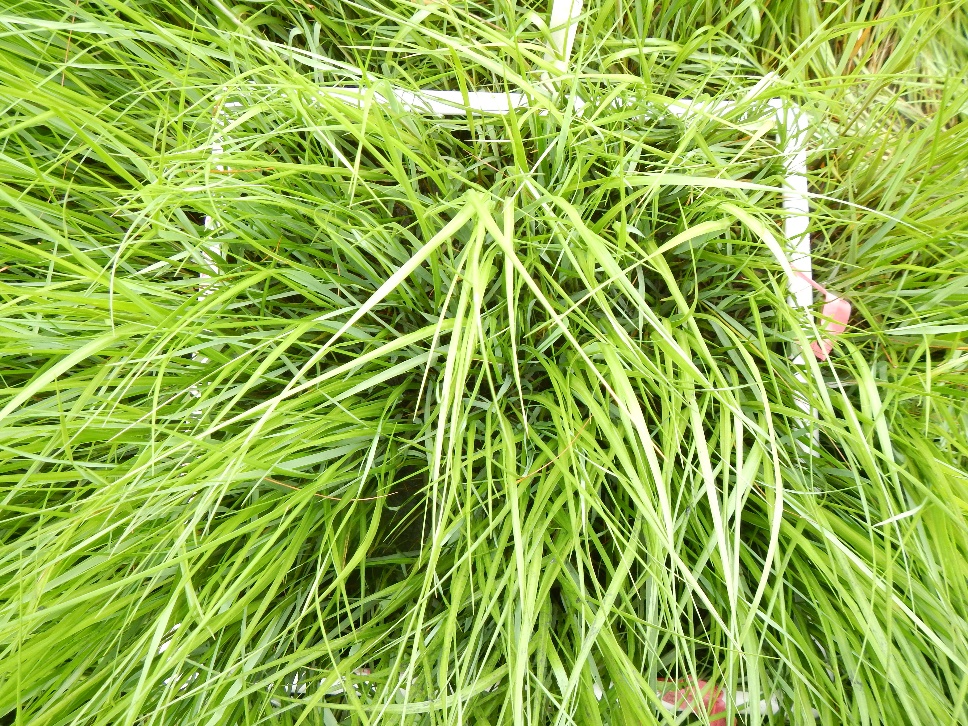 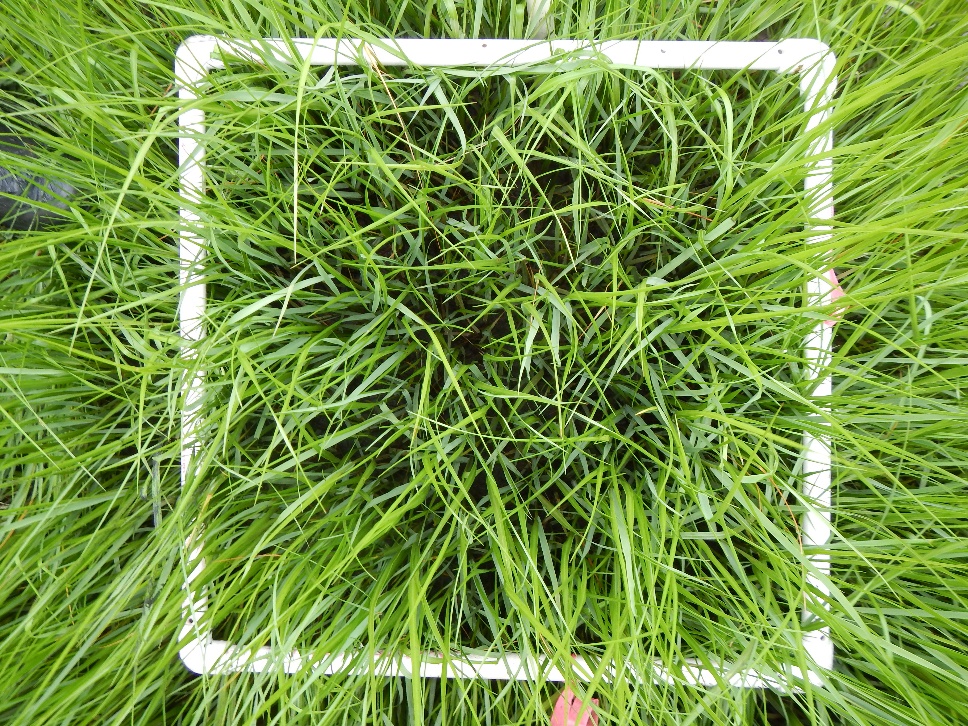 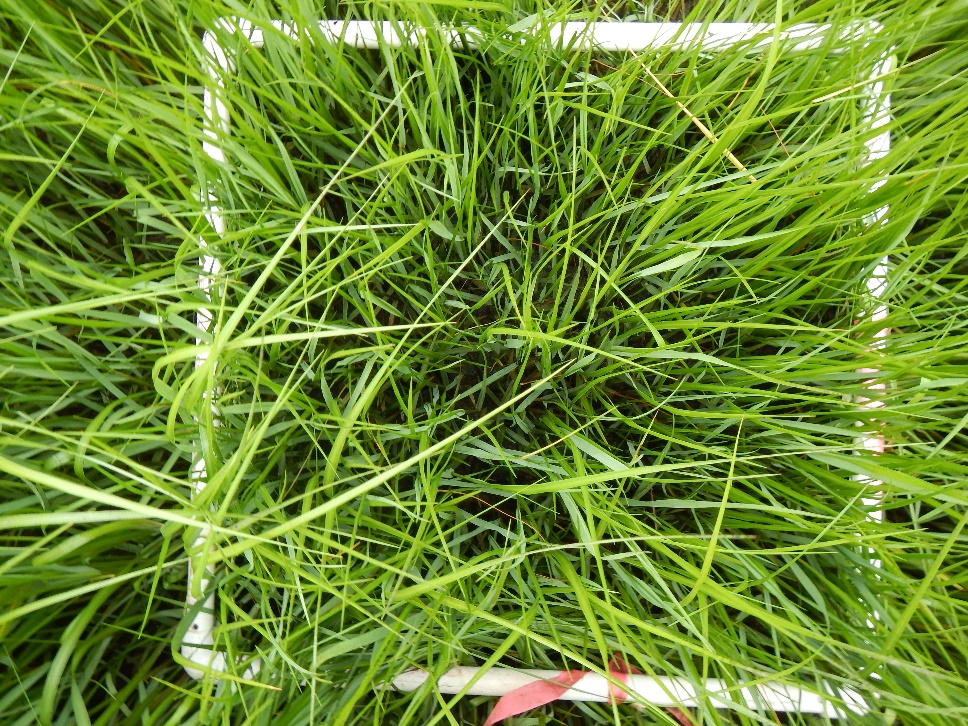 August 2019
A
C-1
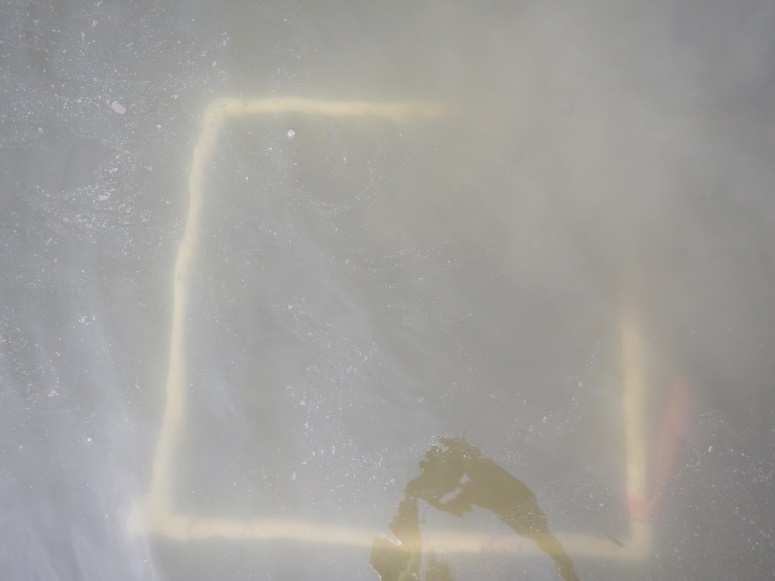 B-1
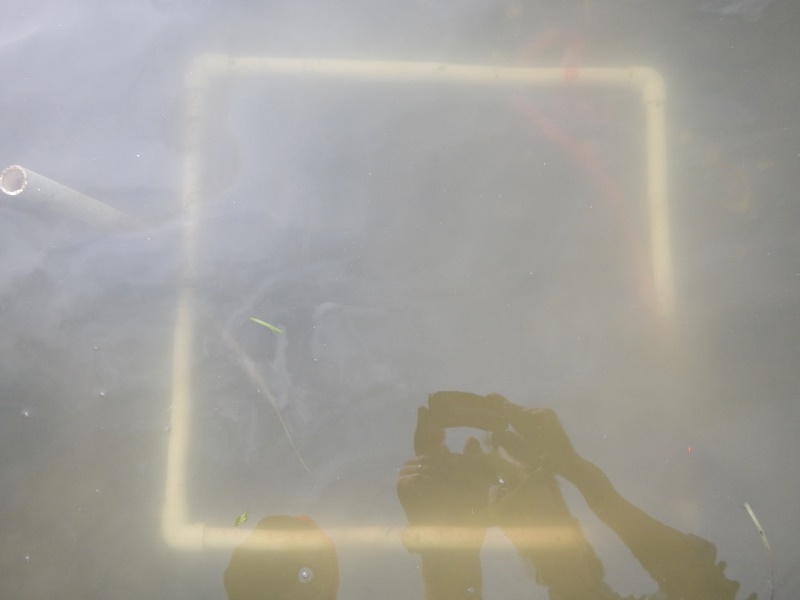 C
B
A-1
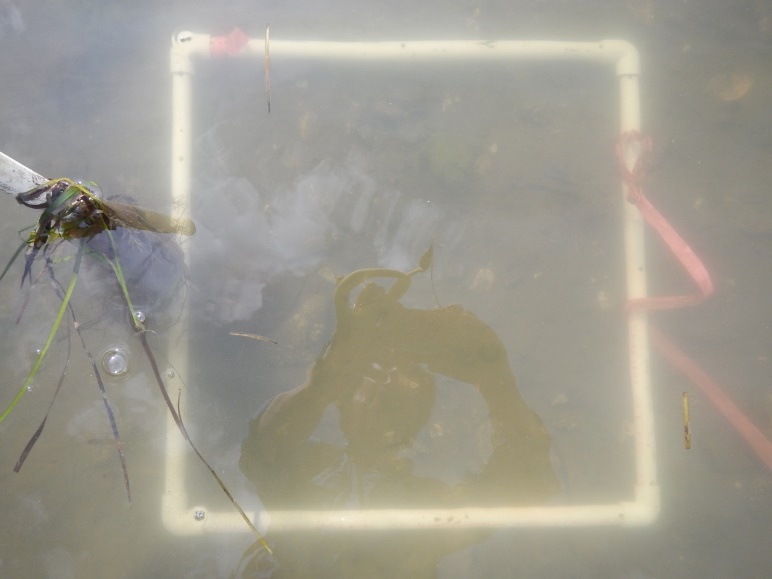 Date:
8/1/19
Site: AP
Adams Pt


Cover (0.25m2 quadrat)
0.0
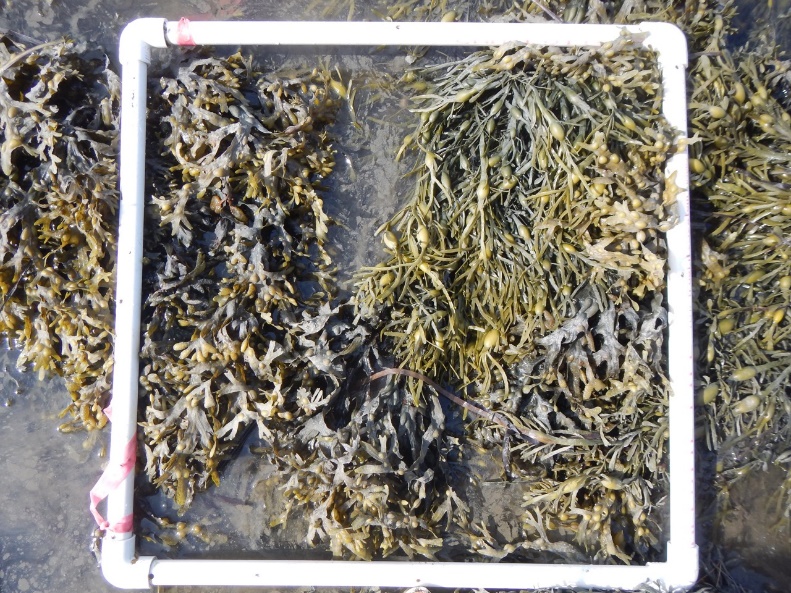 C-2
B-2
A-2
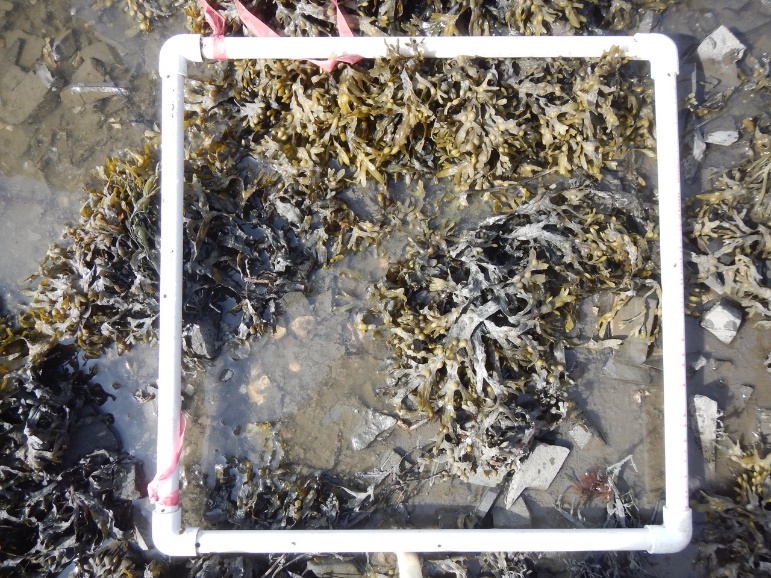 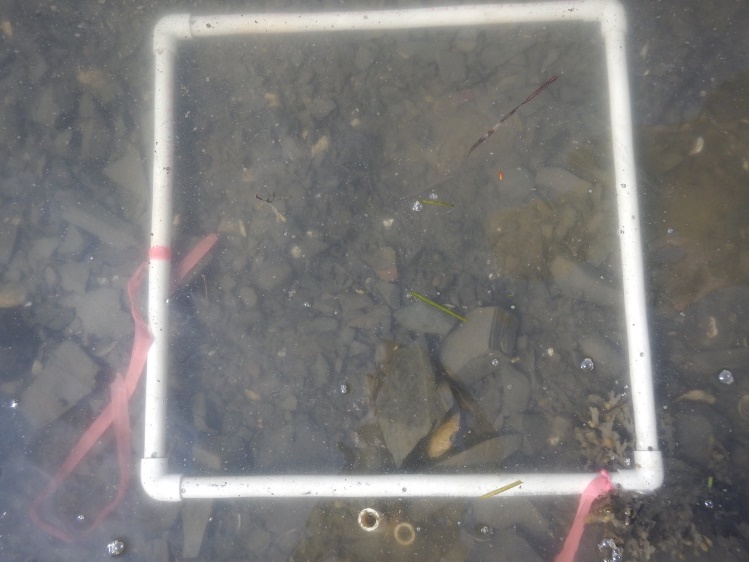 0.5
A-3
C-3
B-3
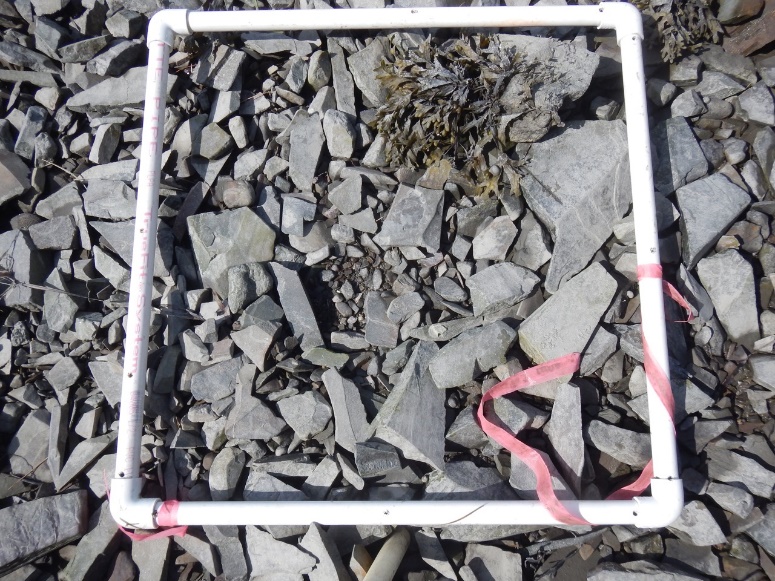 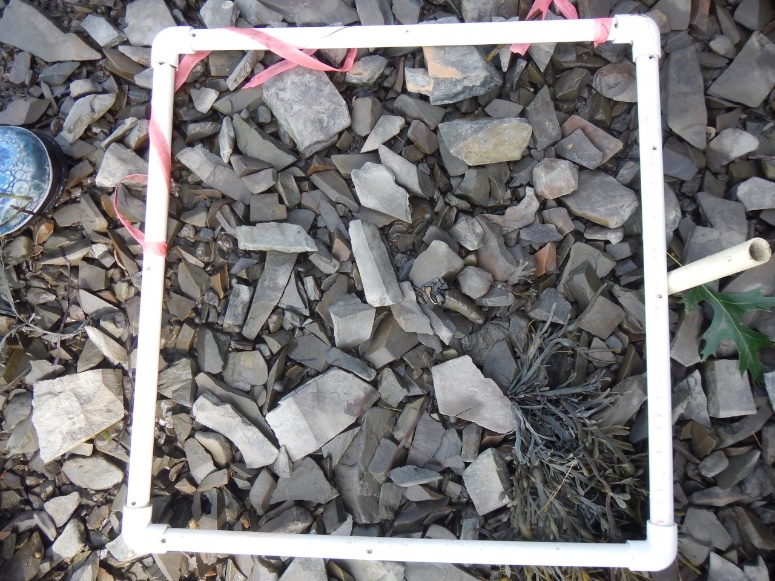 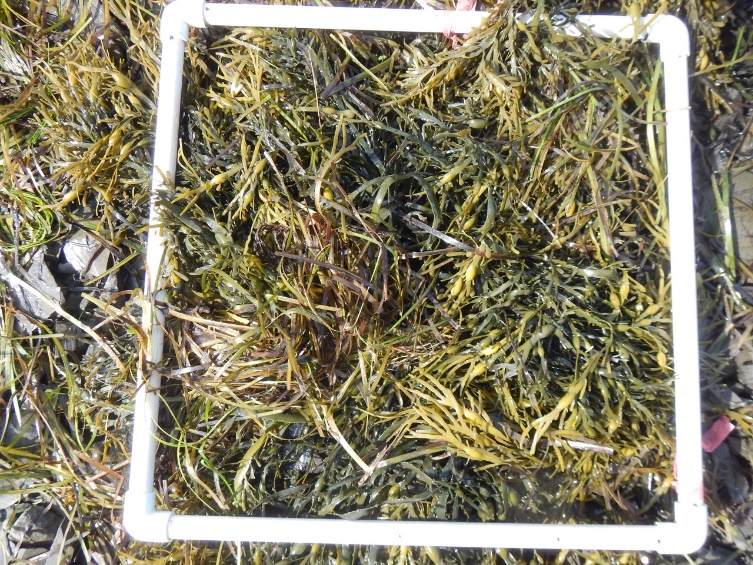 1.0
C-4
B-4
A-4
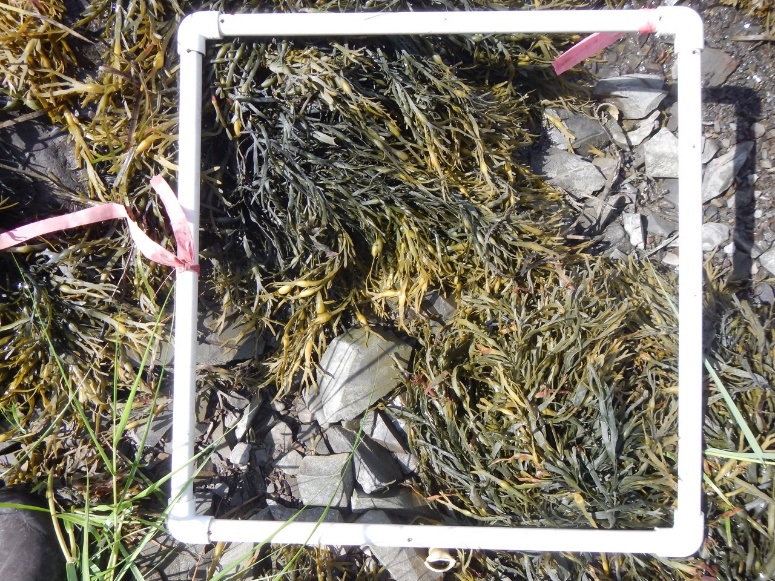 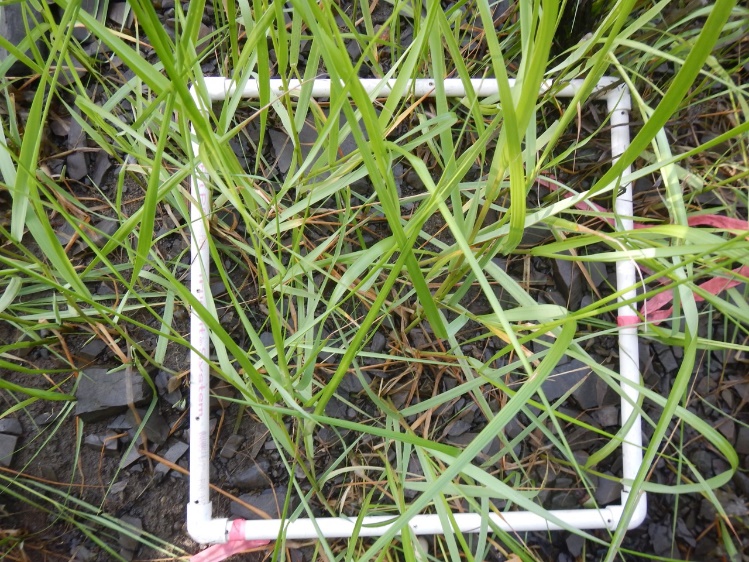 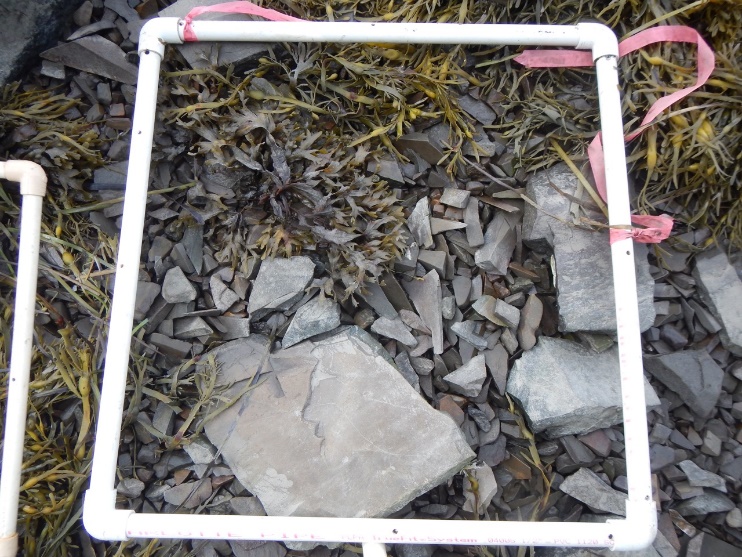 1.5
A
C-1
photo missing 
(too muddy)
B-1
photo missing 
(too muddy)
C
A-1
photo missing 
(too muddy)
B
Date:
8/1/19
Site: AP
Adams Pt


Biomass (0.0625m2 quadrat)
0.0
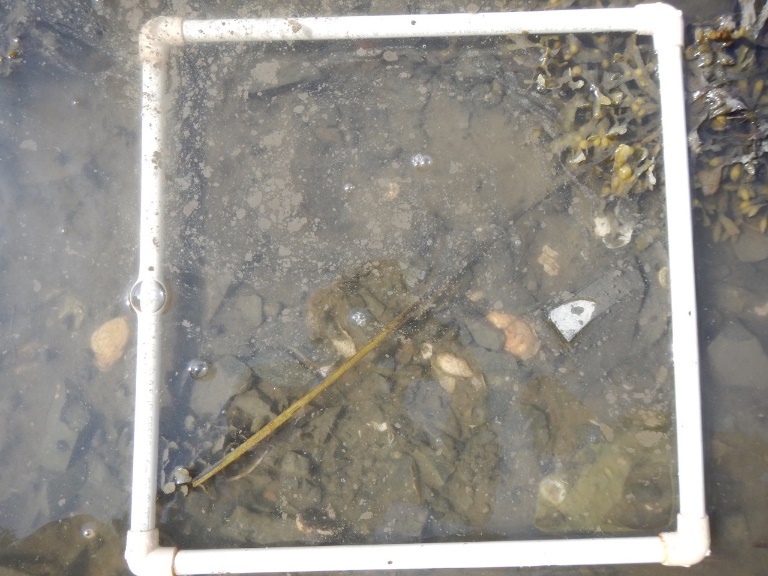 C-2
B-2
A-2
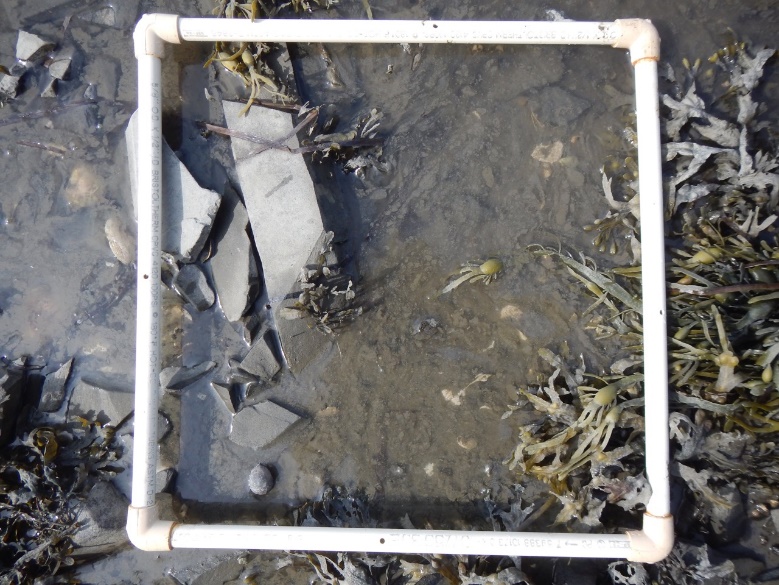 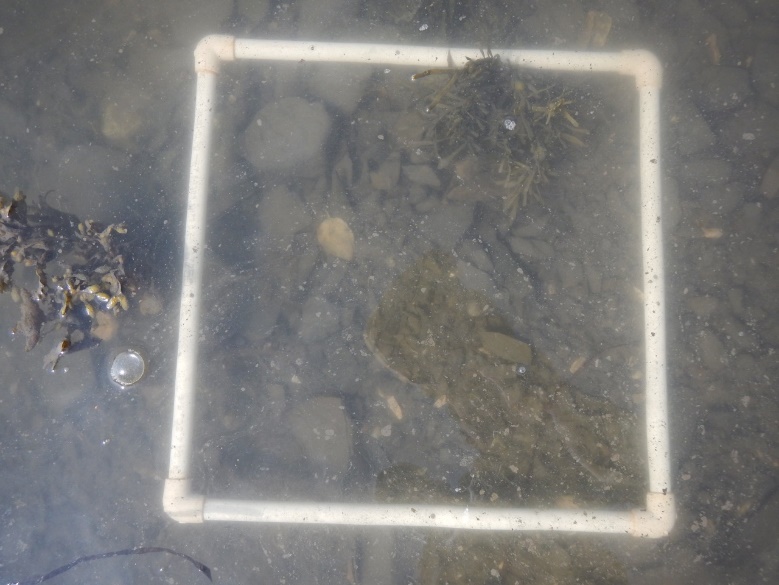 0.5
A-3
C-3
B-3
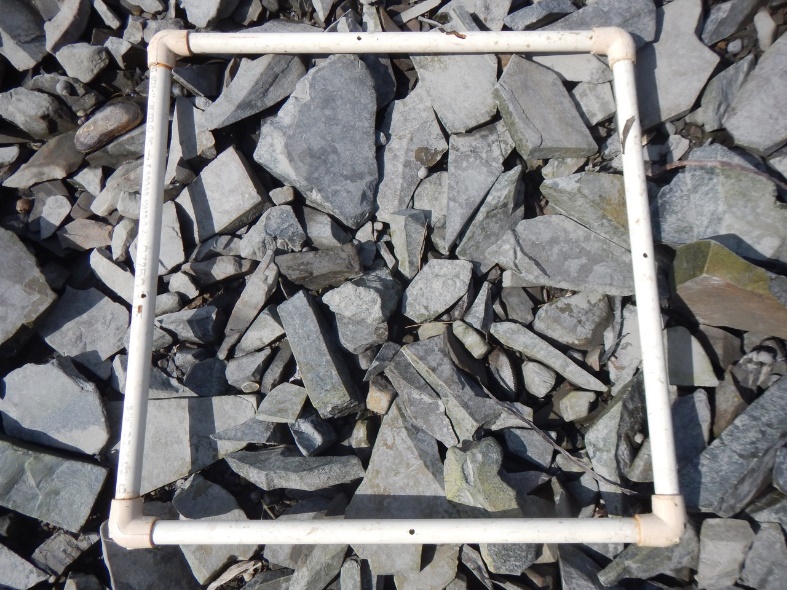 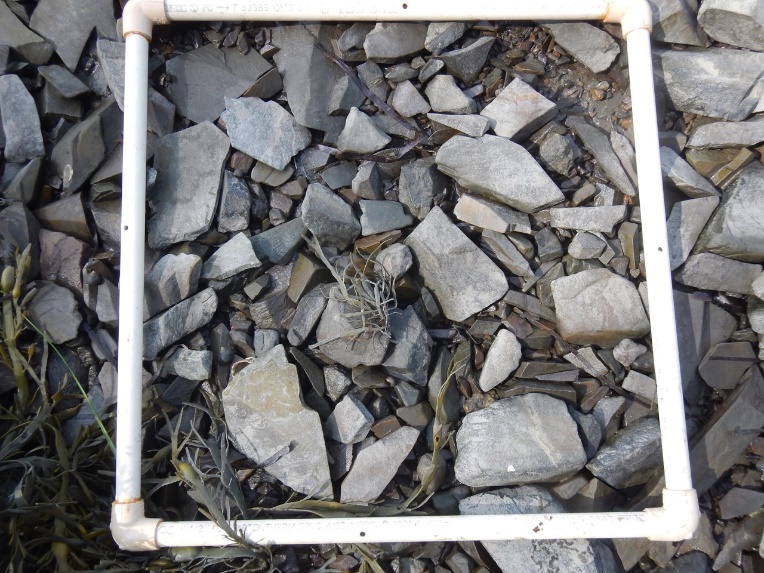 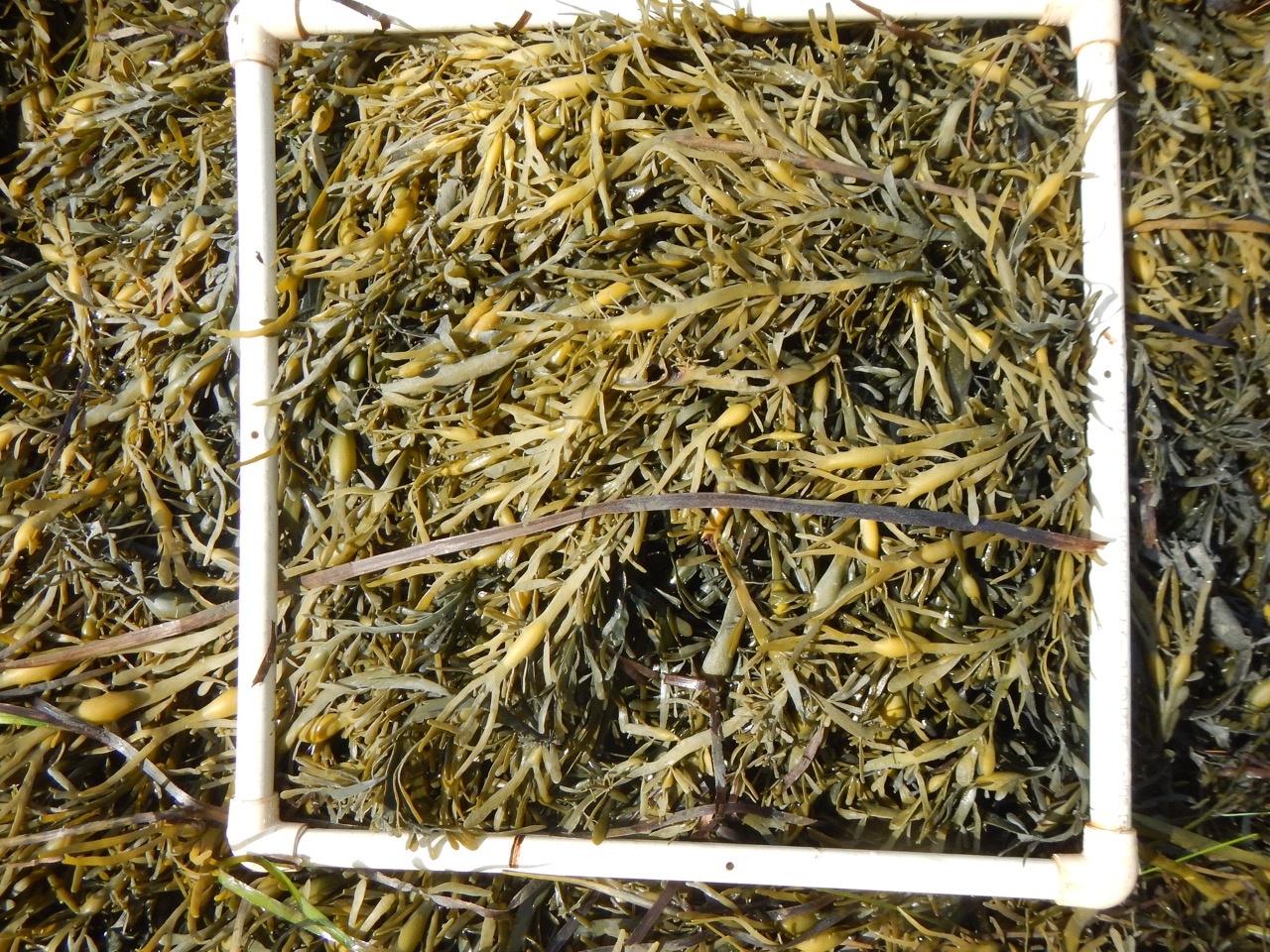 1.0
C-4
B-4
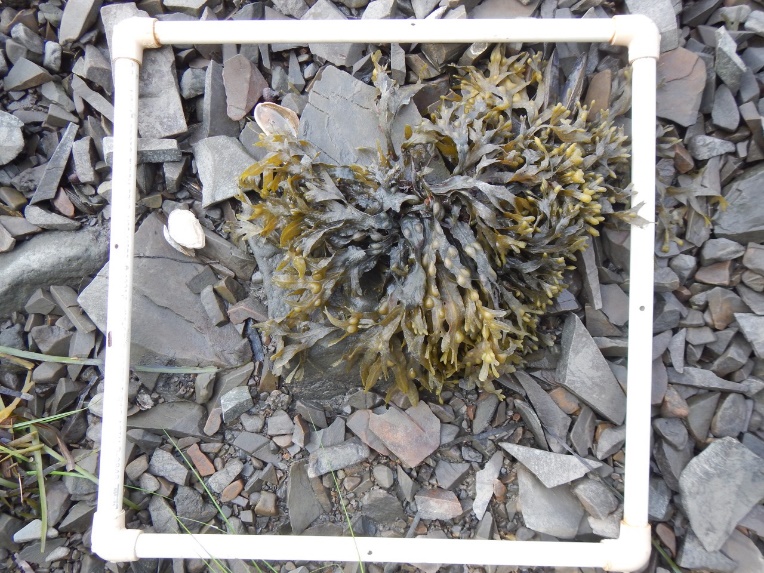 A-4
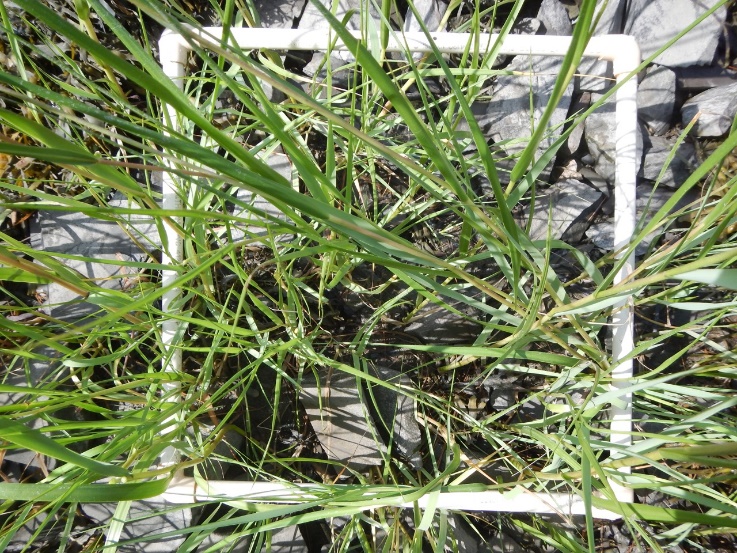 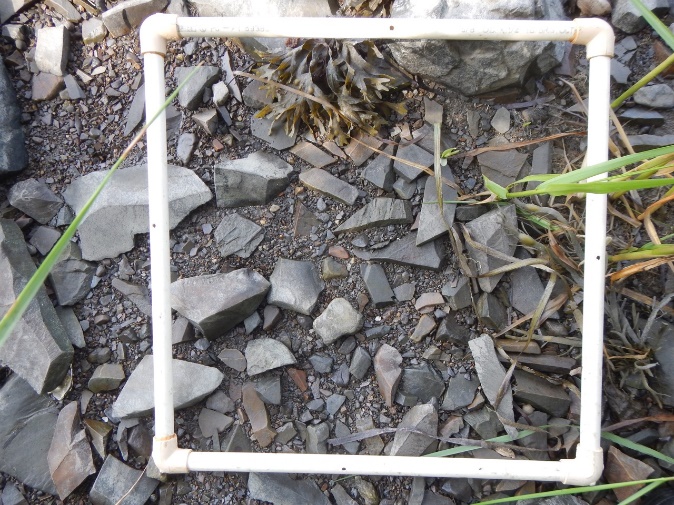 1.5
A
B
C
C-1
A-1
B-1
Date: 8/1/19
Site: Depot Rd
COVER (0.25m2 quadrats
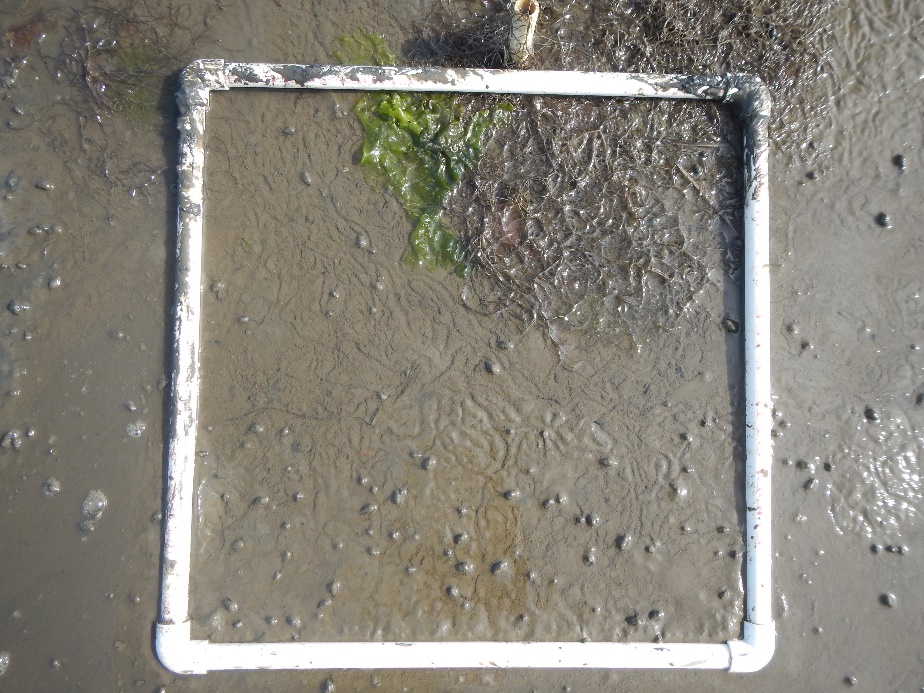 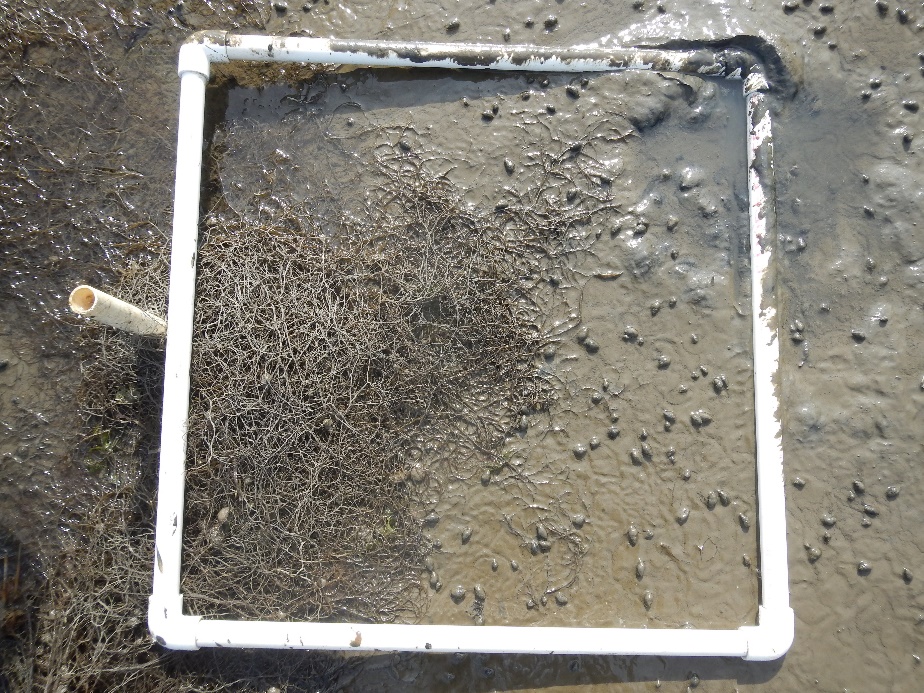 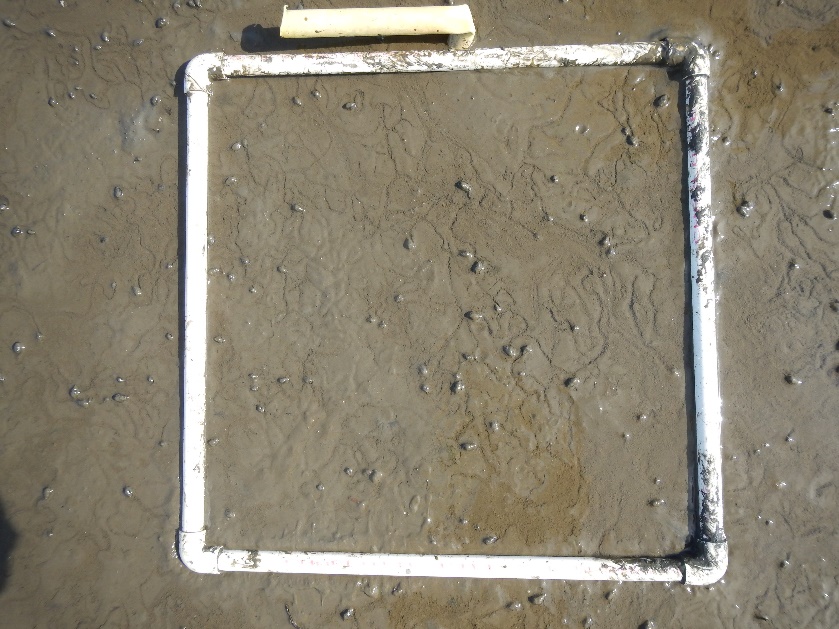 0.5







1.0






1.5
A-2
C-2
B-2
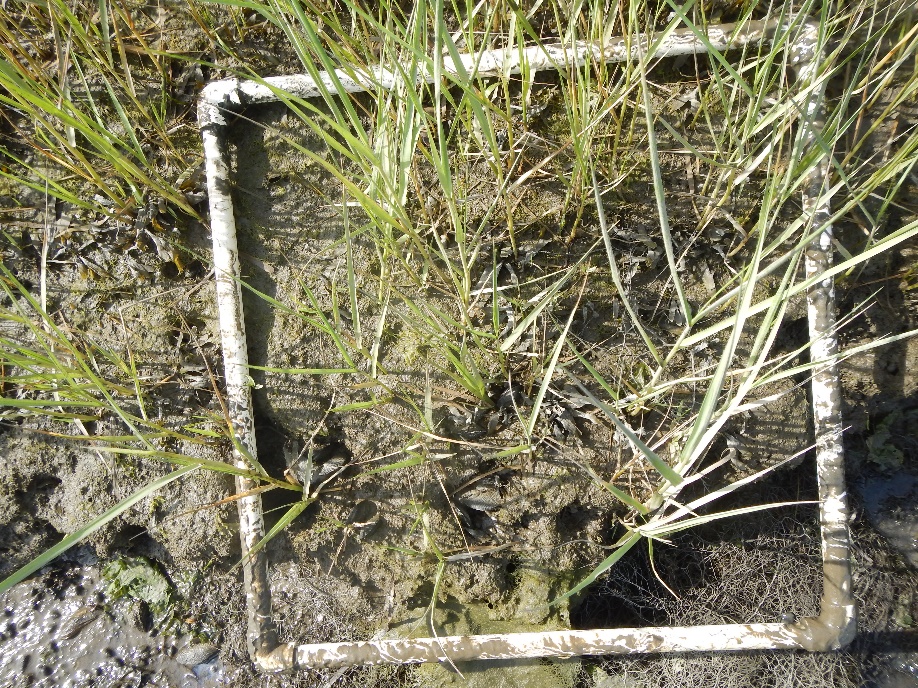 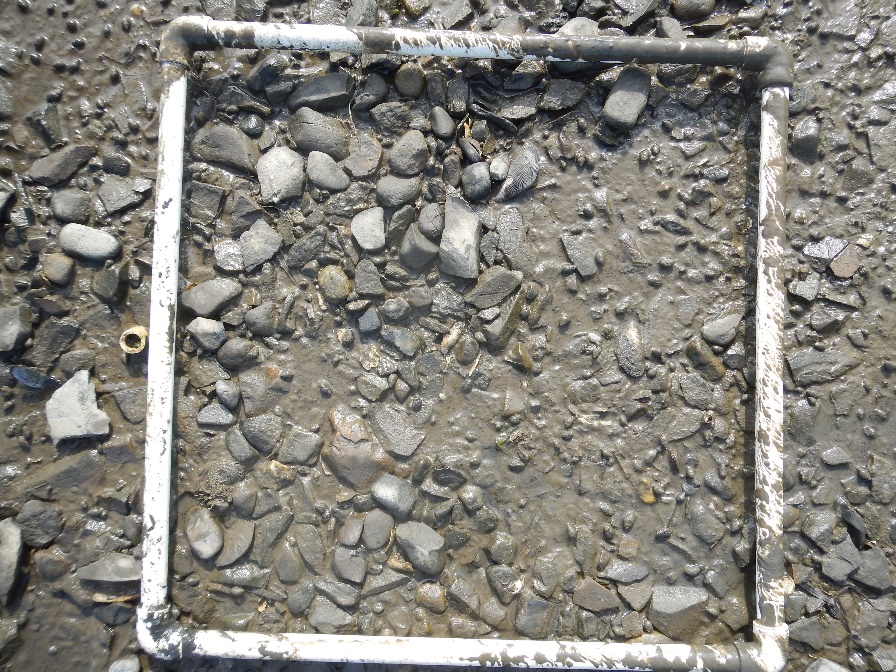 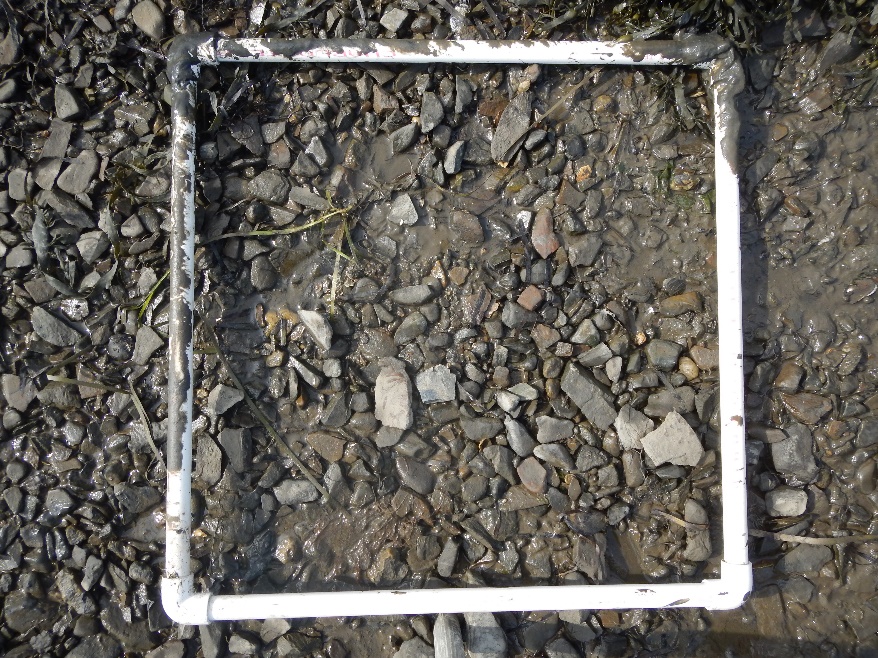 A-3
C-3
B-3
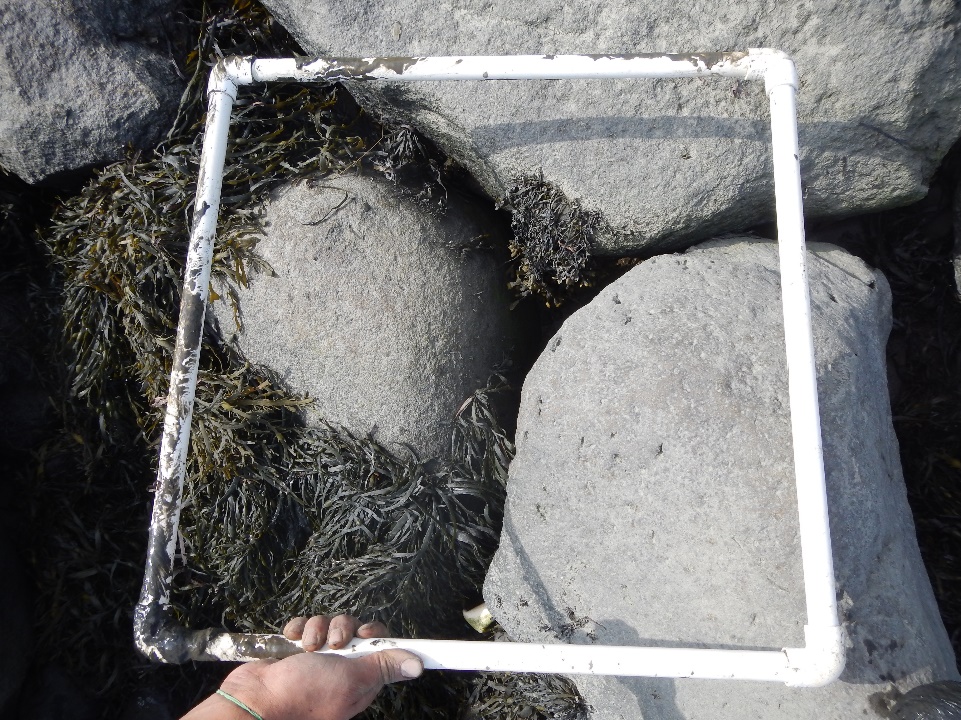 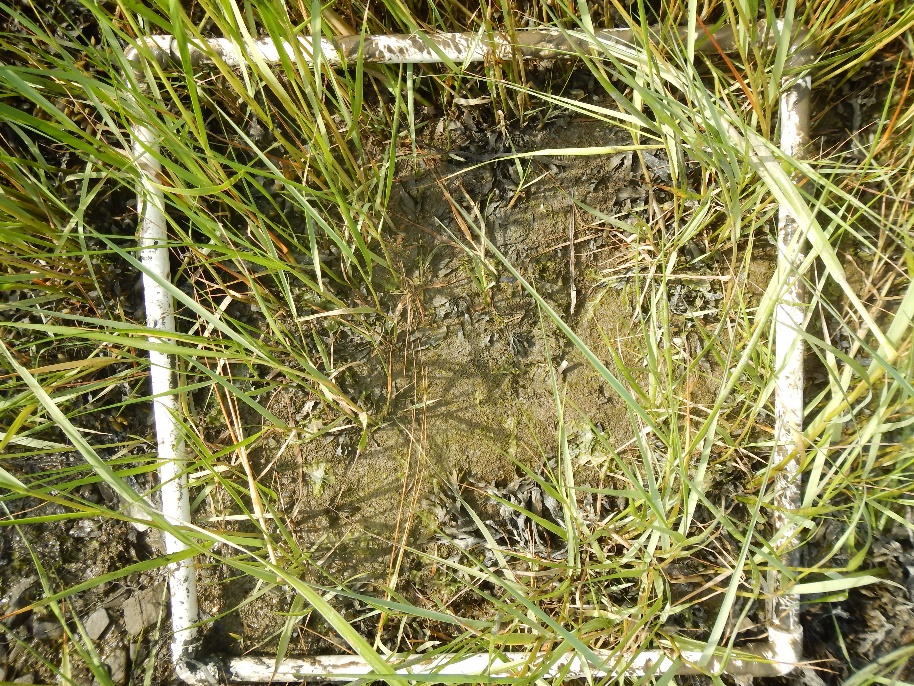 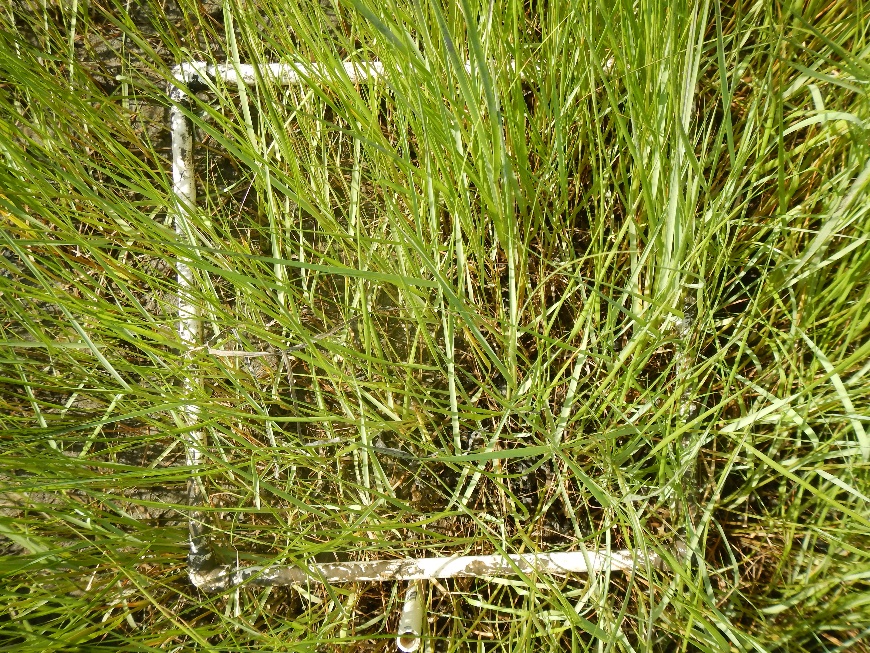 A
B
C
C-1
A-1
B-1
Site: 
Depot Rd


BIOMASS
(0.0625m2)
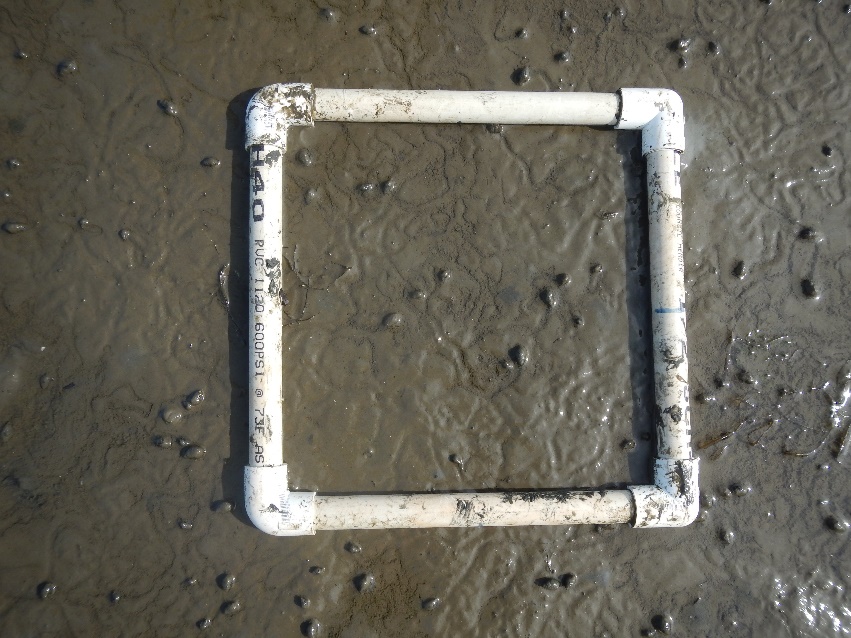 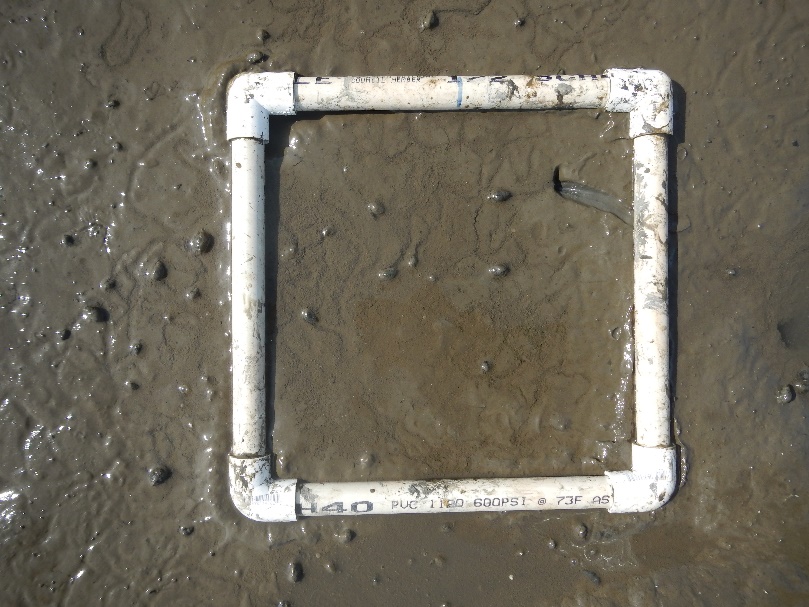 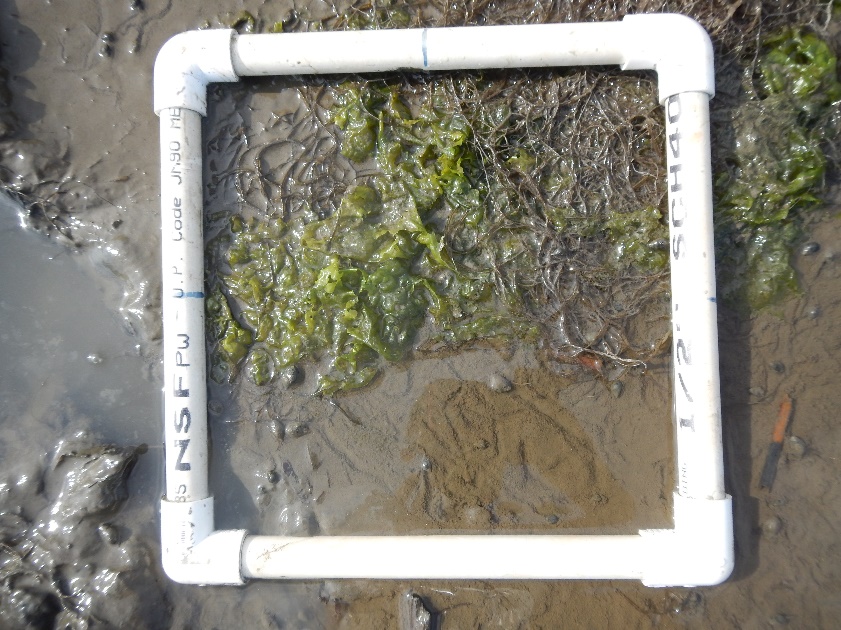 Date:
8/1/19
0.5







1.0






1.5
A-2
C-2
B-2
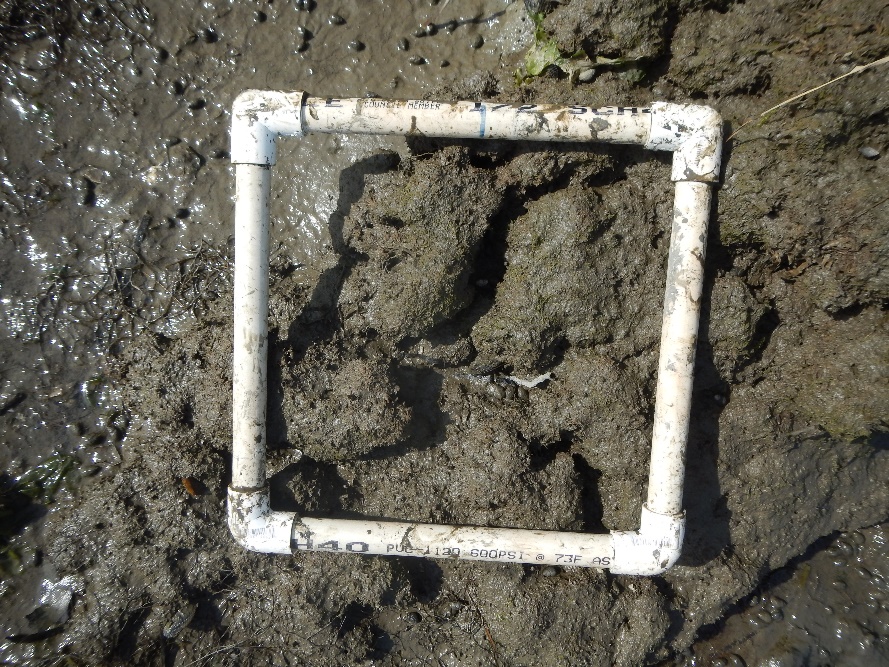 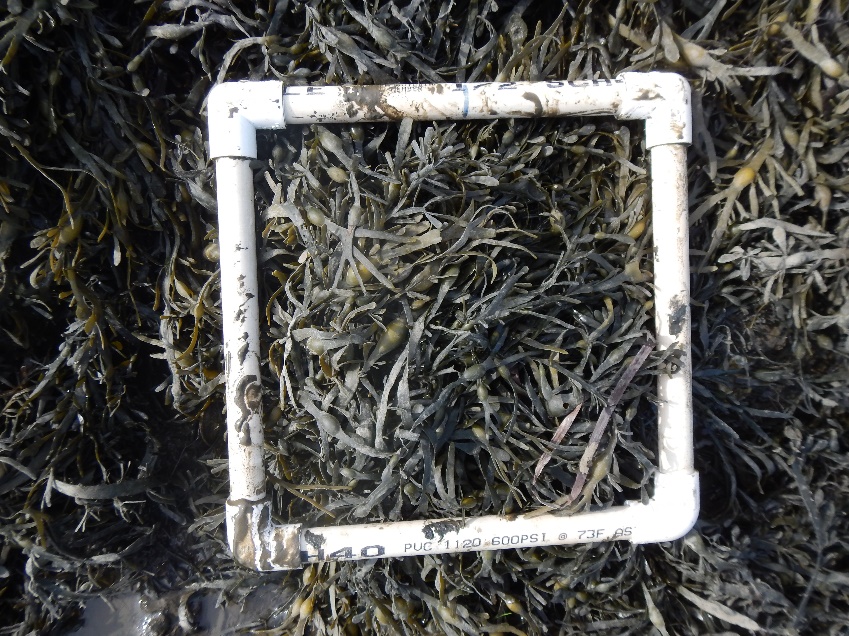 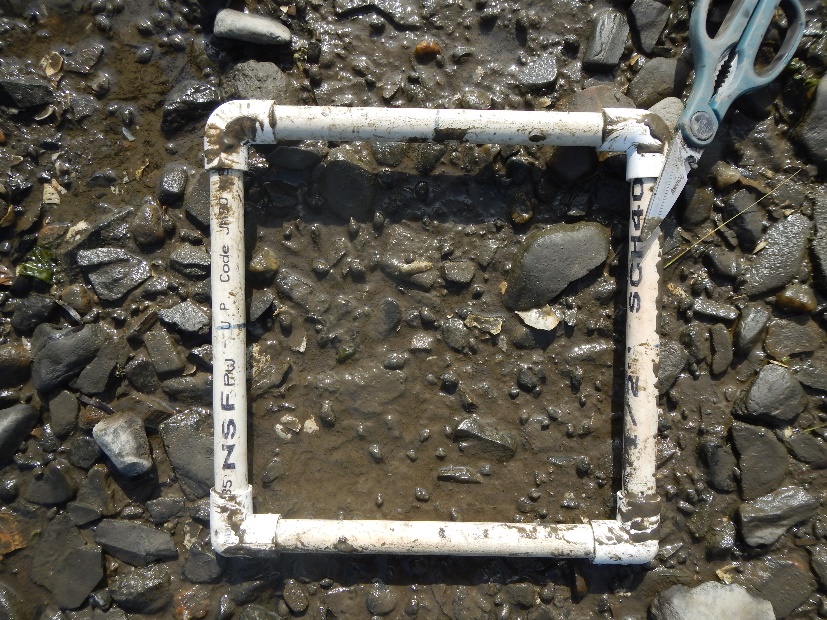 A-3
C-3
B-3
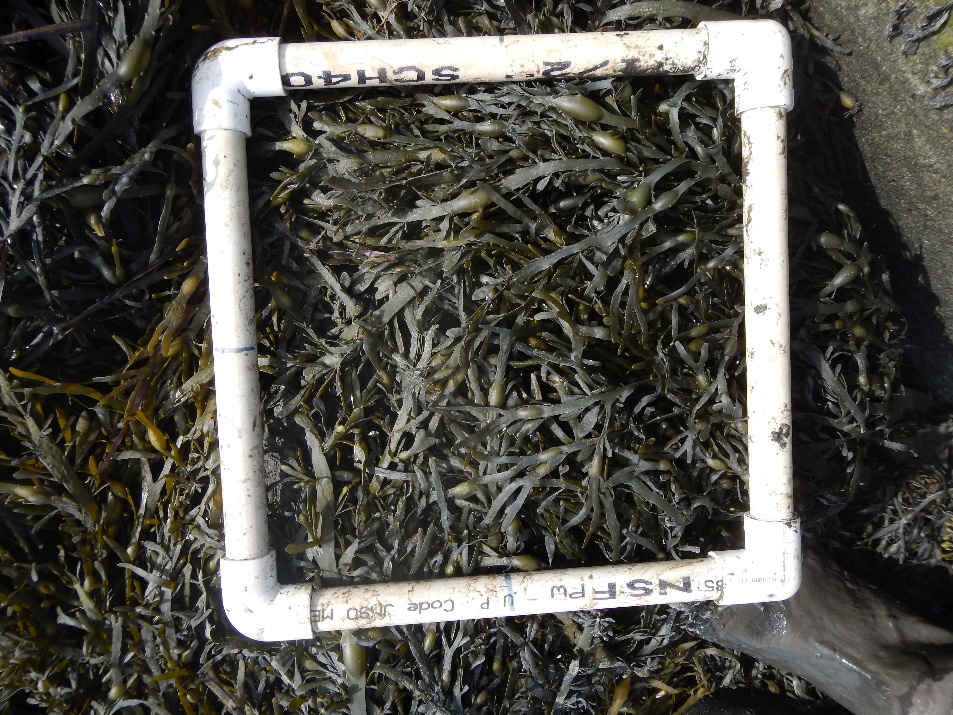 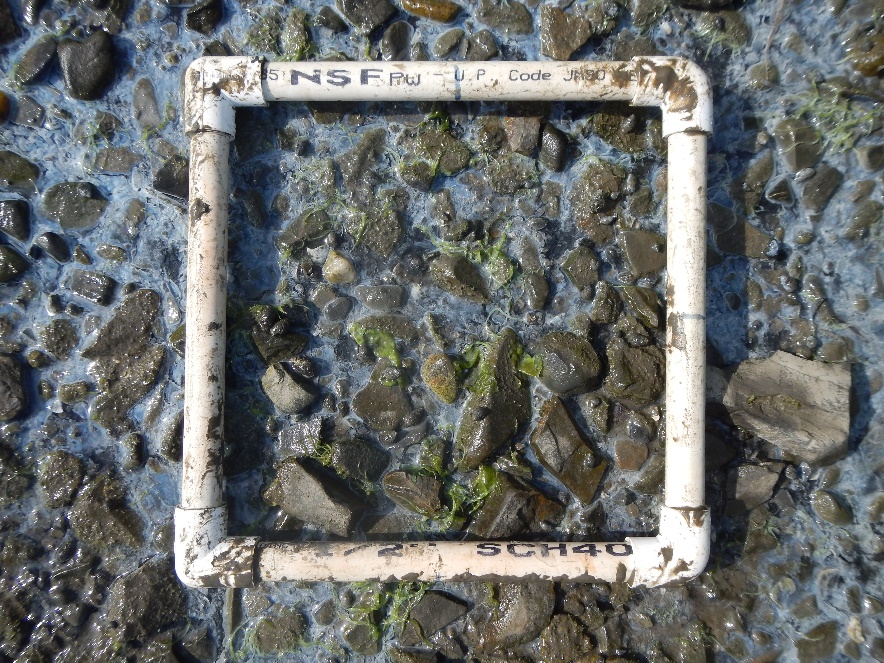 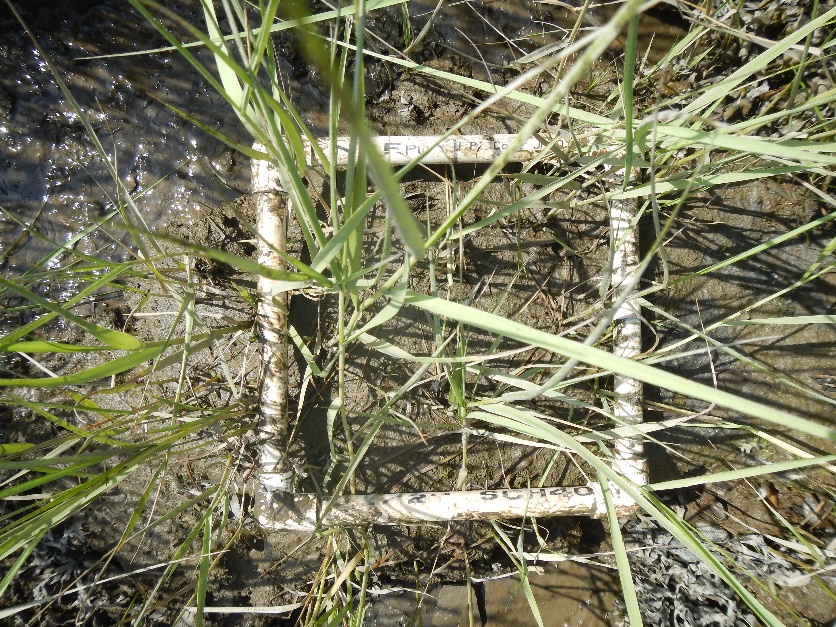 B-1
A                                                                                     B                                                                             C
C-1
A-1
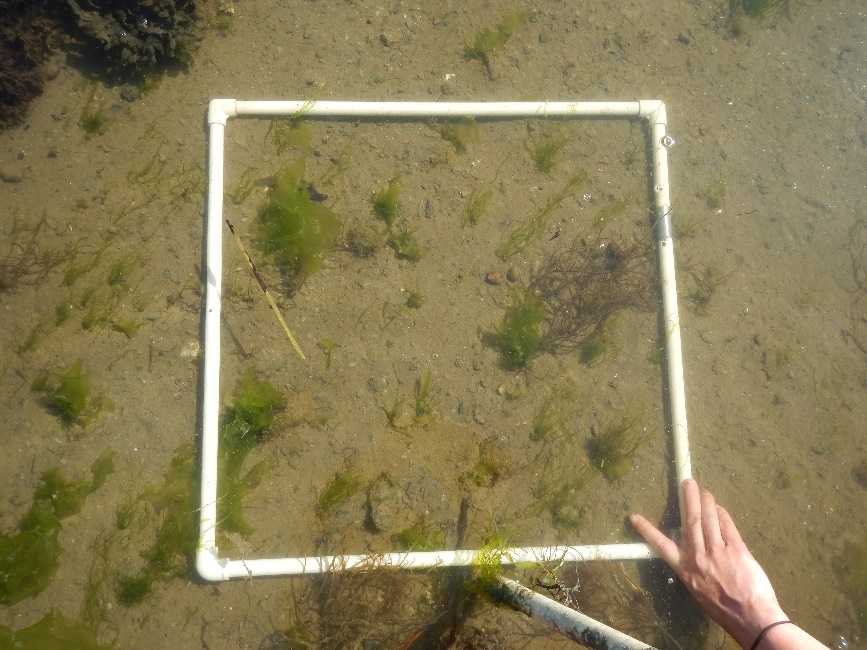 Date:
___8/5/19______
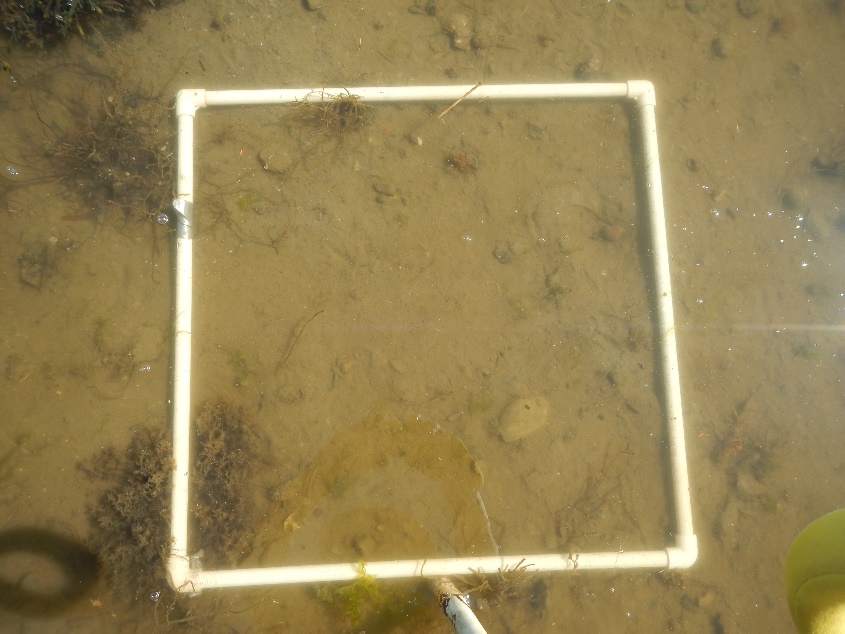 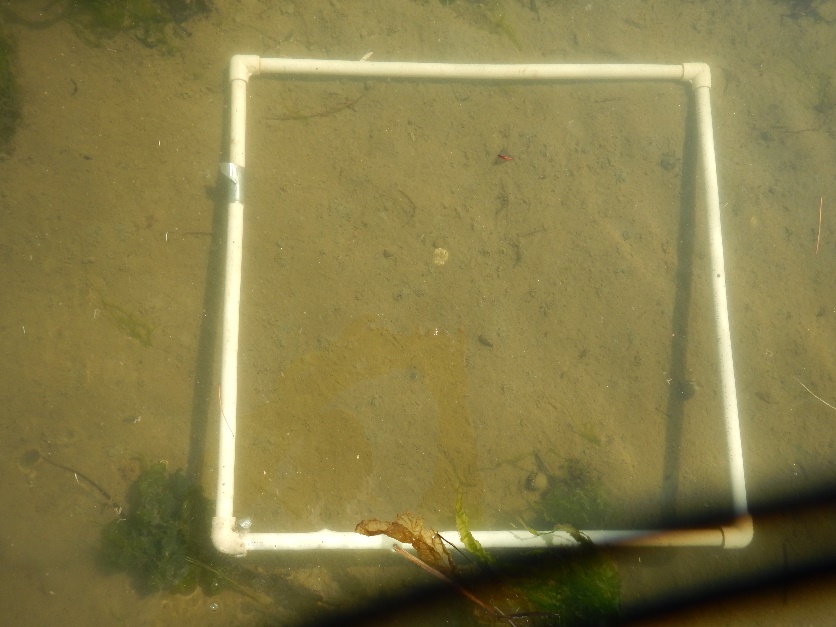 Site: 
Hilton Park
Cover 
(0.25m2 quadrat)
0.0






0.5







1.0
A-2
C-2
B-2
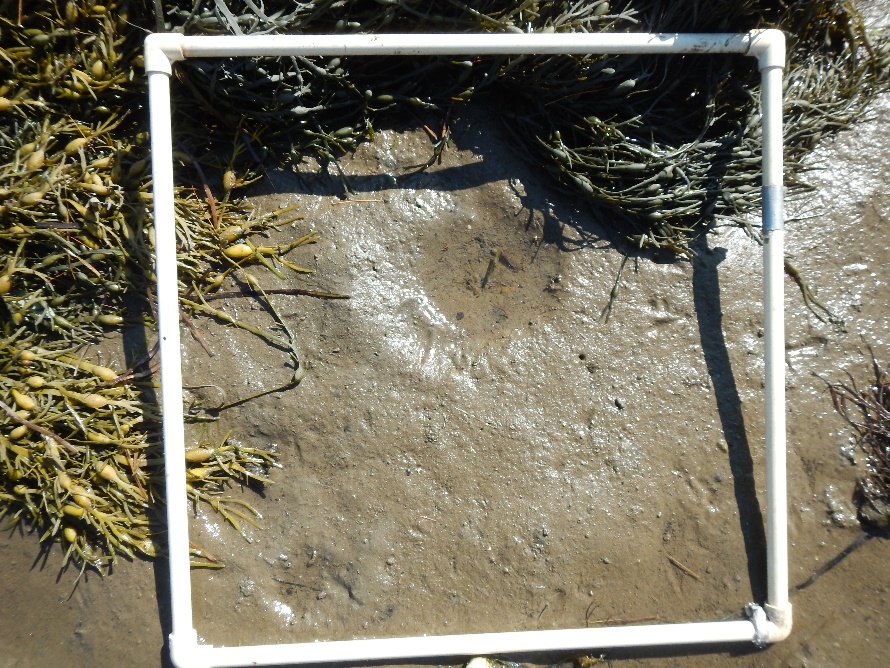 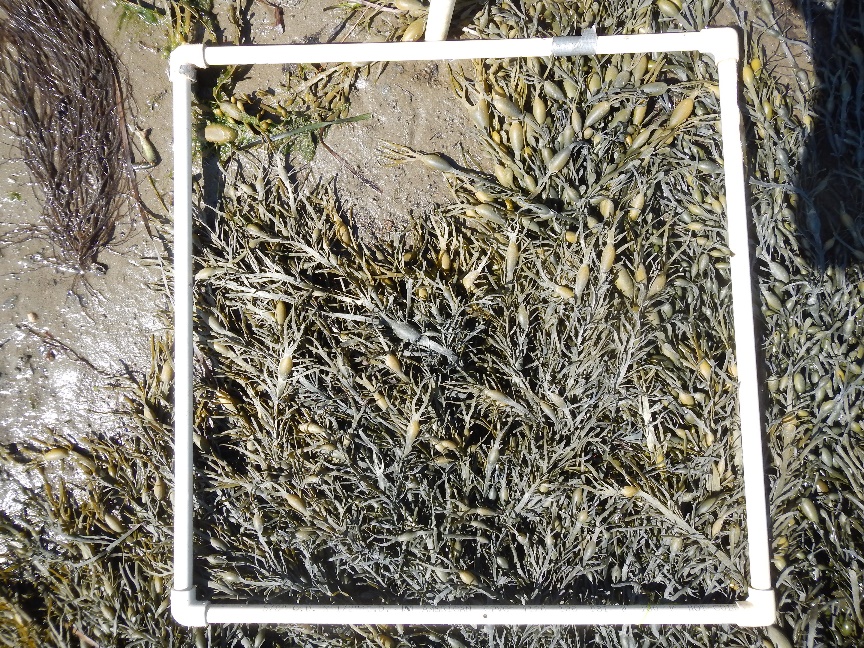 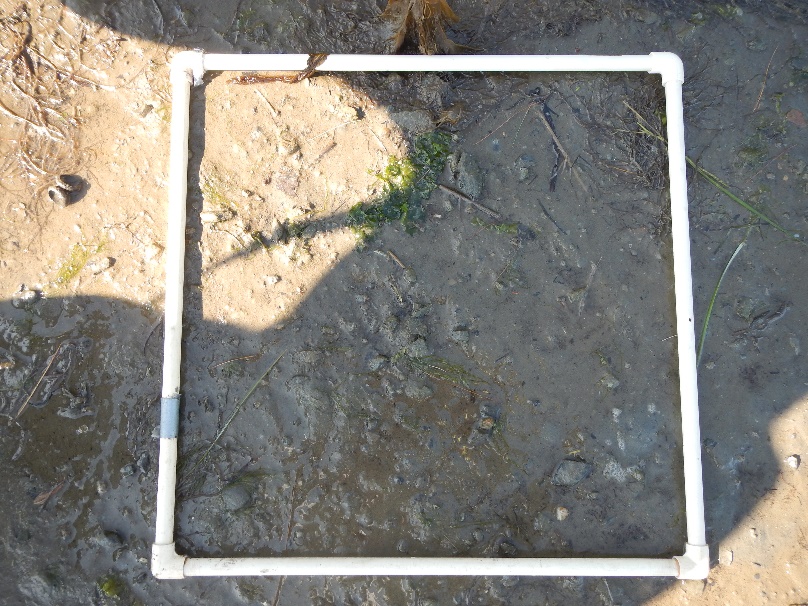 A-3
B-3
C-3
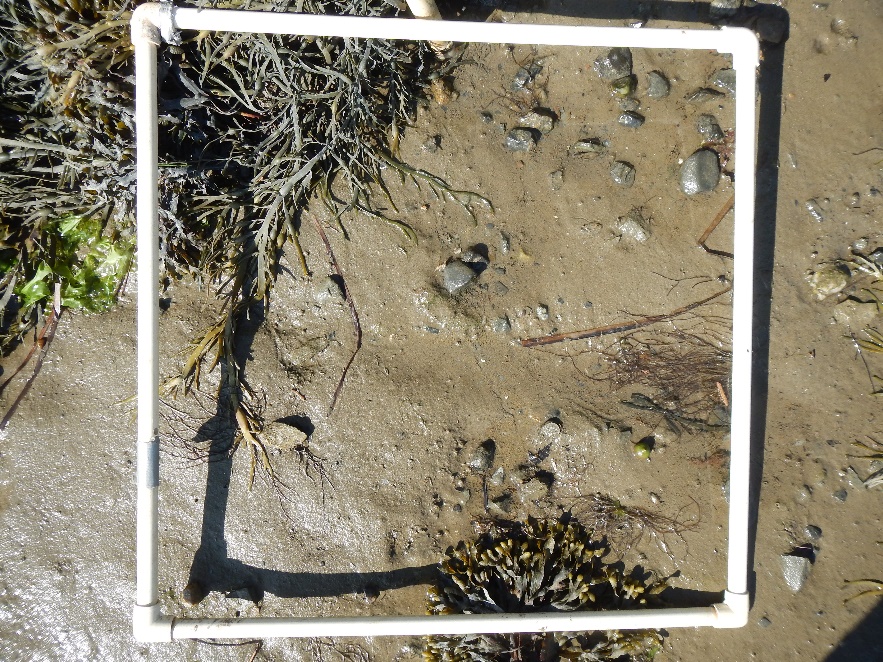 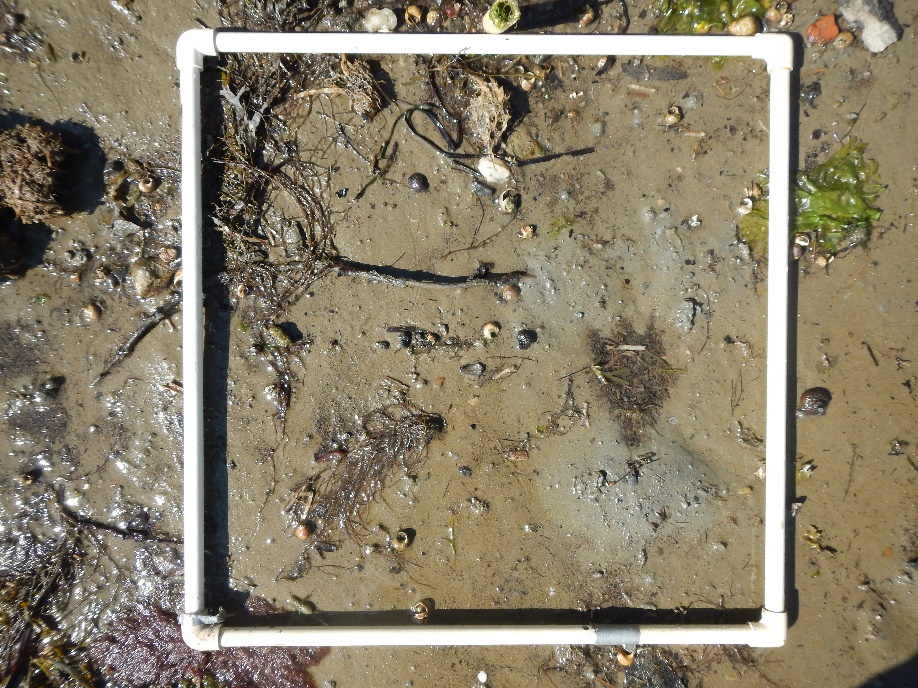 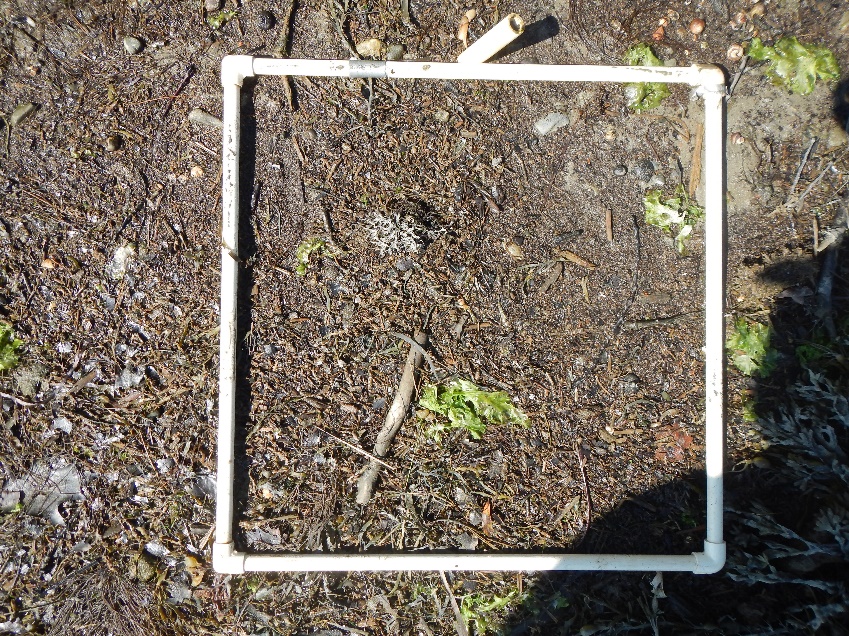 A                                                                                     B                                                                             C
C-4
A-4
B-4
1.5







2.0
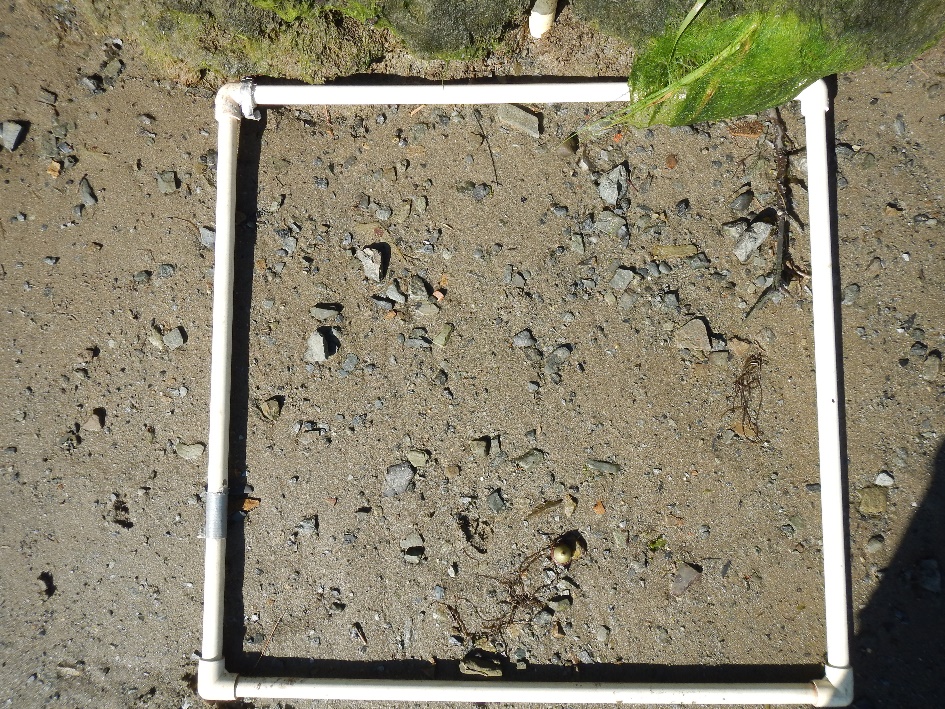 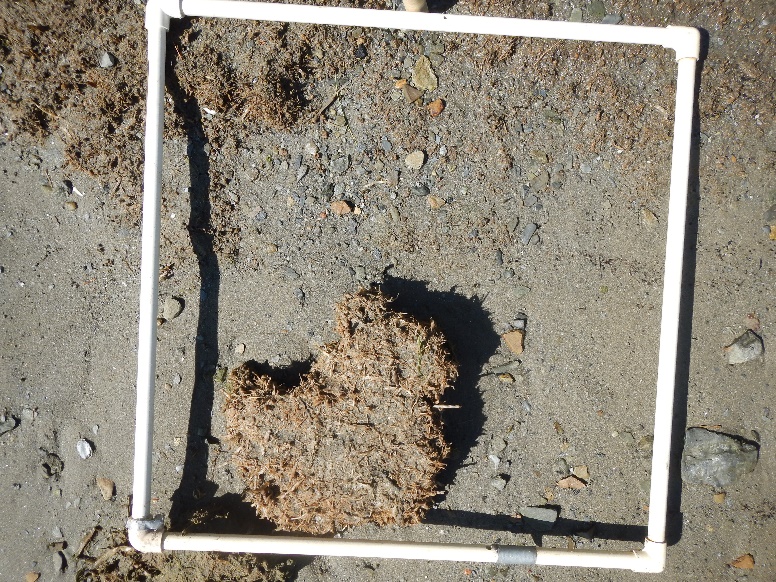 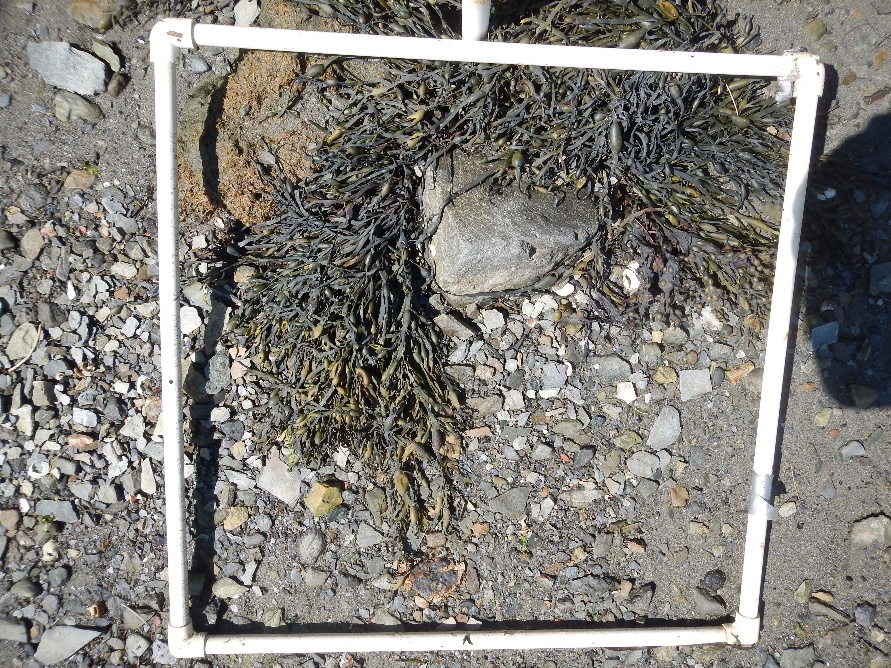 Site:  HP
Cover
Date: 8/5/19
_________
A-5
C-5
B-5
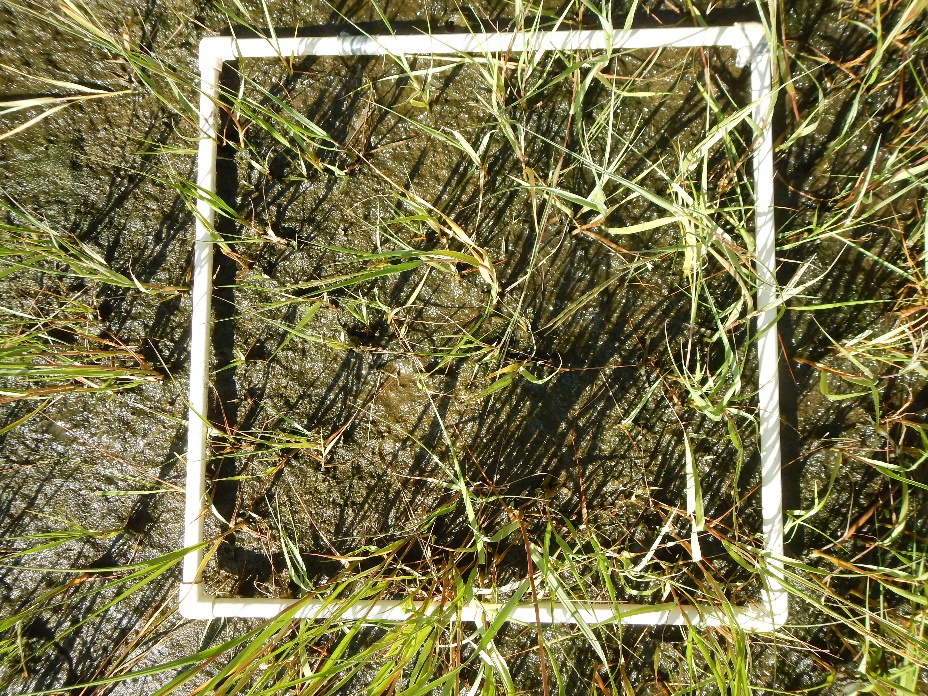 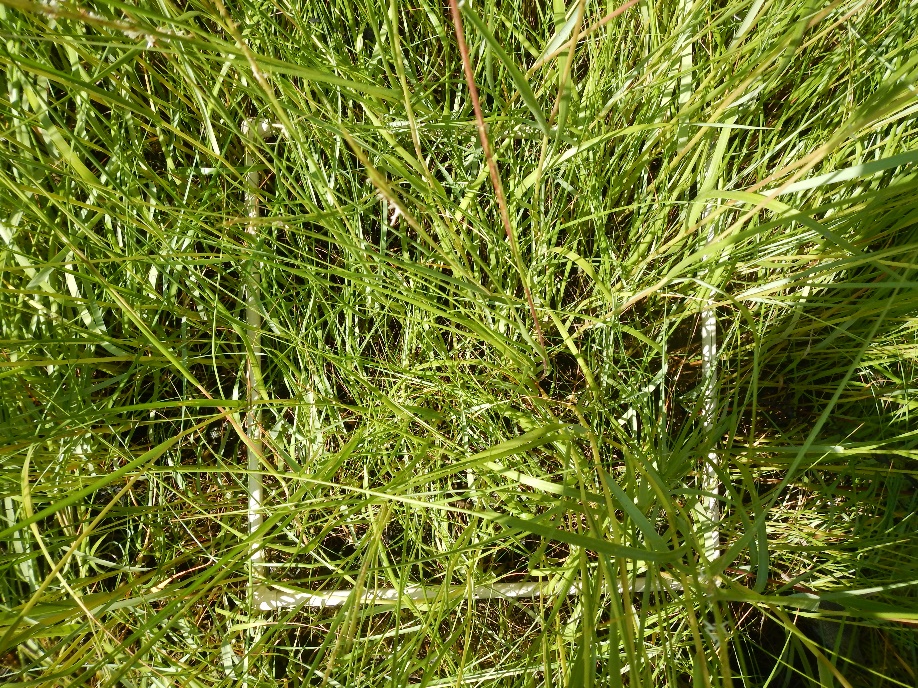 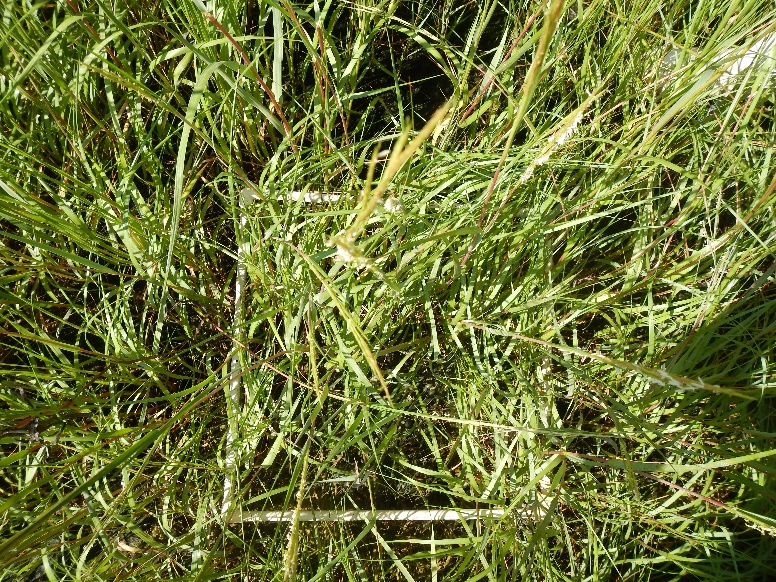 A                                                                                     B                                                                             C
C-1
A-1
B-1
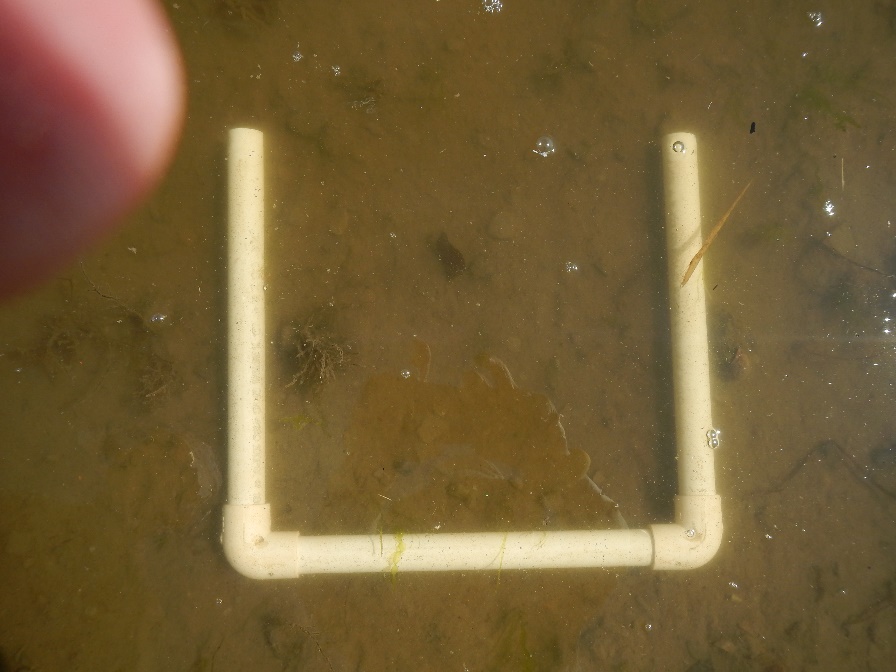 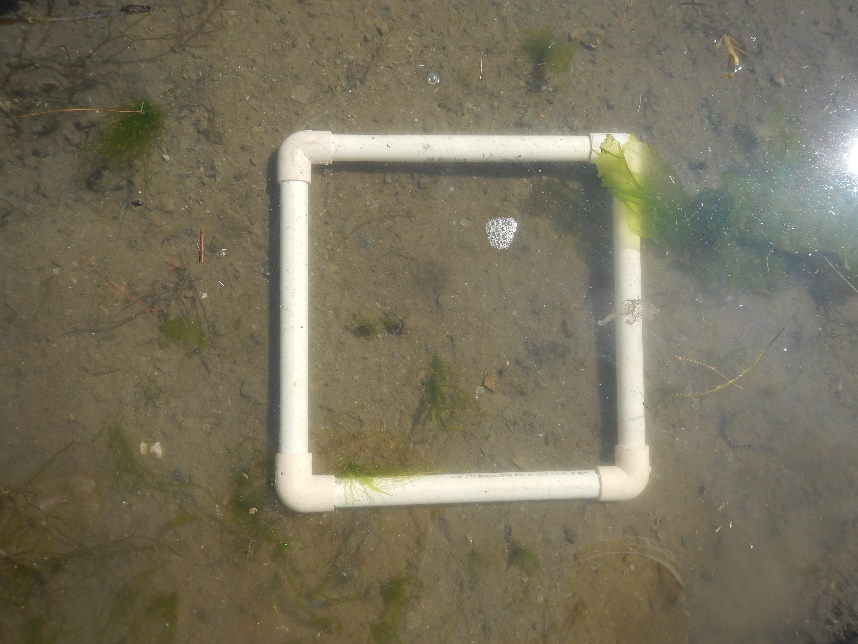 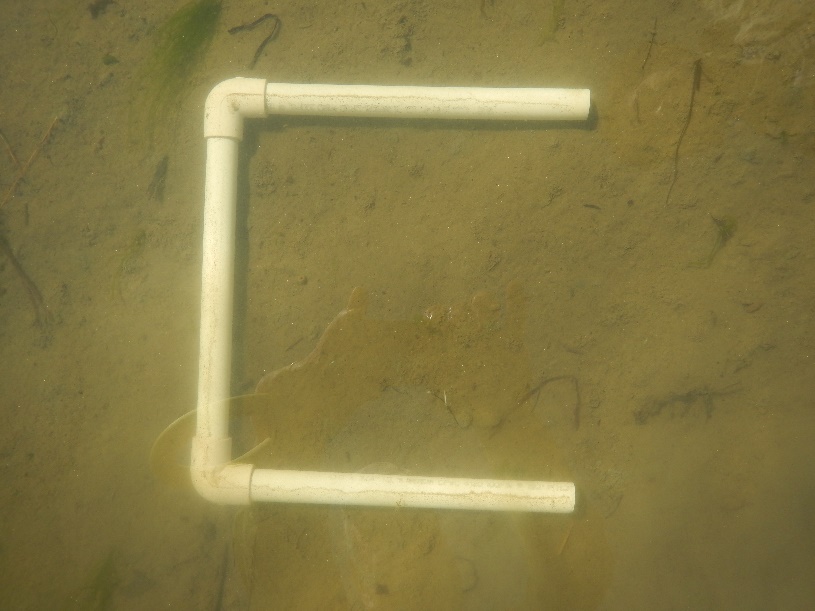 Site: HP

Biomass
(0.0625 m2 quadrat)
Date: 8/5/19
0.0






0.5







1.0
A-2
C-2
B-2
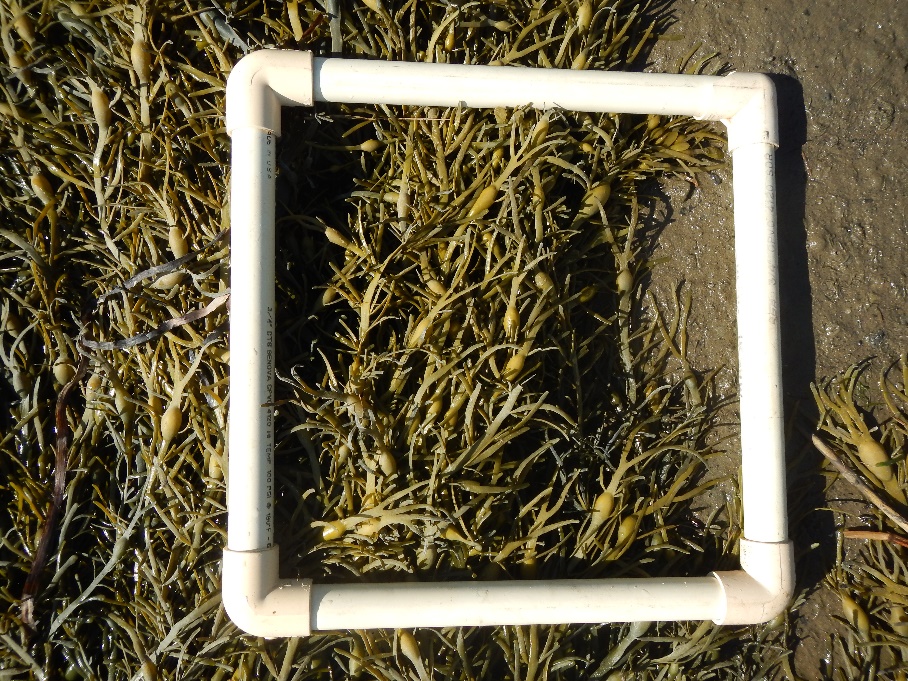 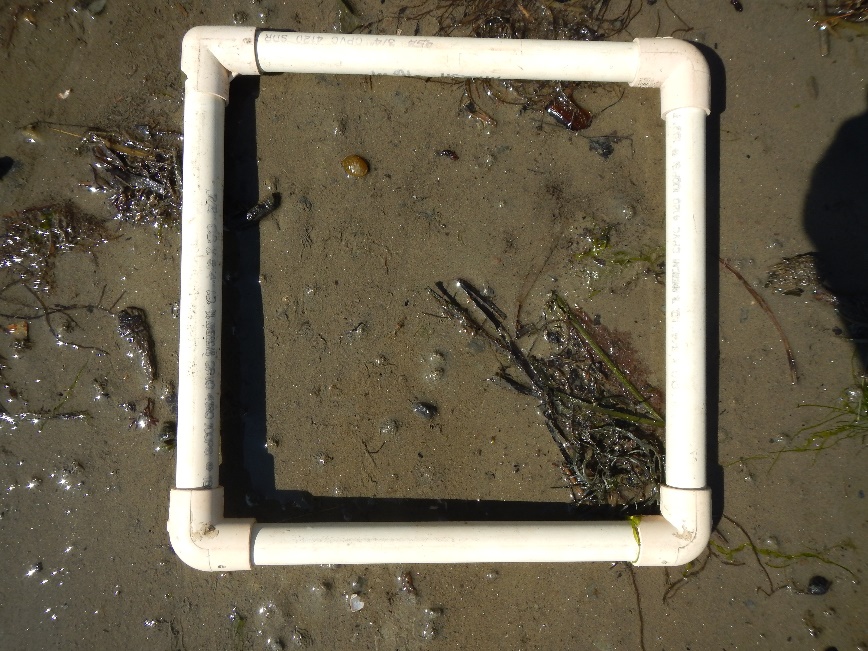 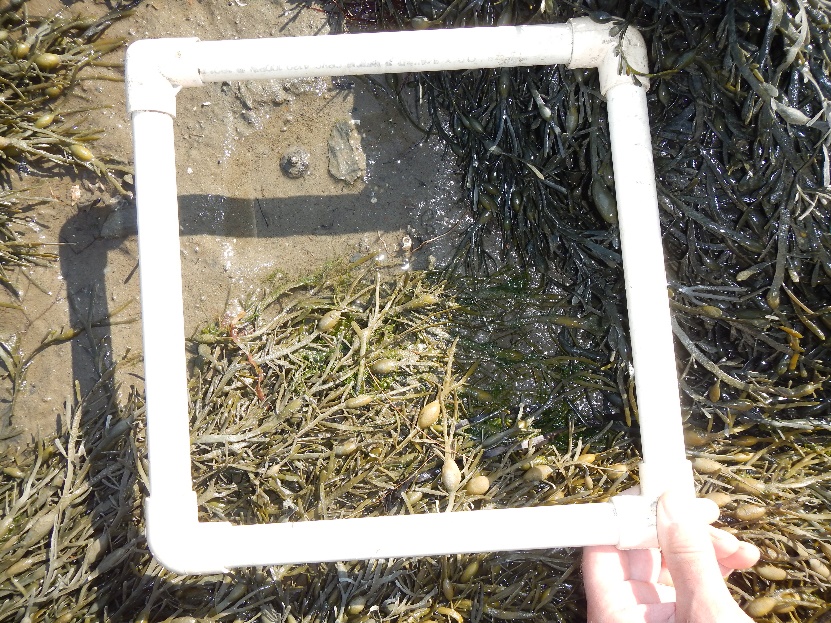 A-3
C-3
B-3
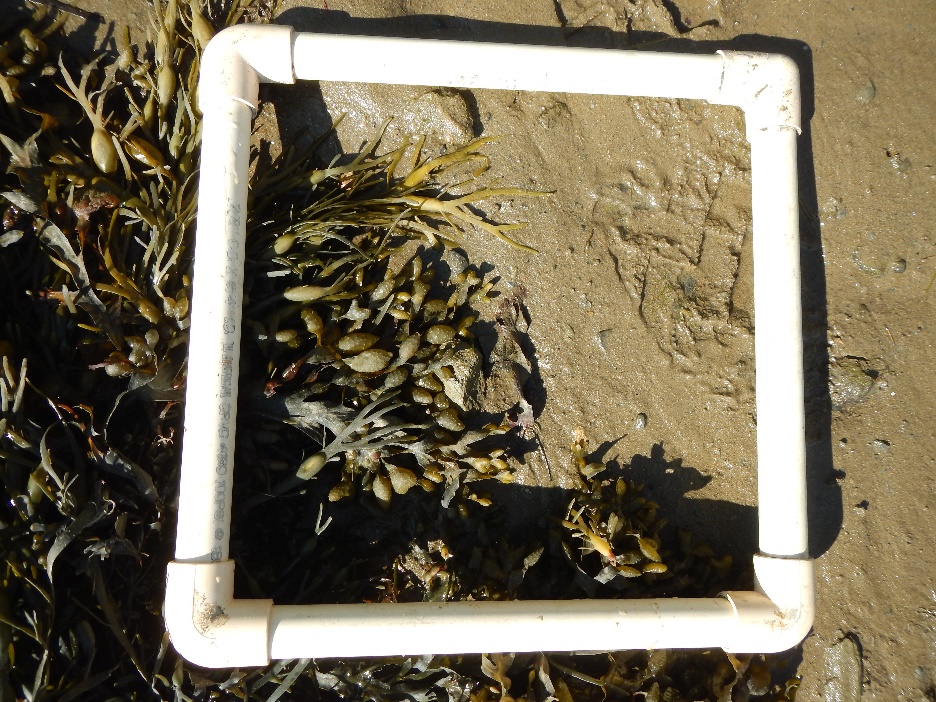 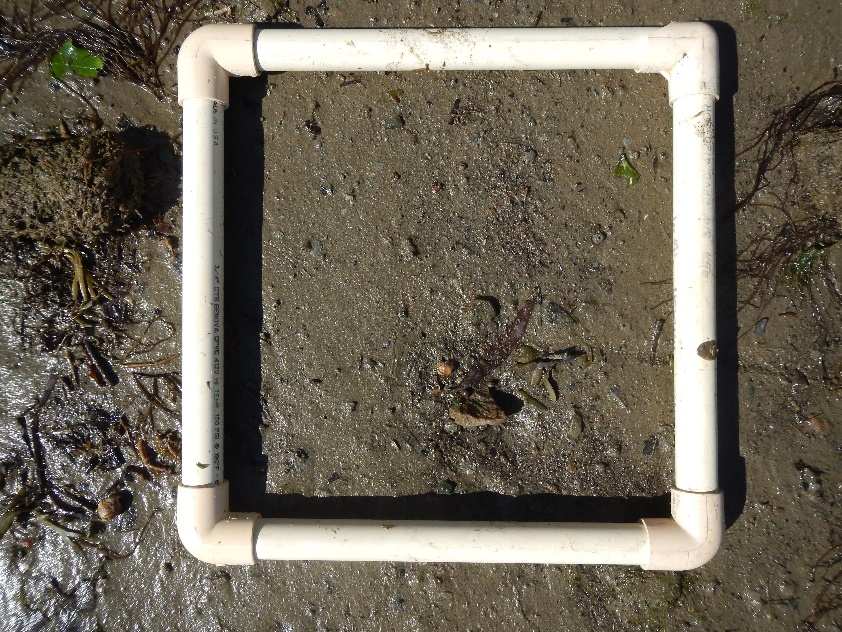 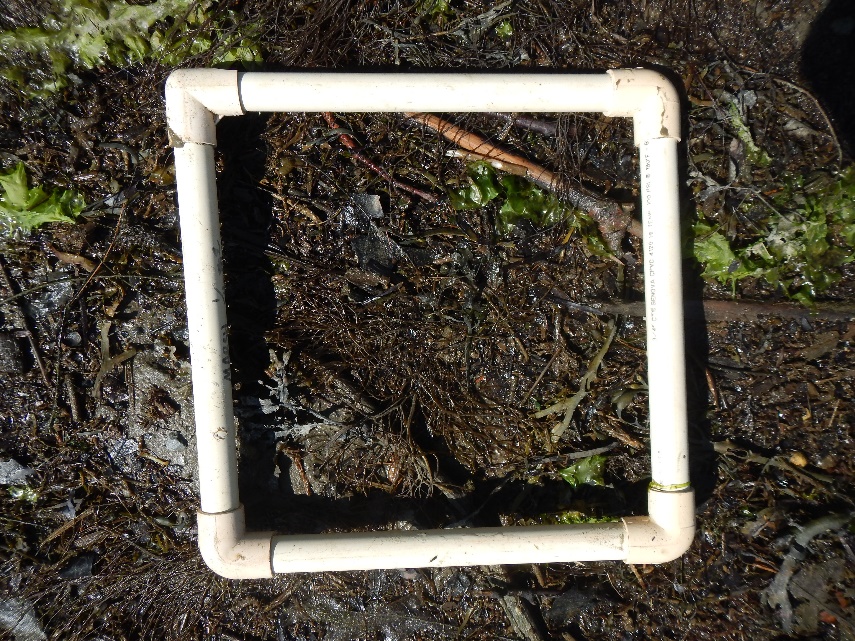 A                                                                                     B                                                                             C
C-4
A-4
B-4
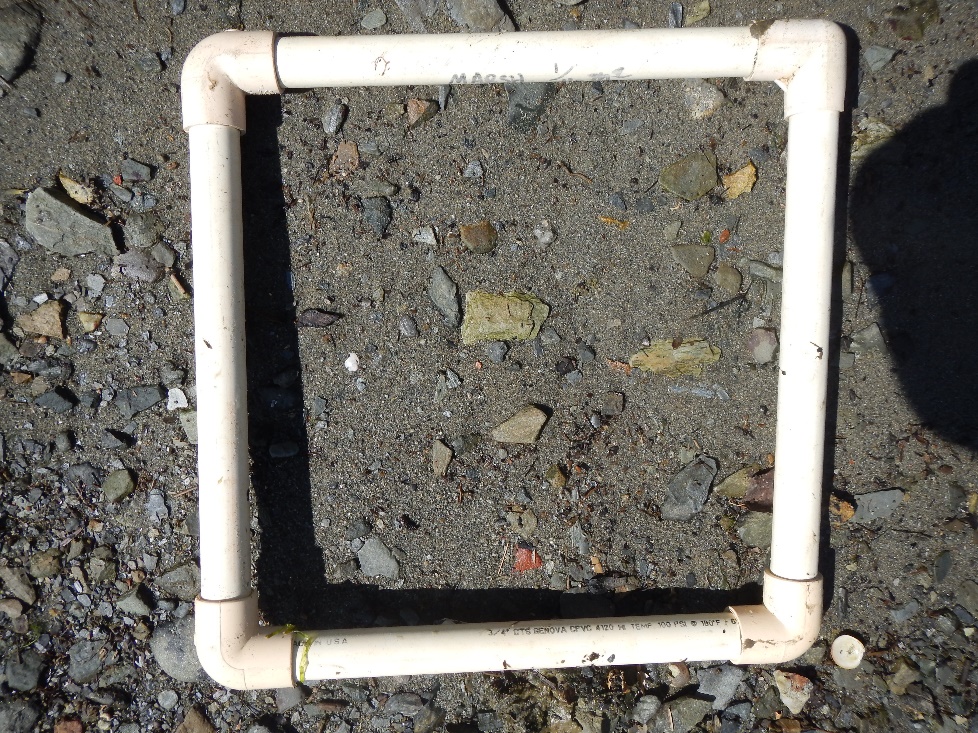 1.5







2.0
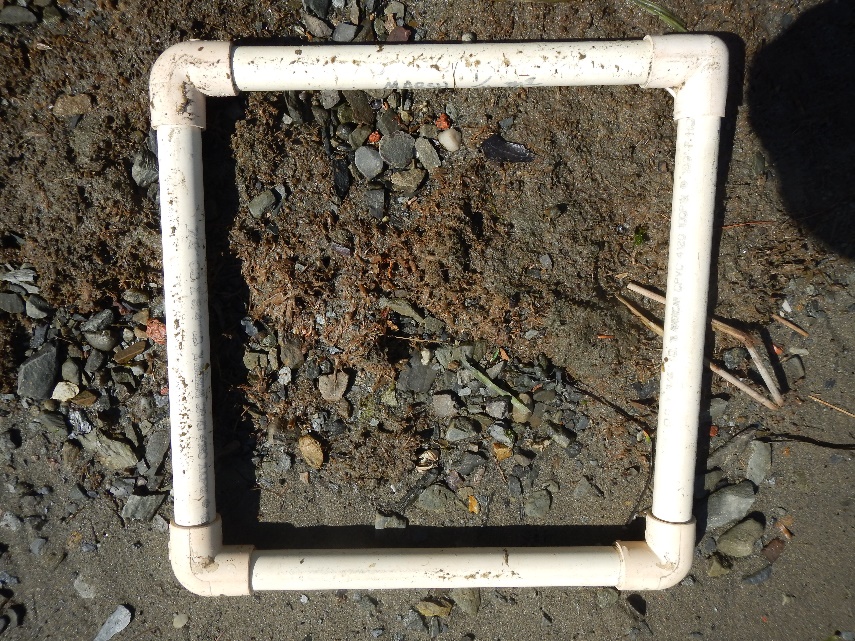 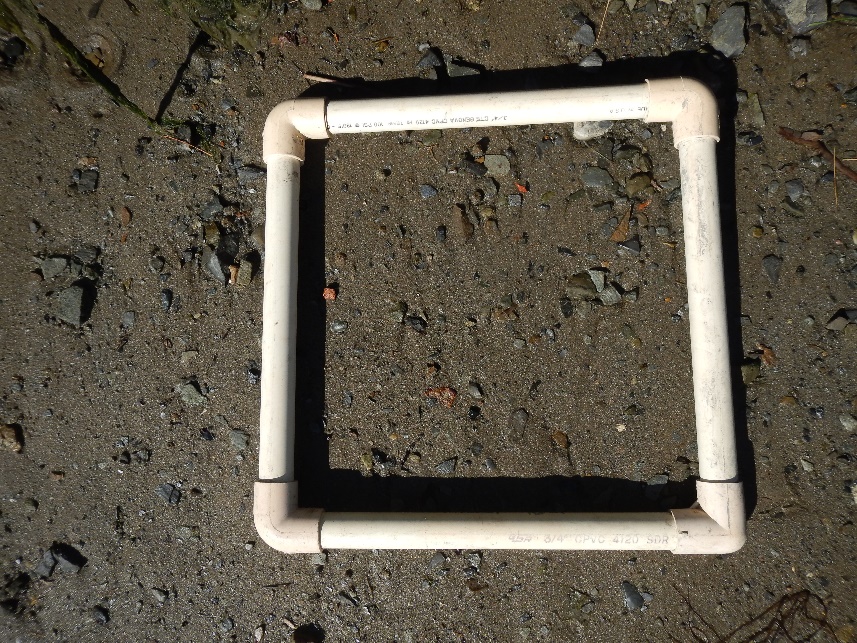 Site:  HP

Biomass (0.0625m2)
Date: 8/5/19
A-5
C-5
B-5
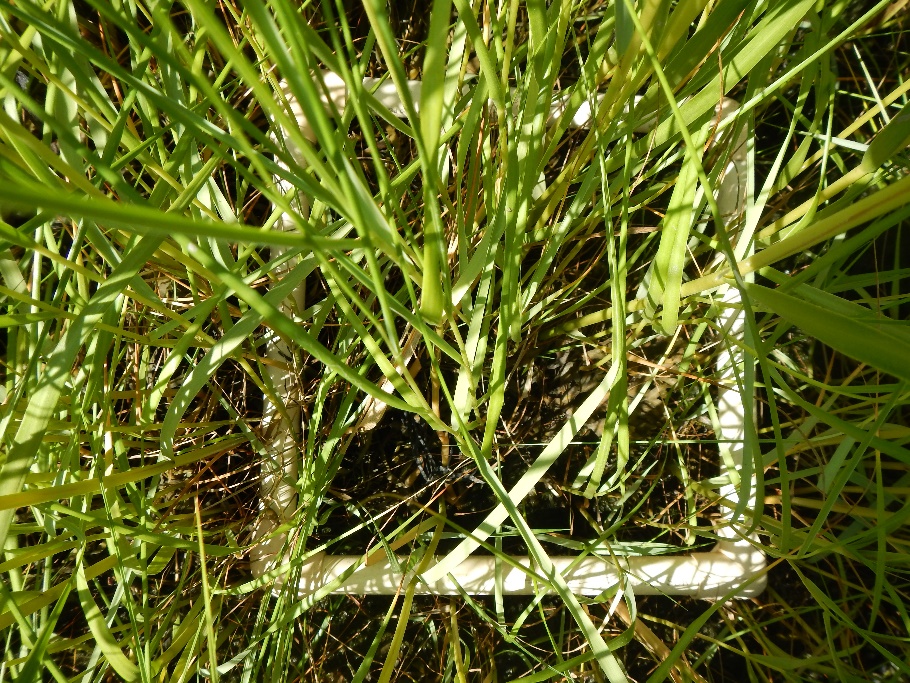 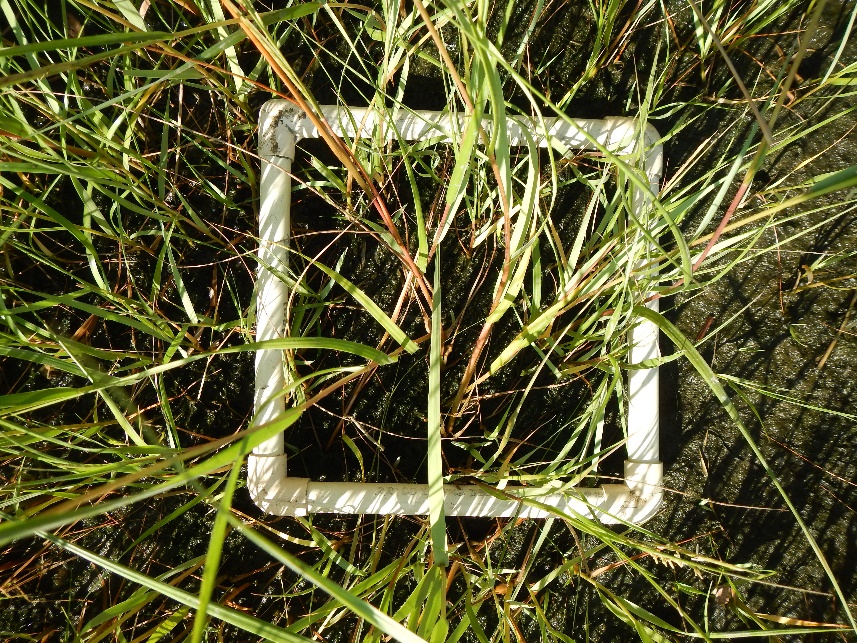 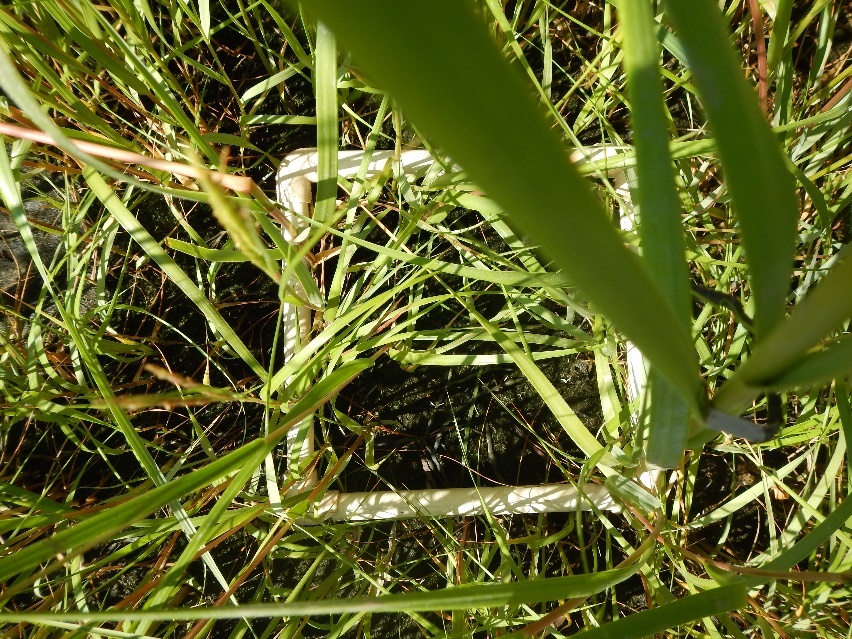 A                                                                               B                                                                                 C
C-0.0
A-0.0
B-0.0
Site: Four Tree Island

Cover (0.25m2 quadrat)
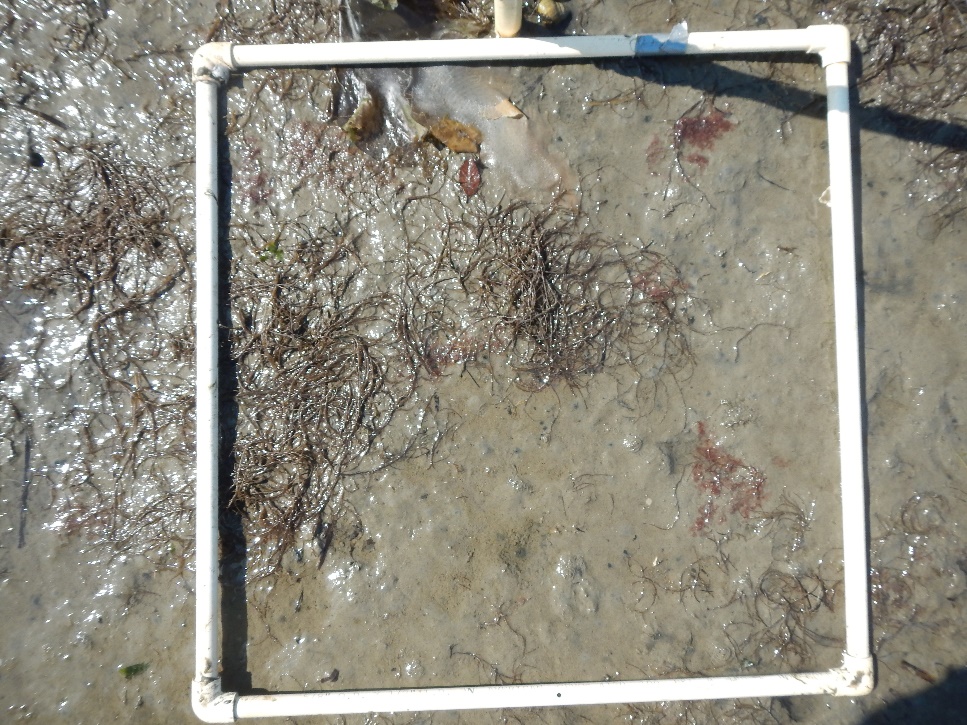 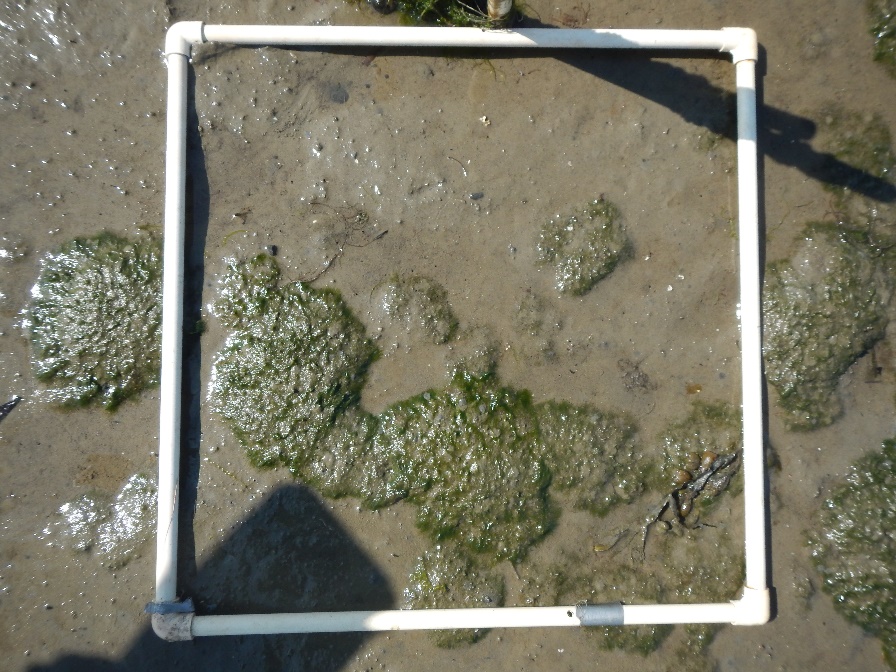 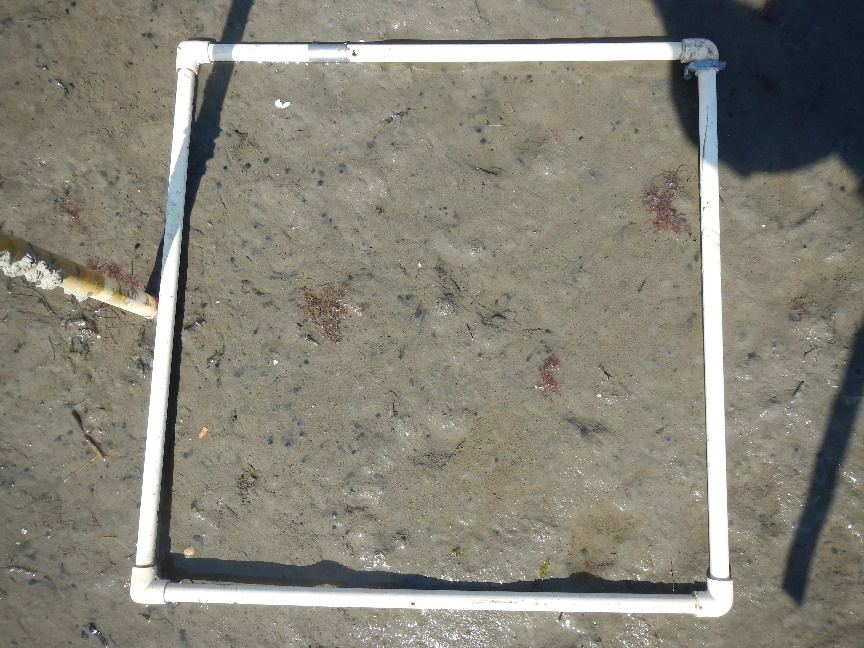 Date: 8/6/19
0.0







0.5








1.0
A-0.5
C-0.5
B-0.5
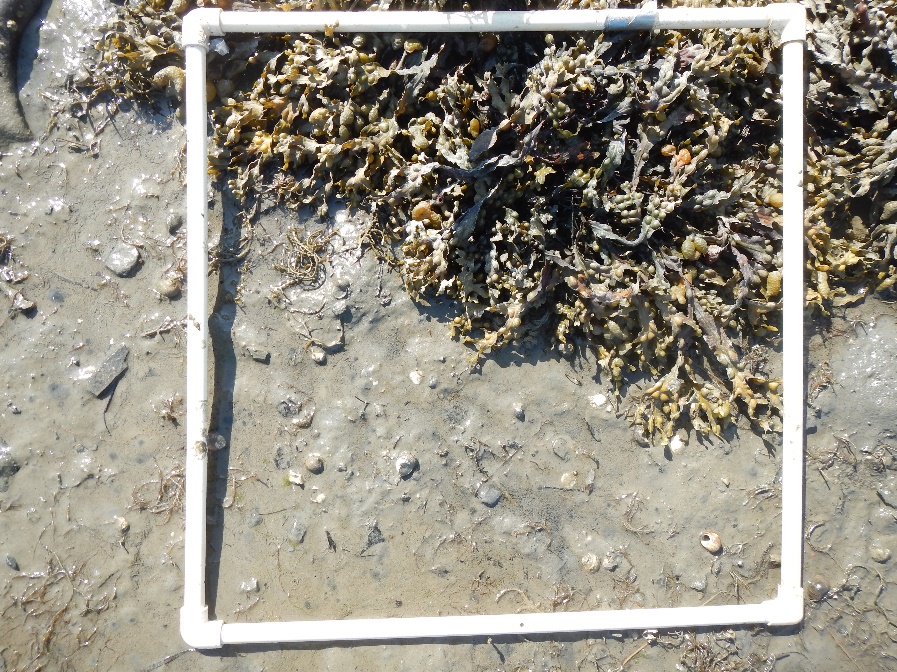 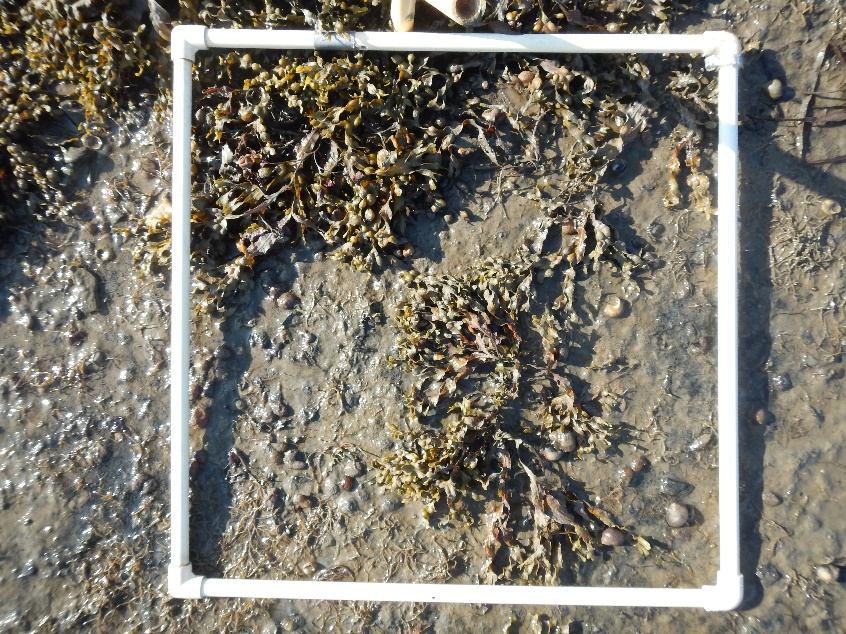 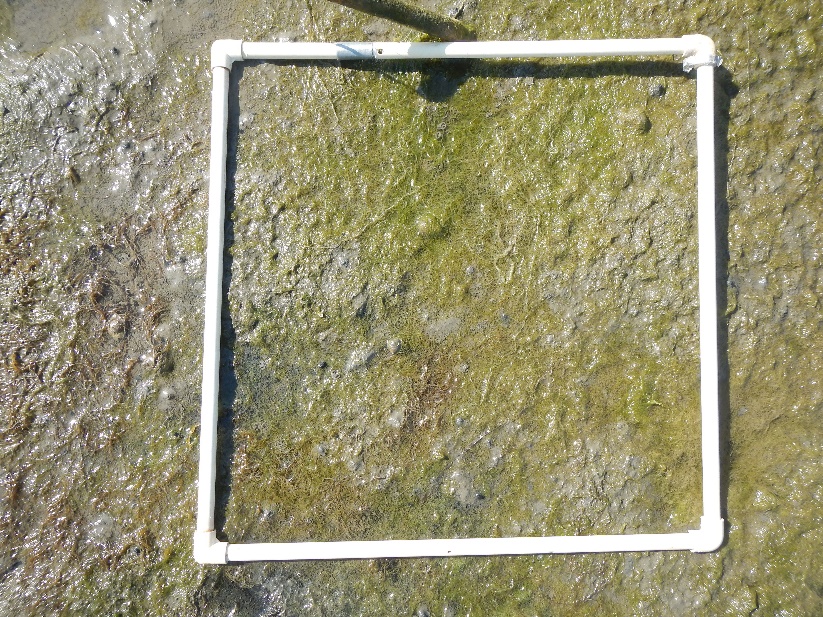 A-1.0
C-1.0
B-1.0
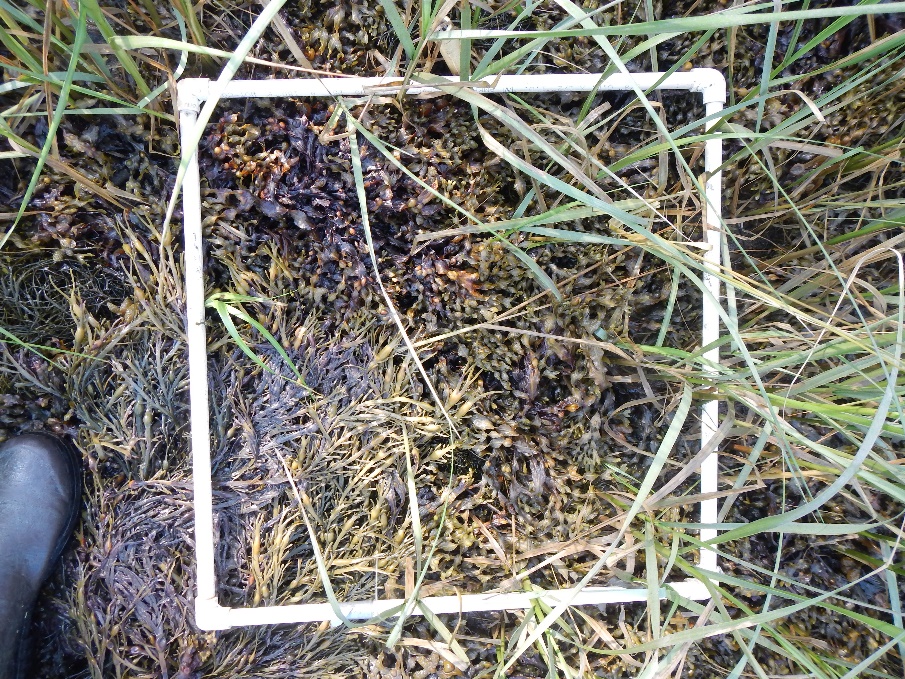 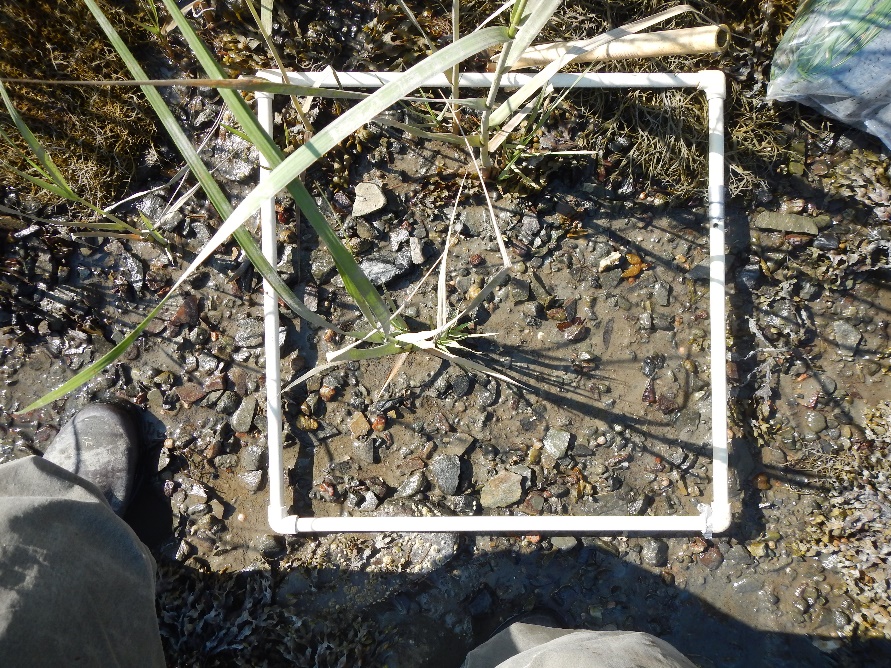 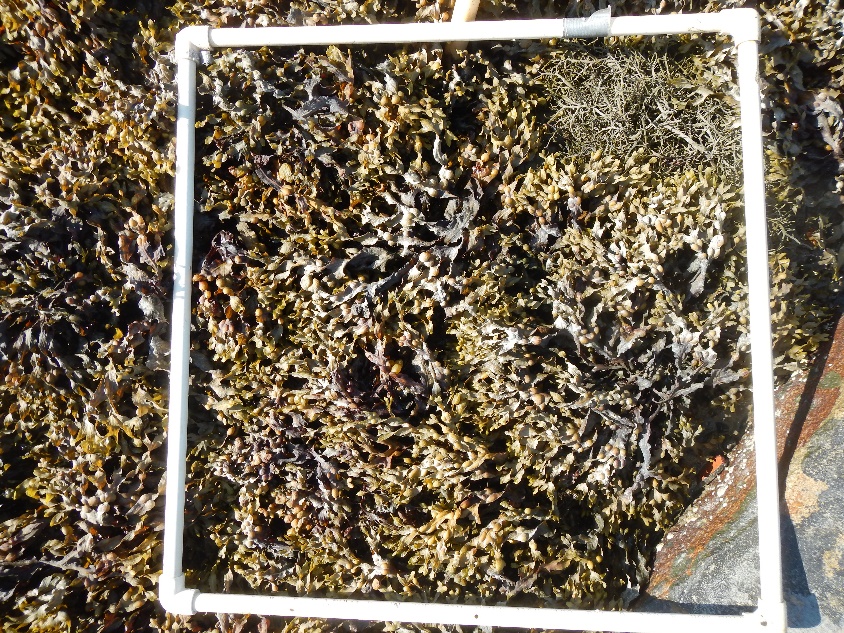 A                                                                               B                                                                                 C
C-1.5
A-1.5
B-1.5
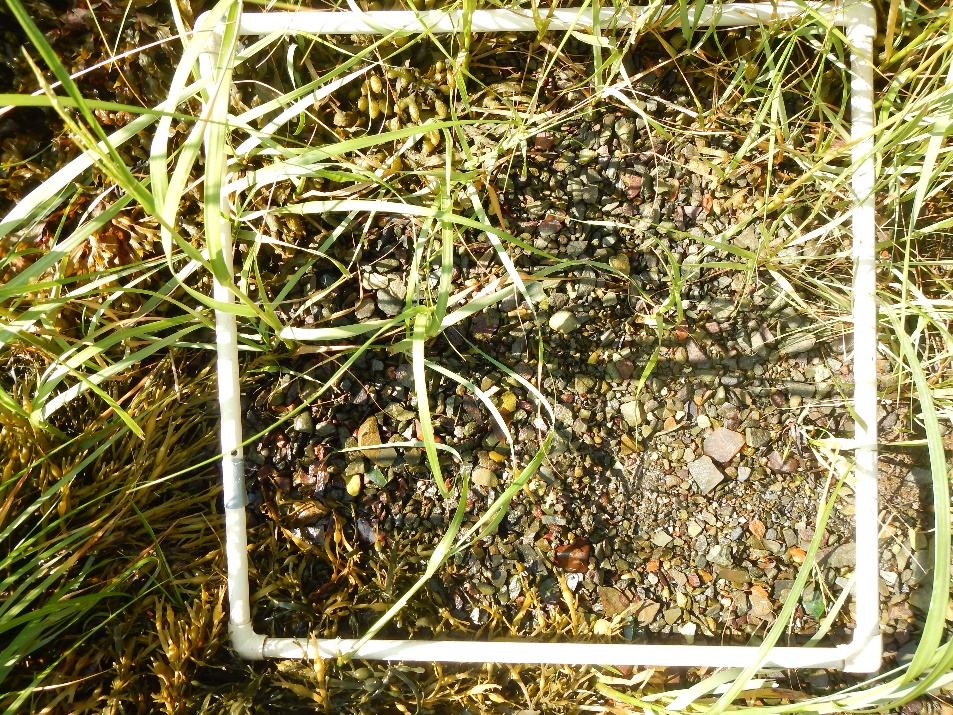 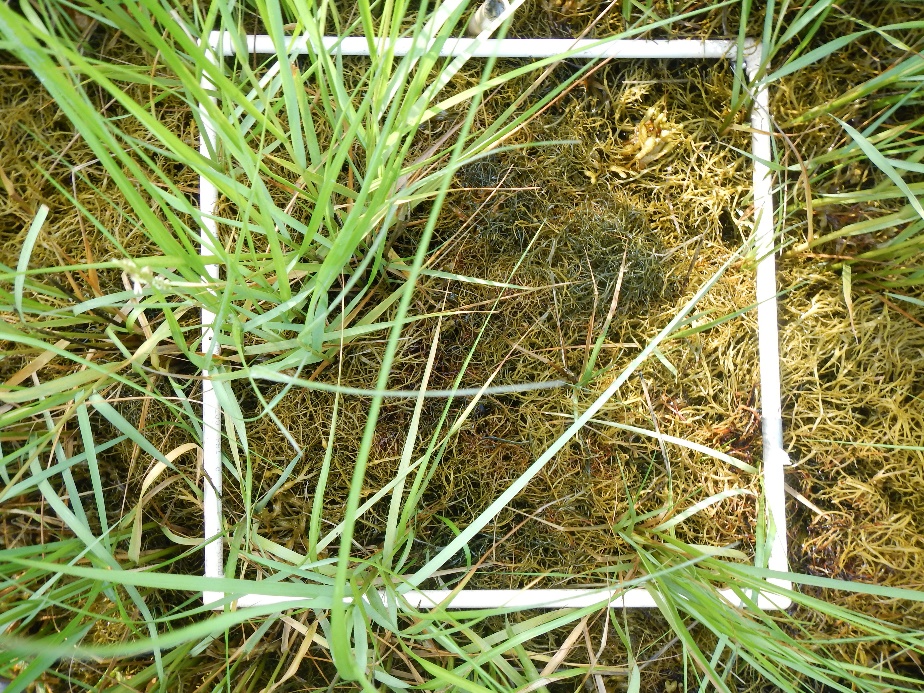 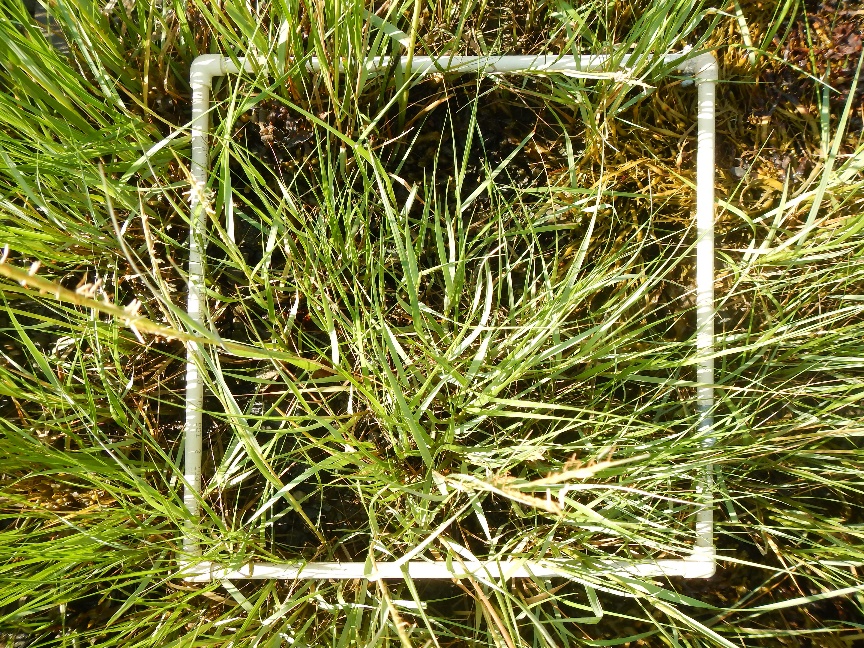 Site: 4TI
Cover (0.25m2 quad)
Date: 8/6/19
1.5







2.0








2.5
A-2.0
C-2.0
B-2.0
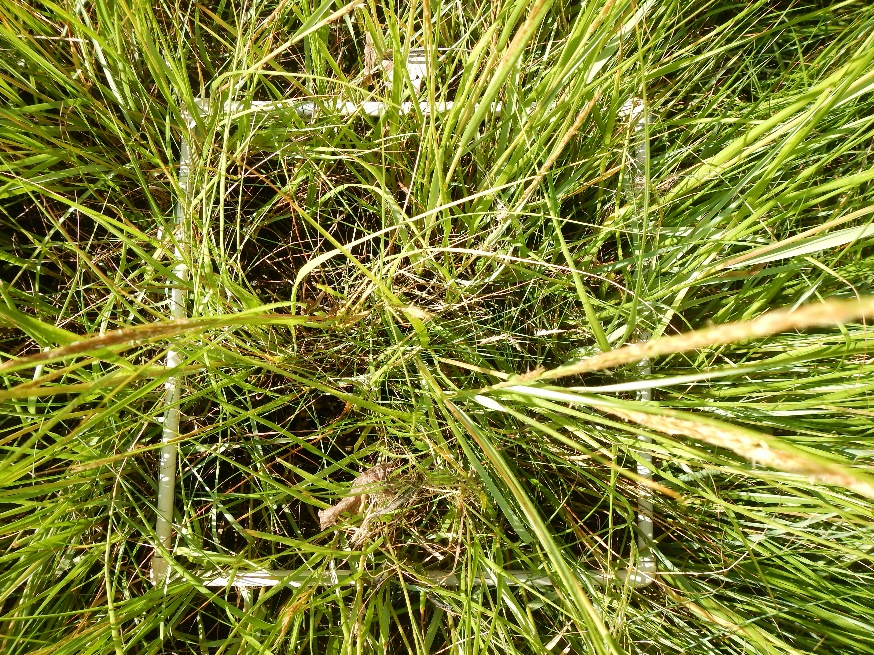 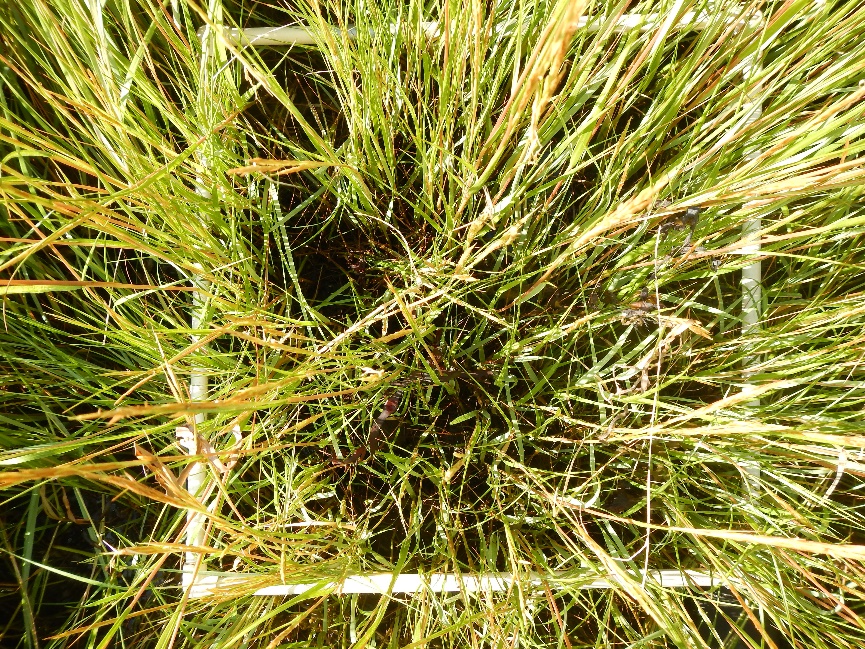 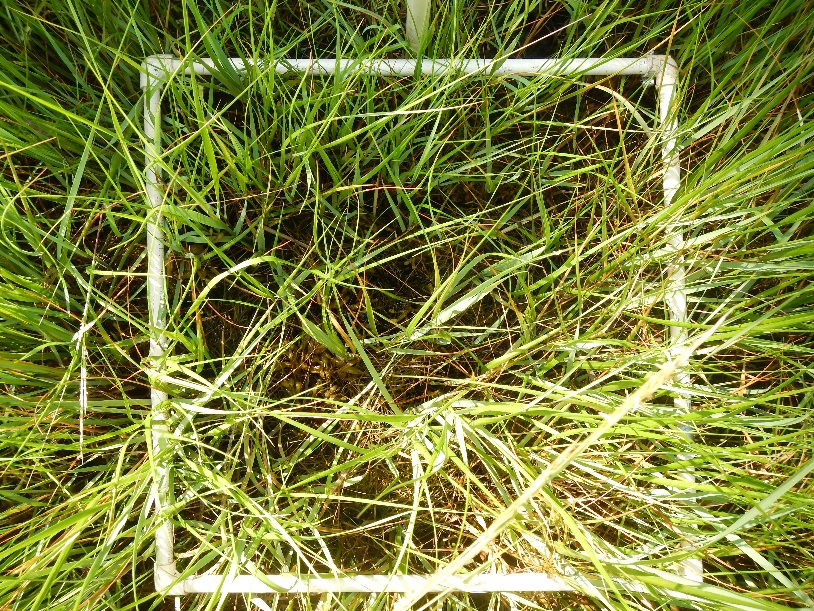 A-2.5
C-2.5
B-2..5
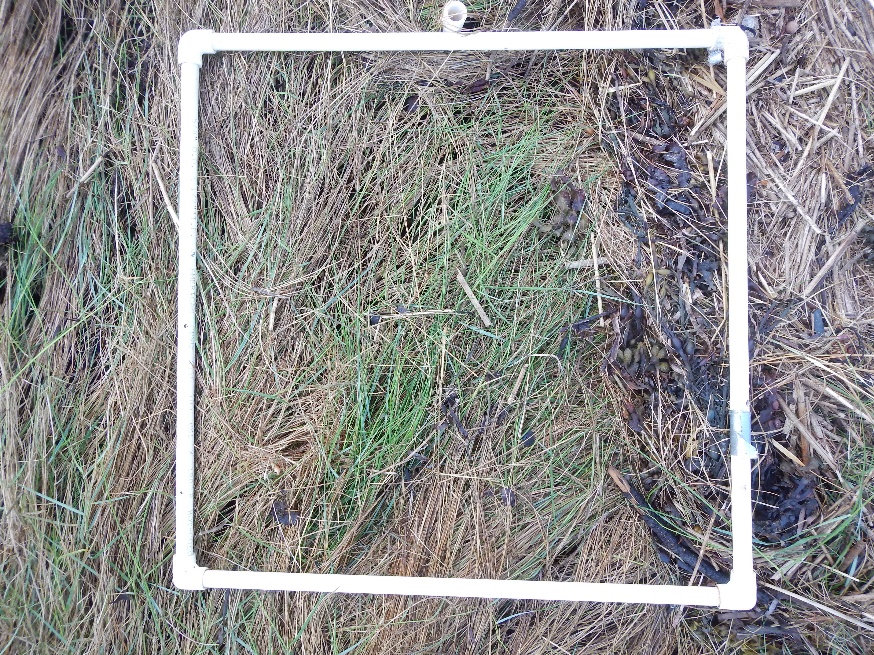 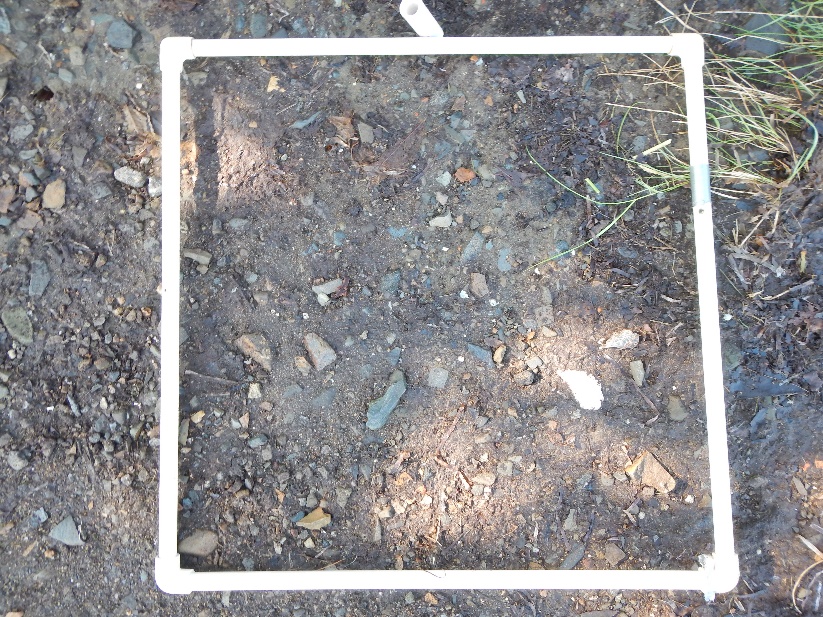 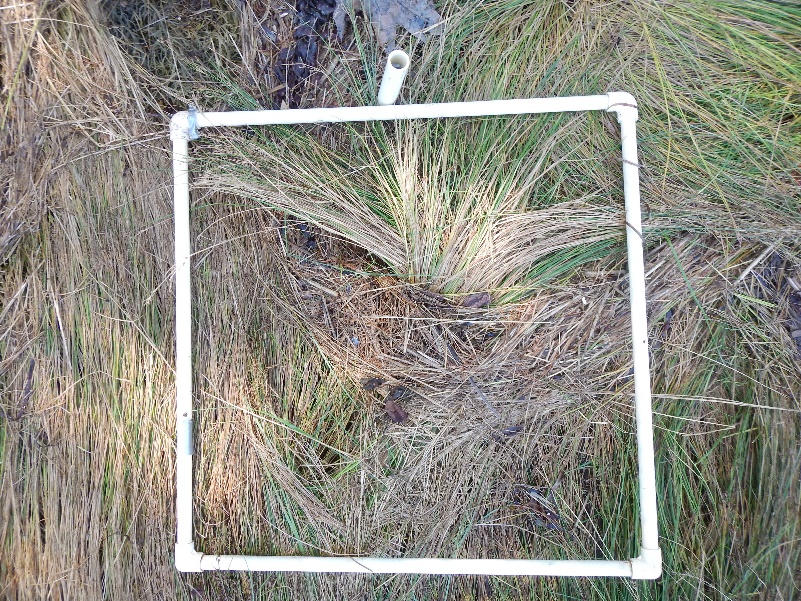 A                                                                               B                                                                                 C
C-0.0
A-0.0
Date: 8/6/19
_________
B-0.0
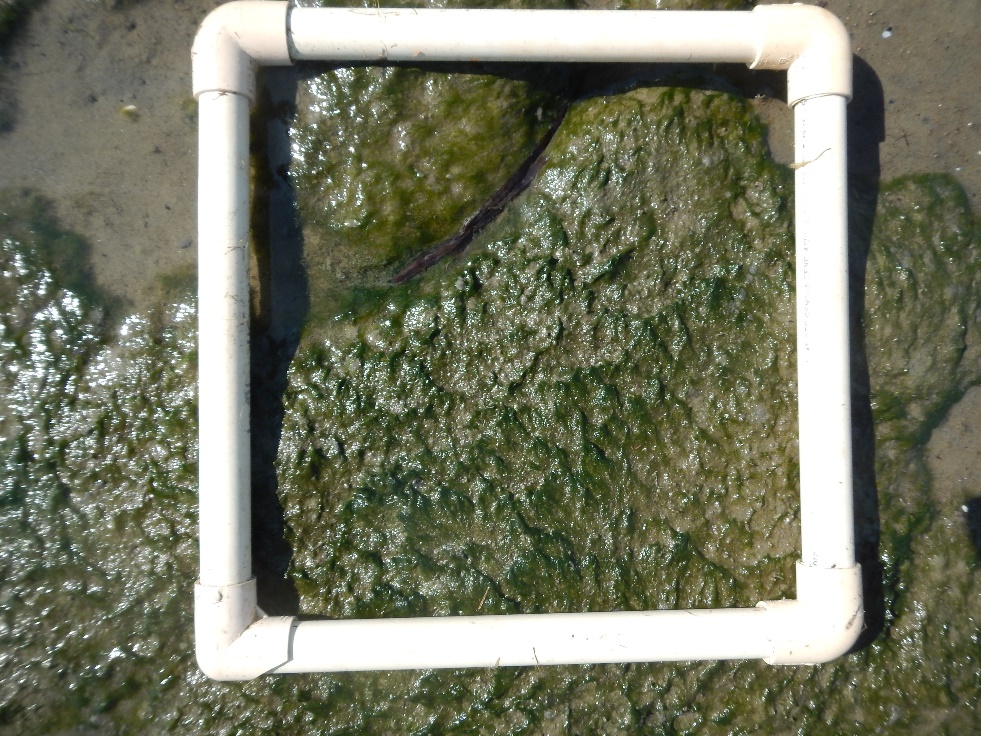 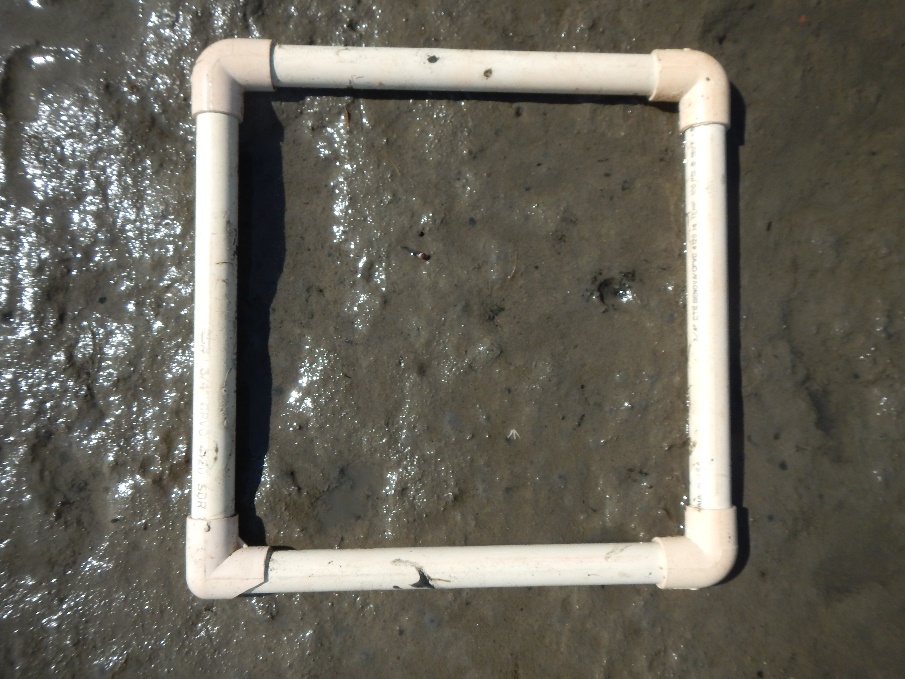 Site: Four Tree Island
Biomass (.0625m2 quadrat
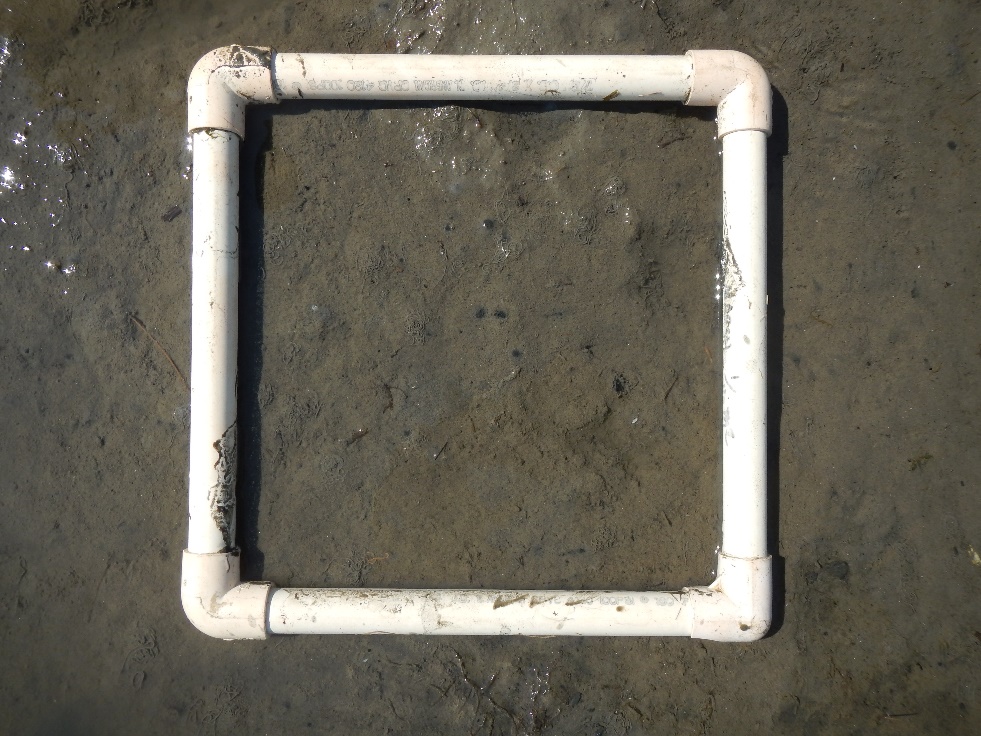 0.0







0.5








1.0
A-0.5
C-0.5
B-0.5
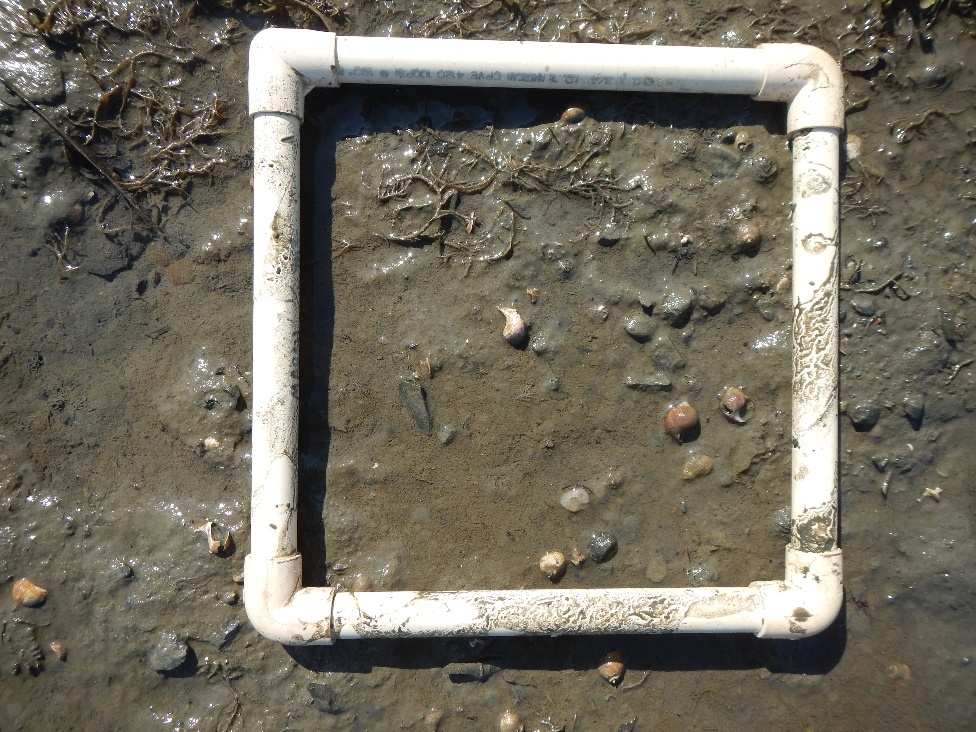 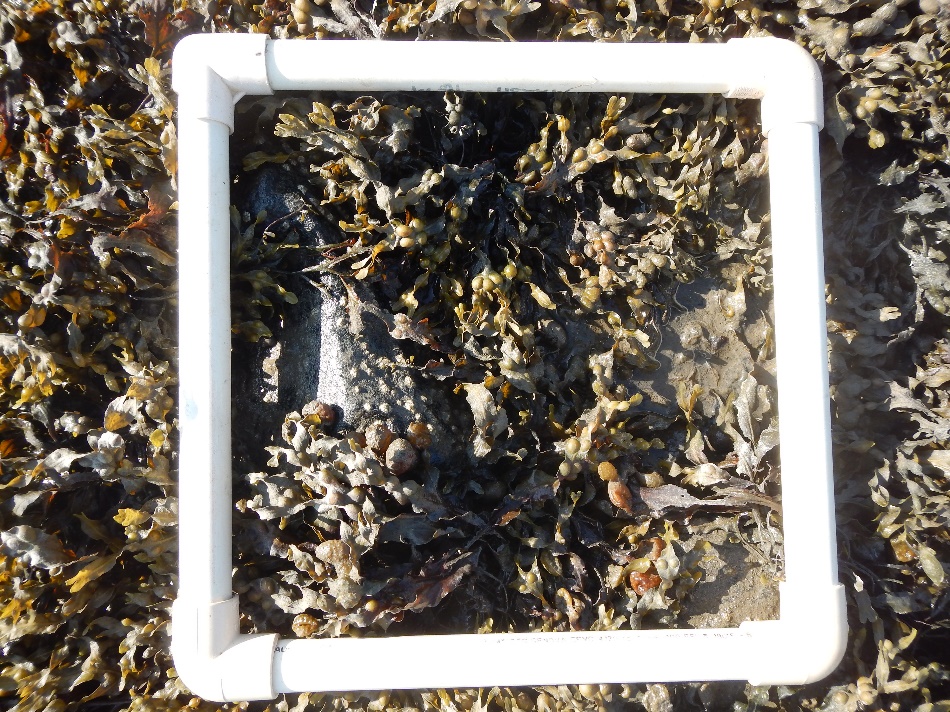 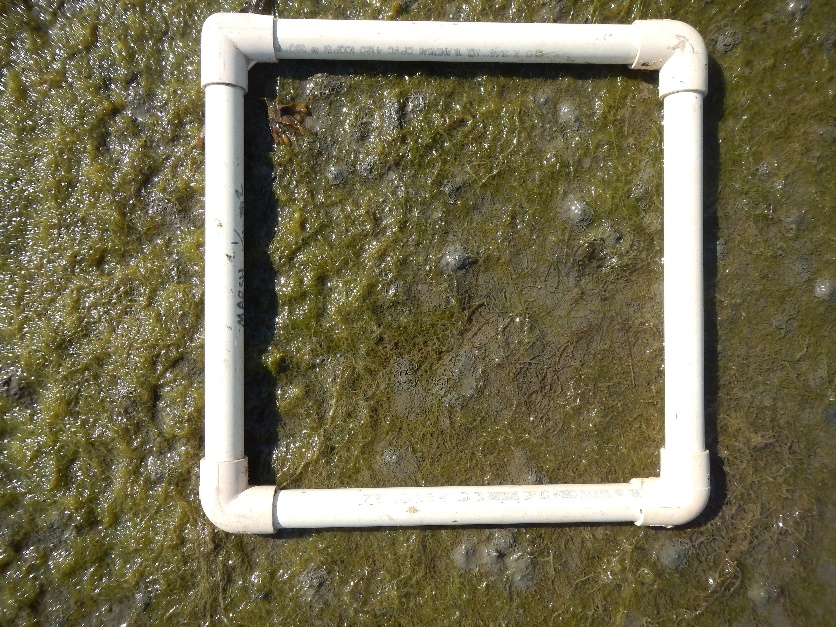 B-1.0
A-1.0
C-1.0
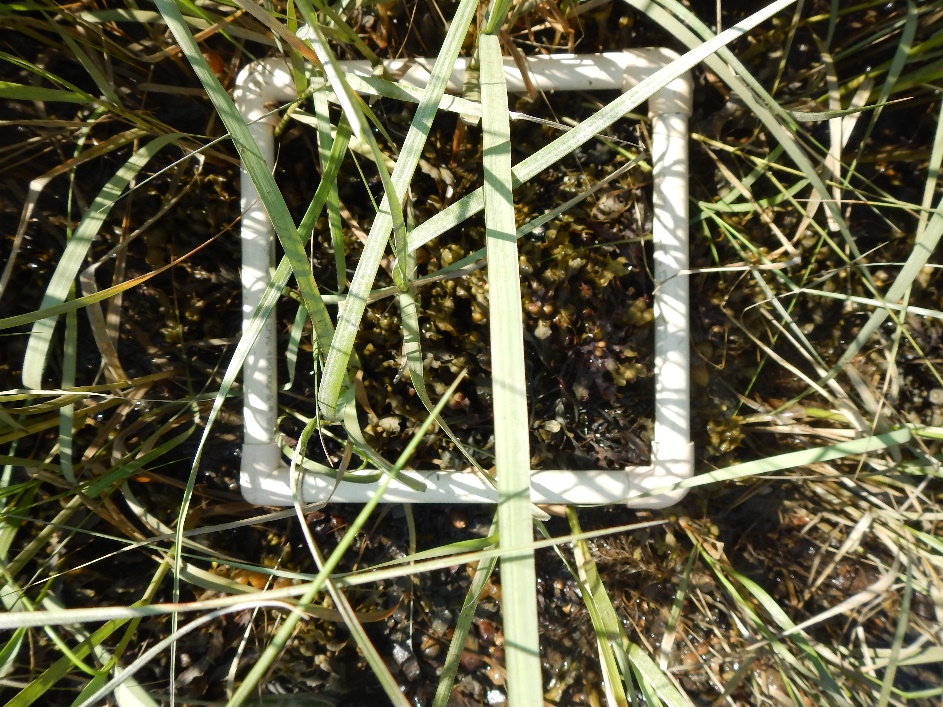 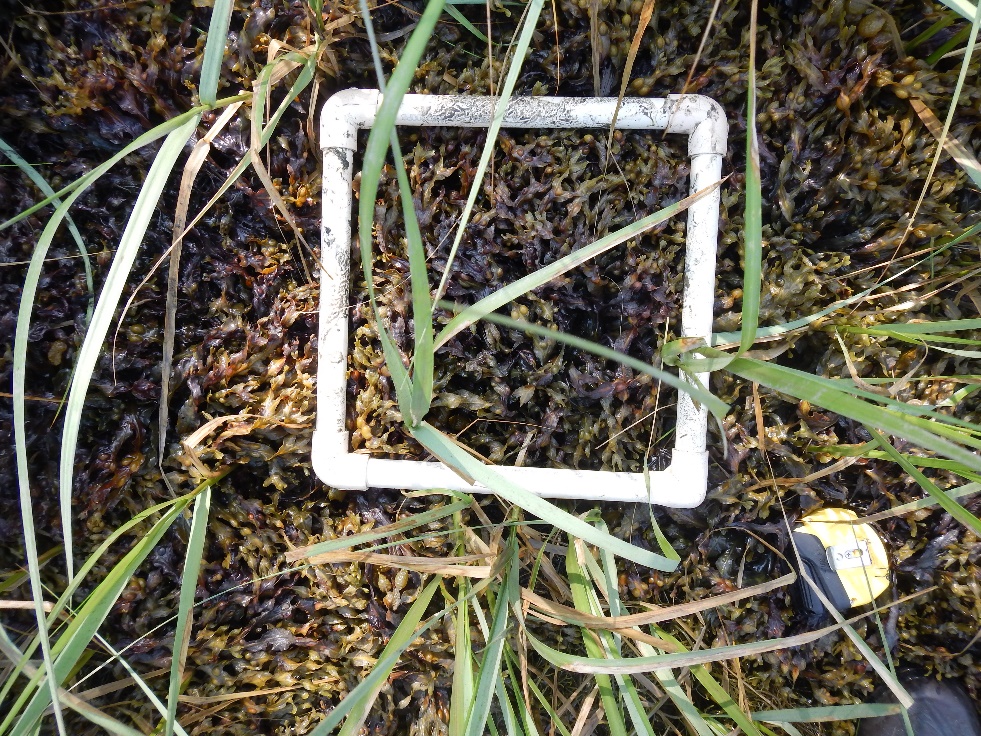 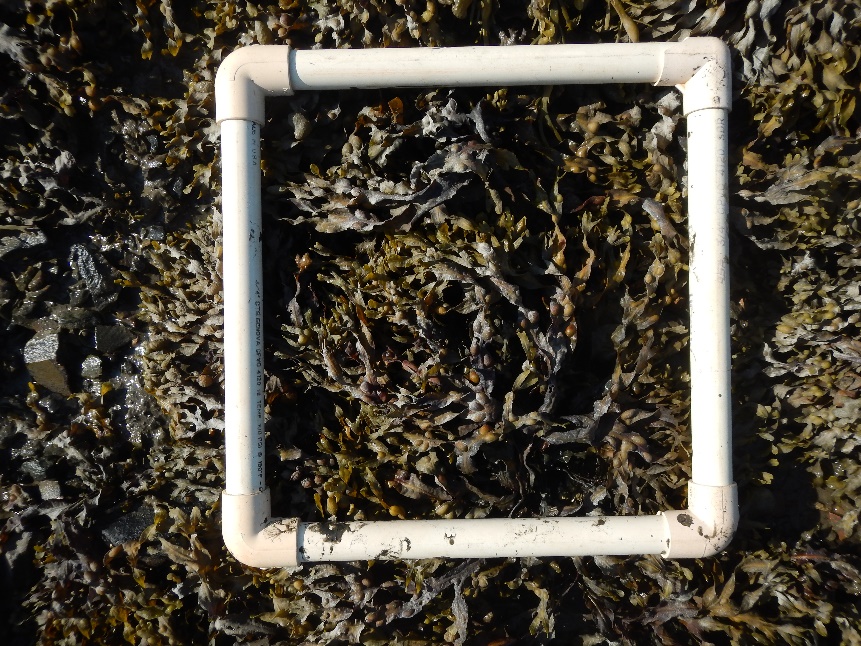 A                                                                               B                                                                                 C
C-1.5
A-1.5
B-1.5
Date: 8/6/19
_________
Site: 4TI
Biomass (0.0625m2)
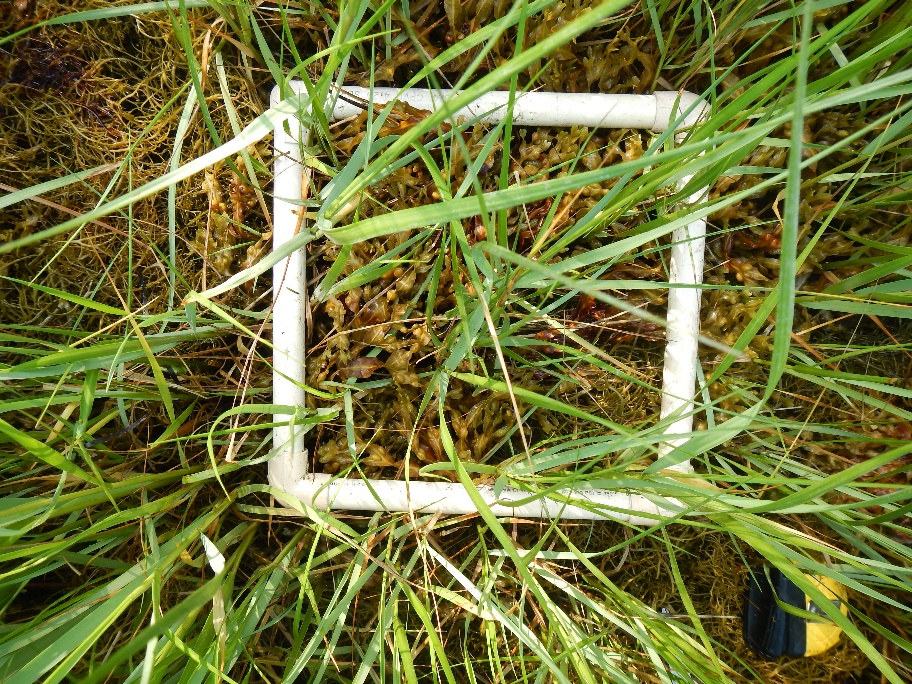 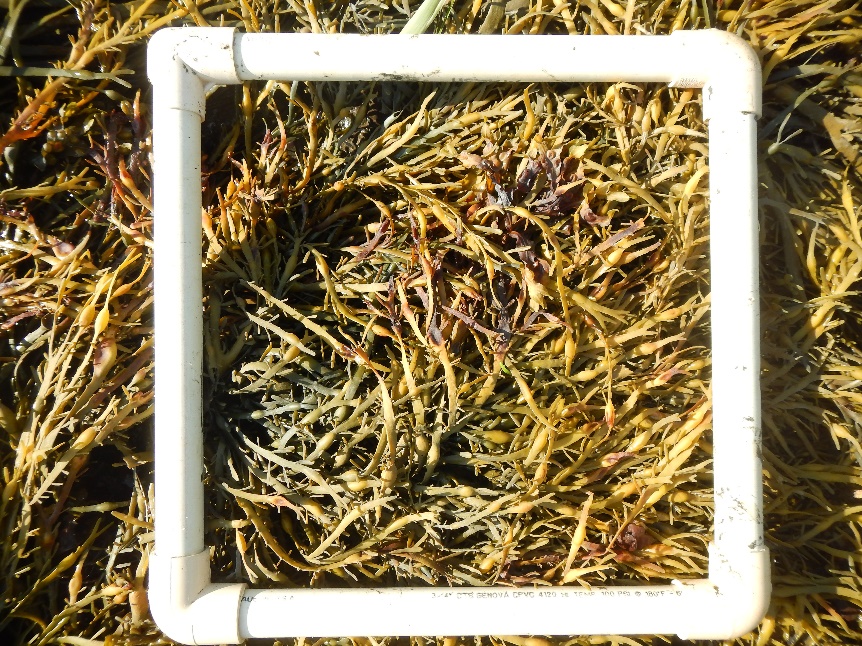 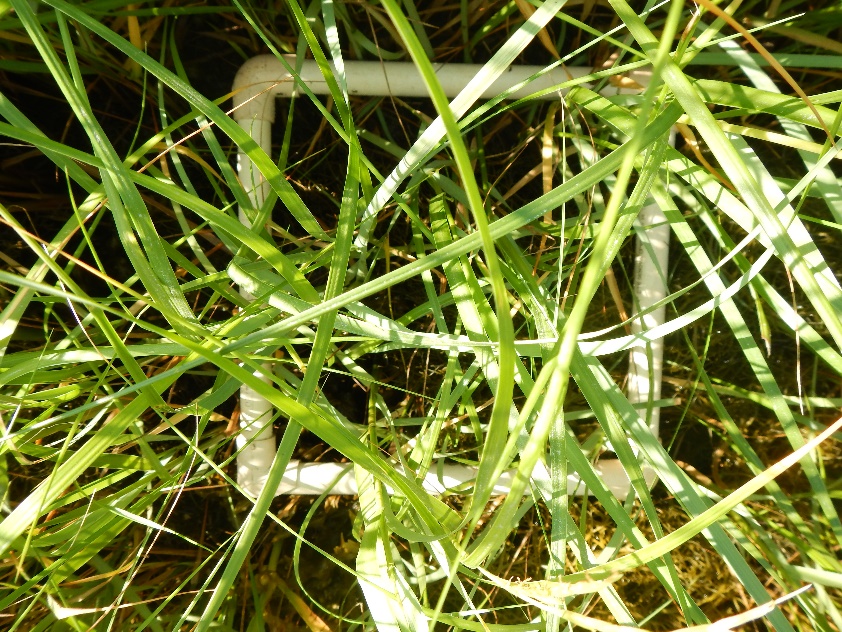 1.5







2.0








2.5
A-2.0
C-2.0
B-2.0
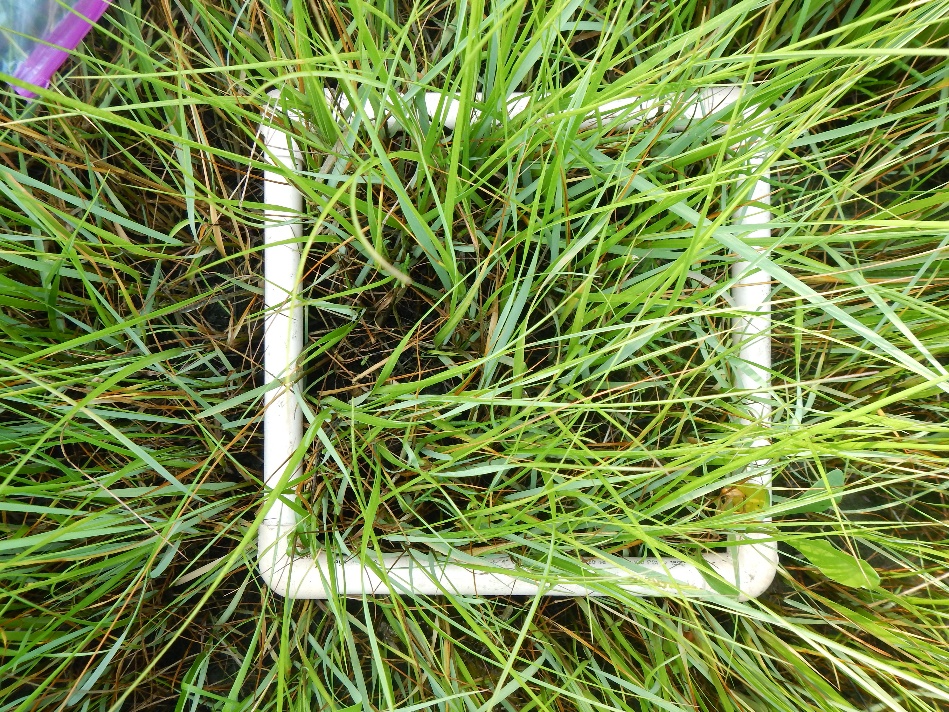 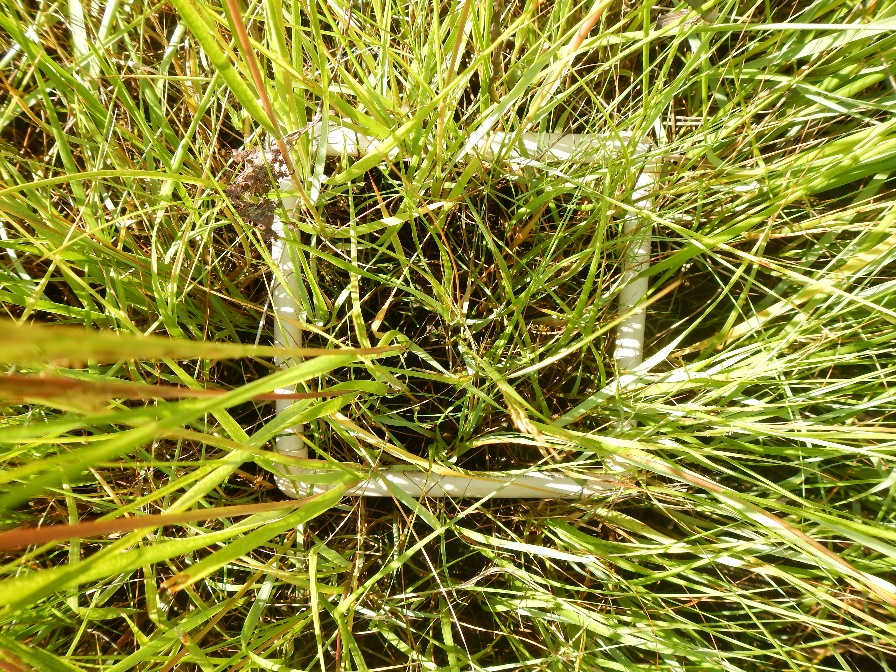 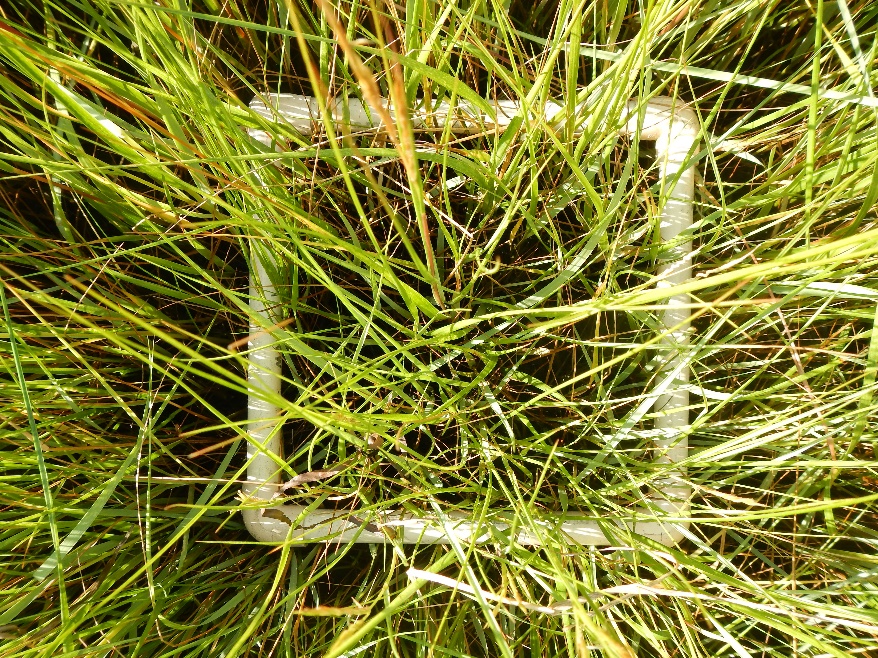 A-2.5
C-2.5
B-2..5
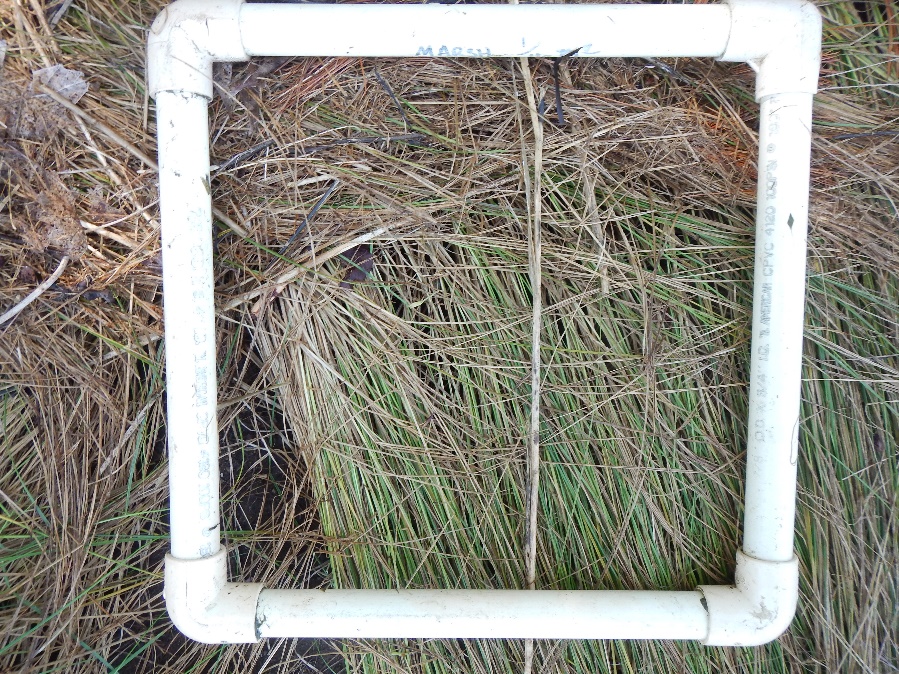 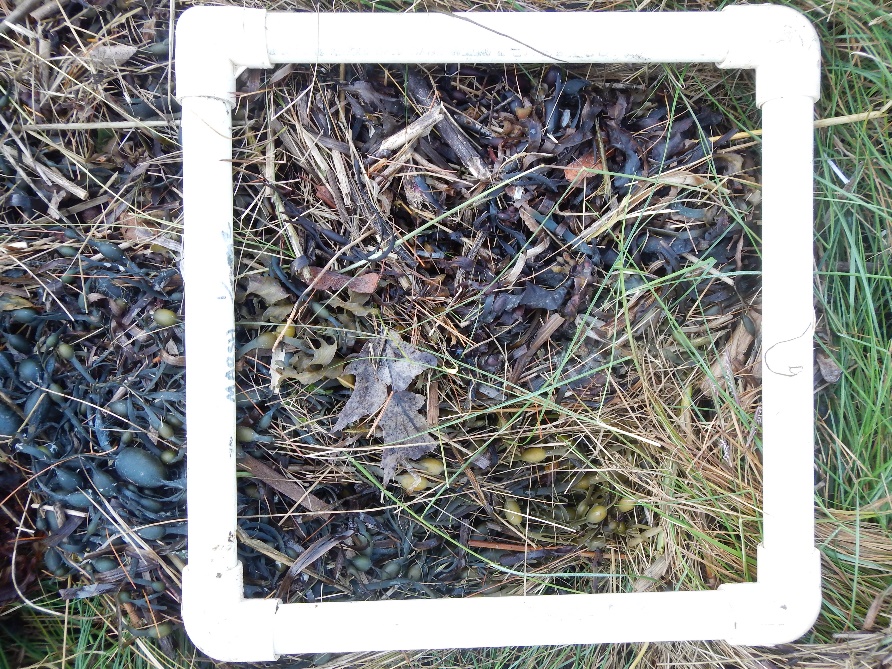 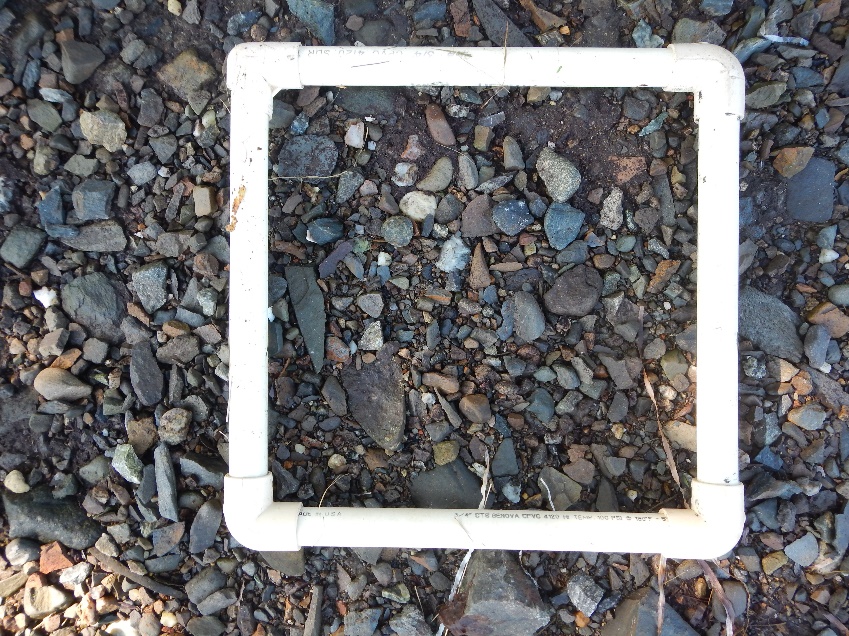 A                                                                                     B                                                                             C
C-0.5
A-0.5
B-0.5
Date:
8/9/19
Site:
Sunset Hill Farm

 COVER
(0.25m2 quadrat)
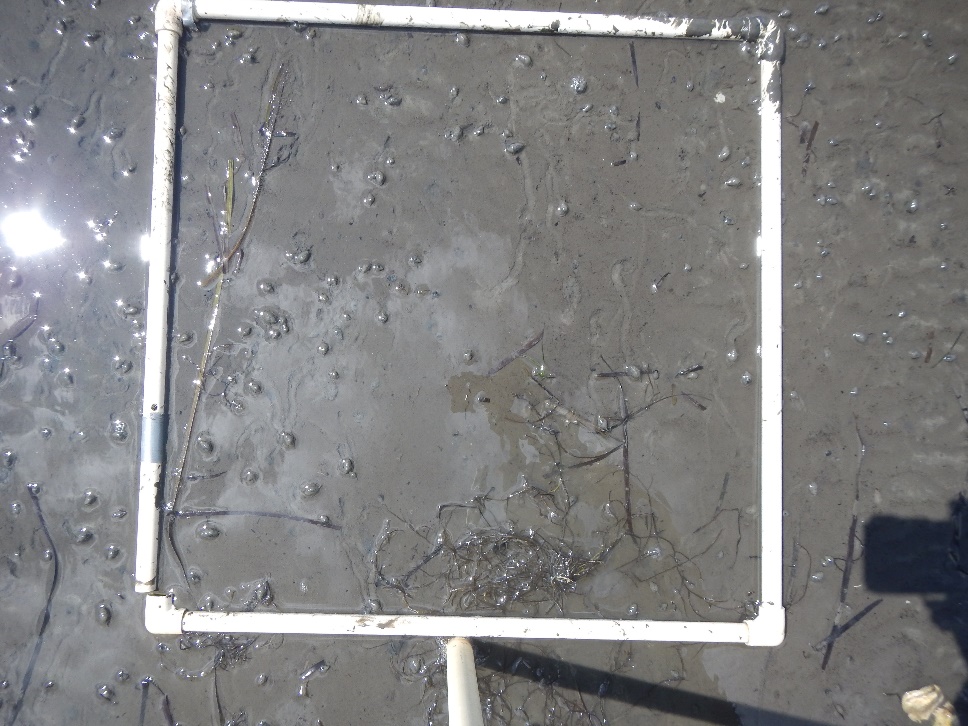 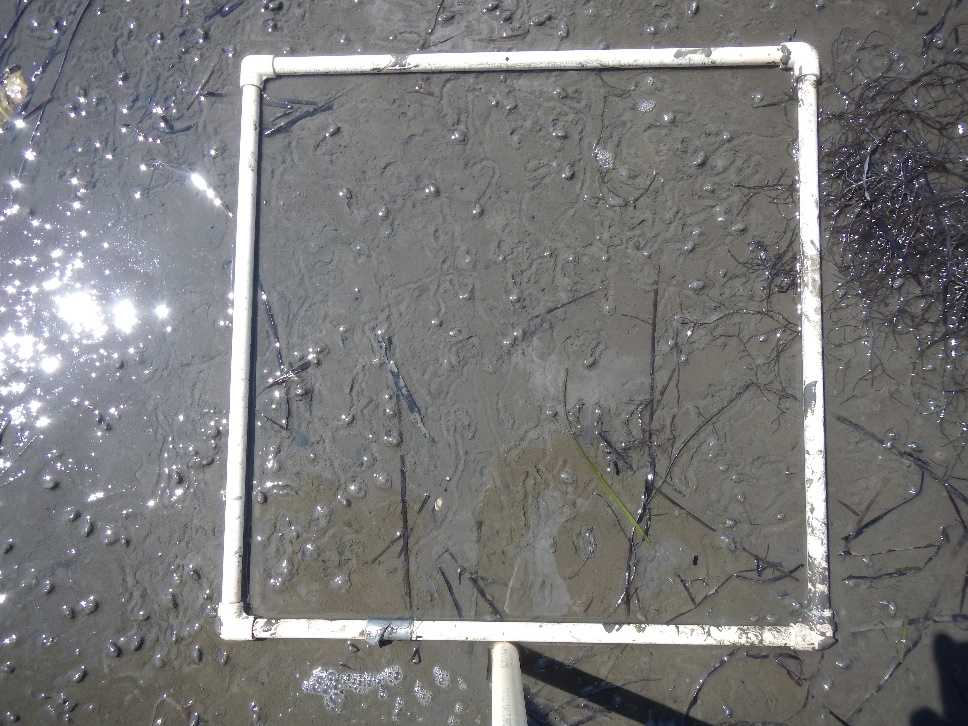 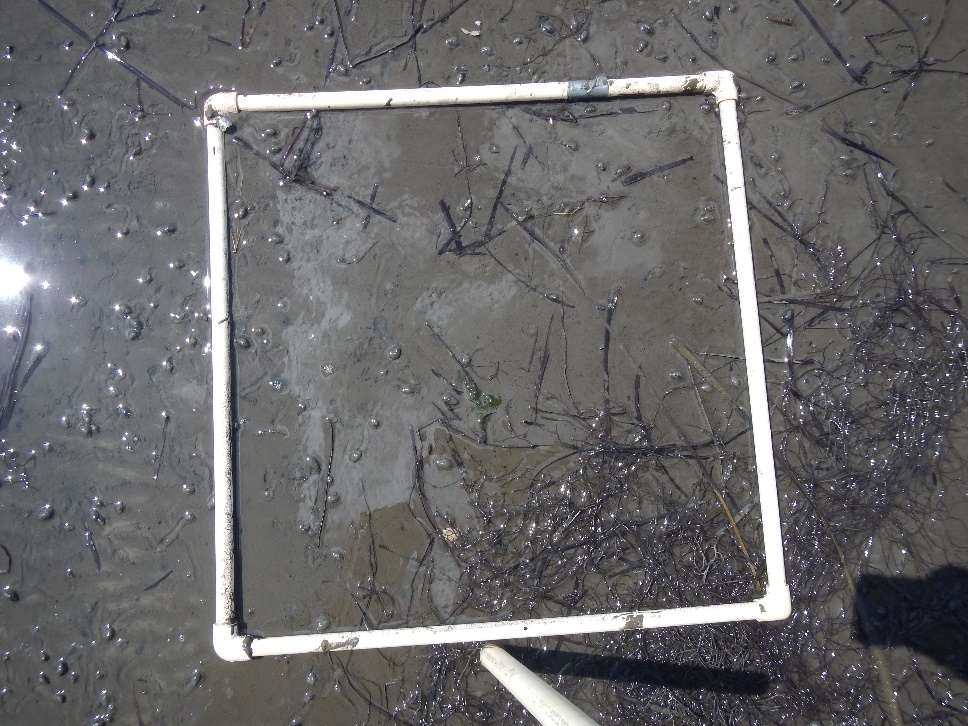 0.75








1.0








1.5
A-1.0
C-1.0
B-1.0
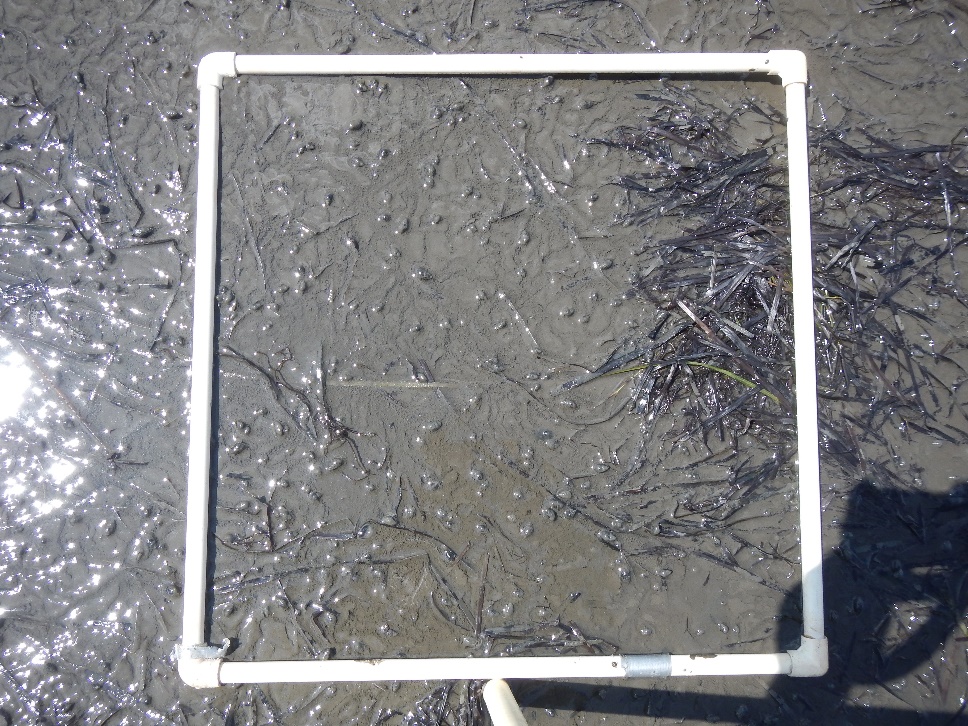 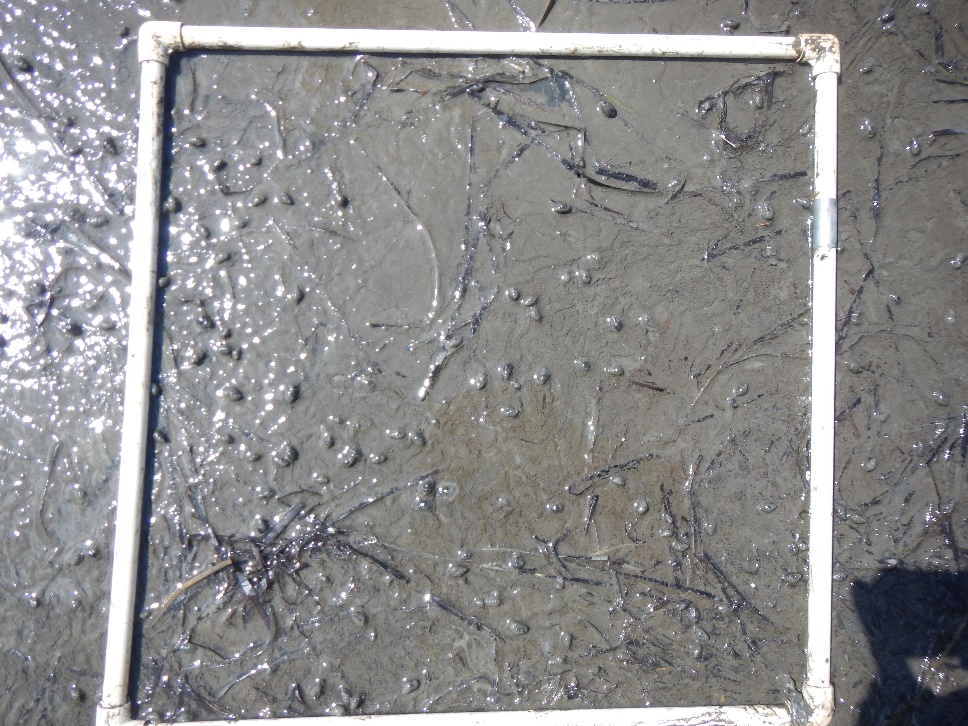 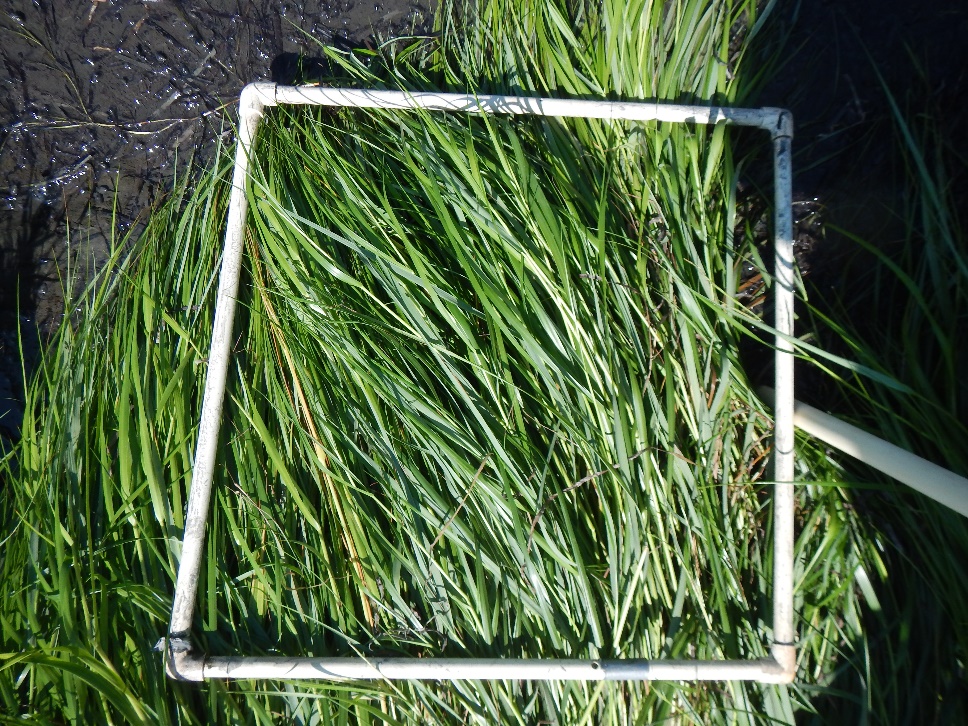 A-1.5
C-1.5
B-1.5
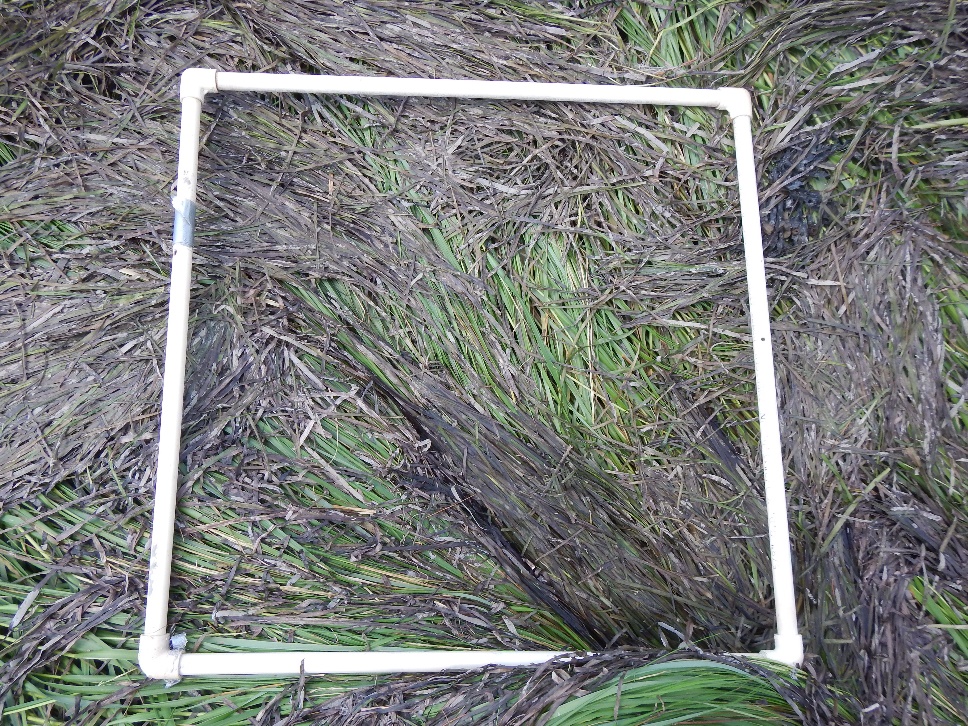 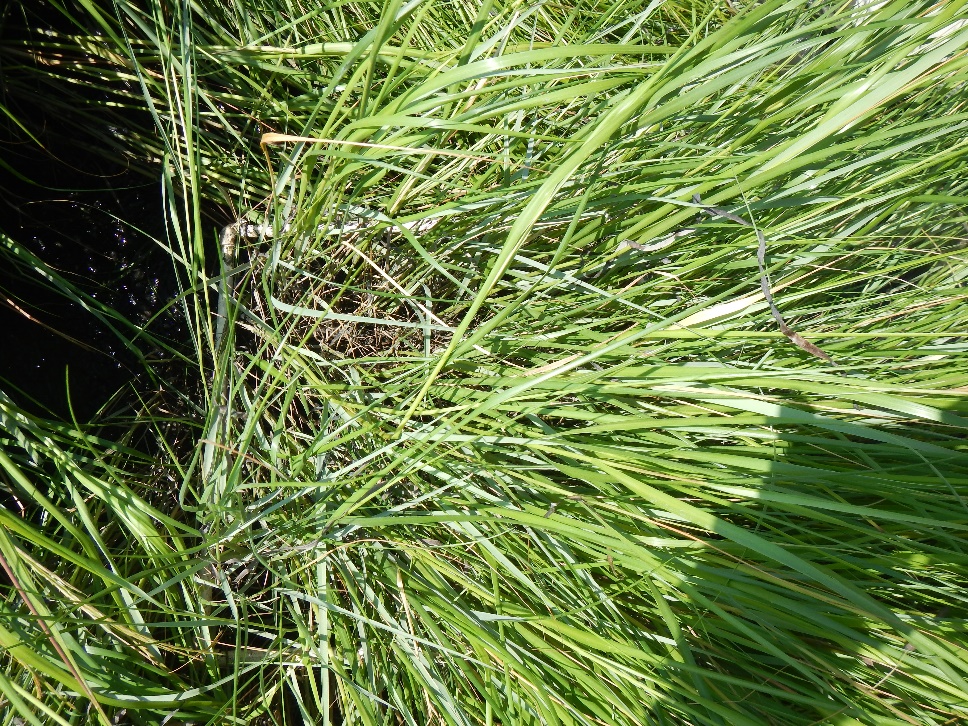 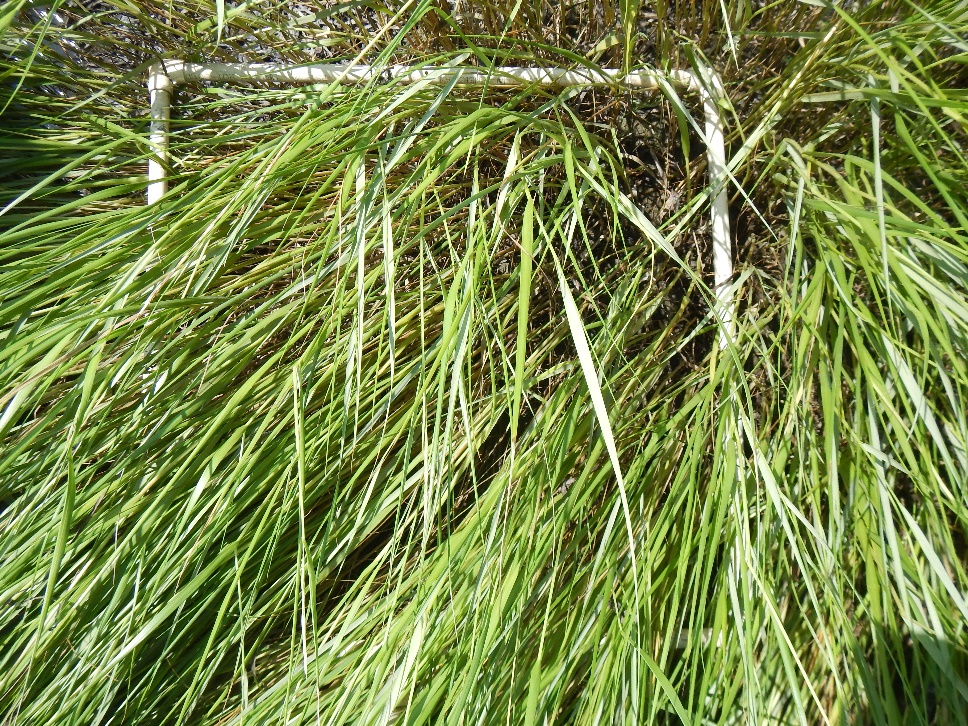 A                                                                                     B                                                                             C
C-0.5
A-0.5
B-0.5
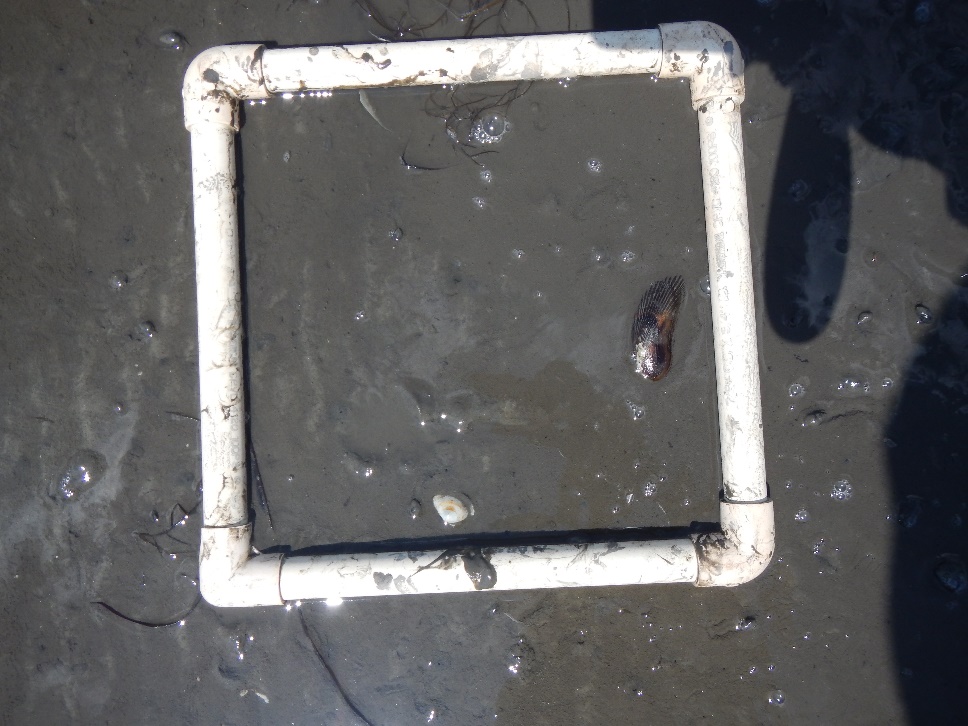 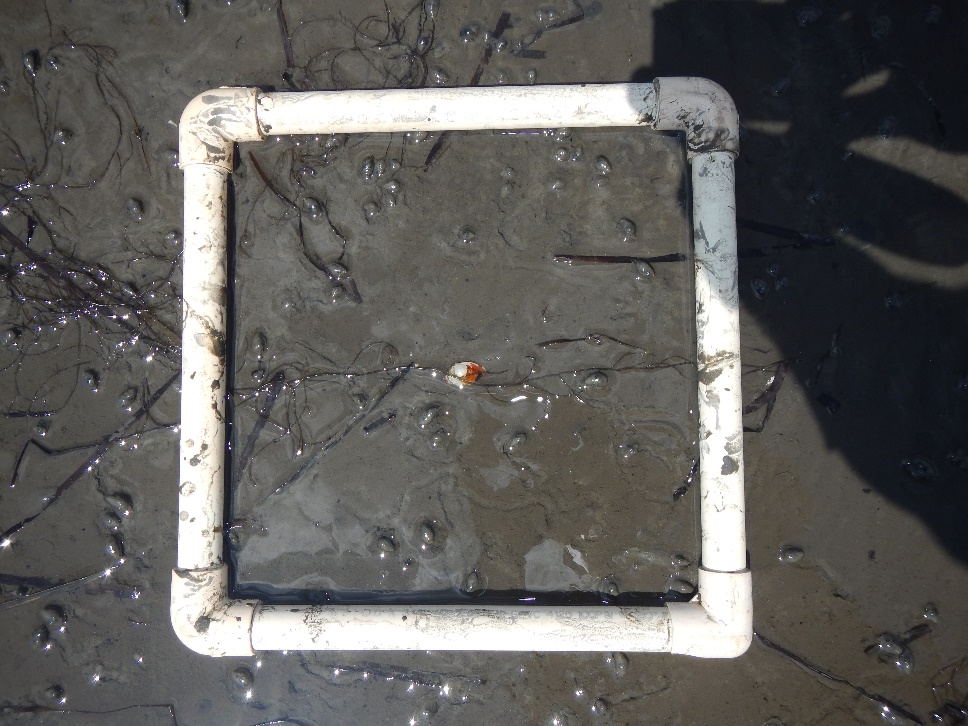 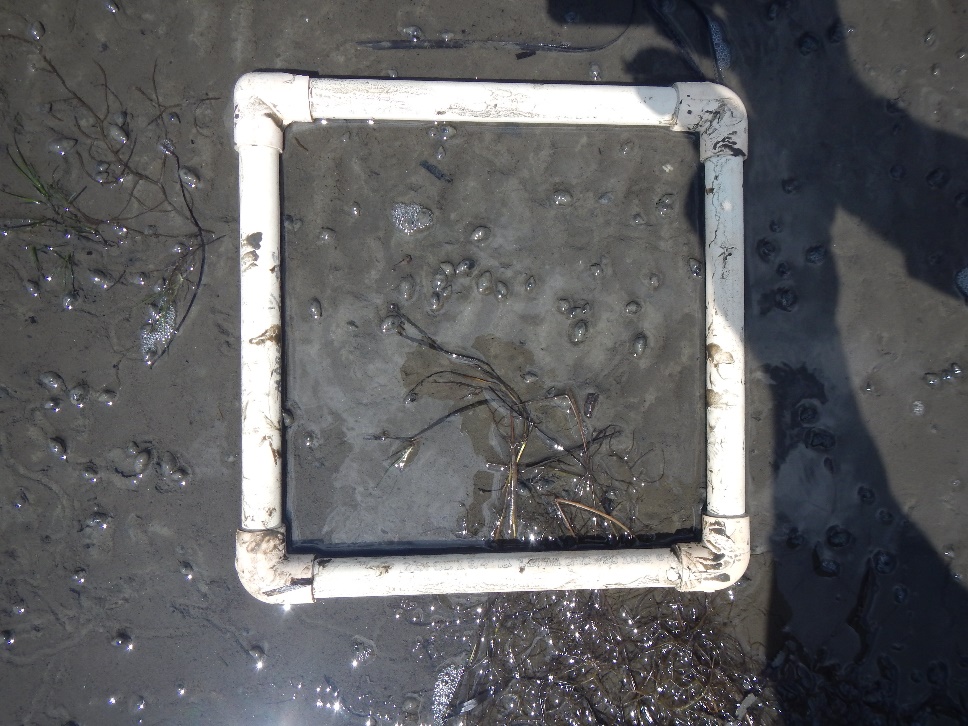 0.75








1.0








1.5
Site:
SHF

 BIOMASS
(0.0625m2)
Date:
8/9/19
A-1.0
C-1.0
B-1.0
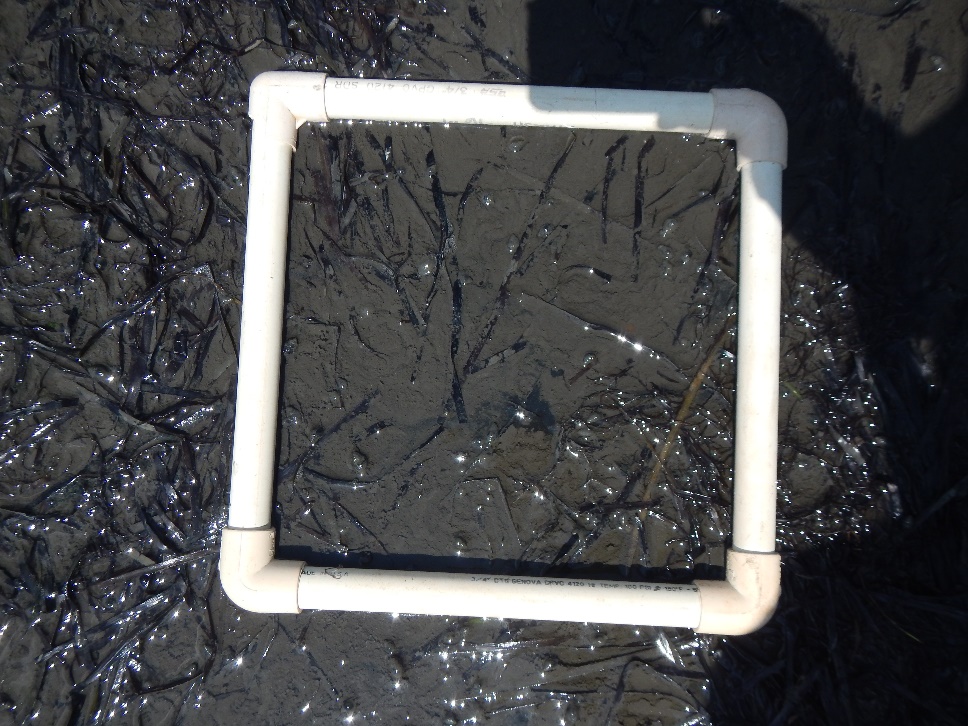 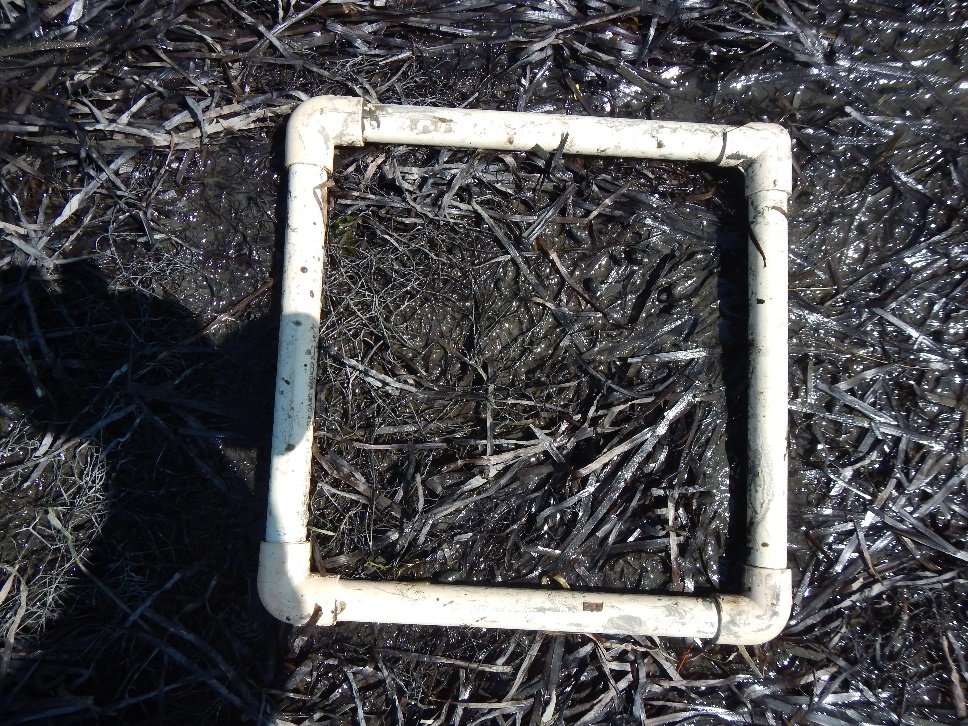 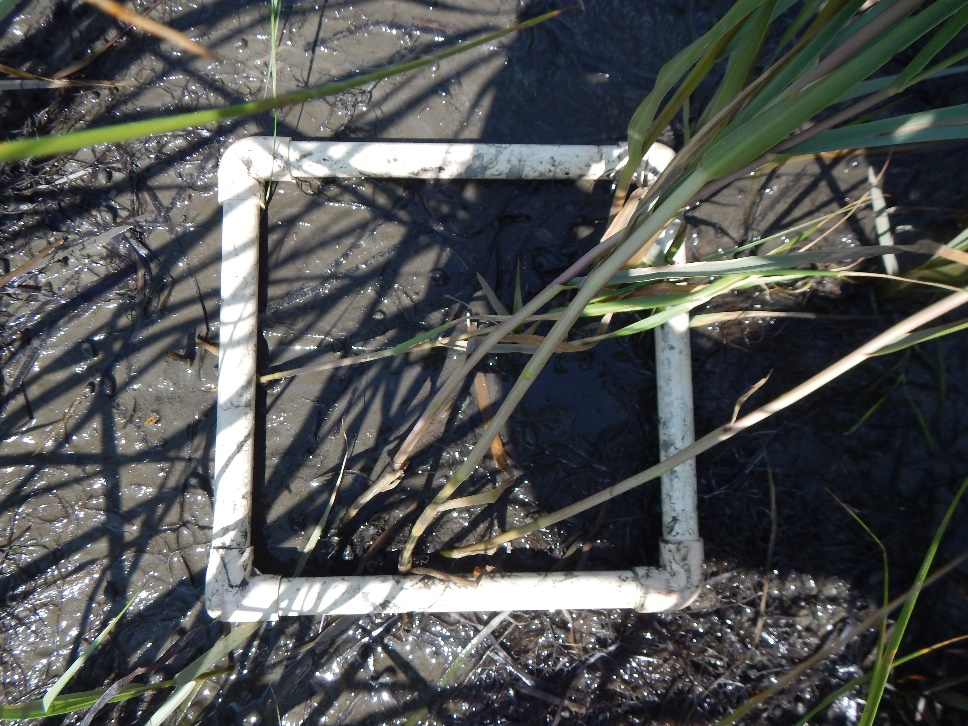 A-1.5
C-1.5
B-1.5
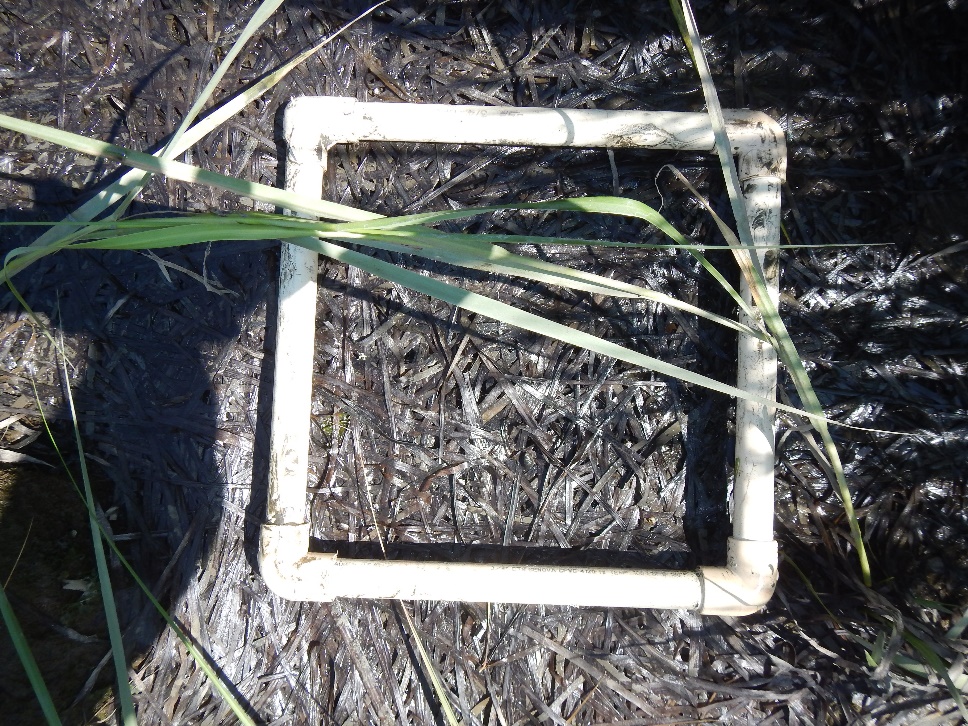 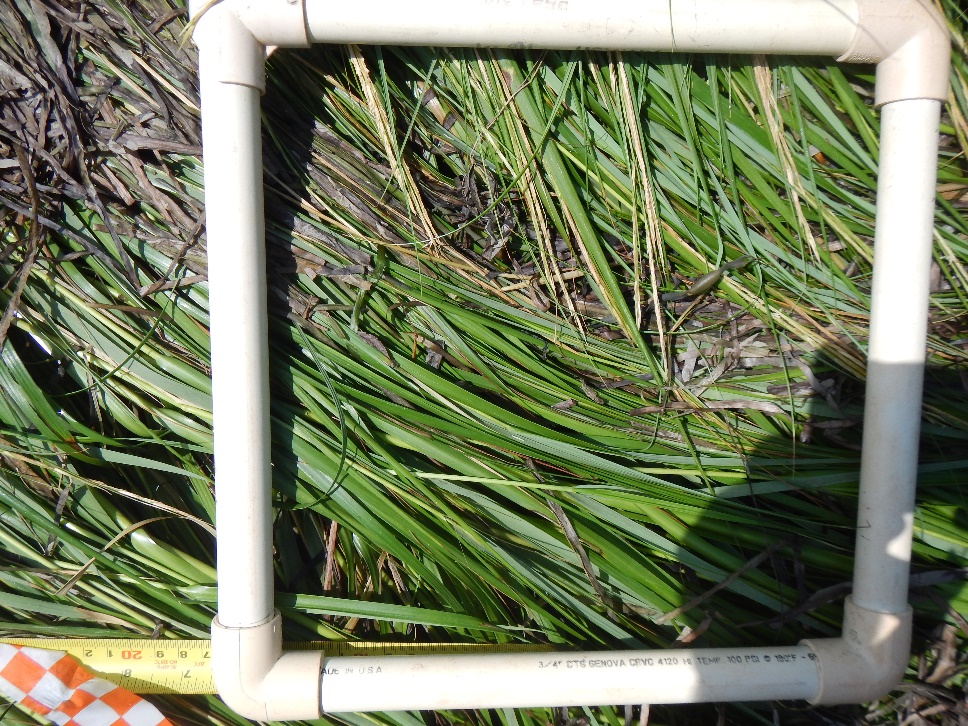 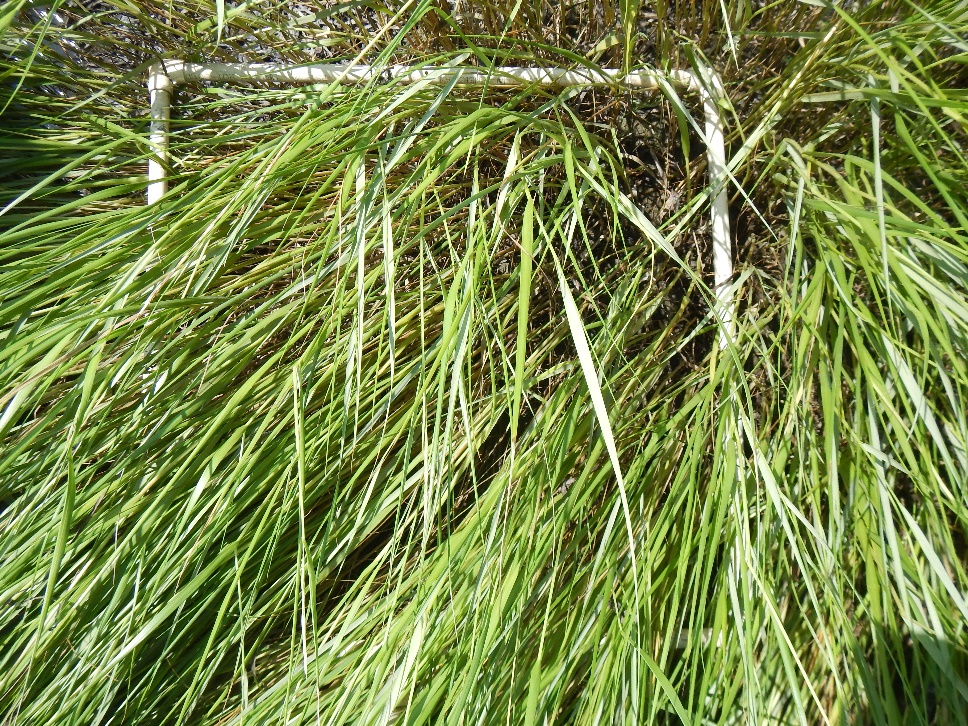 October 2019
A
C-1
A-1
B-1
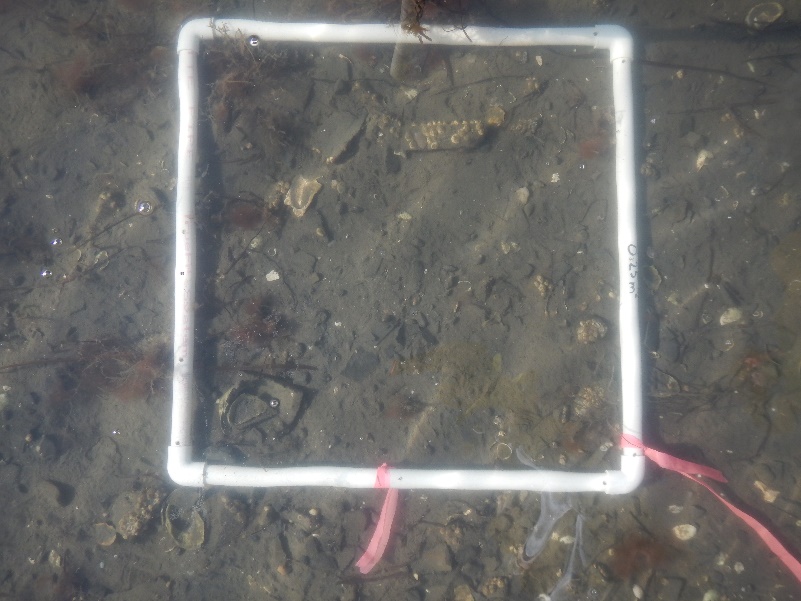 C
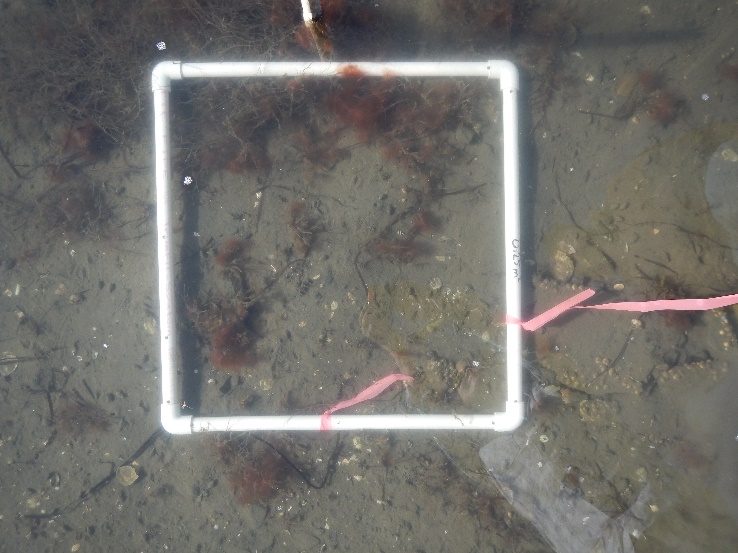 B
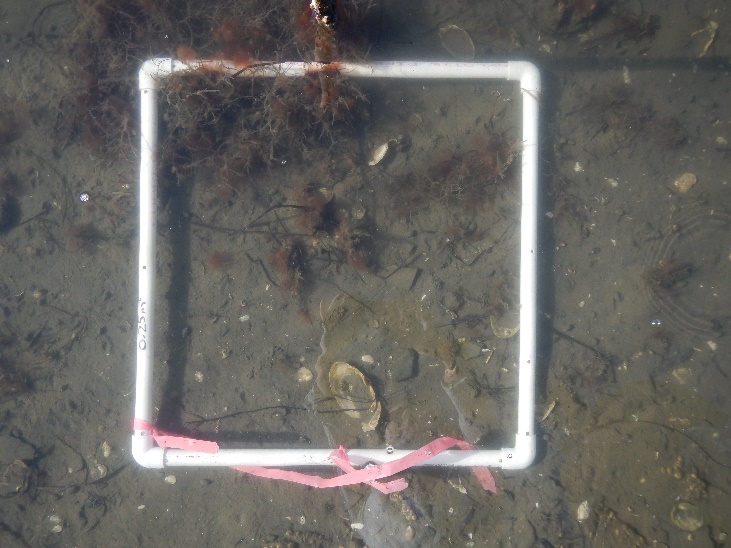 Site:  Adams Point
Date:
9/30/19
0.0
A-2
C-2
B-2
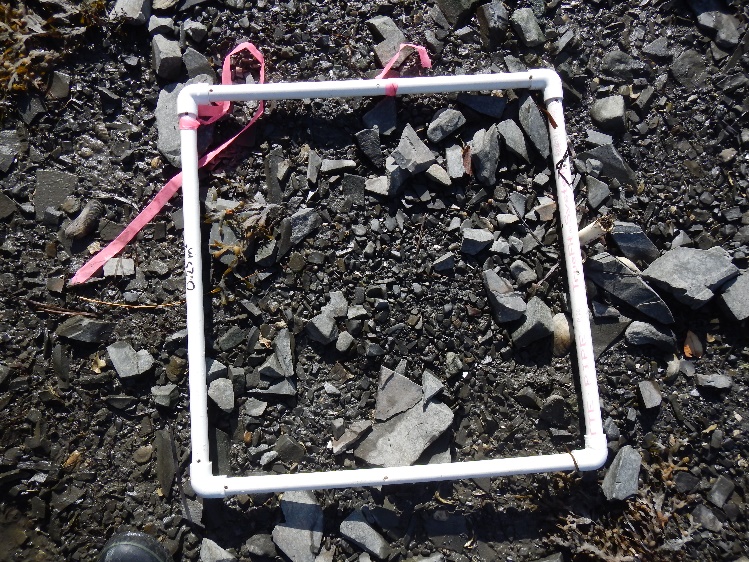 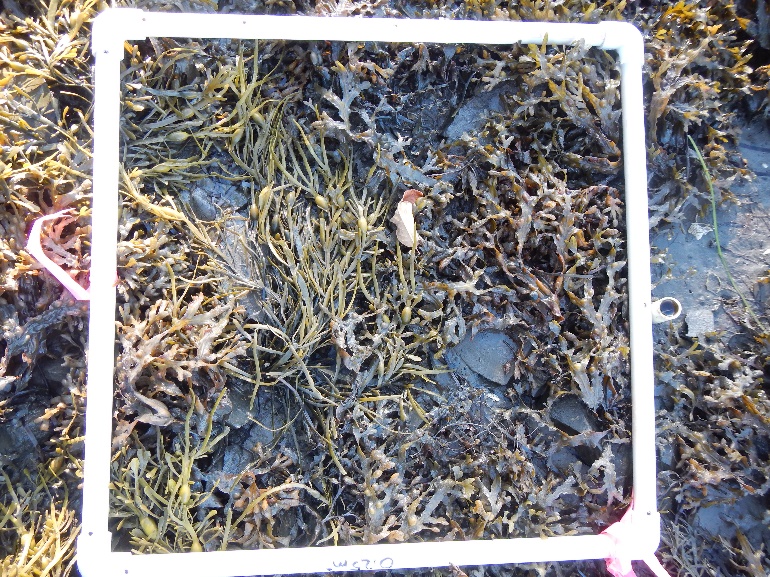 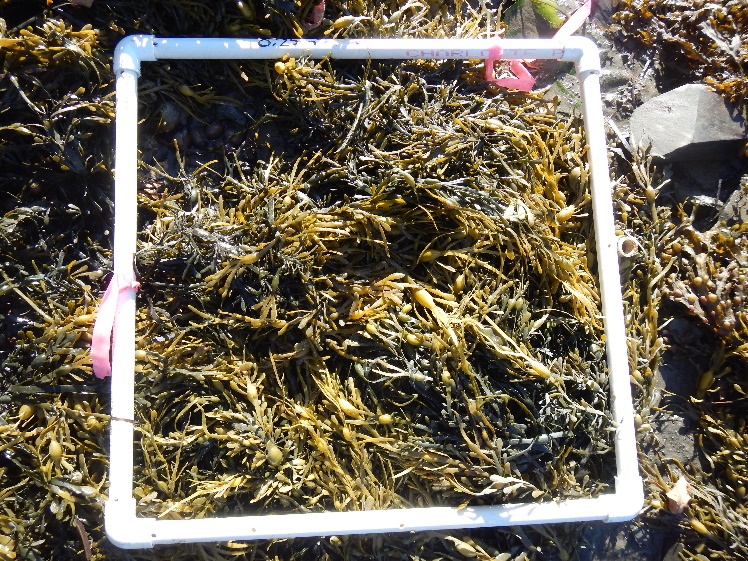 0.5
A-3
C-3
B-3
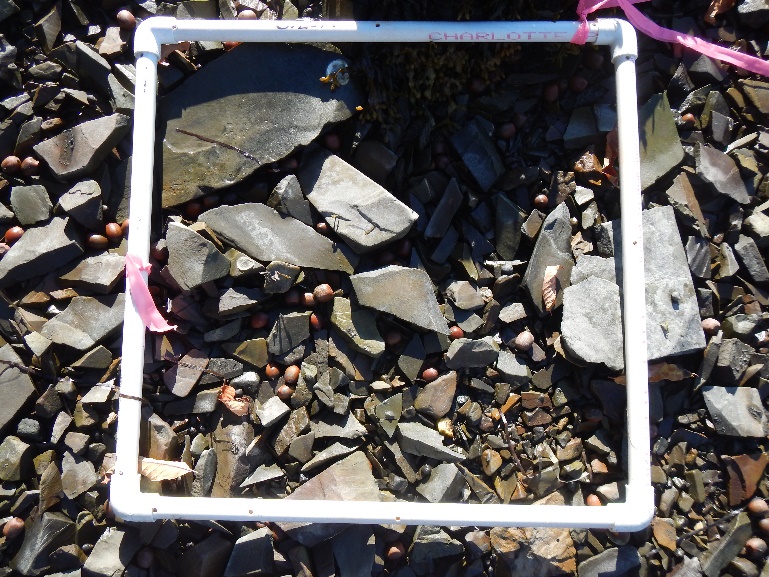 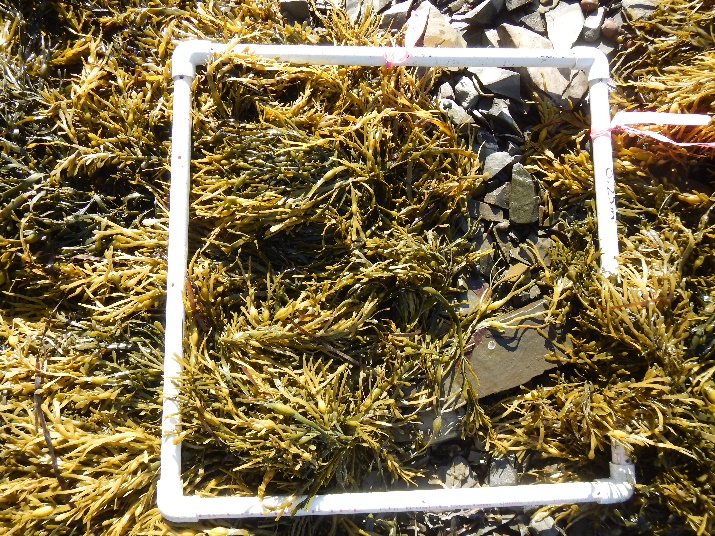 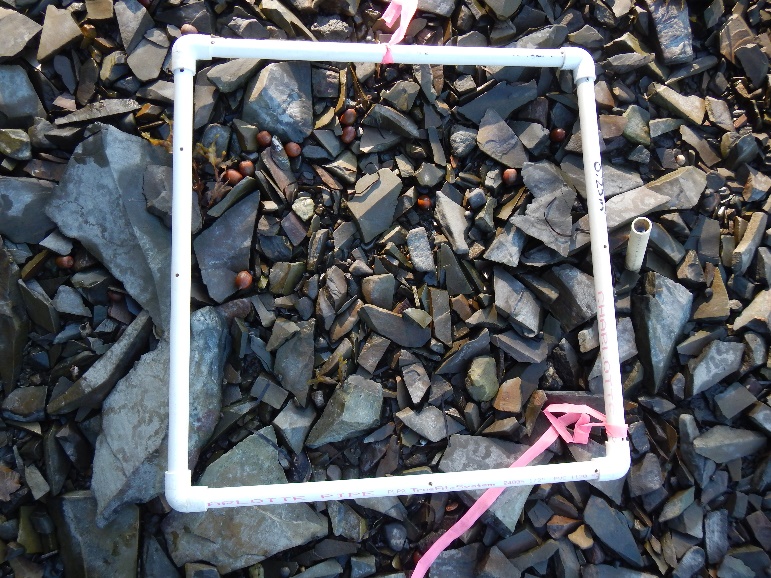 1.0
A-4
C-4
B-4
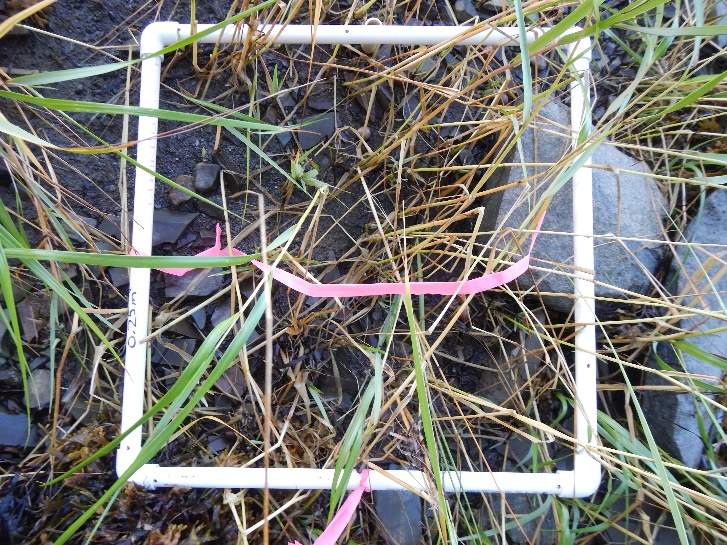 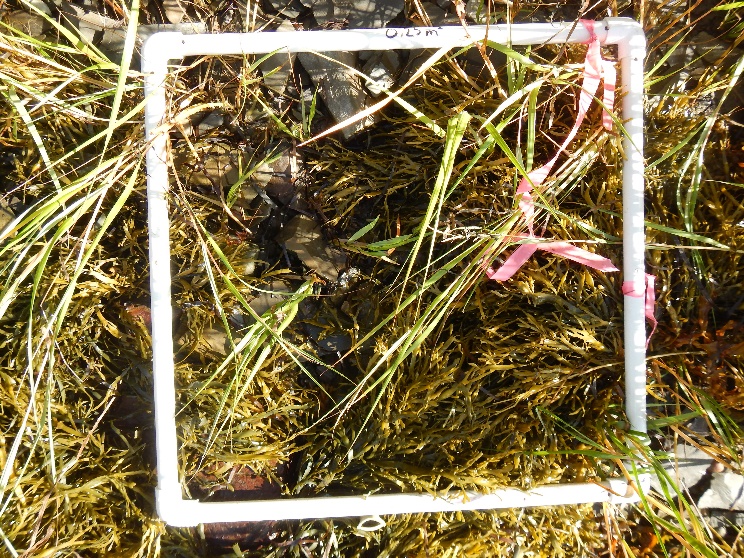 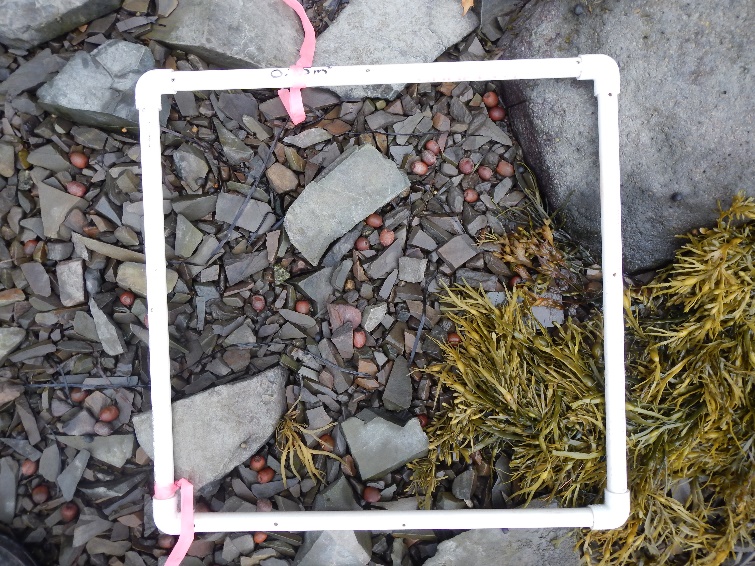 1.5
A
B
C
C-0.5
A-0.5
B-0.5
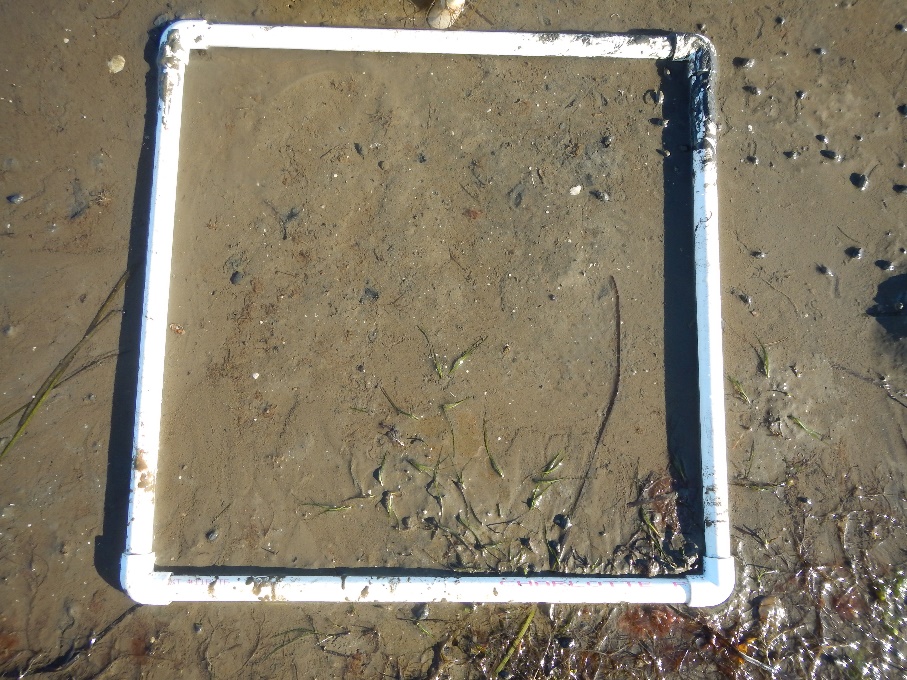 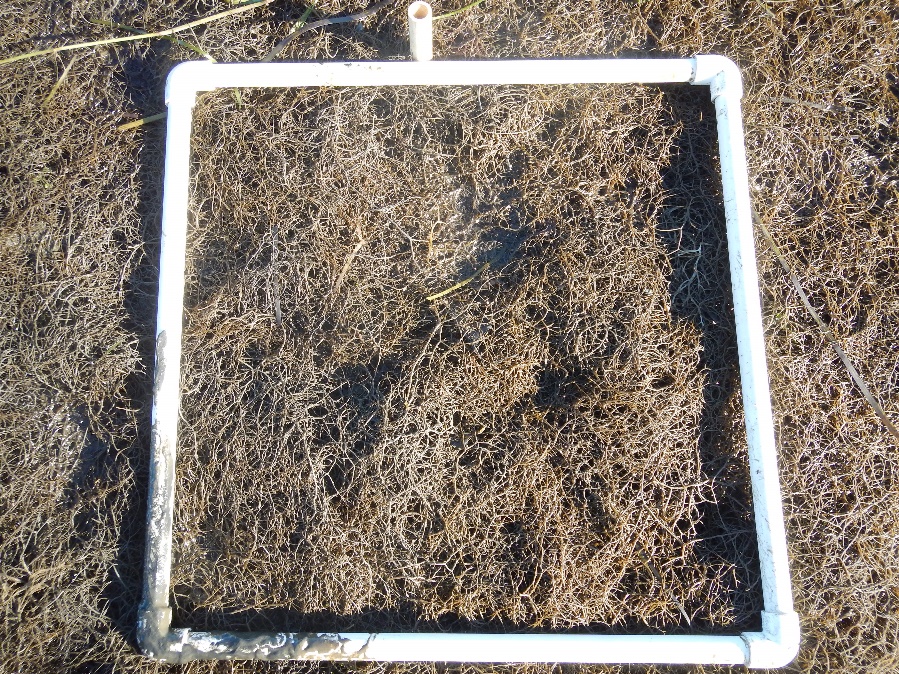 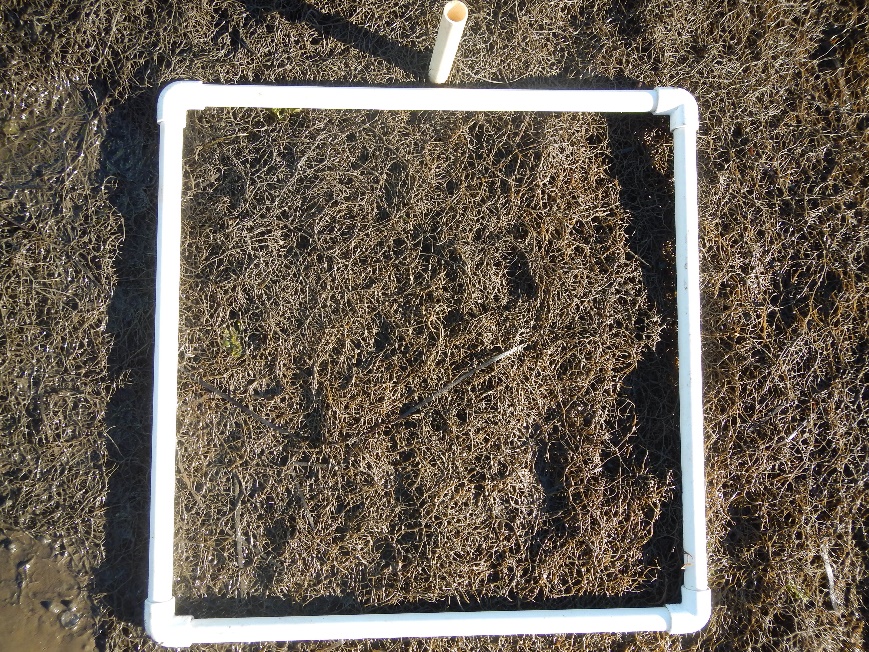 Site:
Depot Rd
Date:
9/30/19
0.5







1.0






1.5
A-1.0
C-1.0
B-1.0
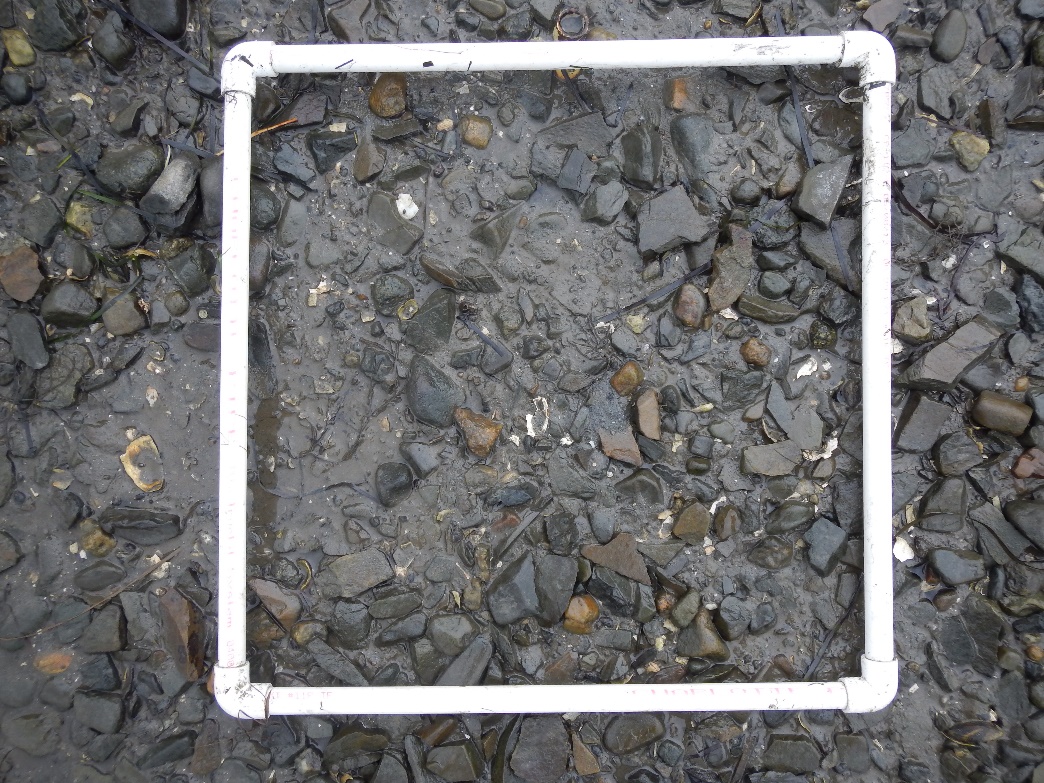 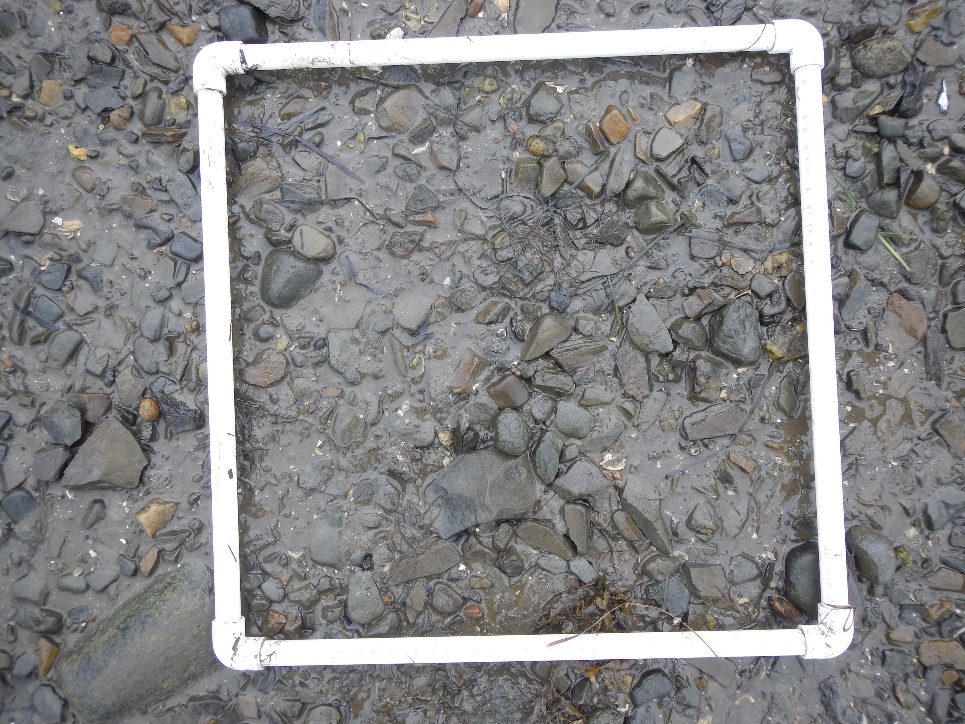 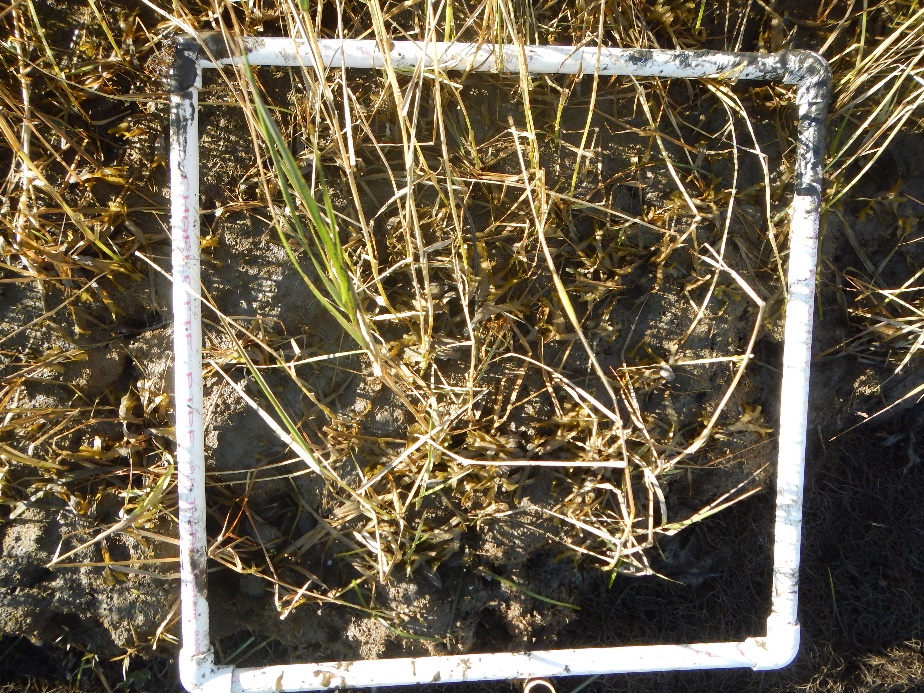 A-1.5
C-1.5
B-1.5
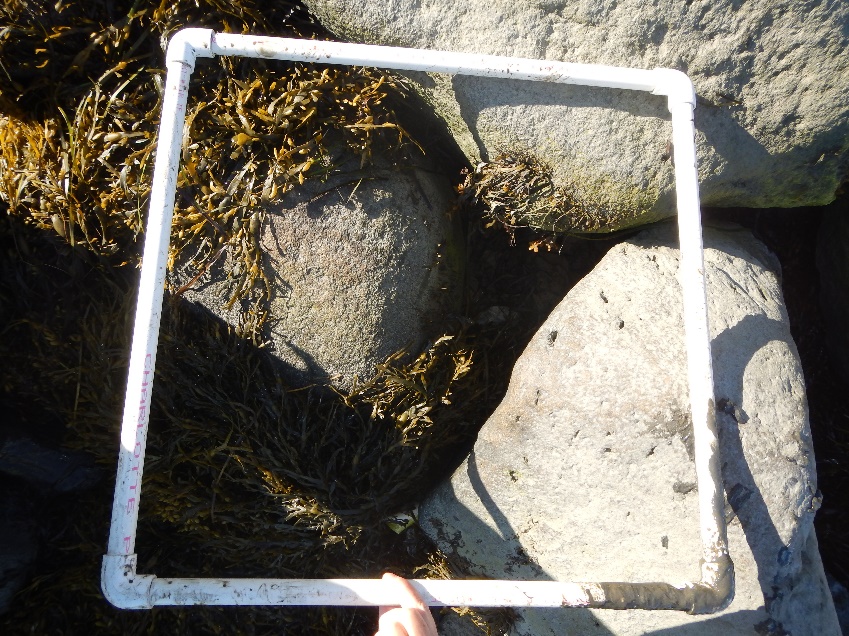 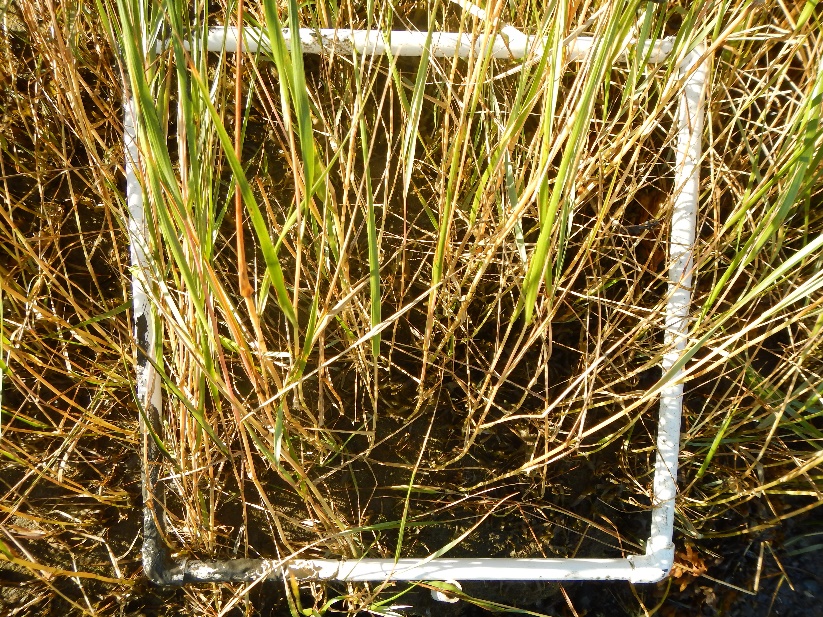 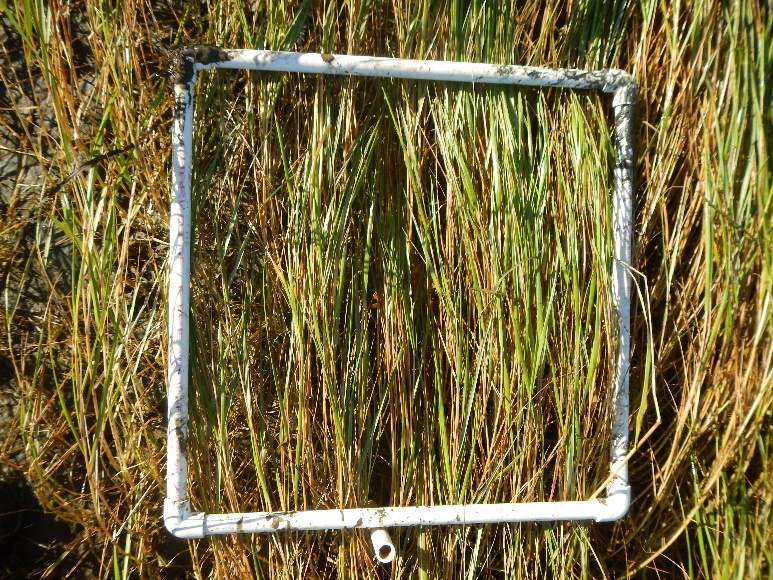 A                                                                               B                                                                                 C
C-0.0
A-0.0
B-0.0
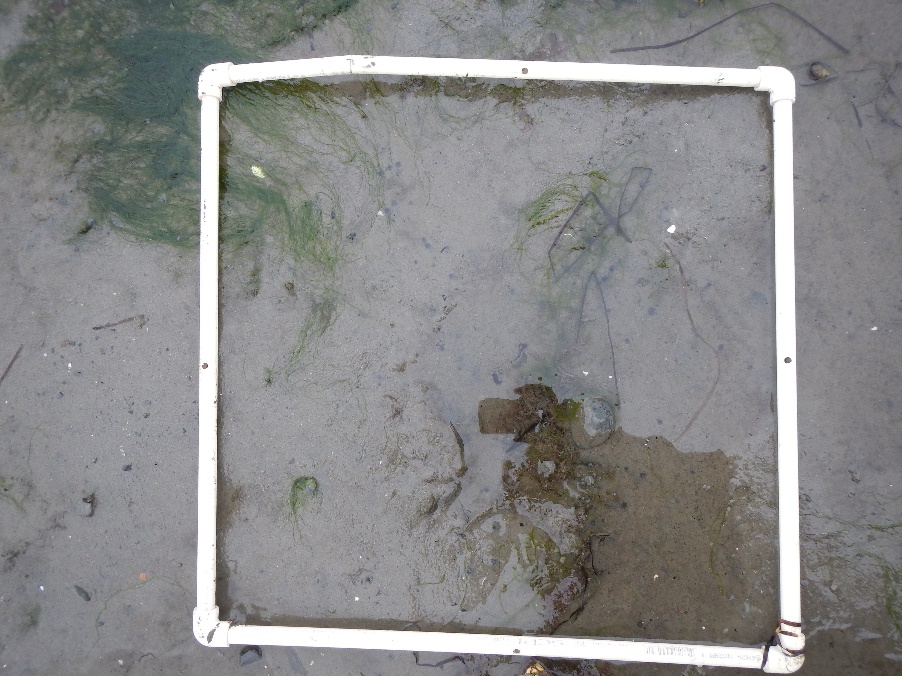 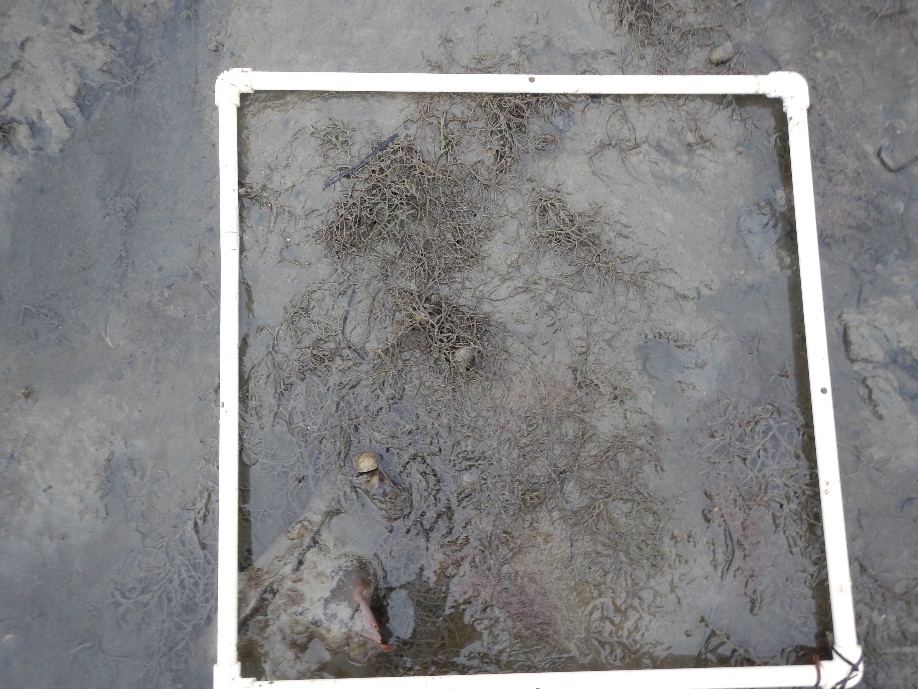 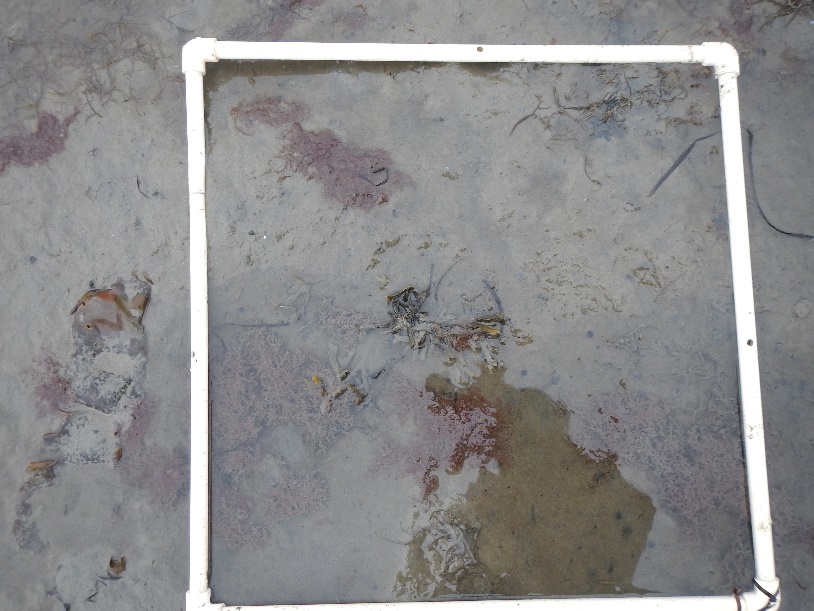 Site: Four Tree Island
Date:
10/1/19
0.0







0.5








1.0
A-0.5
C-0.5
B-0.5
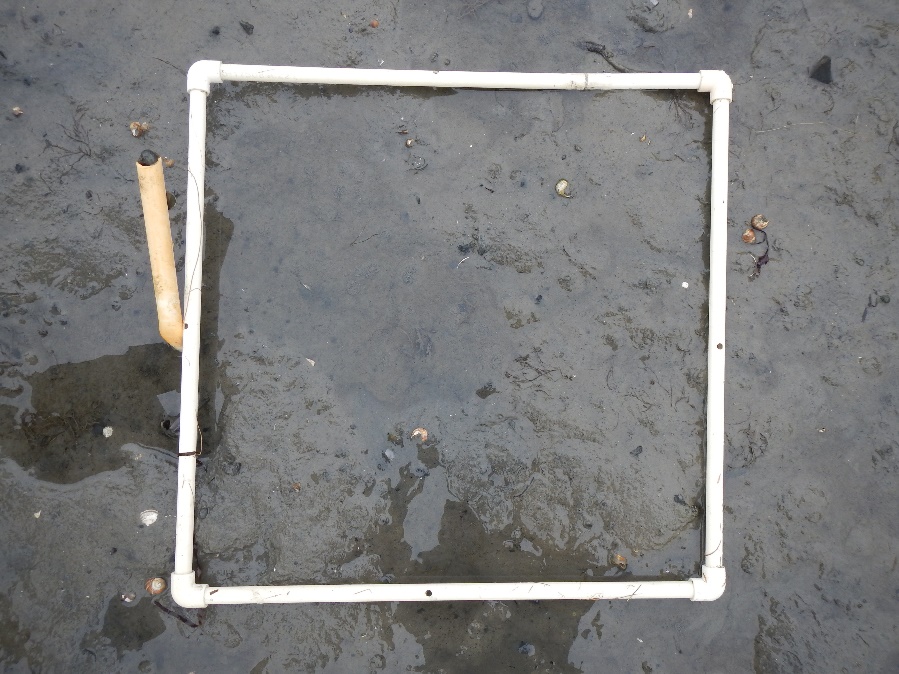 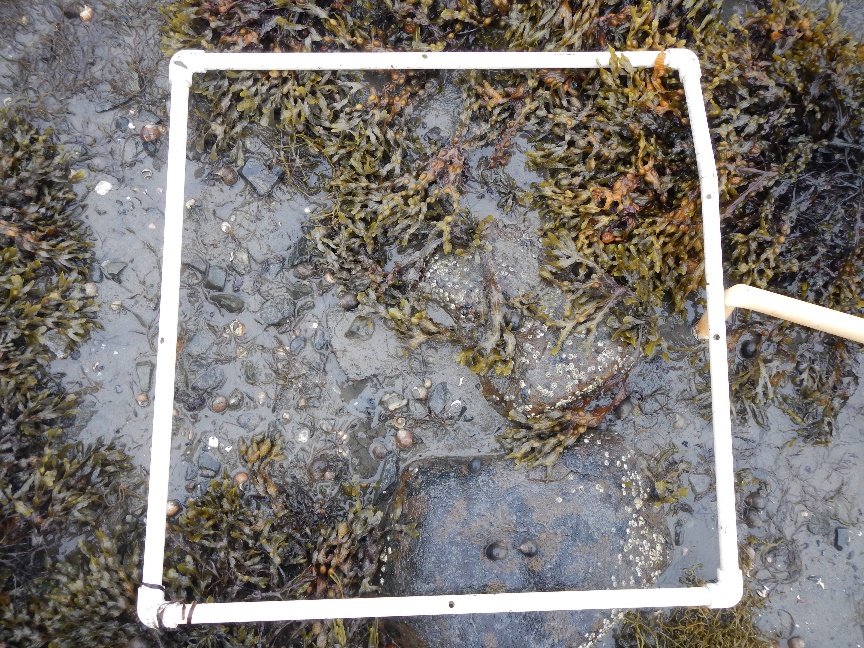 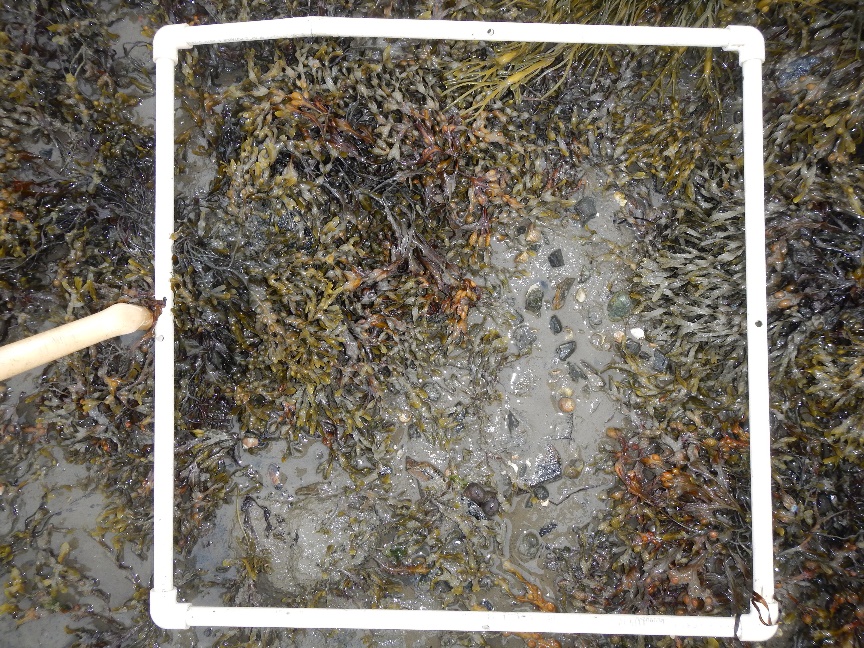 A-1.0
C-1.0
B-1.0
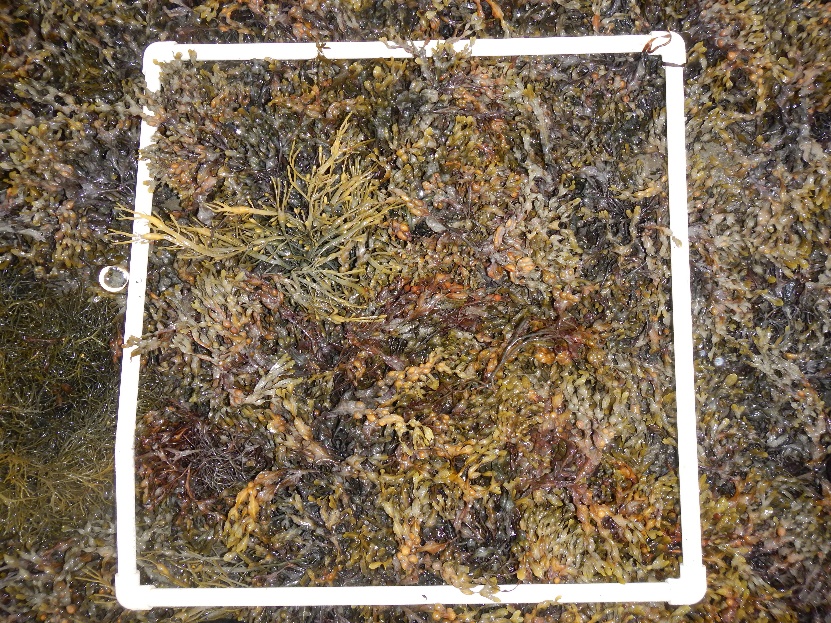 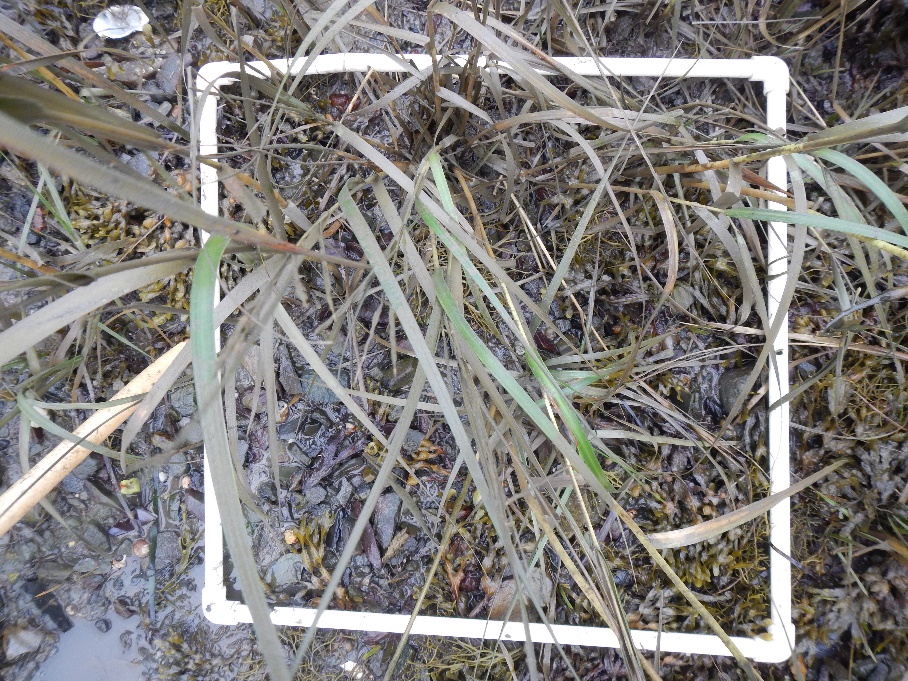 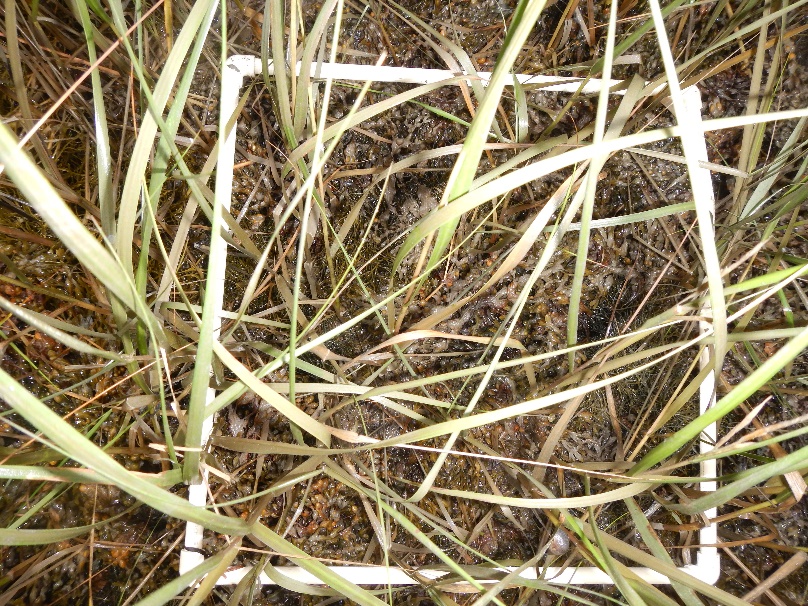 A                                                                               B                                                                                 C
C-1.5
A-1.5
B-1.5
Site: 4TI
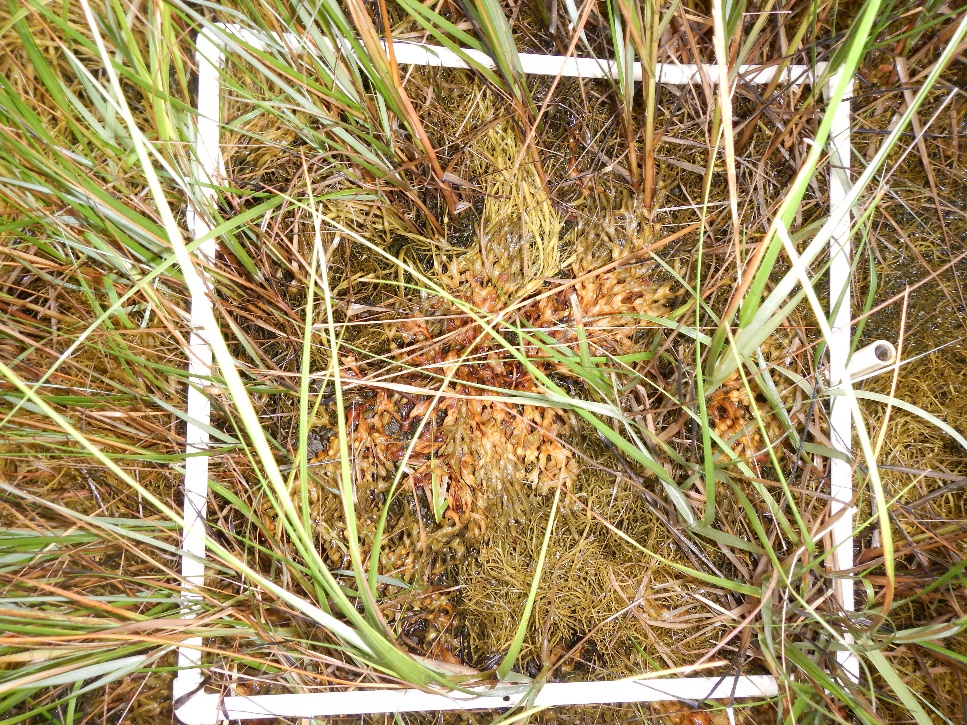 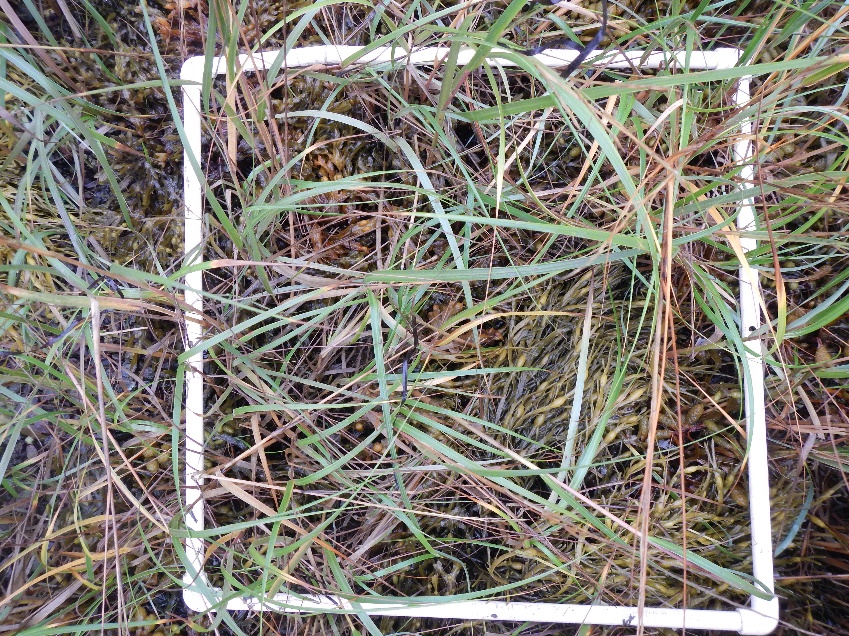 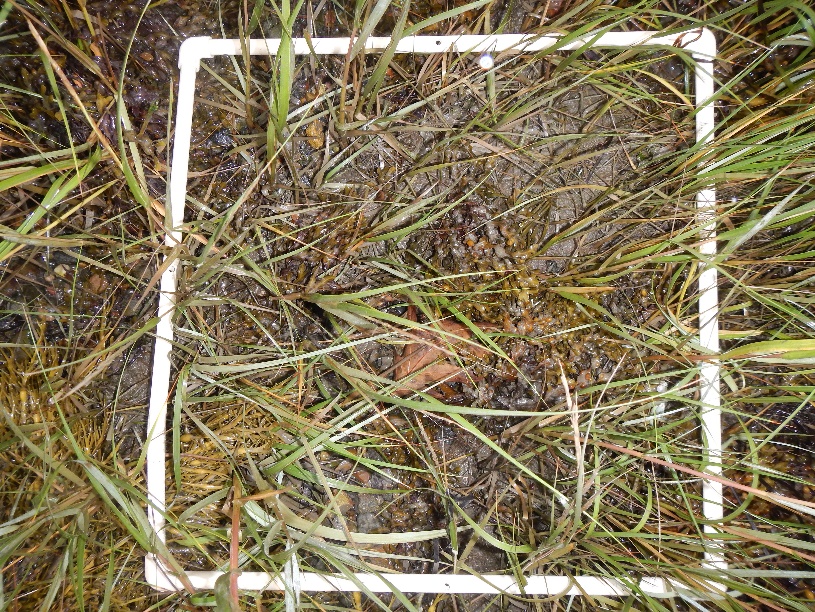 Date:
10/1/19
1.5







2.0








2.5
A-2.0
C-2.0
B-2.0
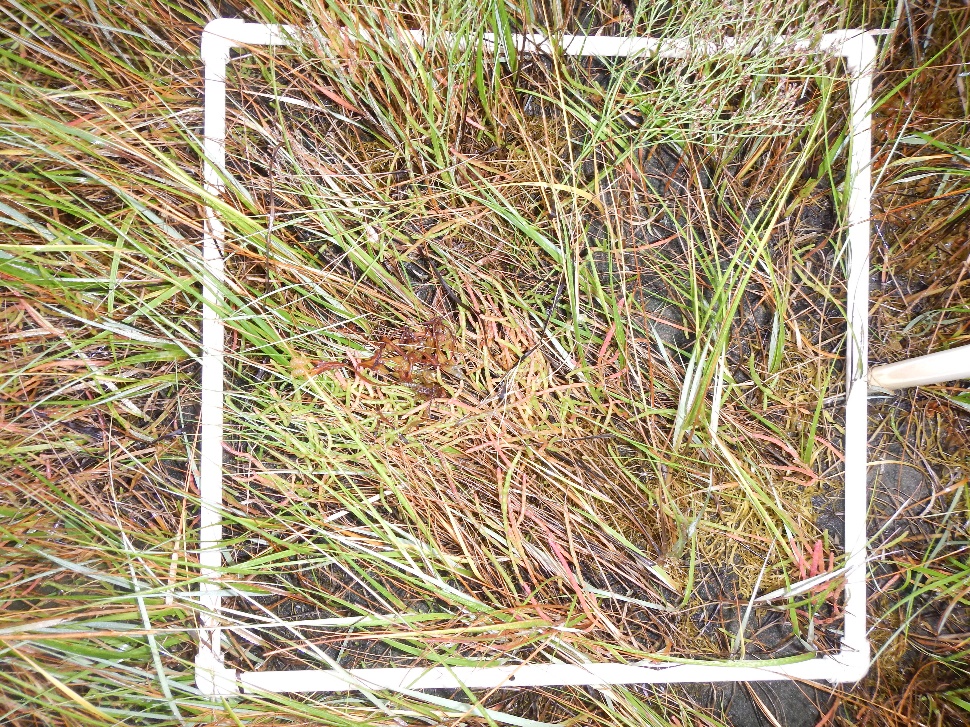 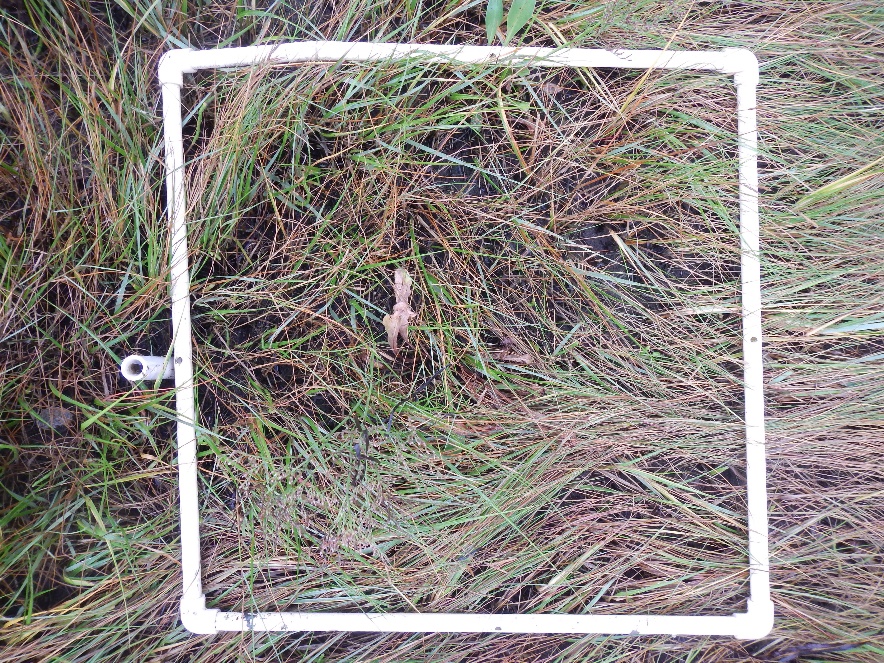 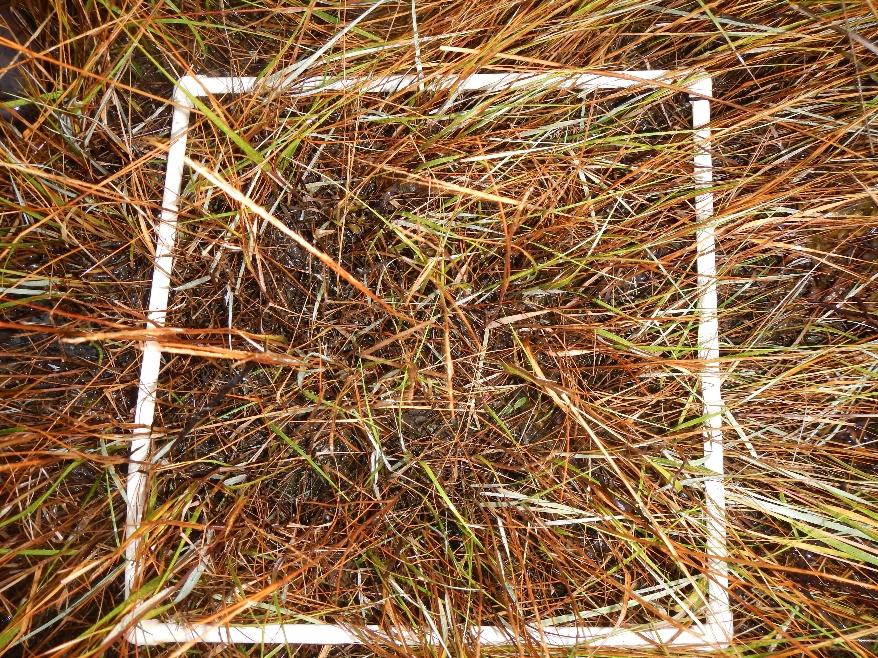 A-2.5
C-2.5
B-2..5
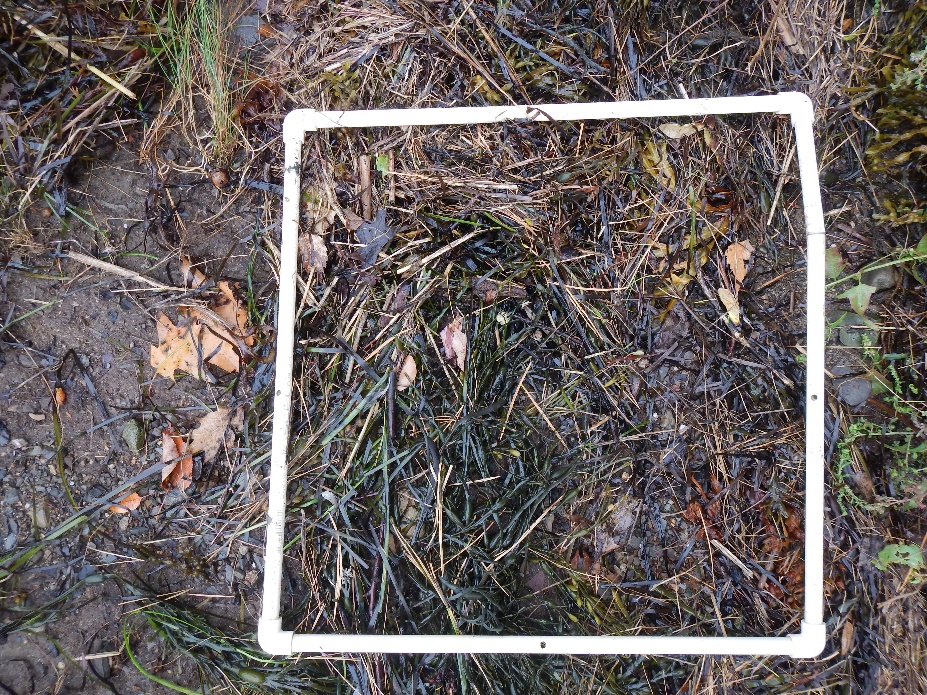 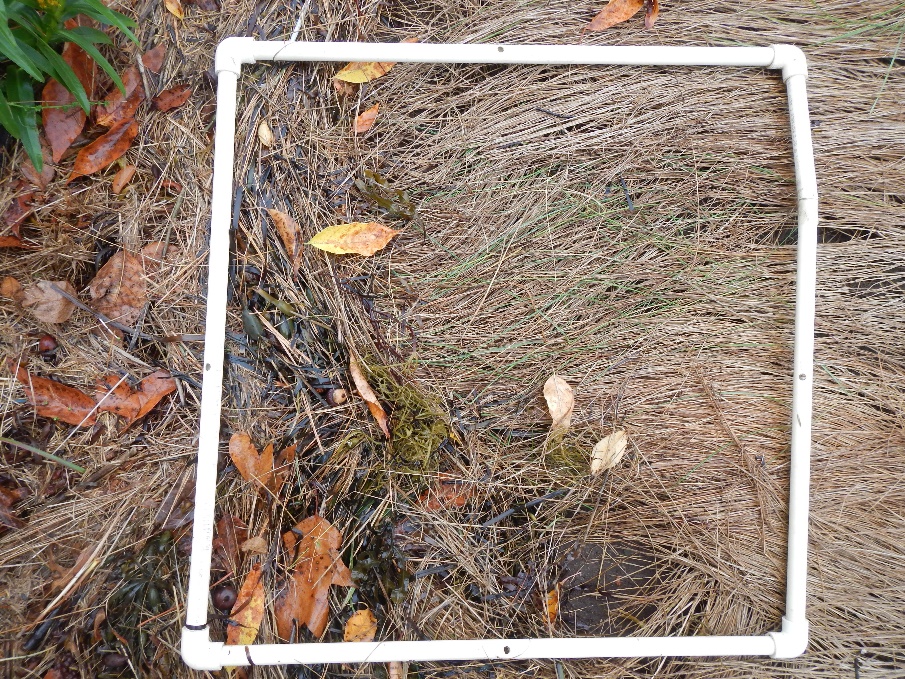 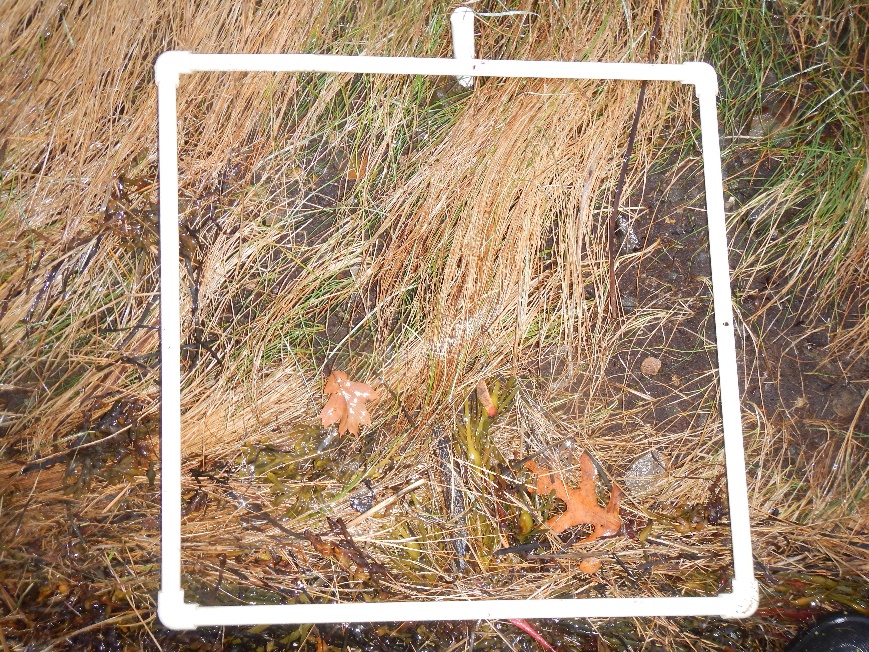 A                                                                                     B                                                                             C
C-0.5
A-0.5
B-0.5
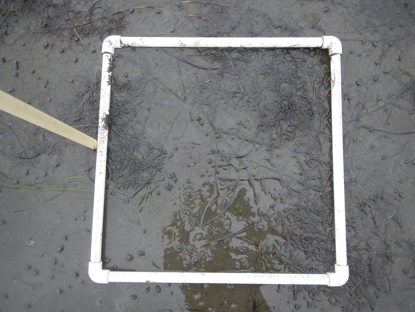 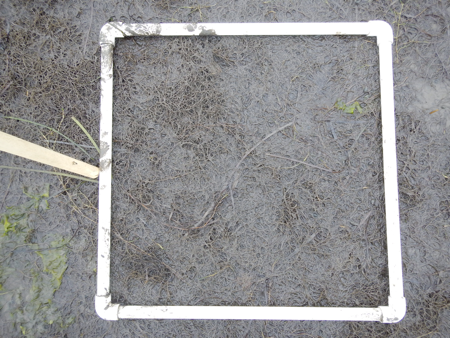 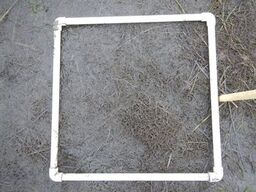 Site:
Sunset Hill Farm
Date:
10/2/19
0.75








1.0








1.5
A-1.0
C-1.0
B-1.0
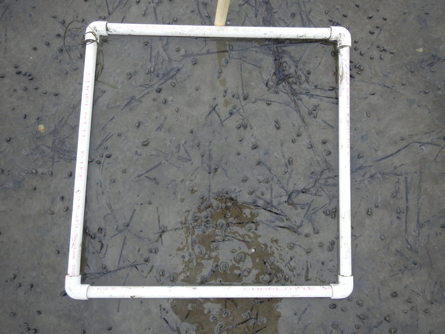 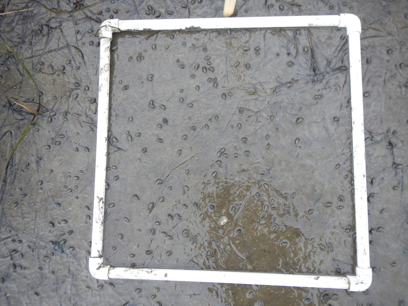 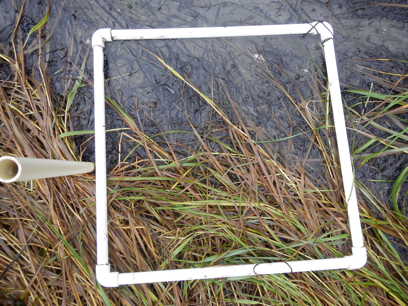 A-1.5
C-1.5
B-1.5
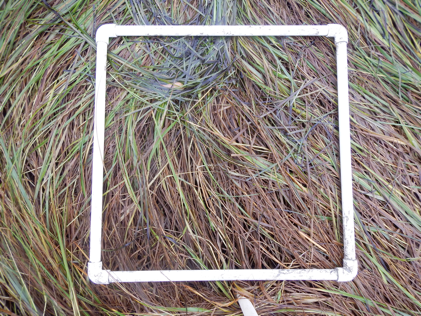 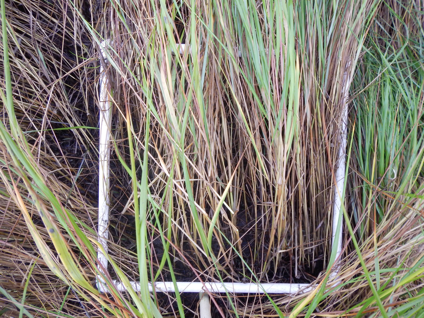 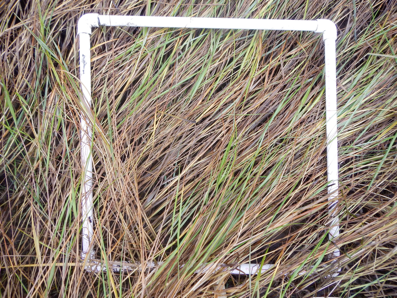 A                                                                                     B                                                                             C
C-1
A-1
B-1
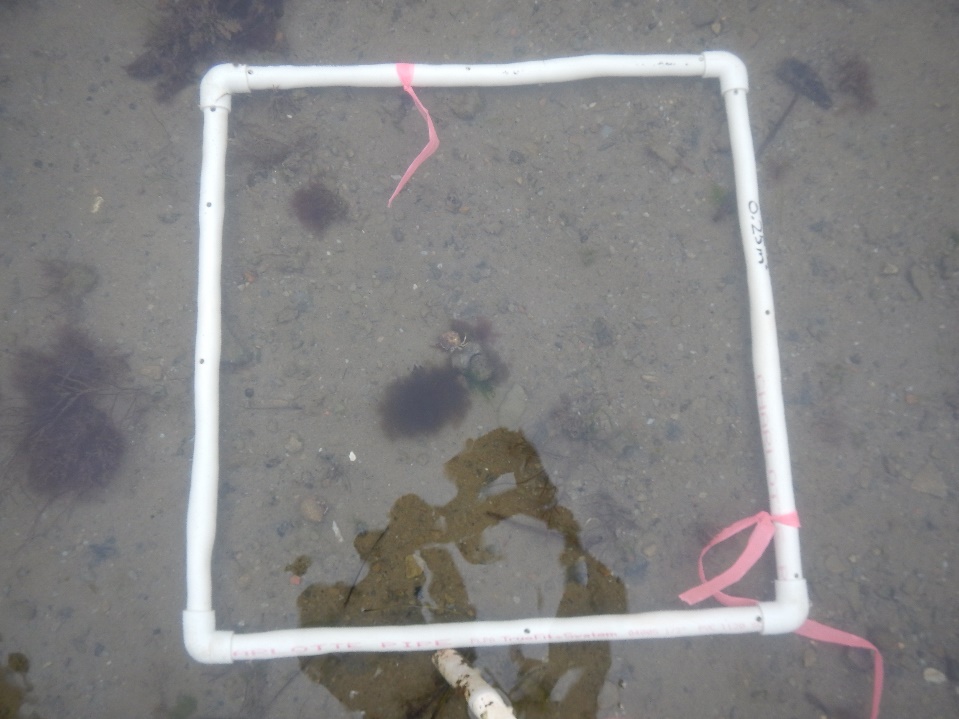 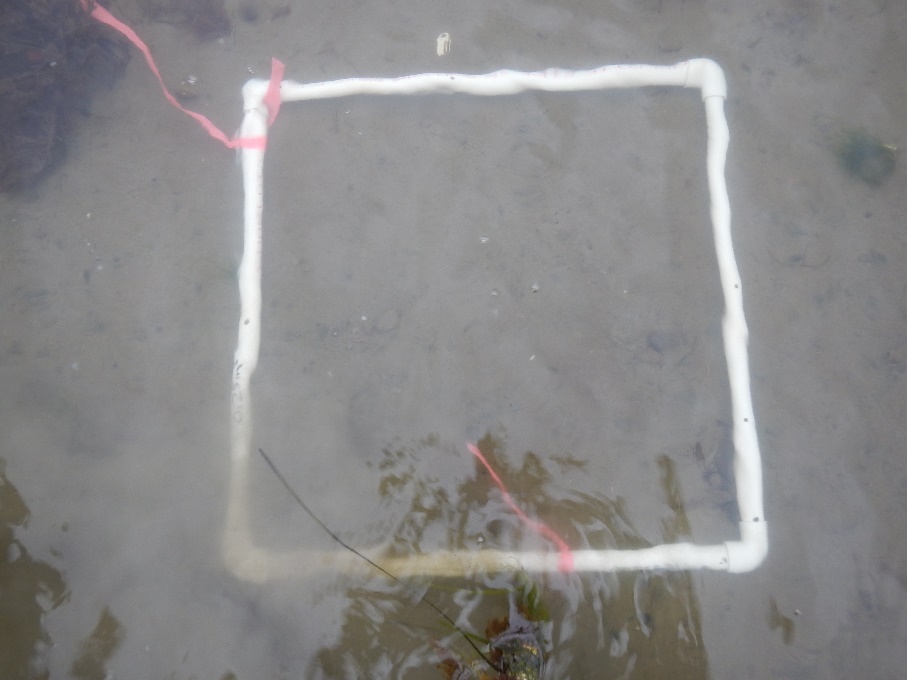 Date:
10/4/19
Site: 
Hilton Park
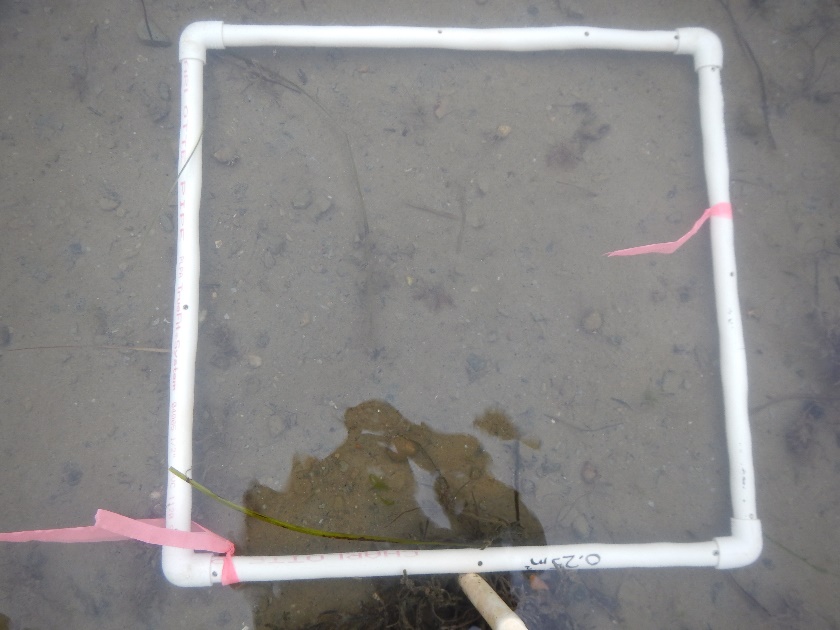 0.0






0.5







1.0
A-2
C-2
B-2
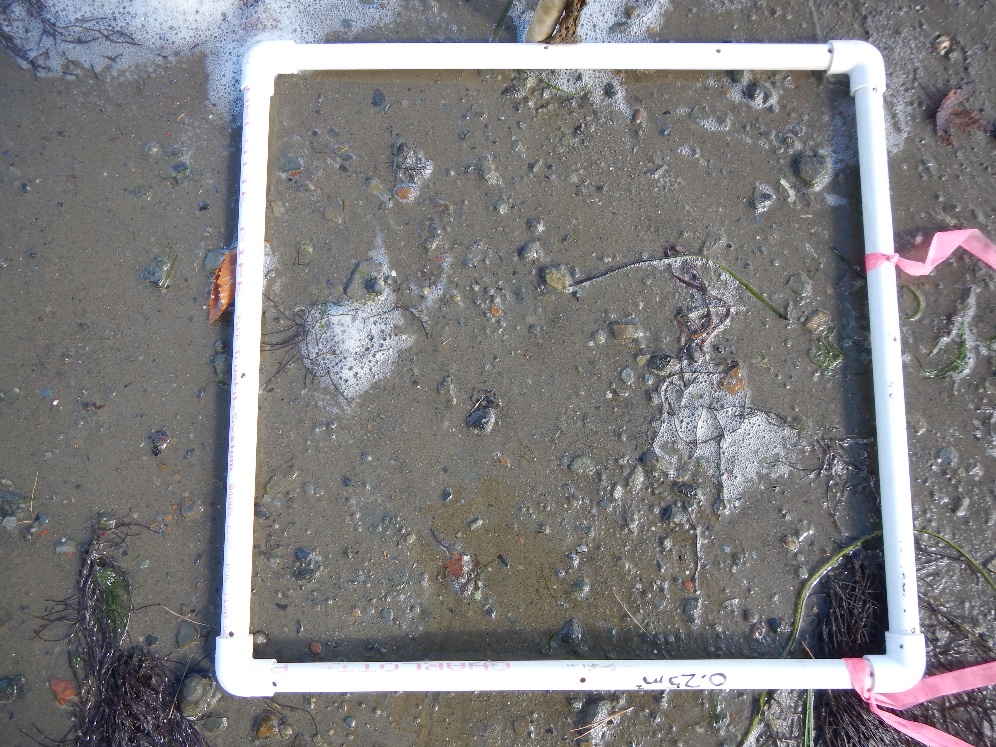 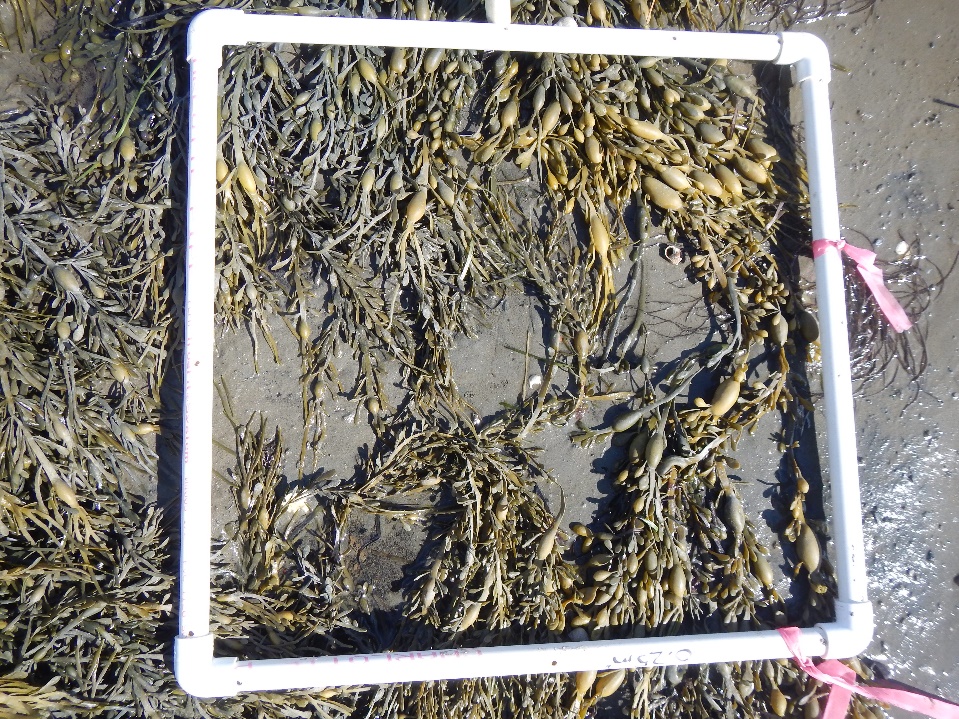 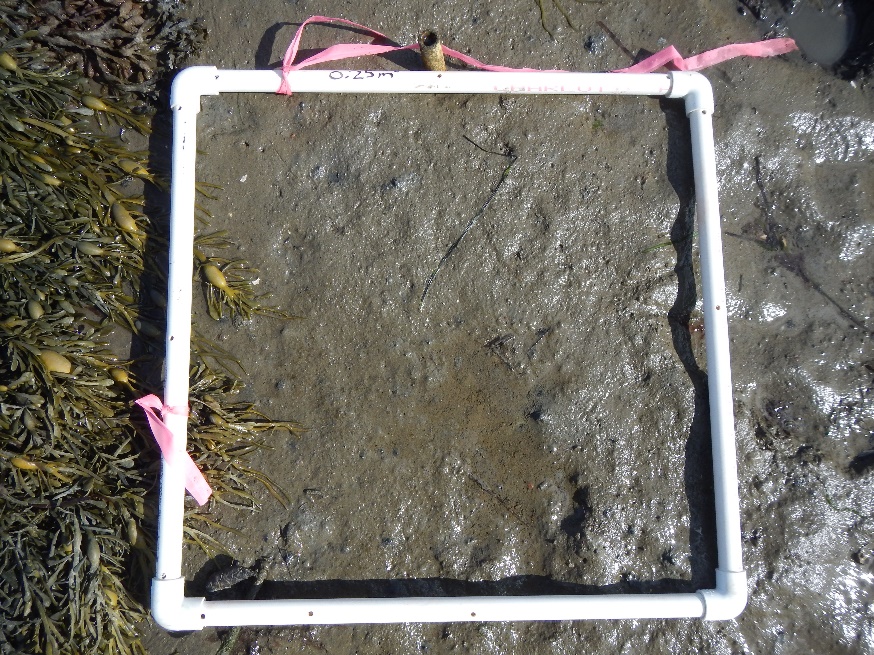 A-3
C-3
B-3
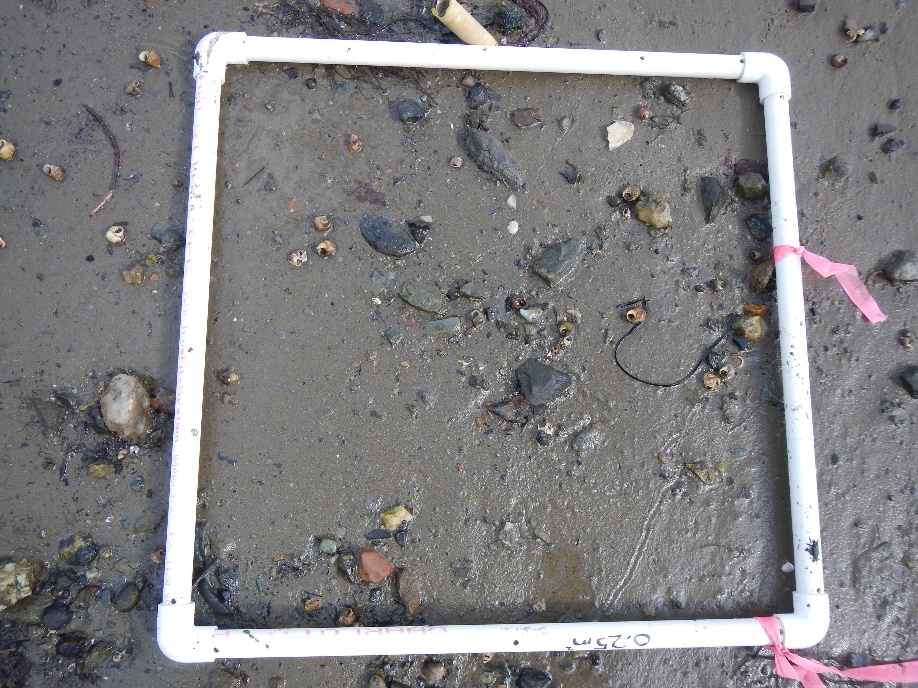 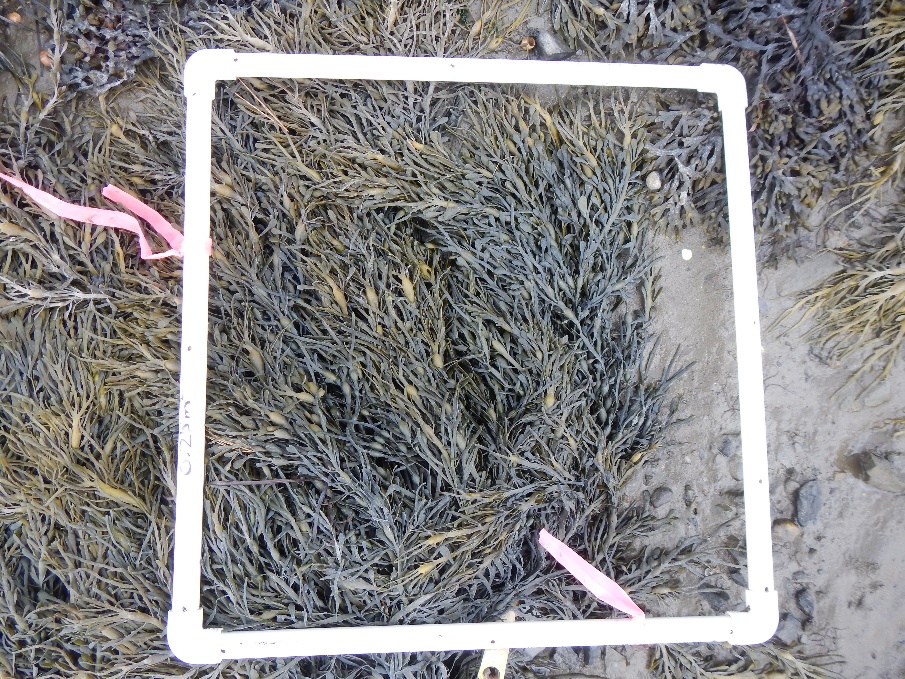 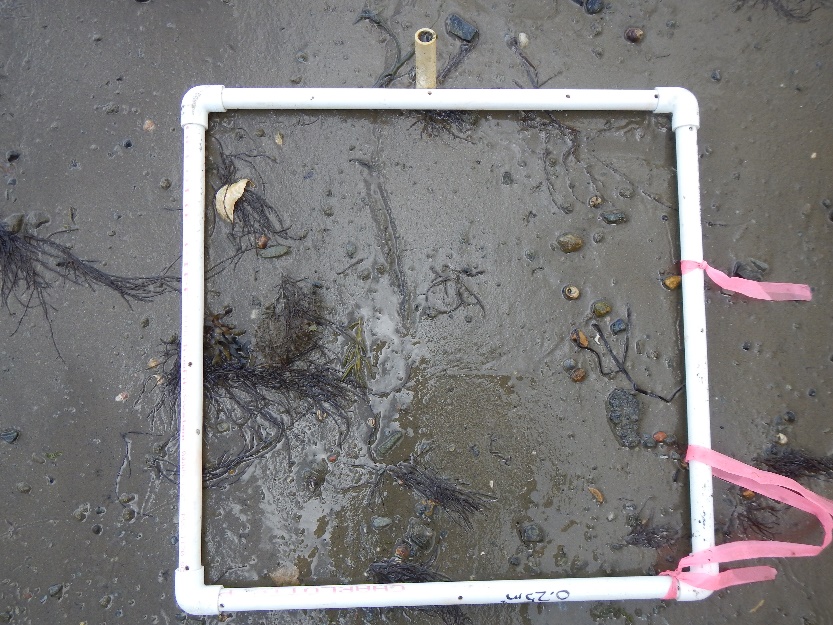 A                                                                                     B                                                                             C
C-4
A-4
B-4
1.5







2.0
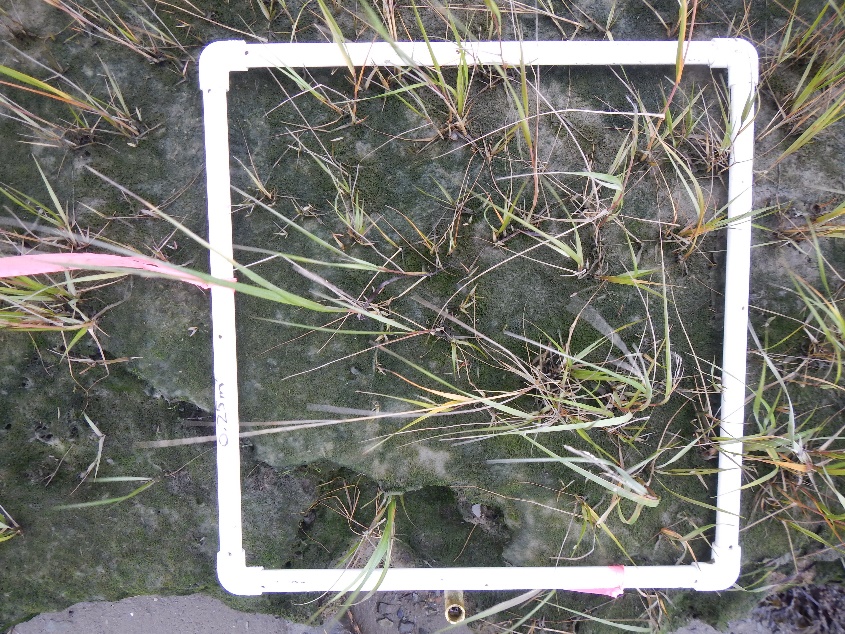 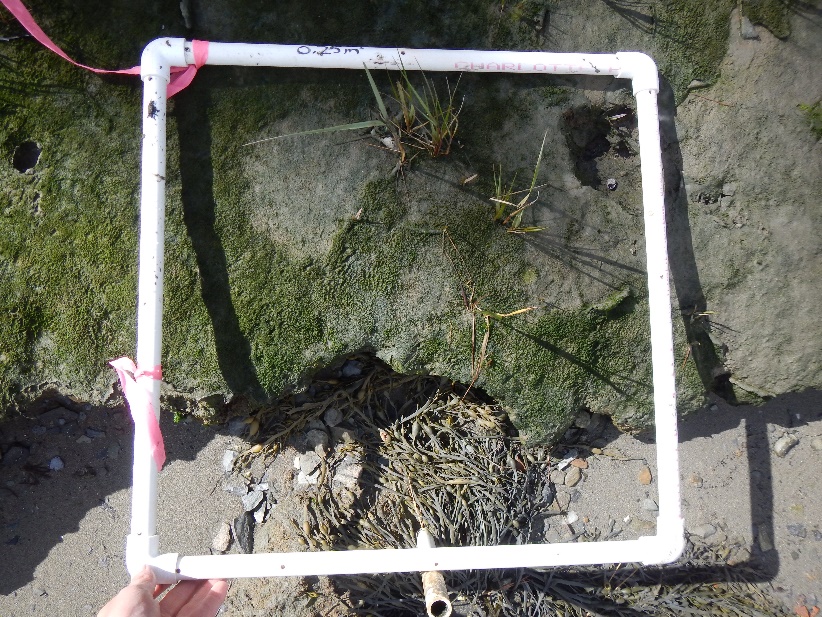 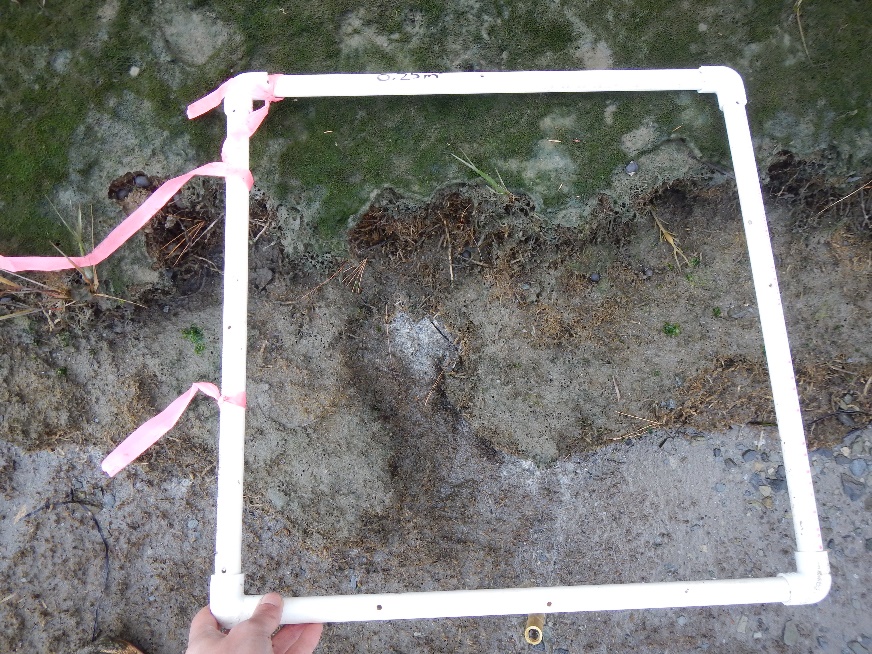 Site:  HP
Date: 10/4/19
A-5
C-5
B-5
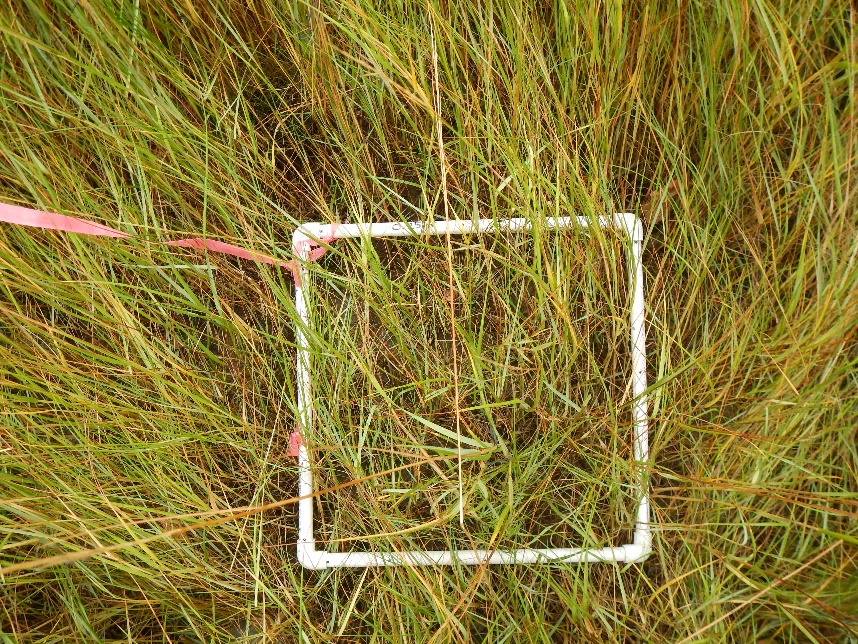 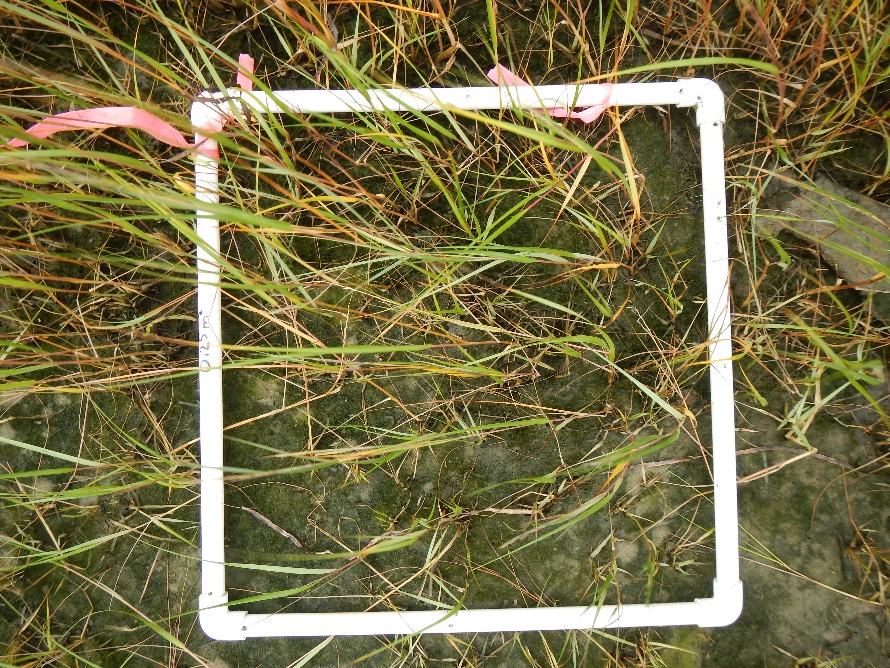 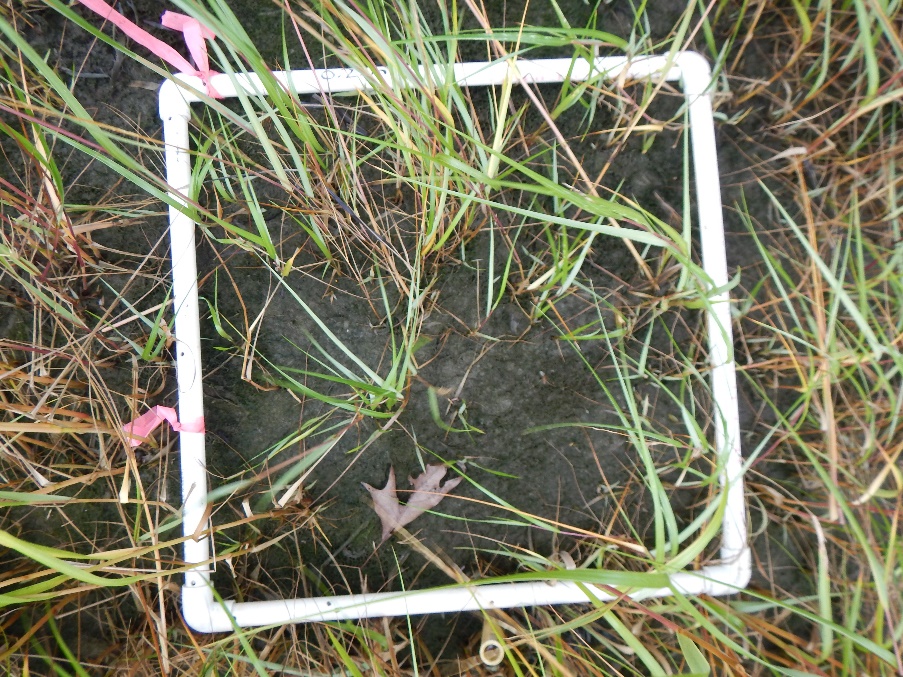